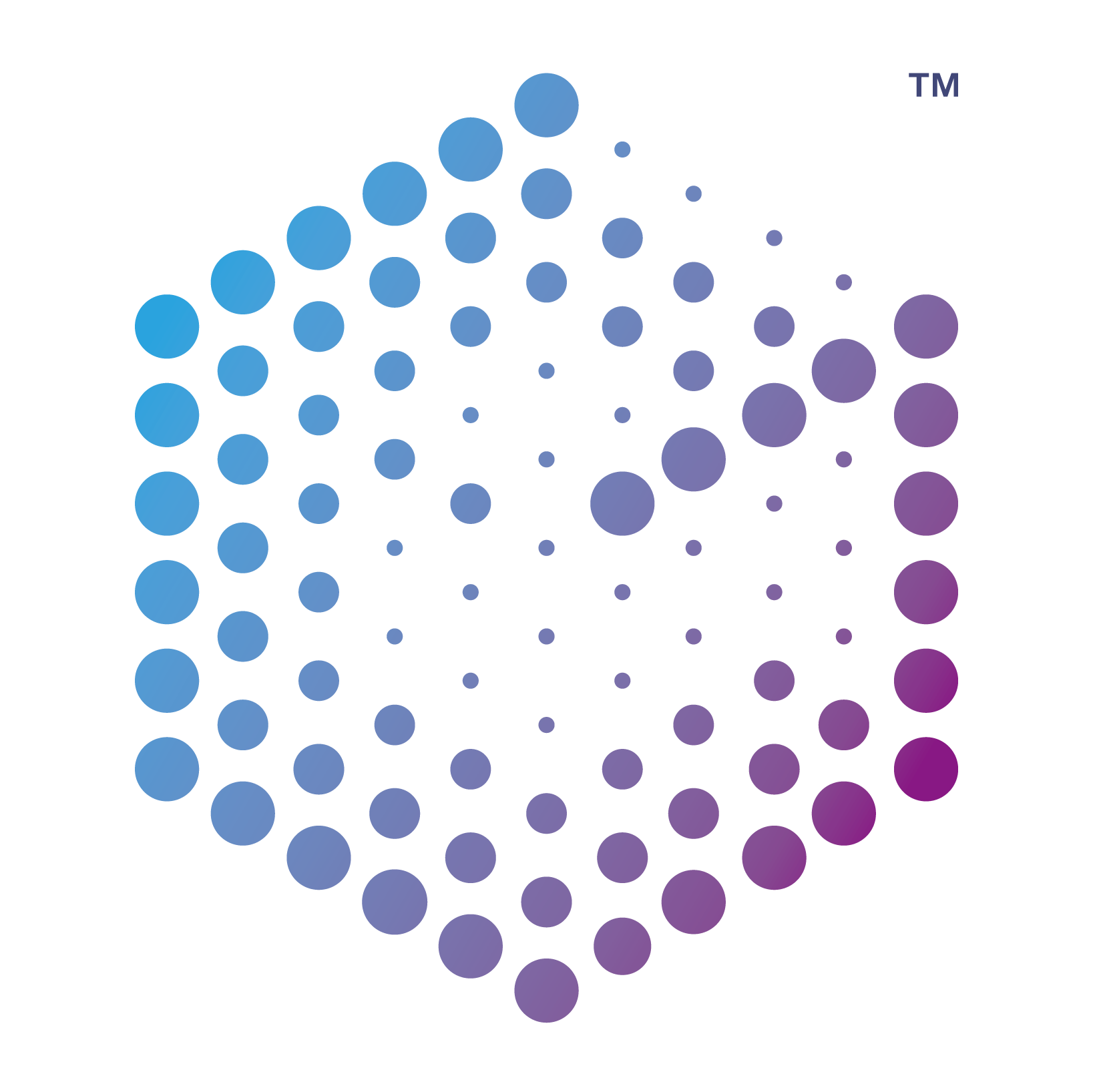 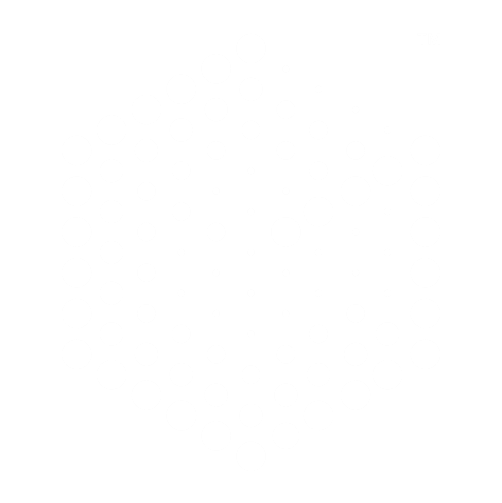 AMLO
Perfil
31 de octubre 2017
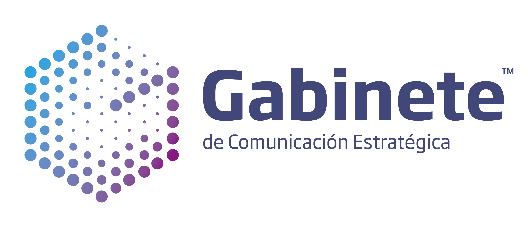 Índice
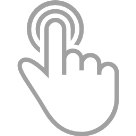 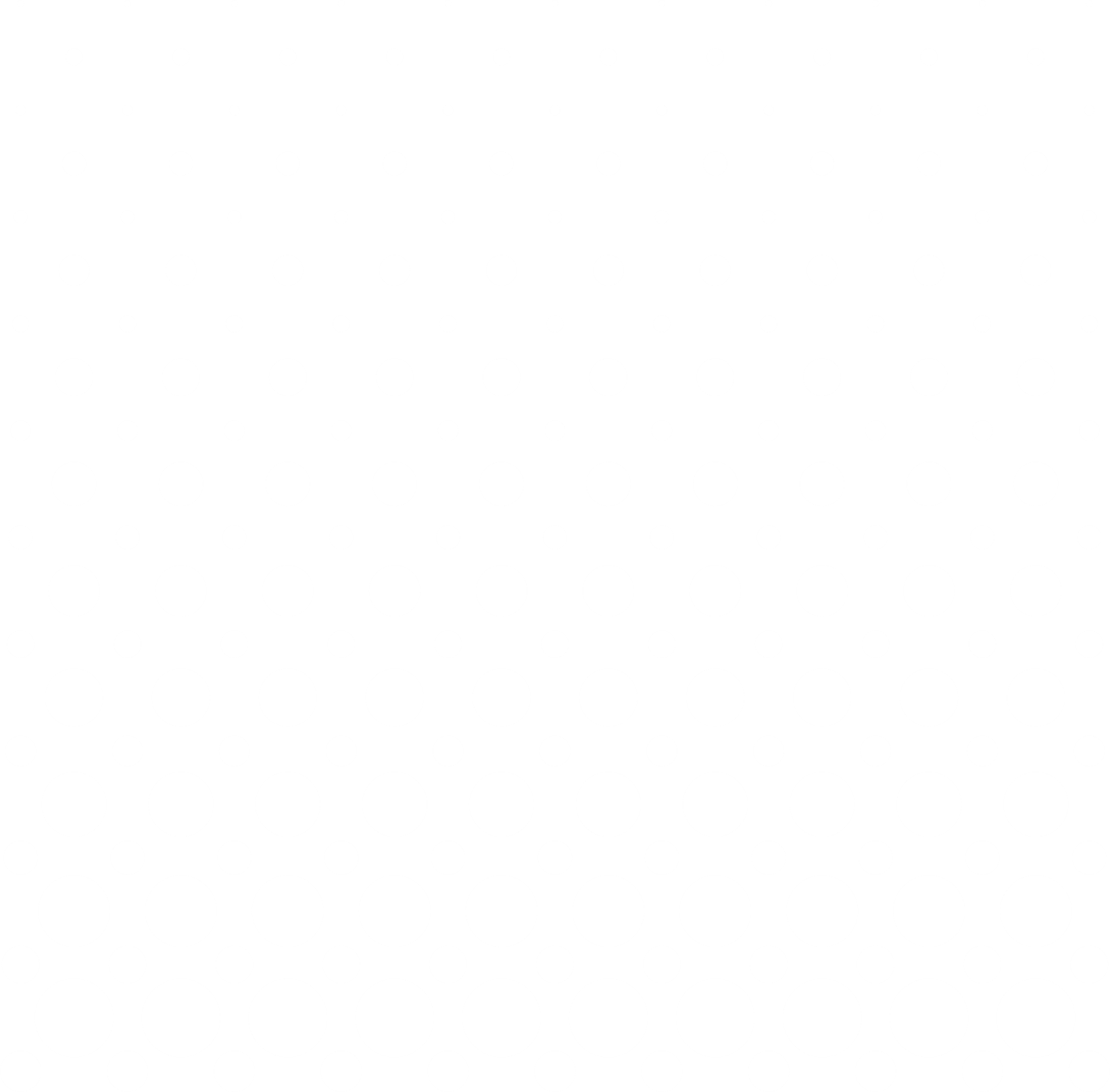 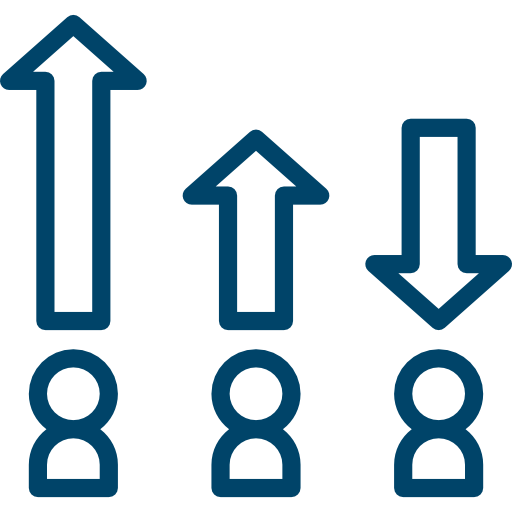 Imaginario sobre Morena
Partidos políticos
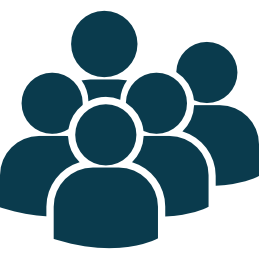 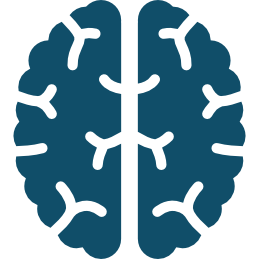 Imaginario colectivo
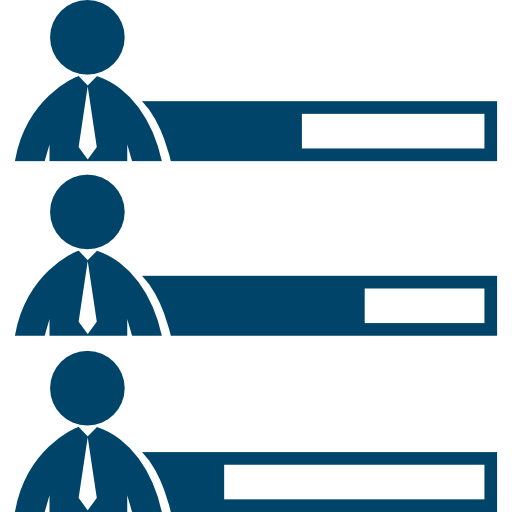 Aspirantes 2018
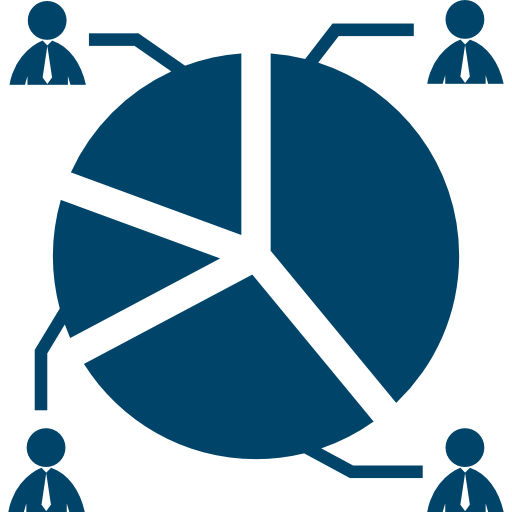 Perfil de la muestra
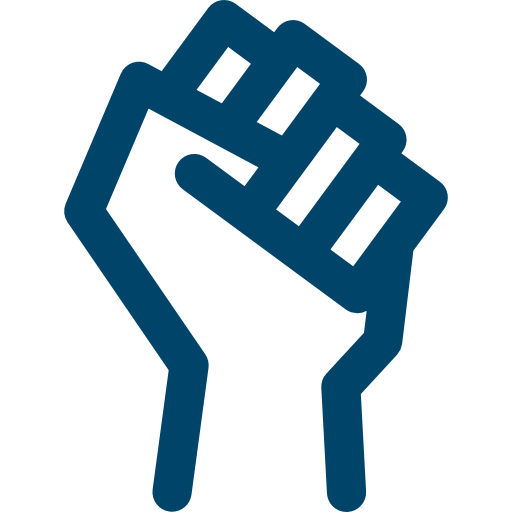 Cercanía partidista
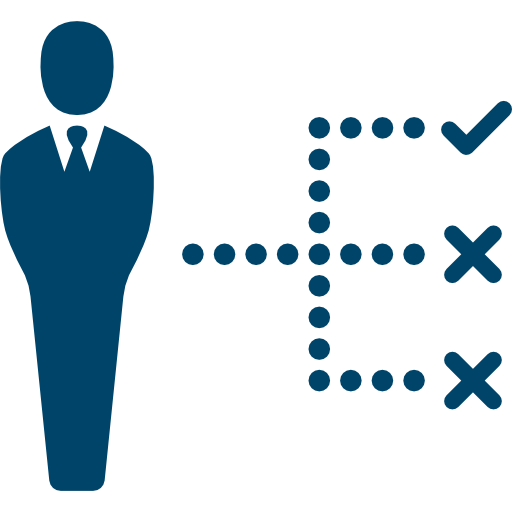 Información AMLO
Información Morena
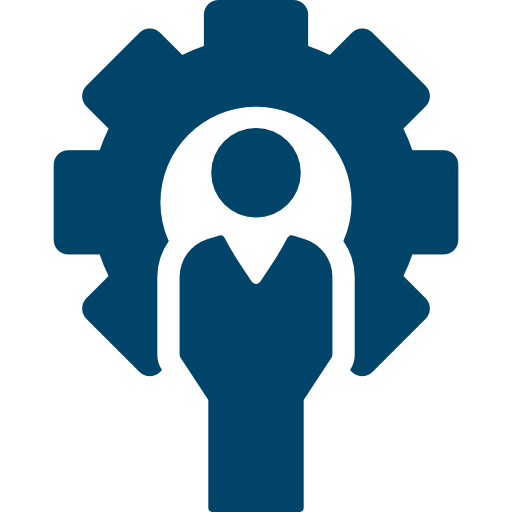 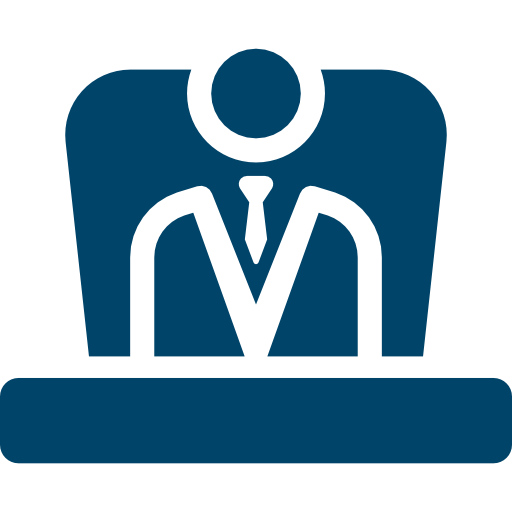 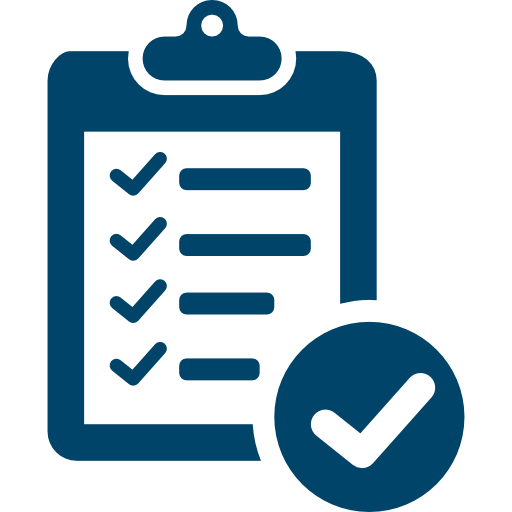 Imaginario sobre AMLO
Metodología
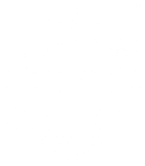 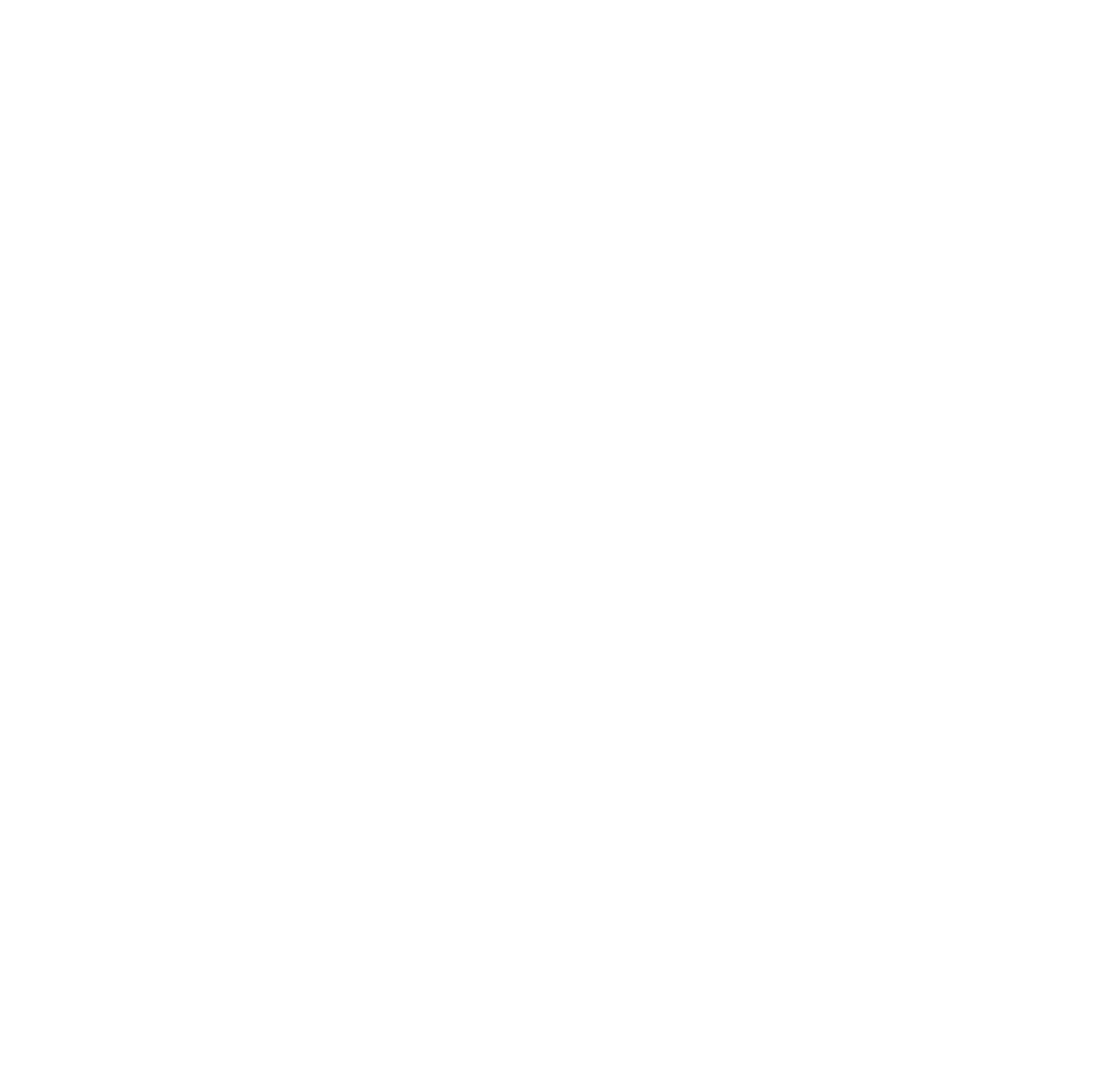 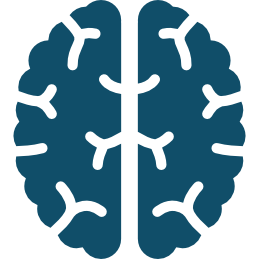 Imaginario colectivo
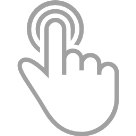 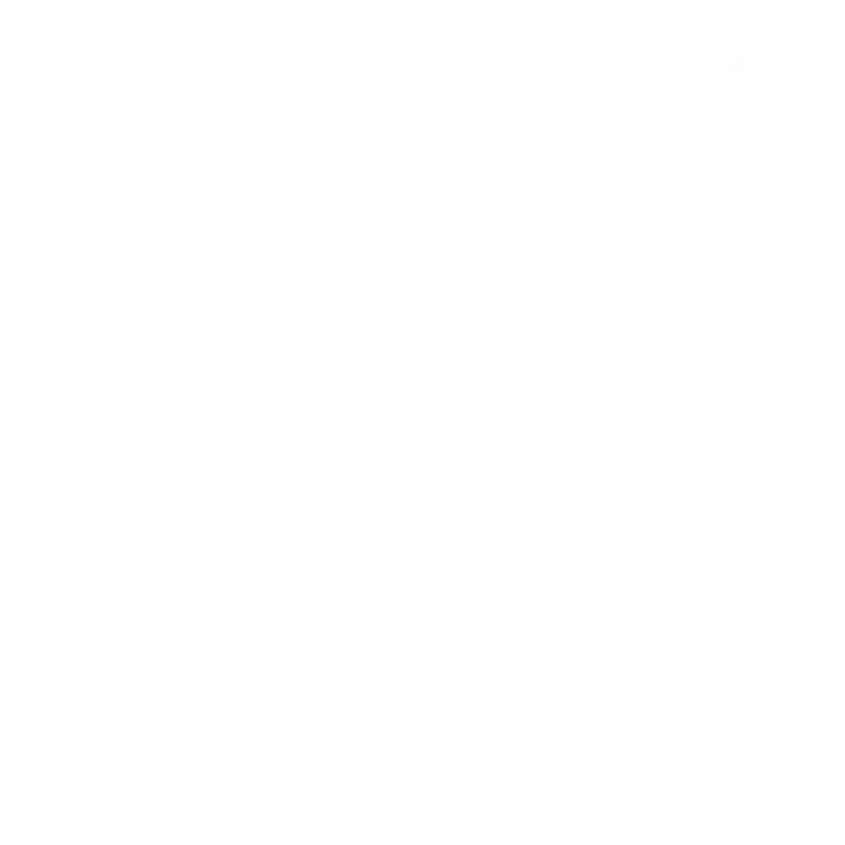 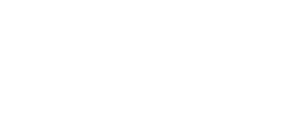 Información que se tiene sobre AMLO y Morena
Desconocimiento de acciones de AMLO en círculos cercanos personales y con Morena.
Lo que está posicionado para los entrevistados son las propuestas que ha realizado AMLO, además de mostrar una percepción de que querer gobernar al país, así como el hecho de que es claro su interés por querer ser presidente. 
En lo negativo, tienen en mente situaciones de corrupción, su personalidad conflictiva y la percepción de que sea un dictador. 

En el caso de Morena, lo que recuerdan recientemente son aspectos electorales: arriba en encuestas, propuestas, campaña electoral. Lo negativo que atañen con un 4.9% es que es la peor opción o es corrupto. 

La historia de AMLO en tres sucesos se desagregó por un total de 43.0% de aspectos positivos, frente a 18.6% negativos. El tema principal es la perseverancia para ser presidente; sin embargo, hubo aspectos en su desempeño como Jefe de Gobierno (con un diferencial positivo de 46.9%) que está arraigado: programas implementados, en especial el de apoyo a adultos mayores y el segundo piso. 

Esto se sustenta con el ejercicio de “completar la frase” en la que consideraron a AMLO como una persona perseverante (31.8%) pero en segundo lugar se posiciona la opción de ser una persona poco congruente con lo que dice y hace (28.0%). 

¿Conocen los puestos y cargos de los hijos de AMLO en Morena? No, el más alto es de 17.0% y se remite a José Ramón López Beltrán quien fue coordinador de Morena en el Estado de México. Ante esto se cree que AMLO hace mal que otorgue estos cargos en el partido, sólo 34.5% lo ve bien. 

Lo mismo pasa con Morena, la mayoría no conoce a personas clave dentro del partido y cuya historia política no es transparente y tranquilo, como es el caso de Carlos Lomelí Bolaños, actual Diputado Federal por el partido. 

AMLO es “el político que puede hacer un cambio verdadero en el país” (41.7%), pero también “el político que puede llevar al país a un caos” (26.2%). Se cree que es una persona abierta a nuevas ideas (47.6%) en lugar de conservador (38.6%).
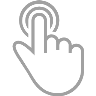 4
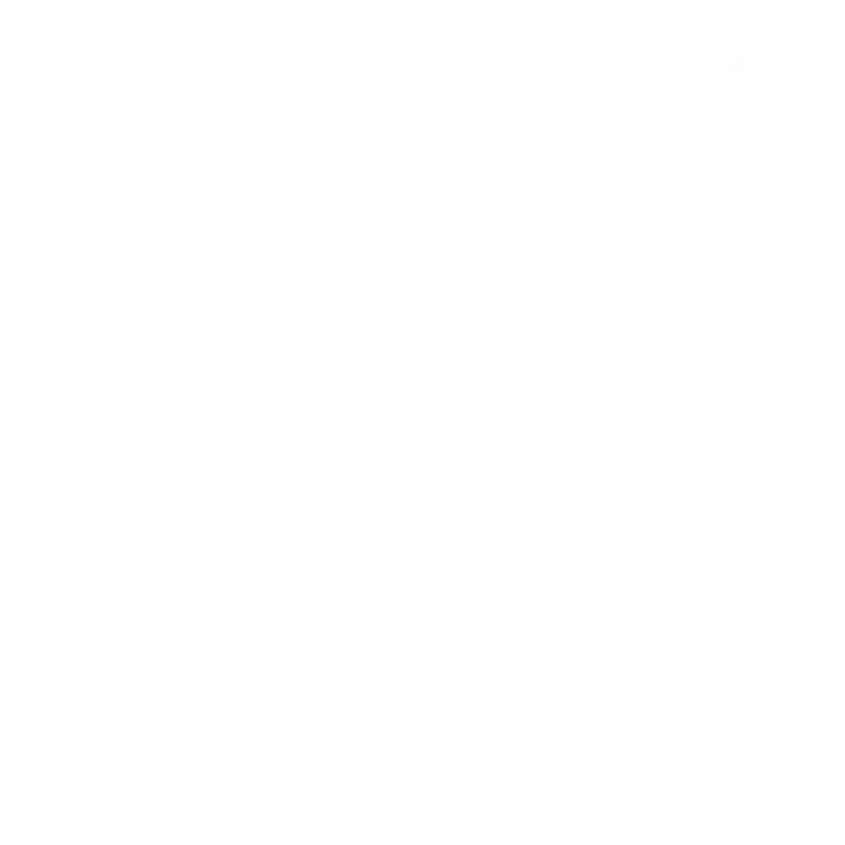 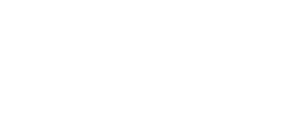 Imaginario colectivo AMLO y Morena
Lo primero que se le viene a la mente cuando escucha el nombre de Andrés Manuel es una opinión dividida entre quienes desconfían y no de él. La mayoría de aspectos que asocian a AMLO tienen una connotación negativa (40.4%). 
En el caso de Morena son más los aspectos positivos (30.9%) que negativos (28.5%) con una diferencia de apenas 2.4%. Es considerado, en su mayoría, igual que los demás partidos porque no cumplen y sólo buscan su propio beneficio. Sin embargo, quienes creen que es diferente a los demás partidos opinan que es por sus ideales y porque se percibe una posibilidad de cambio. 

Algo que destaca de Morena frente a los demás partidos políticos es que no se asocia con “corrupción”, concepto con el que sí asocian al PAN, PRD y PRI.

En cuanto al partido político que posee un plan de trabajo más sólido para México, 41.1% consideró a ninguno, seguido de Morena con 19.0%. 

Se considera, también que Morena como partido no es independiente de AMLO, al contrario se piensa que AMLO es el mismo Morena. 


Observaciones: 

Hay desconocimiento en general de la trayectoria de AMLO y de Morena, sus dirigentes y acciones. De AMLO se tiene presente su Jefatura de Gobierno y su renuncia del PRD, así como su perseverancia por ser Presidente. 
Se desconoce la participación y el nivel de la misma dentro del Partido en procesos electorales. 
De Morena se asume a AMLO como su fundador, pero se desconocen a las personas que forman la estructura del partido y a los representantes de Morena  ya a nivel legislativo. 
El imaginario de AMLO tiene vínculo con los ideales de honestidad y confianza al considerarlo buena persona, confiable y buen trabajo. Con Morena, estos ideales se marca al no utilizar la expresión “corrupción” como una forma de asociarlo, además de representar valores, cambio y esperanza.
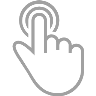 5
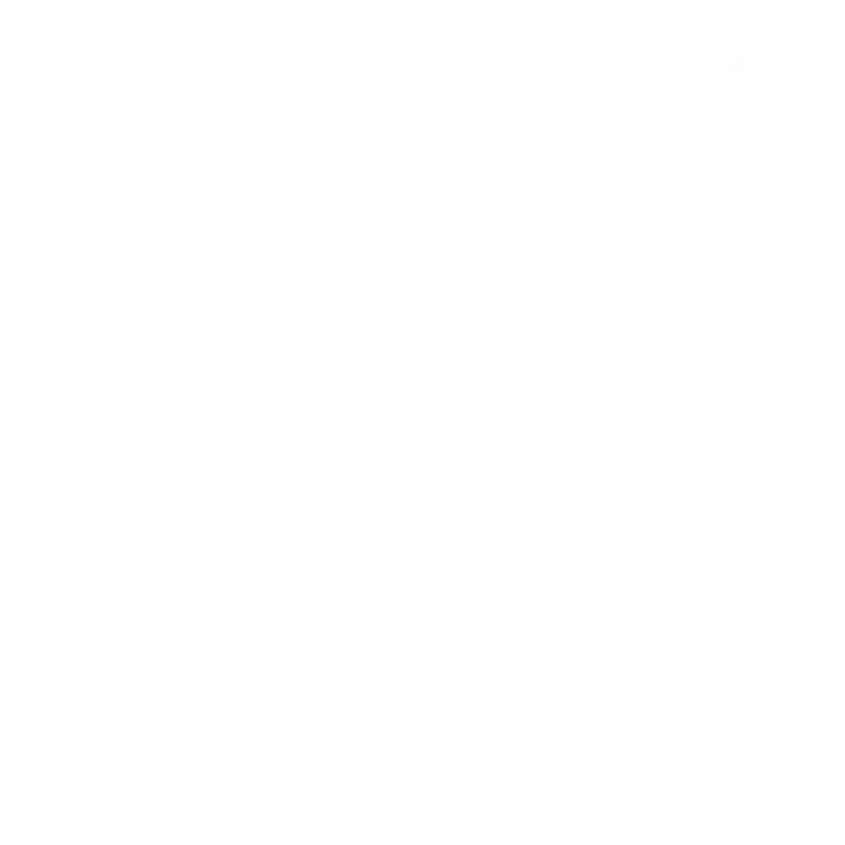 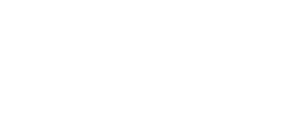 Imaginario colectivo
Dígame, ¿qué es lo primero que se le viene a la mente cuando escucha (…)?
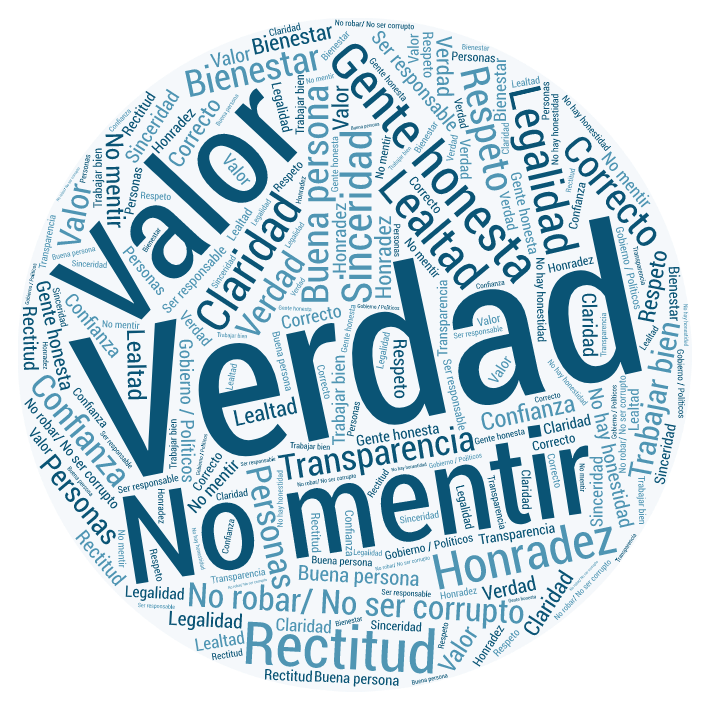 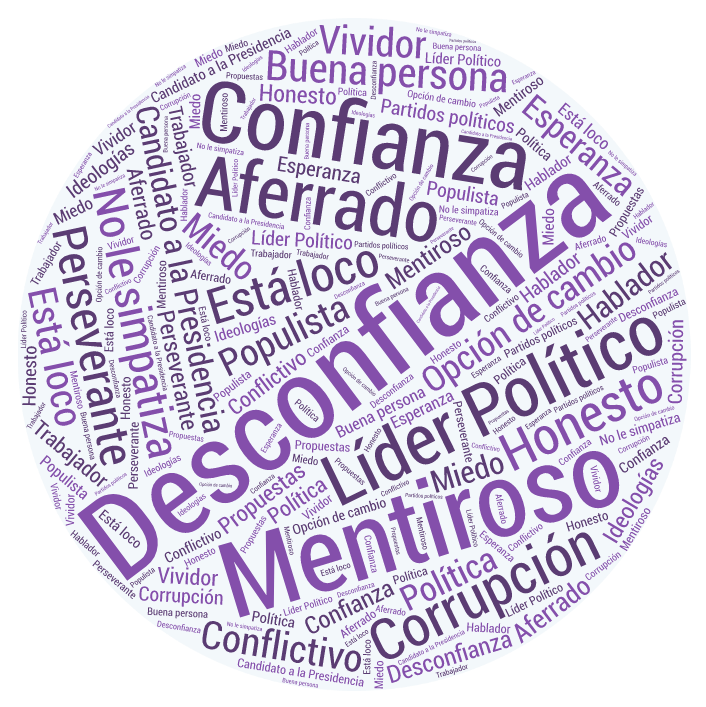 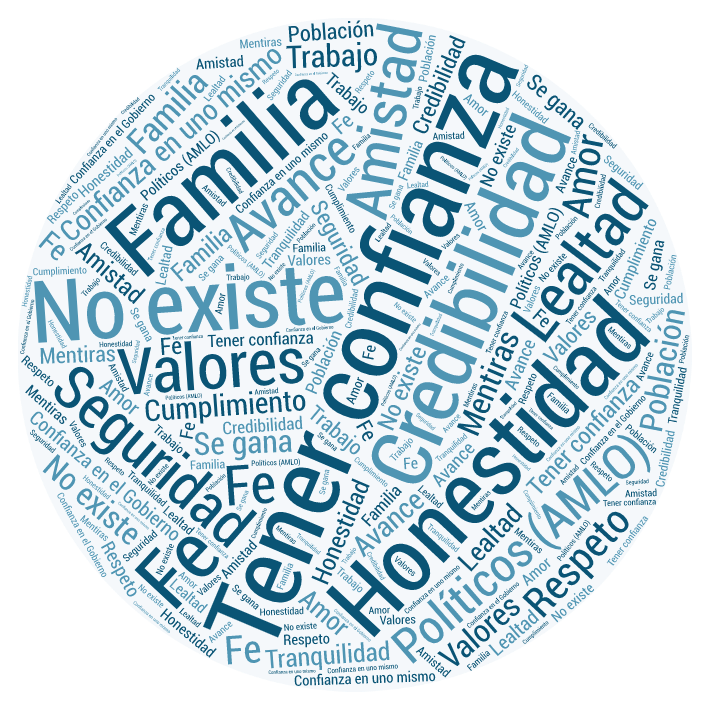 Honestidad
AMLO
Confianza
Cada nube representa de manera proporcional el porcentaje de lo que se asoció a cada aspecto. Para ver porcentajes, véase al interior del reporte.
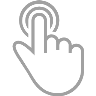 6
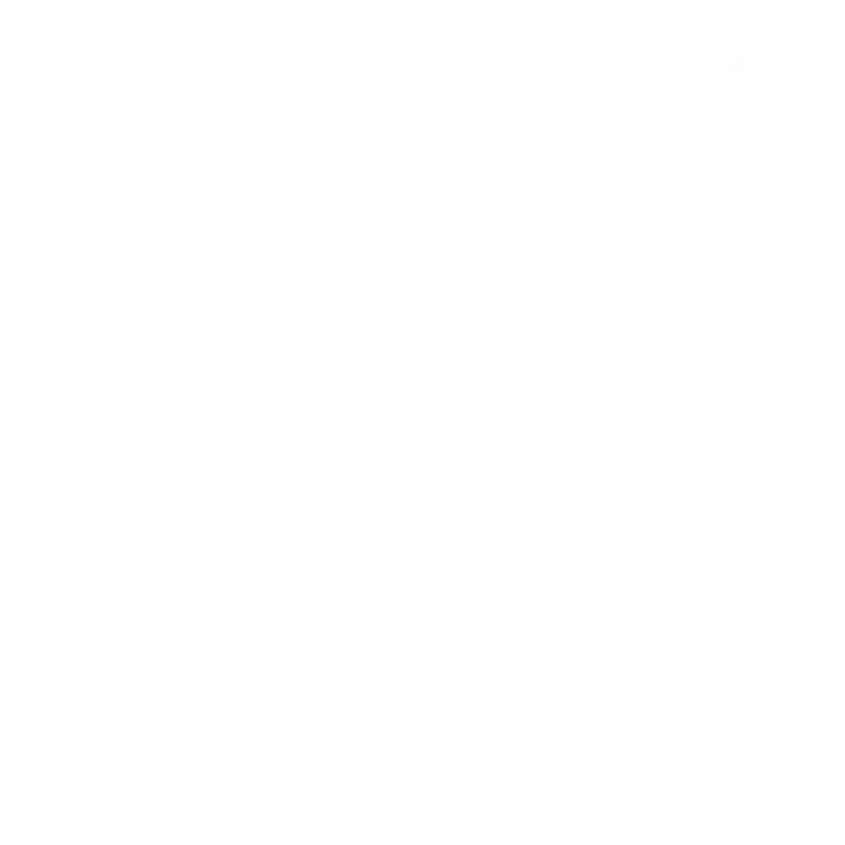 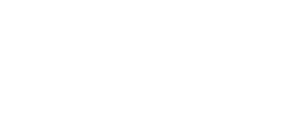 Imaginario colectivo
Dígame, ¿qué es lo primero que se le viene a la mente cuando escucha (…)?
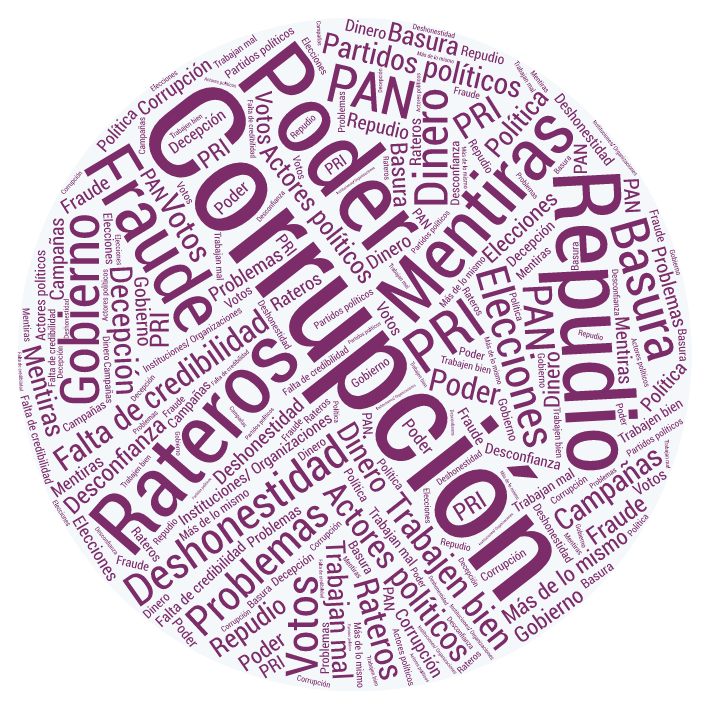 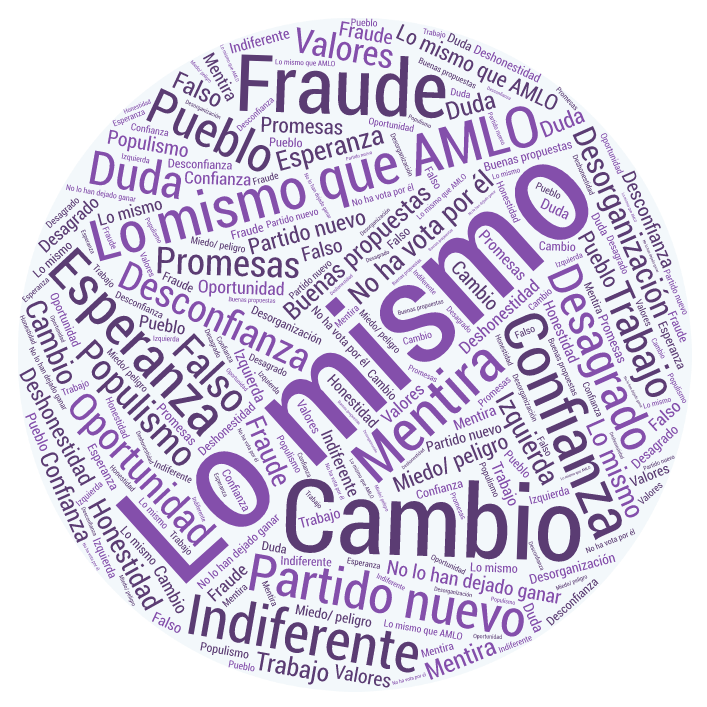 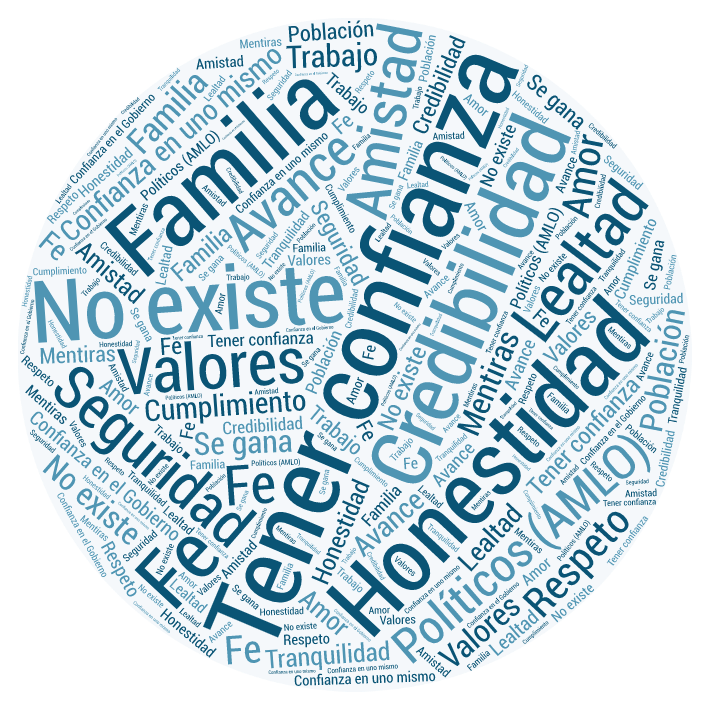 Partidos políticos
Morena
Confianza
Cada nube representa de manera proporcional el porcentaje de lo que se asoció a cada aspecto. Para ver porcentajes, véase al interior del reporte.
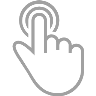 7
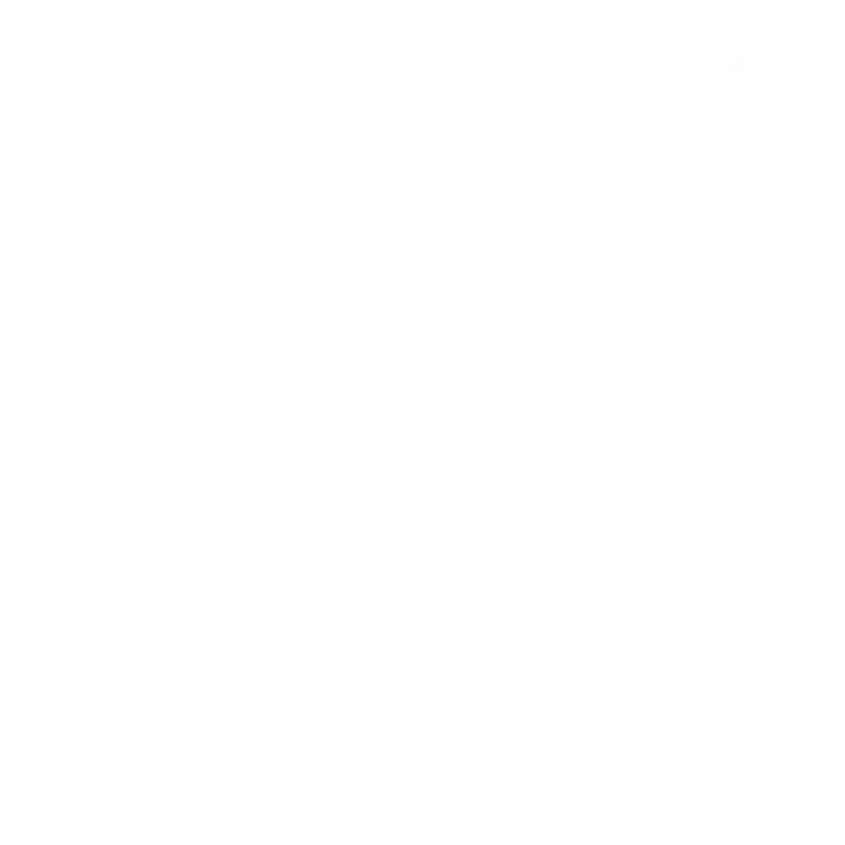 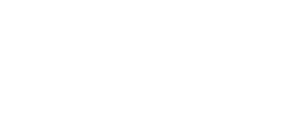 Imaginario colectivo
Dígame, ¿qué es lo primero que se le viene a la mente cuando escucha (…)?
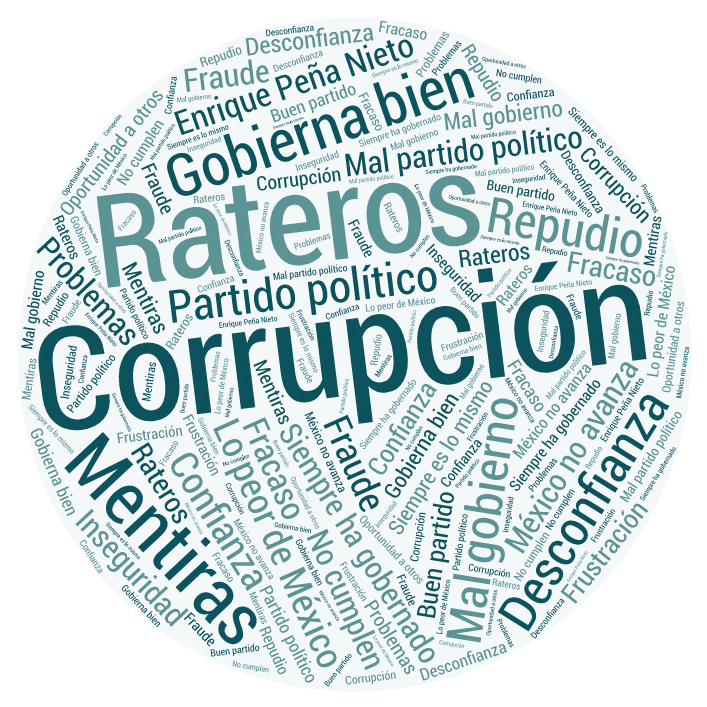 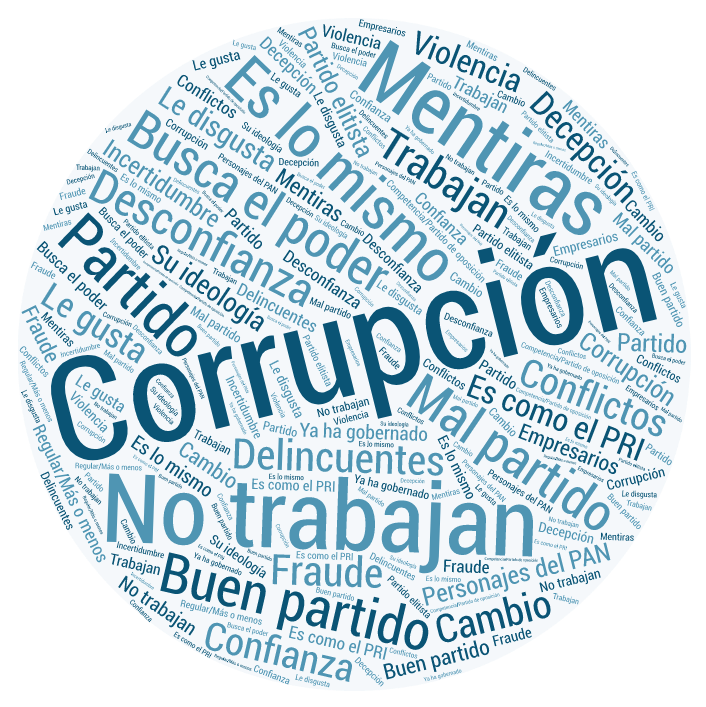 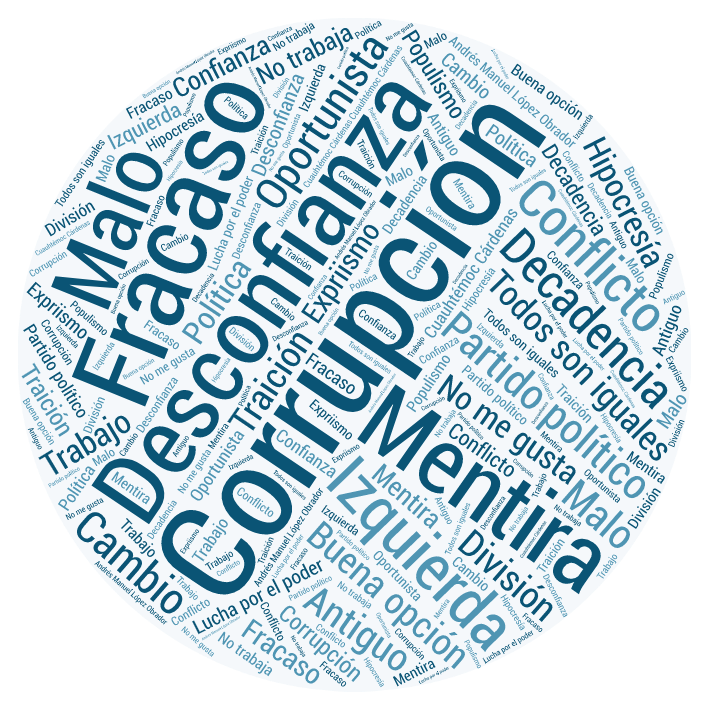 PRI
PAN
PRD
Cada nube representa de manera proporcional el porcentaje de lo que se asoció a cada partido. Para ver porcentajes, véase al interior del reporte.
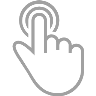 8
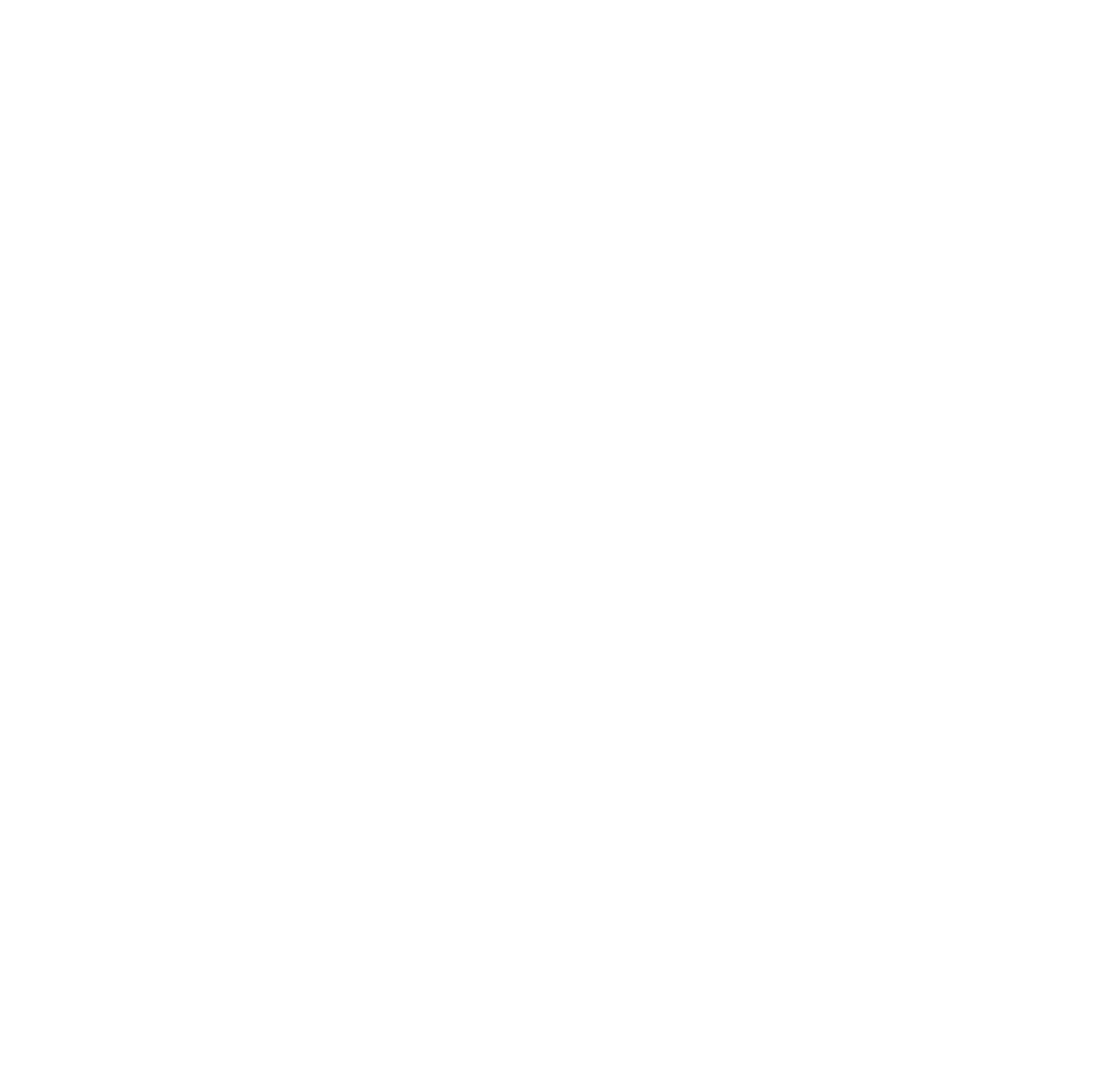 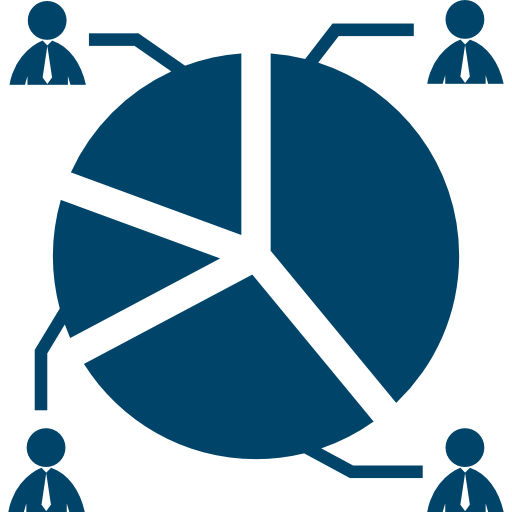 Perfil de la muestra
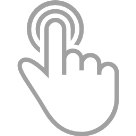 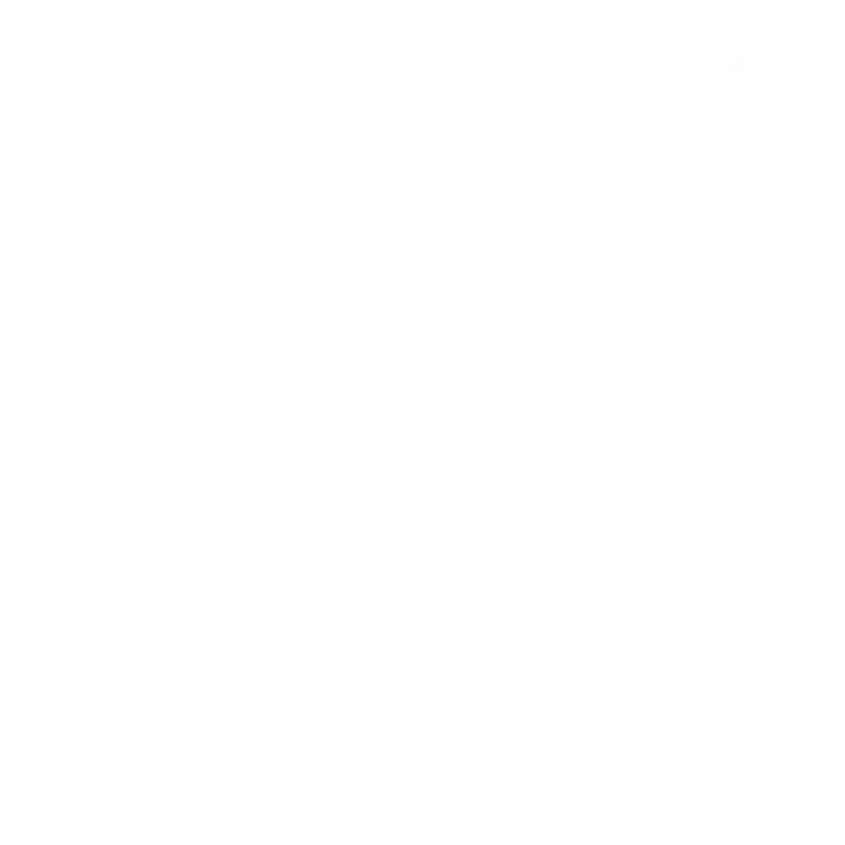 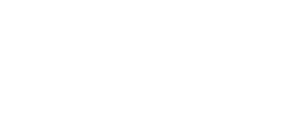 Perfil de la muestra
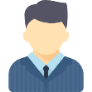 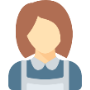 Sexo
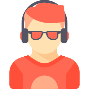 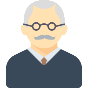 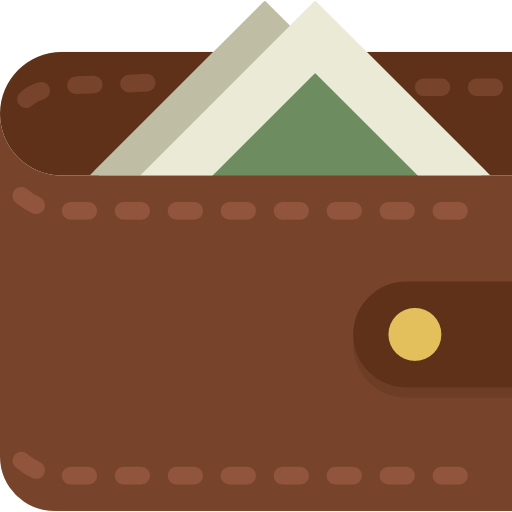 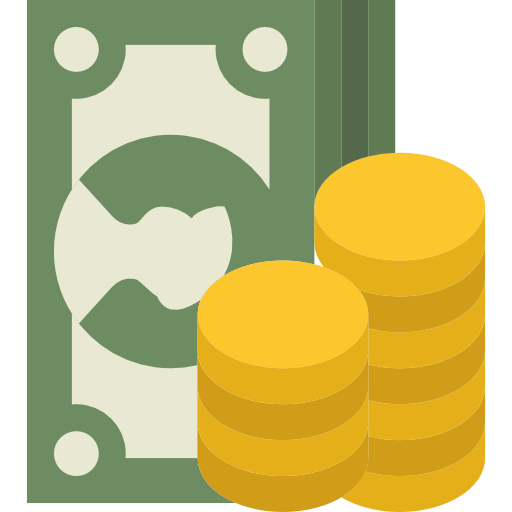 Edad
Ingresos
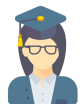 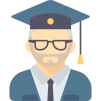 Escolaridad
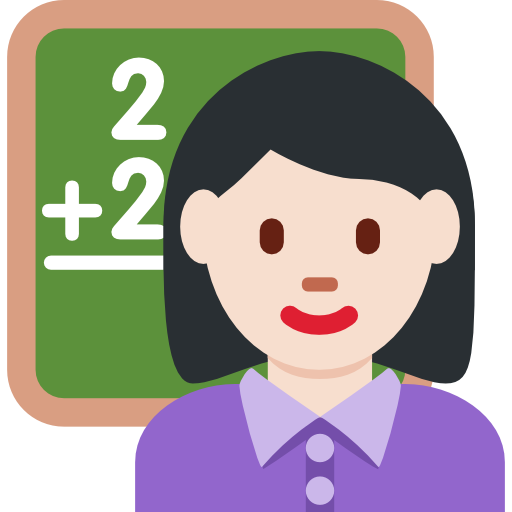 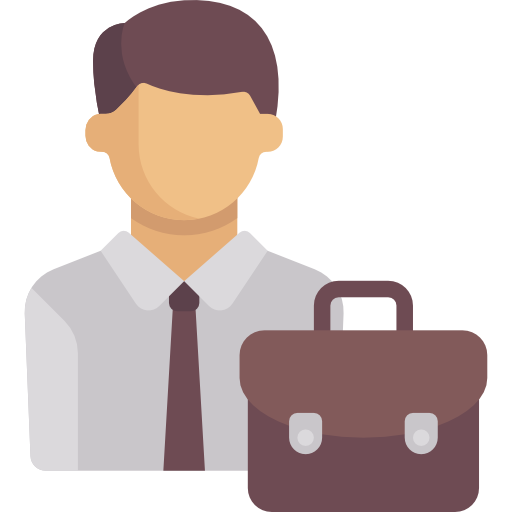 PEA*
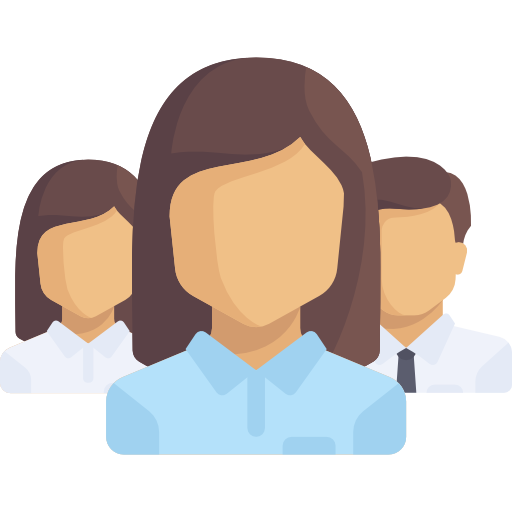 Cercanía partidista
*Población Económicamente Activa
*En las variables de Escolaridad, PEA, Ingresos, Autopercepción de clase, Teléfono fijo y Habitantes suma el total de casos con las opciones “No sabe” y “No contestó”. Todos los porcentajes son proporcionales al peso que los rangos tienen en la lista nominal de electores del municipio, razón por la que no son equivalentes al número de casos que aparecen en tabla. Todos los datos presentados en el reporte están basados en la expansión sobre lista nominal. Ver nota metodológica, p.126.
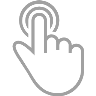 10
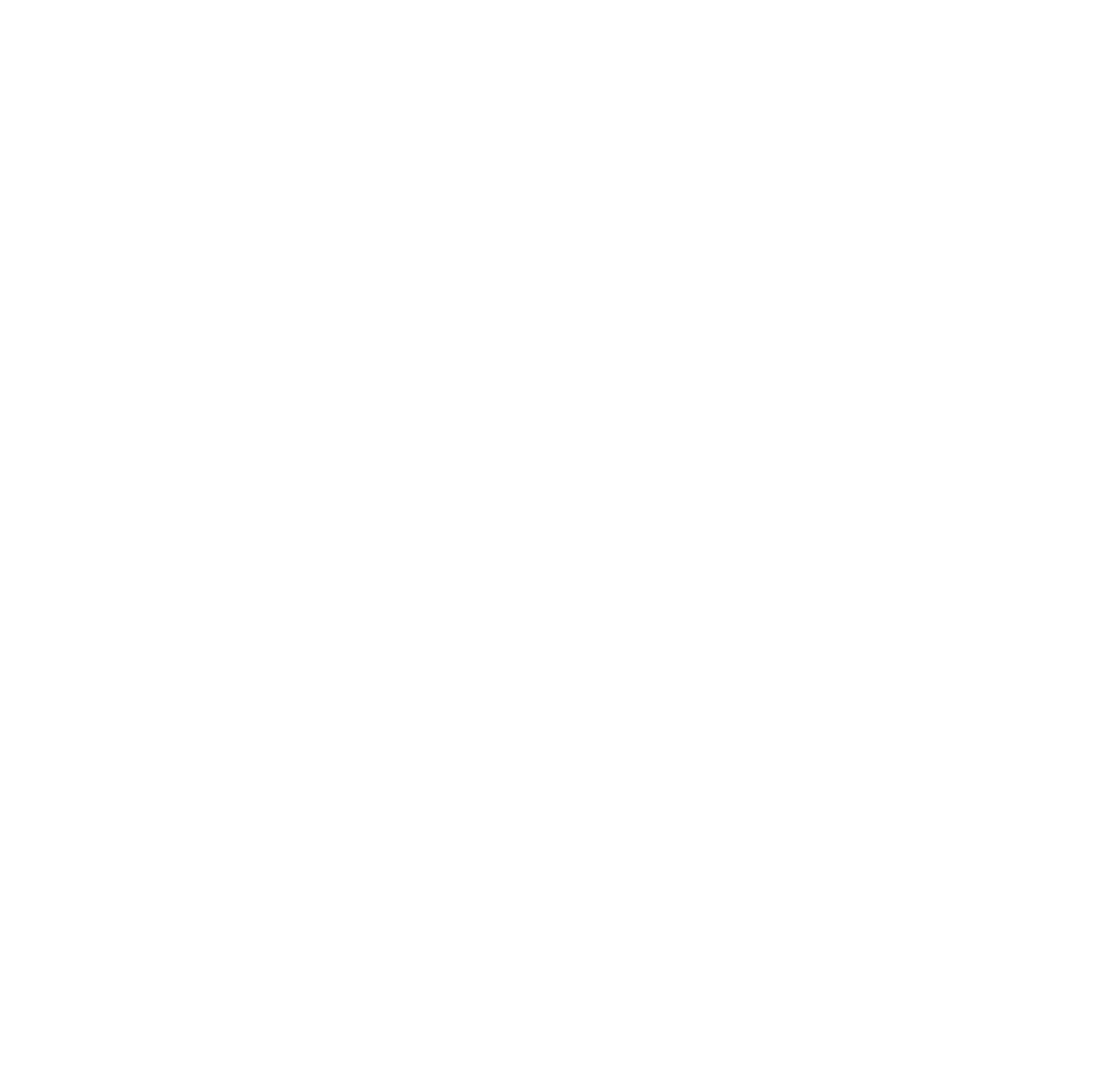 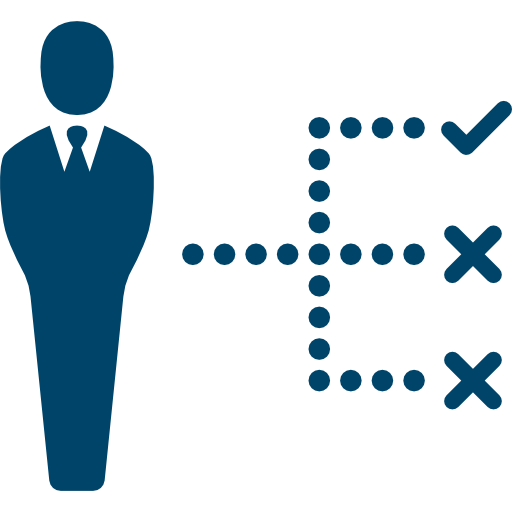 Información AMLO
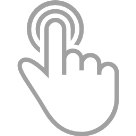 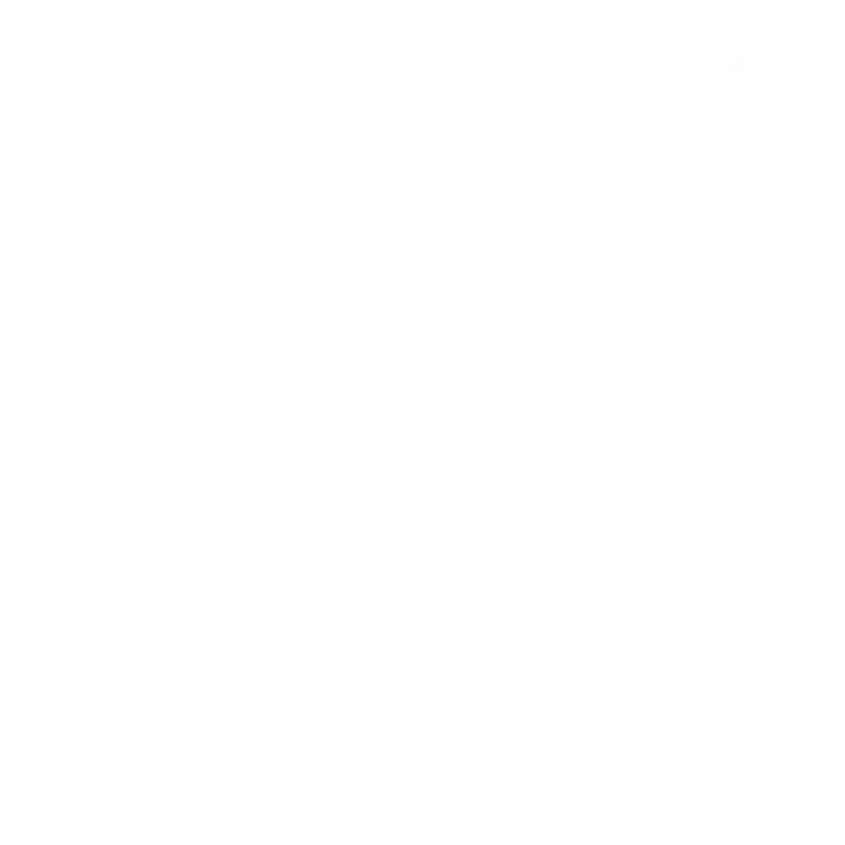 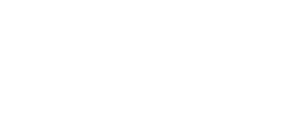 Recuerdo sobre AMLO
¿Qué es lo que ha escuchado recientemente sobre Andrés Manuel López Obrador?
*Respuestas 
espontáneas
27.6%
Aspectos positivos
18.0%
Aspectos neutros
17.1%
Aspectos negativos
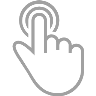 12
n= 800
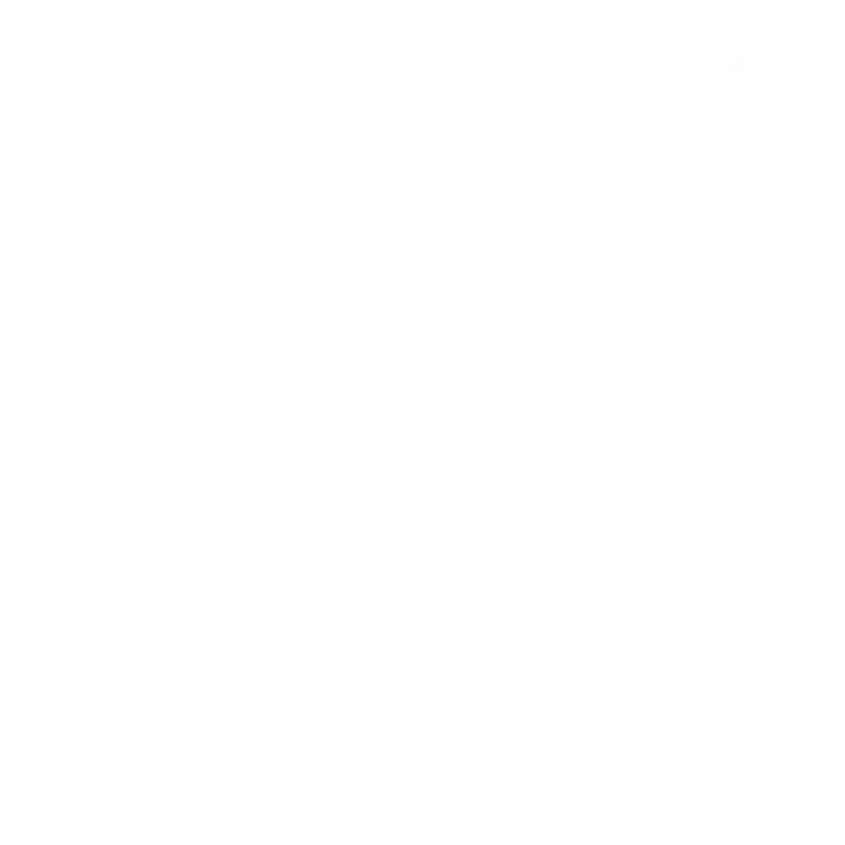 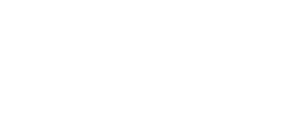 Recuerdo sobre AMLO
*Respuestas 
espontáneas
¿Qué es lo que ha escuchado recientemente sobre Andrés Manuel López Obrador?
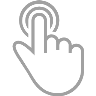 13
n= 800
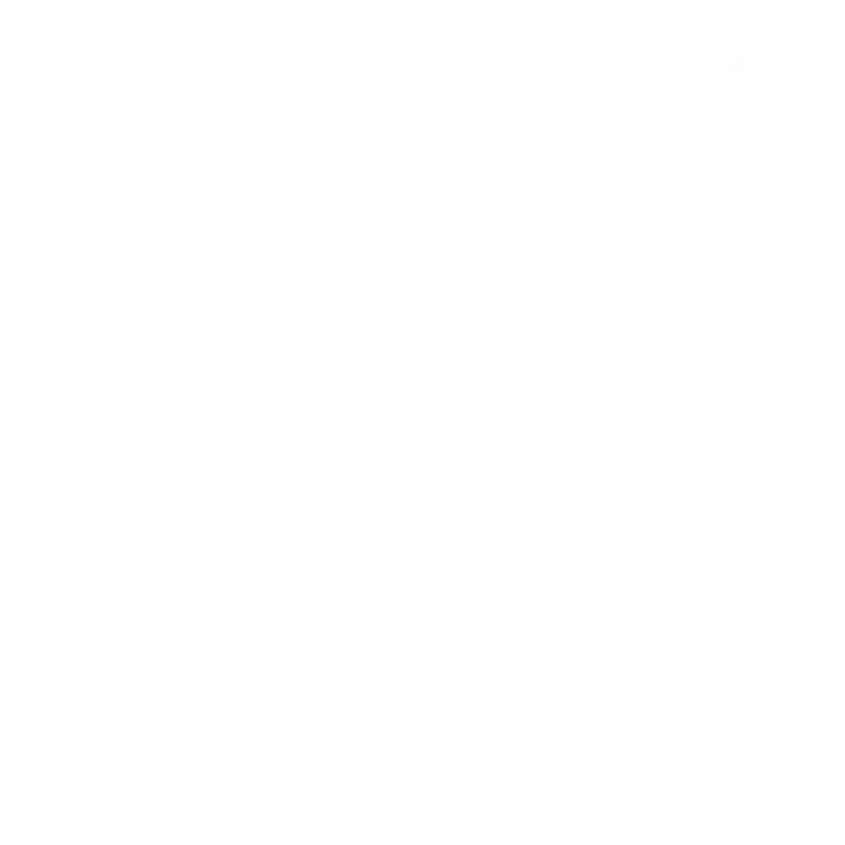 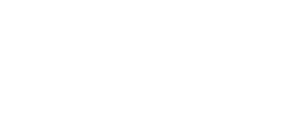 Recuerdo sobre AMLO
*Respuestas 
espontáneas
¿Qué es lo que ha escuchado recientemente sobre Andrés Manuel López Obrador?
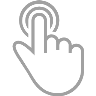 14
n= 800
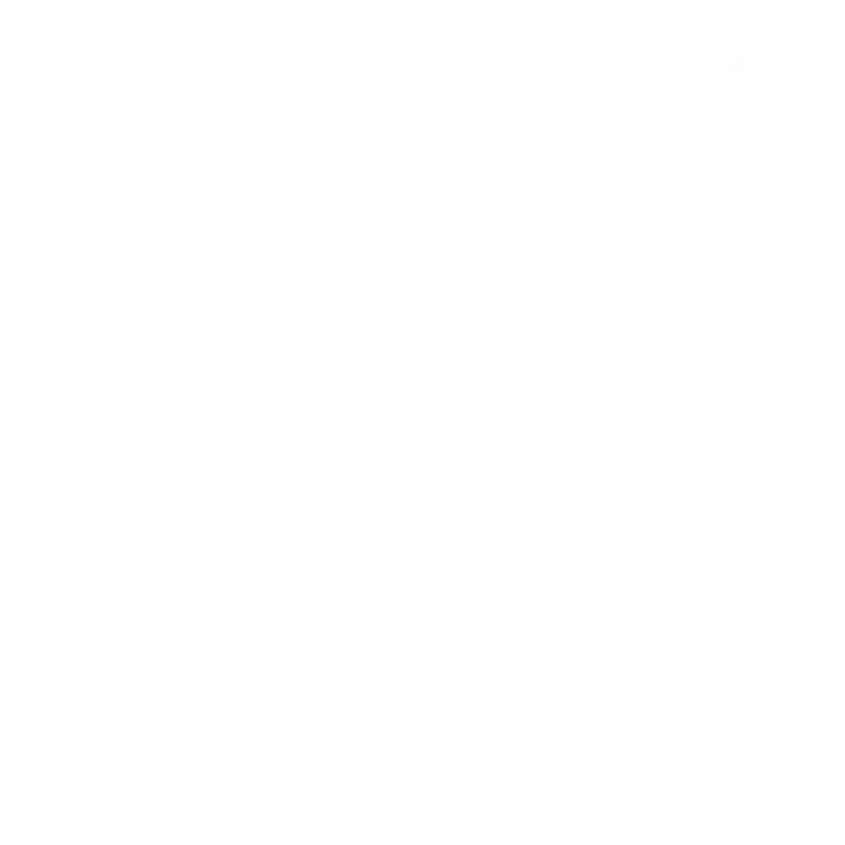 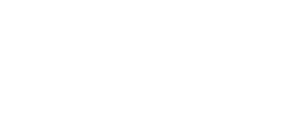 Recuerdo sobre AMLO
*Respuestas 
espontáneas
¿Qué es lo que ha escuchado recientemente sobre Andrés Manuel López Obrador?
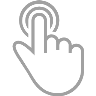 15
n= 800
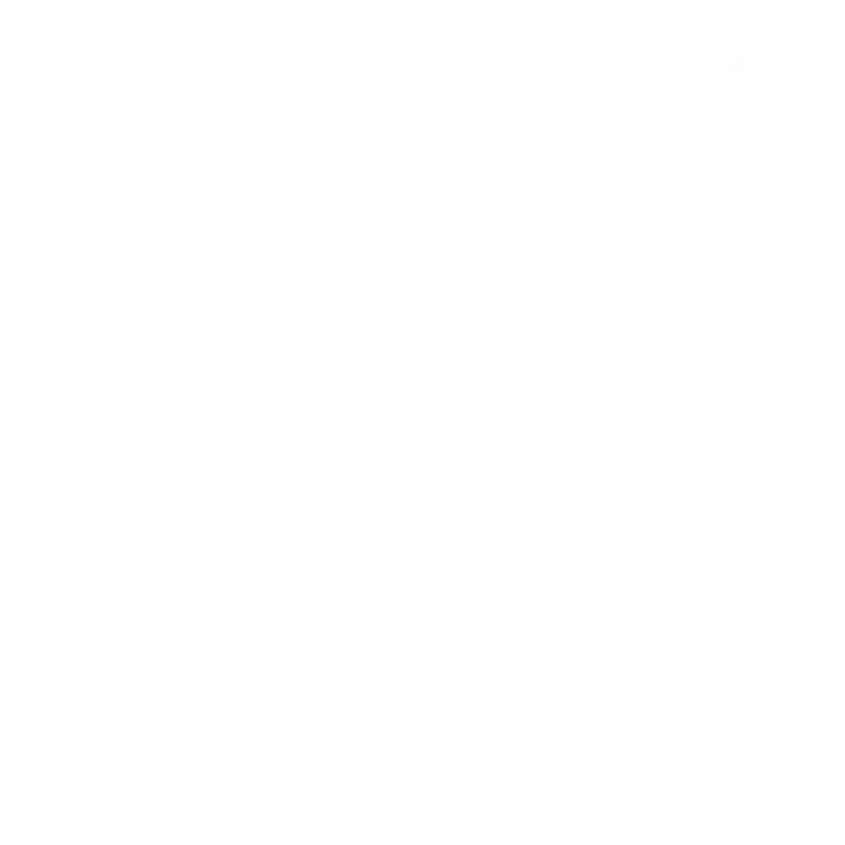 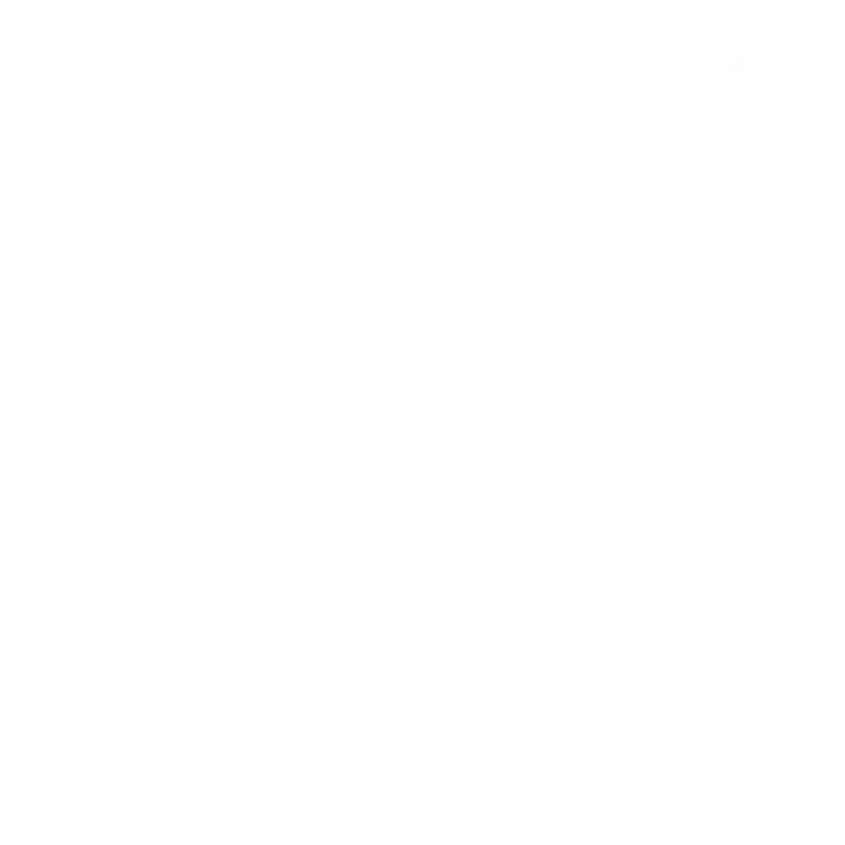 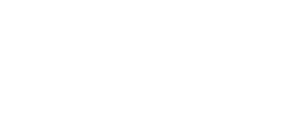 Hechos que definen la vida de AMLO
De los candidatos que suenan, Andrés Manuel es quien competiría por tercera ocasión por la Presidencia. Dígame, si usted pudiera contar la historia de Andrés Manuel López Obrador con tres cosas que él haya hecho, ¿cuáles serían los más importantes, es decir, los que lo definirían?
*Respuestas 
espontáneas
43.0%
Aspectos positivos
18.6%
Aspectos negativos
7.7%
Aspectos neutros
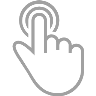 16
1,509 menciones
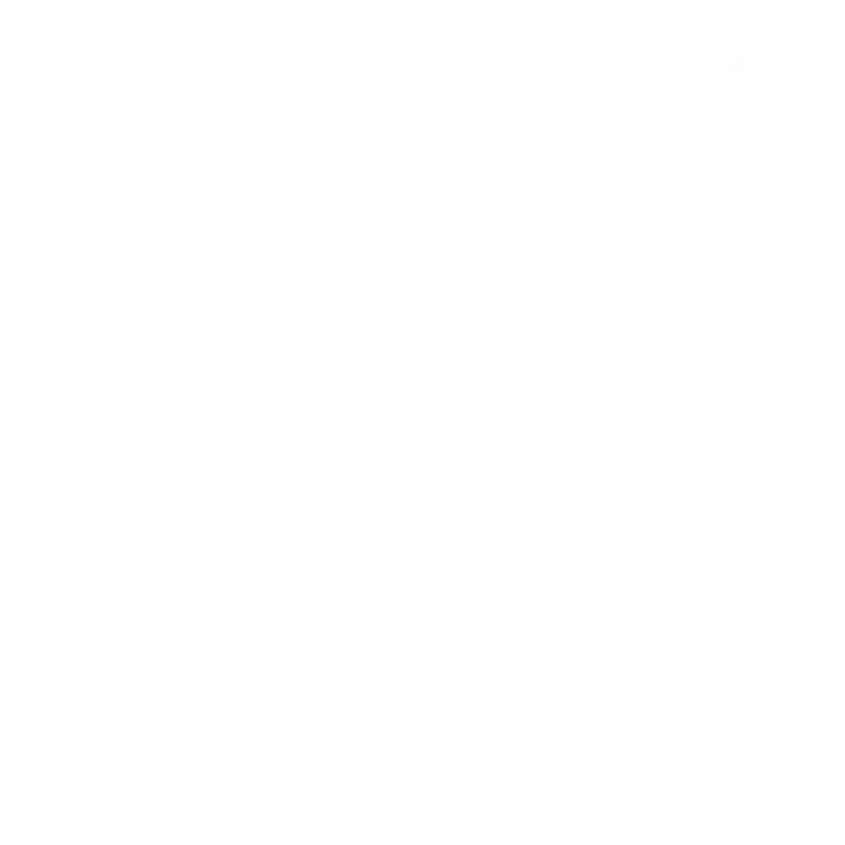 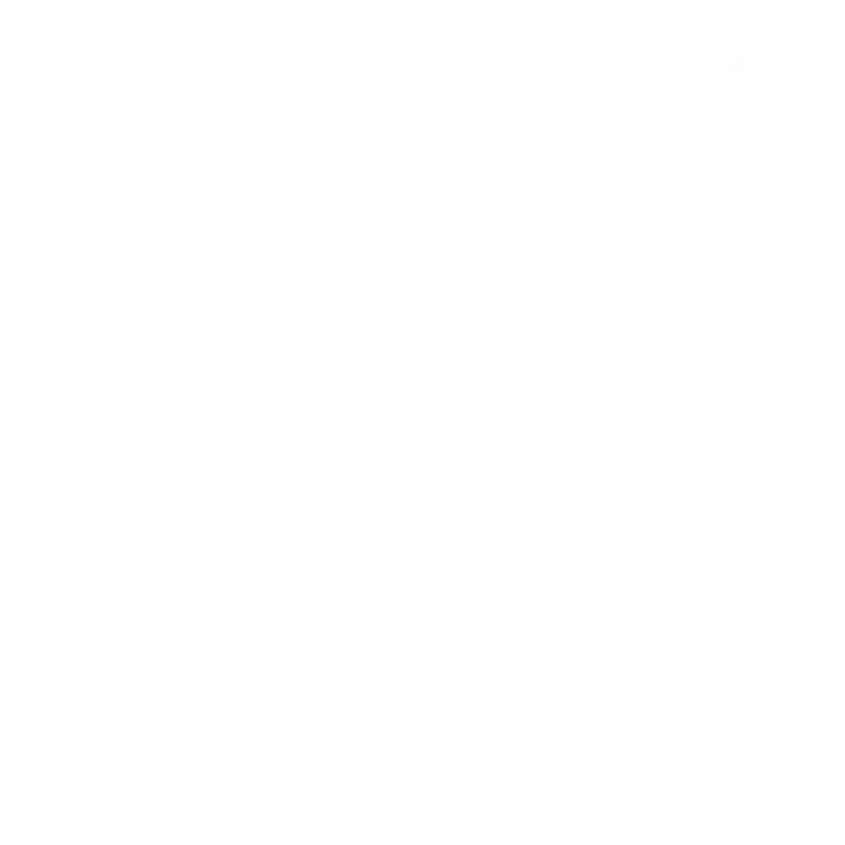 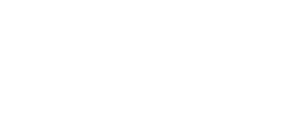 Hechos que definen la vida de AMLO
*Respuestas 
espontáneas
De los candidatos que suenan, Andrés Manuel es quien competiría por tercera ocasión por la Presidencia. Dígame, si usted pudiera contar la historia de Andrés Manuel López Obrador con tres cosas que él haya hecho, ¿cuáles serían los más importantes, es decir, los que lo definirían?
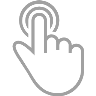 17
1,509 menciones
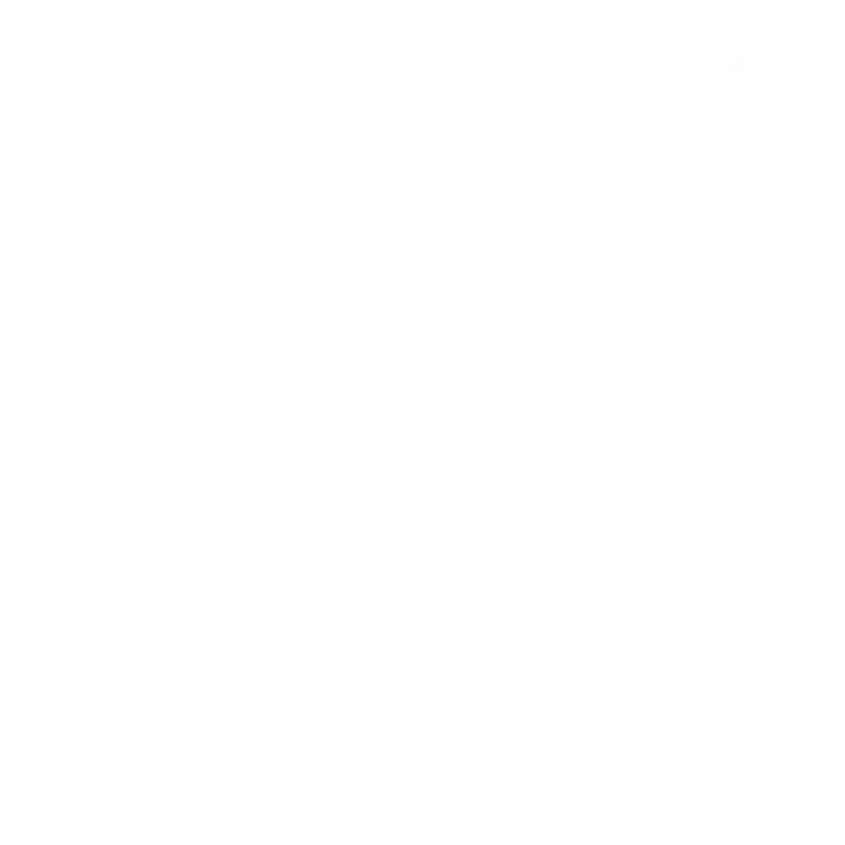 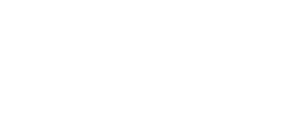 Hechos que definen la vida de AMLO
*Respuestas 
espontáneas
De los candidatos que suenan, Andrés Manuel es quien competiría por tercera ocasión por la Presidencia. Dígame, si usted pudiera contar la historia de Andrés Manuel López Obrador con tres cosas que él haya hecho, ¿cuáles serían los más importantes, es decir, los que lo definirían?
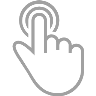 18
1,509 menciones
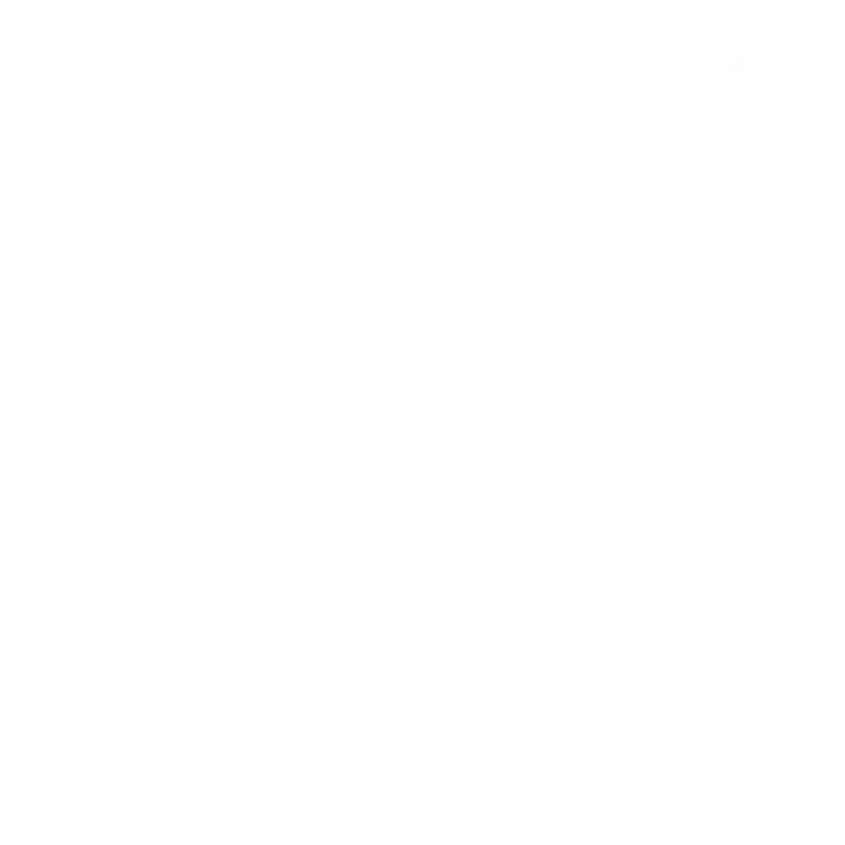 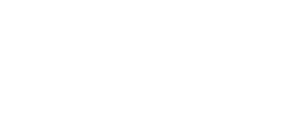 Hechos que definen la vida de AMLO
*Respuestas 
espontáneas
De los candidatos que suenan, Andrés Manuel es quien competiría por tercera ocasión por la Presidencia. Dígame, si usted pudiera contar la historia de Andrés Manuel López Obrador con tres cosas que él haya hecho, ¿cuáles serían los más importantes, es decir, los que lo definirían?
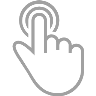 19
1,509 menciones
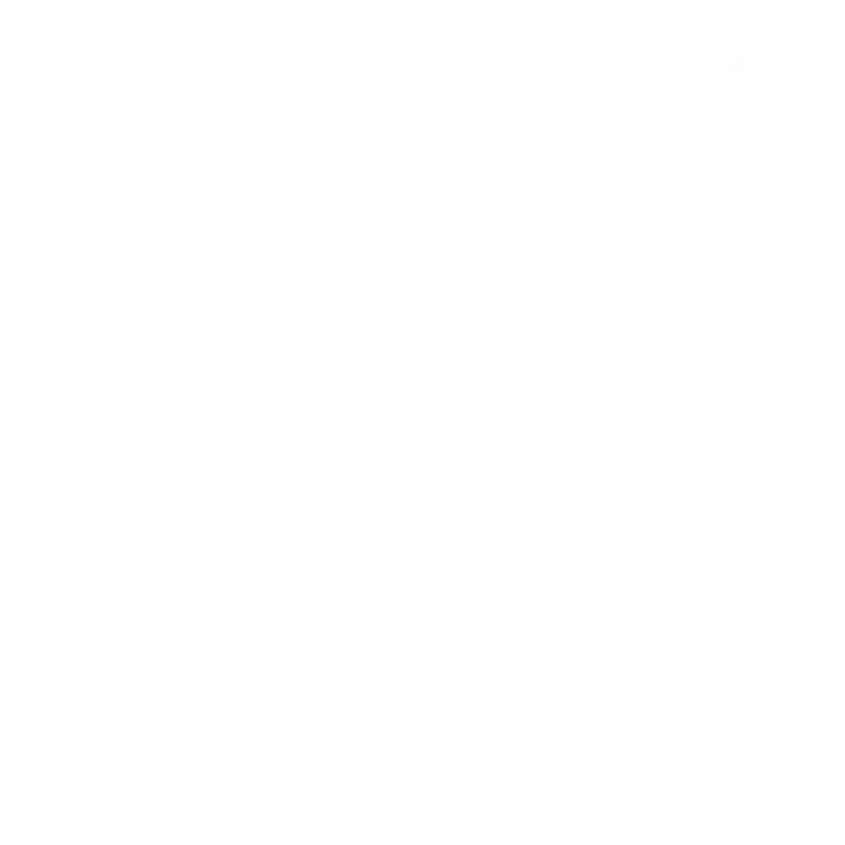 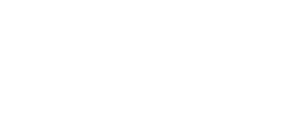 Hechos que definen la vida de AMLO
*Respuestas 
espontáneas
De los candidatos que suenan, Andrés Manuel es quien competiría por tercera ocasión por la Presidencia. Dígame, si usted pudiera contar la historia de Andrés Manuel López Obrador con tres cosas que él haya hecho, ¿cuáles serían los más importantes, es decir, los que lo definirían?
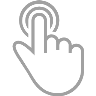 20
1,509 menciones
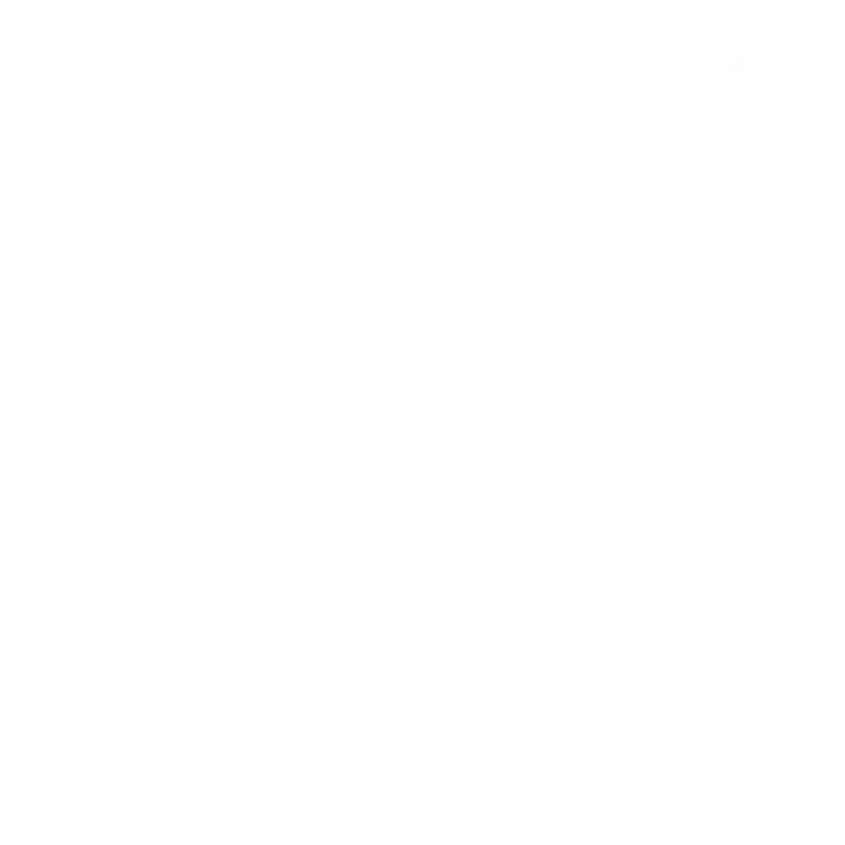 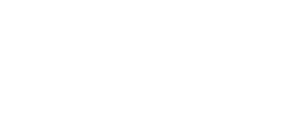 Frase sobre AMLO
Hagamos ahora un ejercicio de completar la frase. Dígame, ¿cómo terminaría usted la siguiente expresión: para los mexicanos Andrés Manuel López Obrador…?
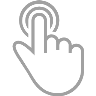 21
n= 800
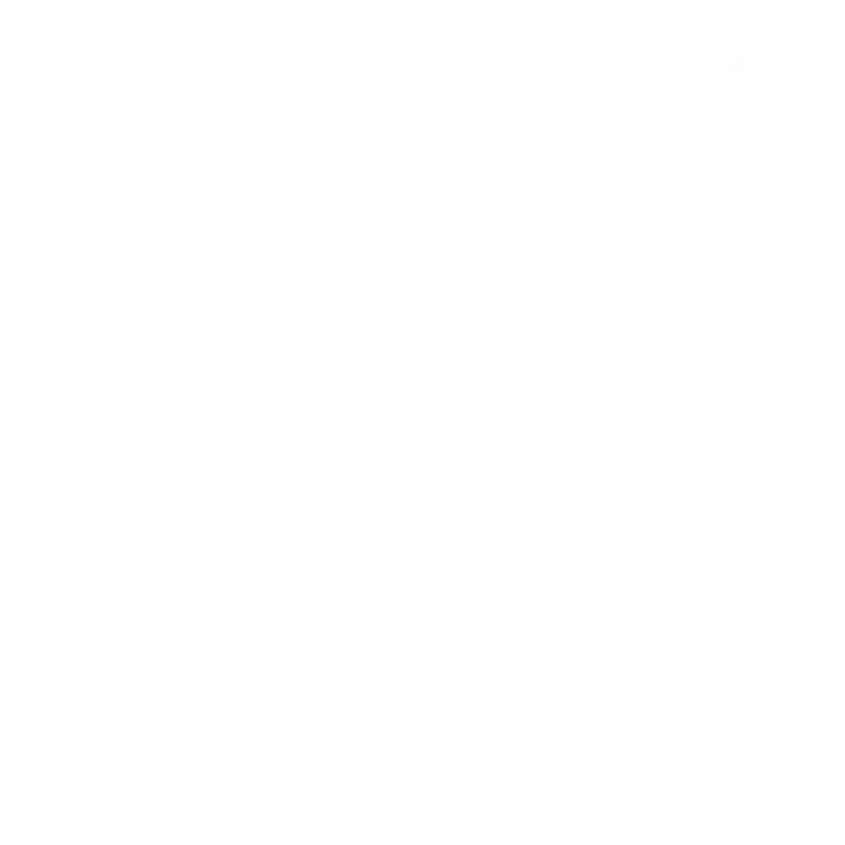 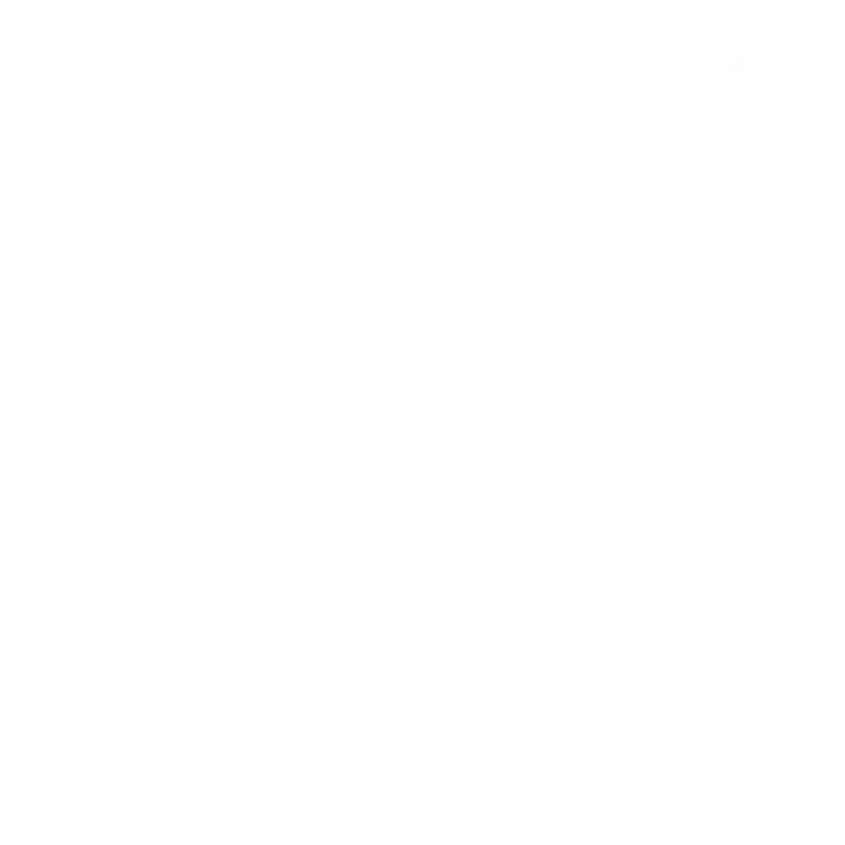 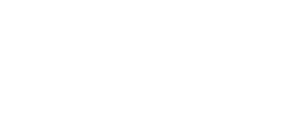 Frase sobre AMLO
Hagamos ahora un ejercicio de completar la frase. Dígame, ¿cómo terminaría usted la siguiente expresión: para los mexicanos Andrés Manuel López Obrador…?
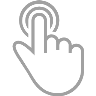 22
n= 800
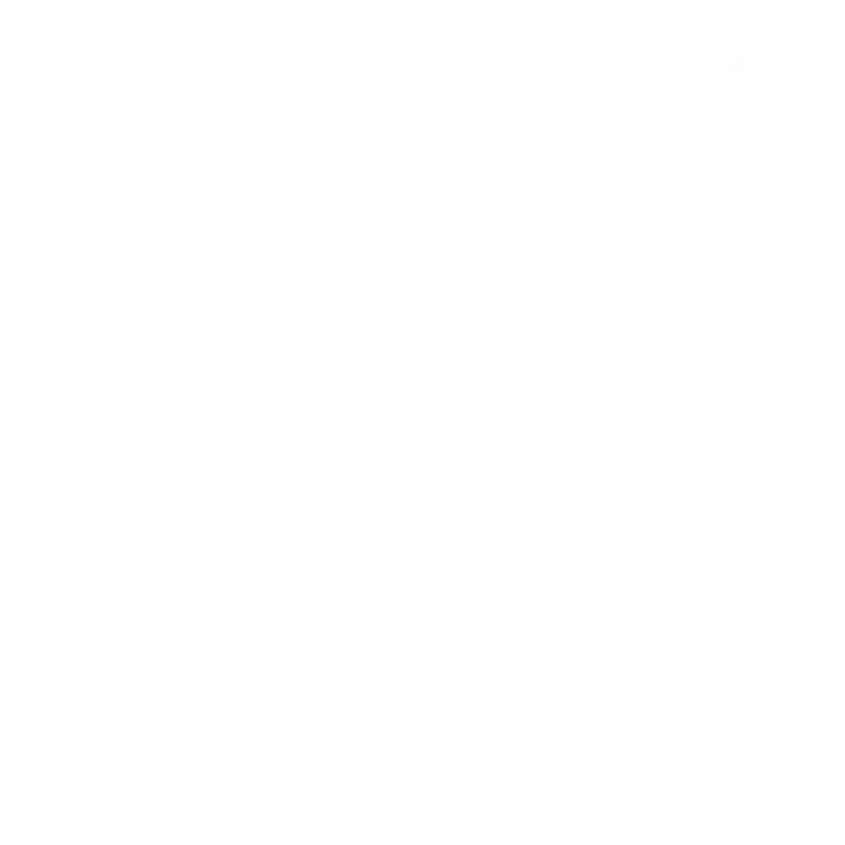 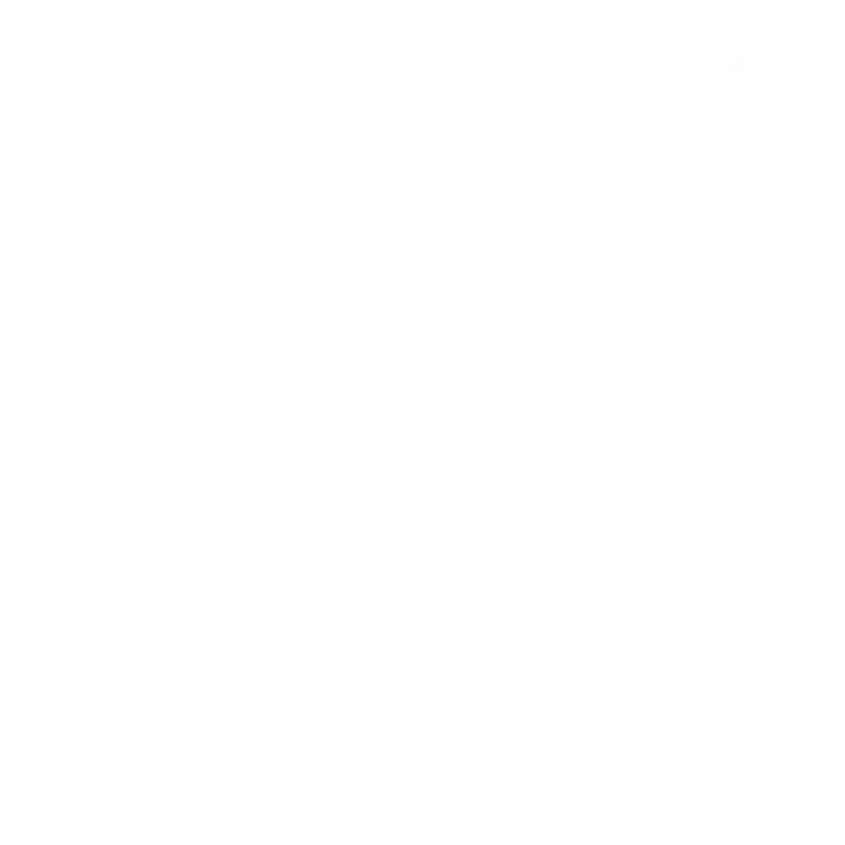 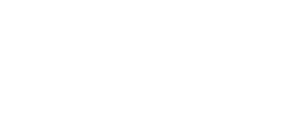 Frase sobre AMLO
Hagamos ahora un ejercicio de completar la frase. Dígame, ¿cómo terminaría usted la siguiente expresión: para los mexicanos Andrés Manuel López Obrador…?
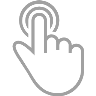 23
n= 800
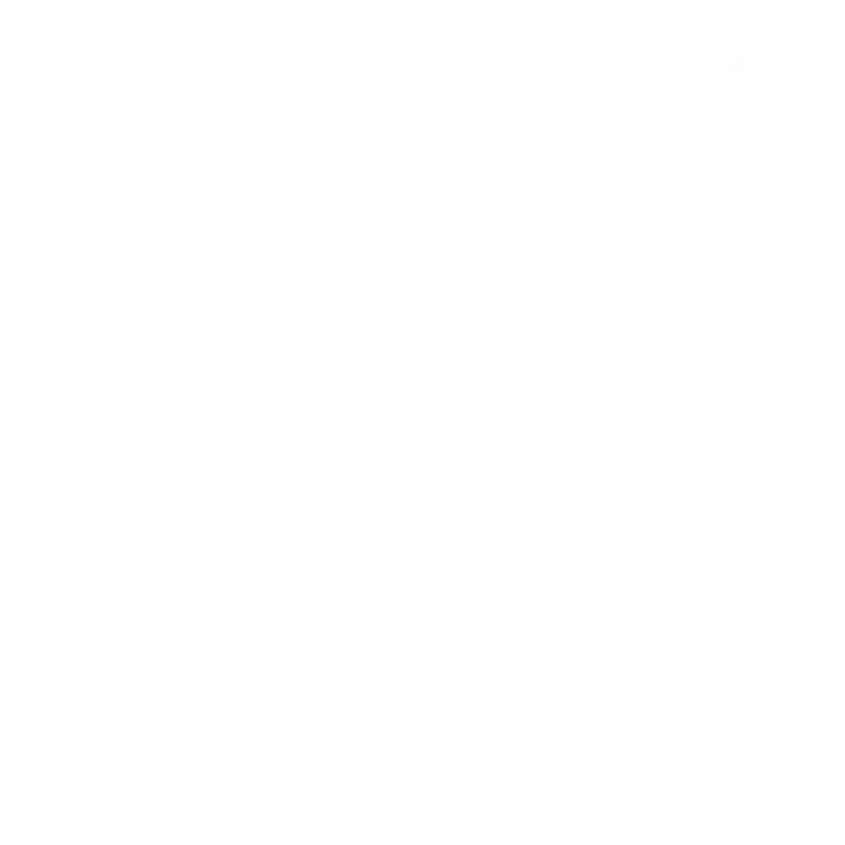 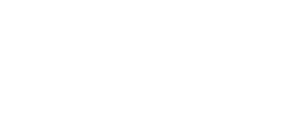 Desempeño de AMLO como Jefe de Gobierno
Andrés Manuel López Obrador fue Jefe Gobierno de la Ciudad de México entre el 2000 y 2006, dígame, por lo que sabe o ha escuchado, ¿cómo fue el desempeño de Andrés Manuel como Jefe de Gobierno: muy bueno, bueno, malo o muy malo?
63.0%
46.9%
Diferencial:
16.1%
*Este diferencial de desempeño es el resultado de restar (Muy bueno + Bueno) - (Malo + Muy malo). A mayor diferencial positivo, mayor es la evaluación en el desempeño.
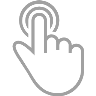 24
n= 800
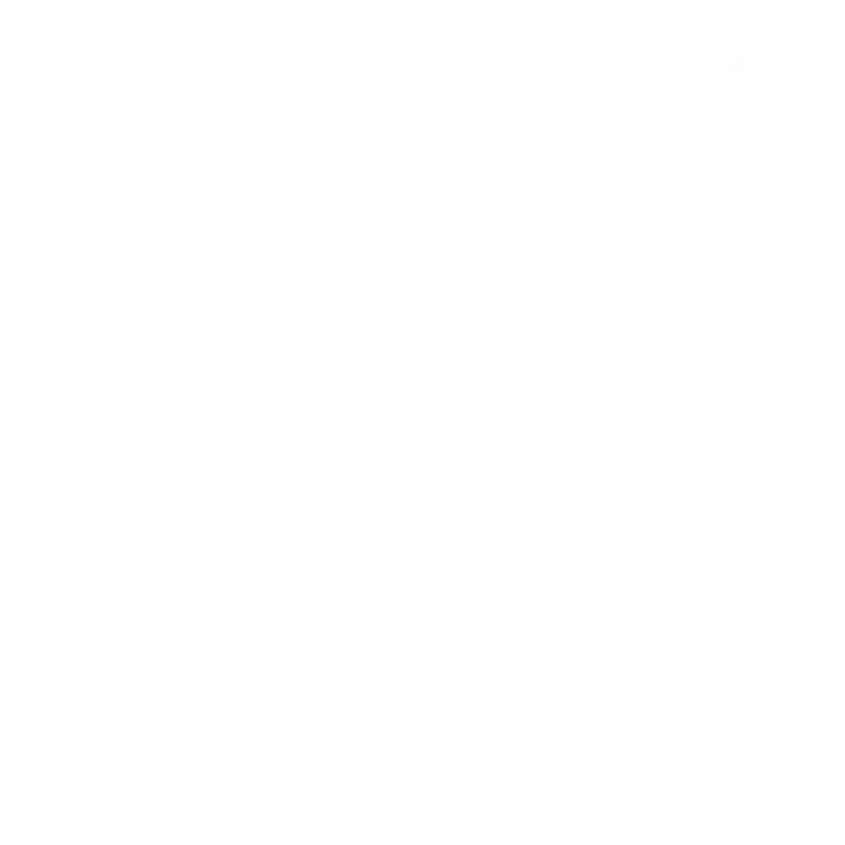 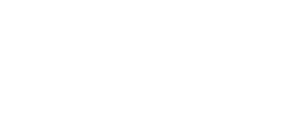 Desempeño de AMLO como Jefe de Gobierno
Andrés Manuel López Obrador fue Jefe Gobierno de la Ciudad de México entre el 2000 y 2006, dígame, por lo que sabe o ha escuchado, ¿cómo fue el desempeño de Andrés Manuel como Jefe de Gobierno: muy bueno, bueno, malo o muy malo?
*Este diferencial de desempeño es el resultado de restar (Muy bueno + Bueno) - (Malo + Muy malo). A mayor diferencial positivo, mayor es la evaluación en el desempeño.
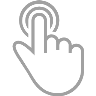 25
n= 800
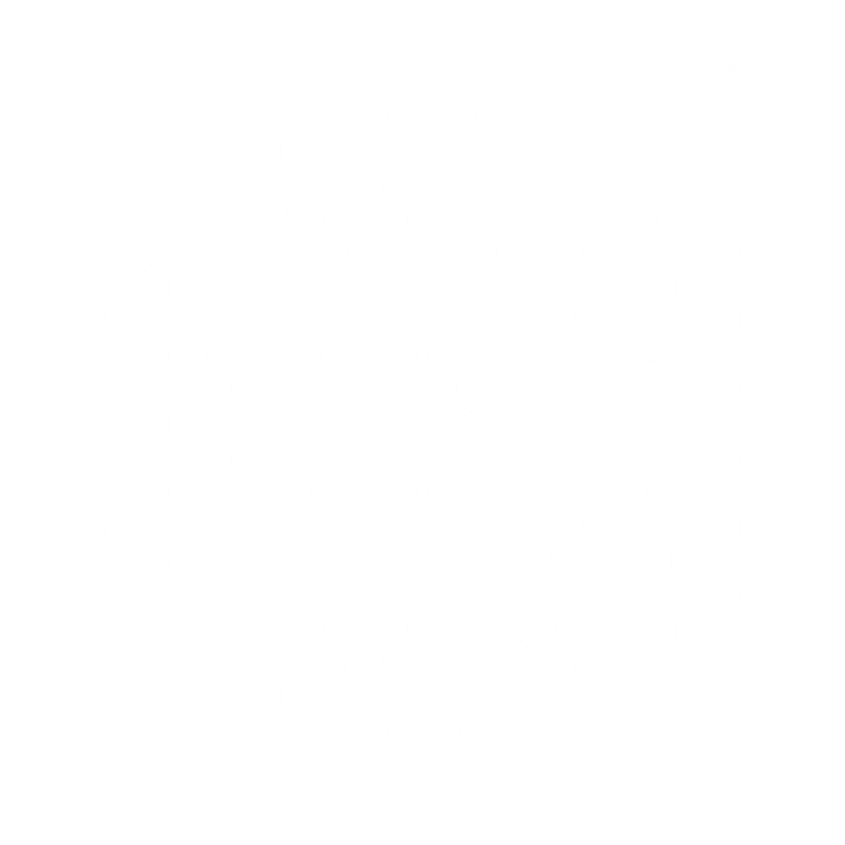 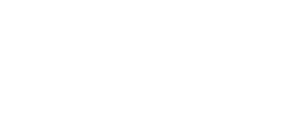 Conocimiento de acciones de personas cercanas a AMLO
Ahora le voy a mencionar algunos datos que se han dado a conocer sobre personas allegadas a Andrés Manuel. Para cada uno, dígame si usted lo conocía o no lo conocía.
Sí conocía
No conocía
No sabe
No contestó
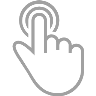 26
n= 800
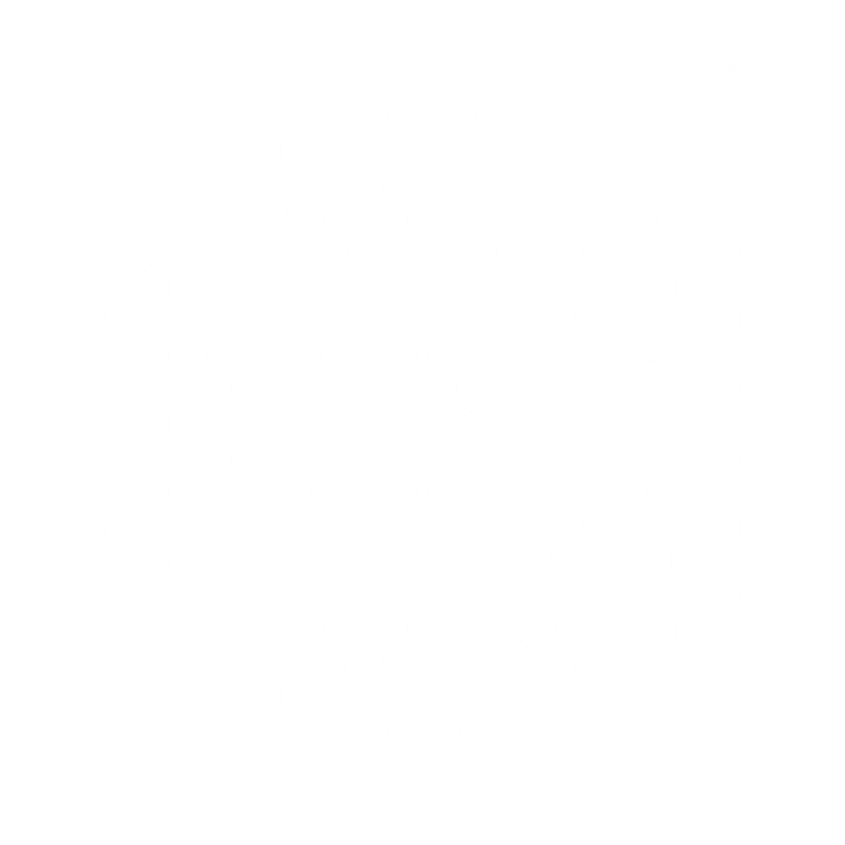 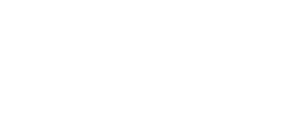 Conocimiento de acciones de personas cercanas a AMLO
Ahora le voy a mencionar algunos datos que se han dado a conocer sobre personas allegadas a Andrés Manuel. Para cada uno, dígame si usted lo conocía o no lo conocía.
Conocimiento de acciones de personas cercanas a AMLO
José Ramón López Beltrán, hijo de Andrés Manuel, fue el coordinador de Morena en las pasadas elecciones en el Estado de México
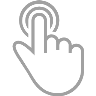 27
n= 800
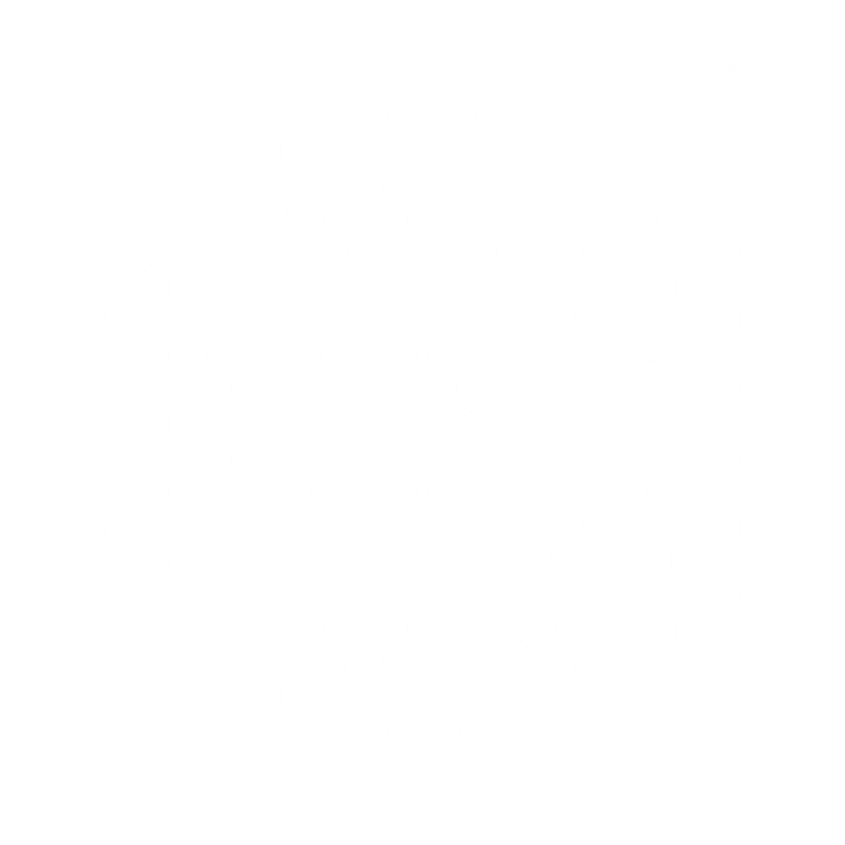 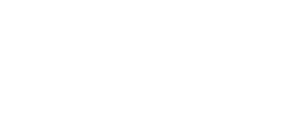 Conocimiento de acciones de personas cercanas a AMLO
Ahora le voy a mencionar algunos datos que se han dado a conocer sobre personas allegadas a Andrés Manuel. Para cada uno, dígame si usted lo conocía o no lo conocía.
Conocimiento de acciones de personas cercanas a AMLO
Andrés Manuel López Beltrán, también hijo de Andrés Manuel, fue coordinador de la estructura electoral de Morena en la Ciudad de México
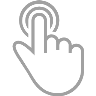 28
n= 800
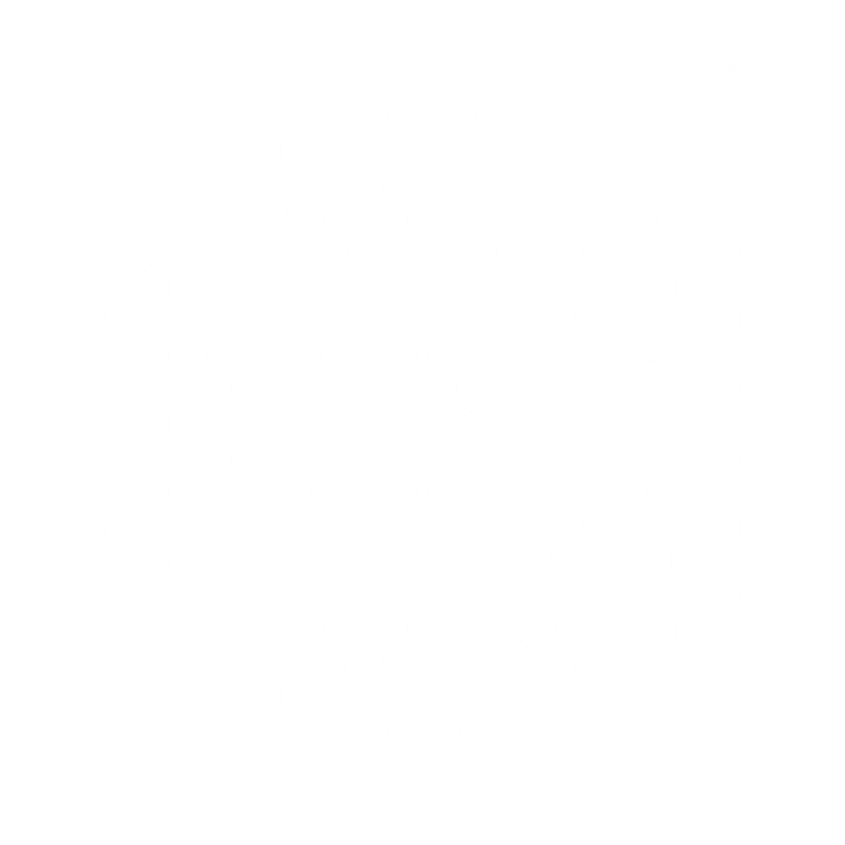 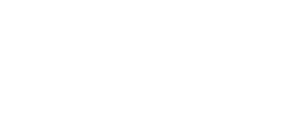 Conocimiento de acciones de personas cercanas a AMLO
Ahora le voy a mencionar algunos datos que se han dado a conocer sobre personas allegadas a Andrés Manuel. Para cada uno, dígame si usted lo conocía o no lo conocía.
Conocimiento de acciones de personas cercanas a AMLO
Gonzalo Alfonso López Beltrán, también hijo de Andrés Manuel, es el dirigente de Morena en Tlaxcala
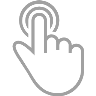 29
n= 800
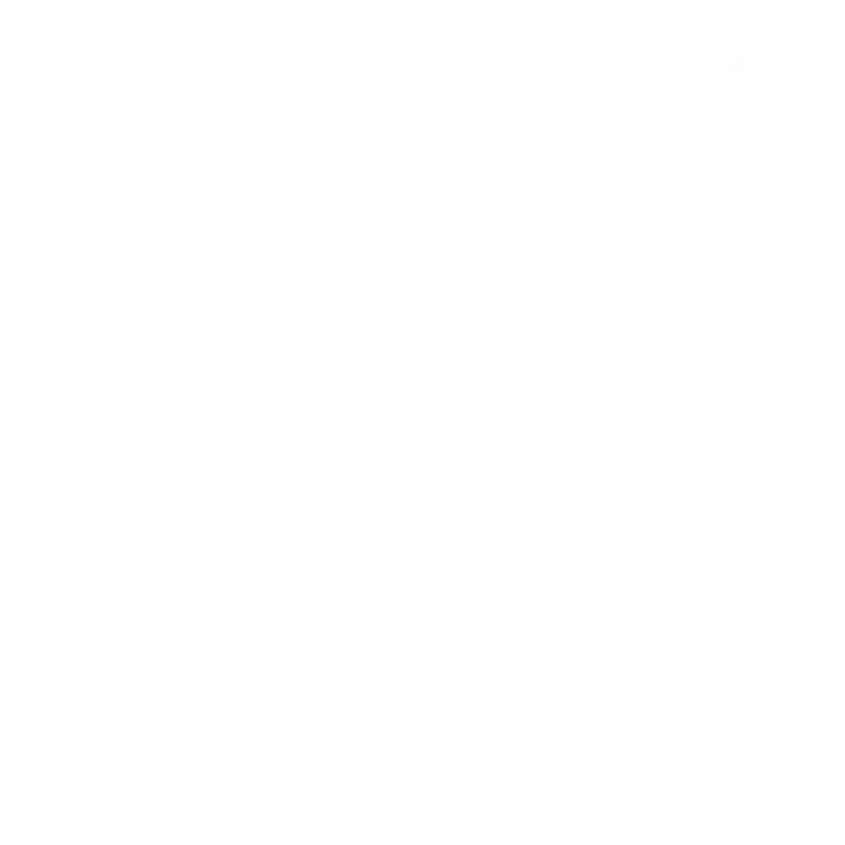 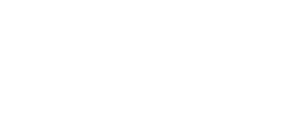 Opinión sobre acción de AMLO
En su opinión, ¿Andrés Manuel hace bien o hace mal en otorgar a sus hijos la coordinación del partido en estados donde ha habido elecciones?
Hace bien
Hace mal
No contestó
No sabe
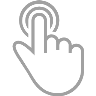 30
n= 800
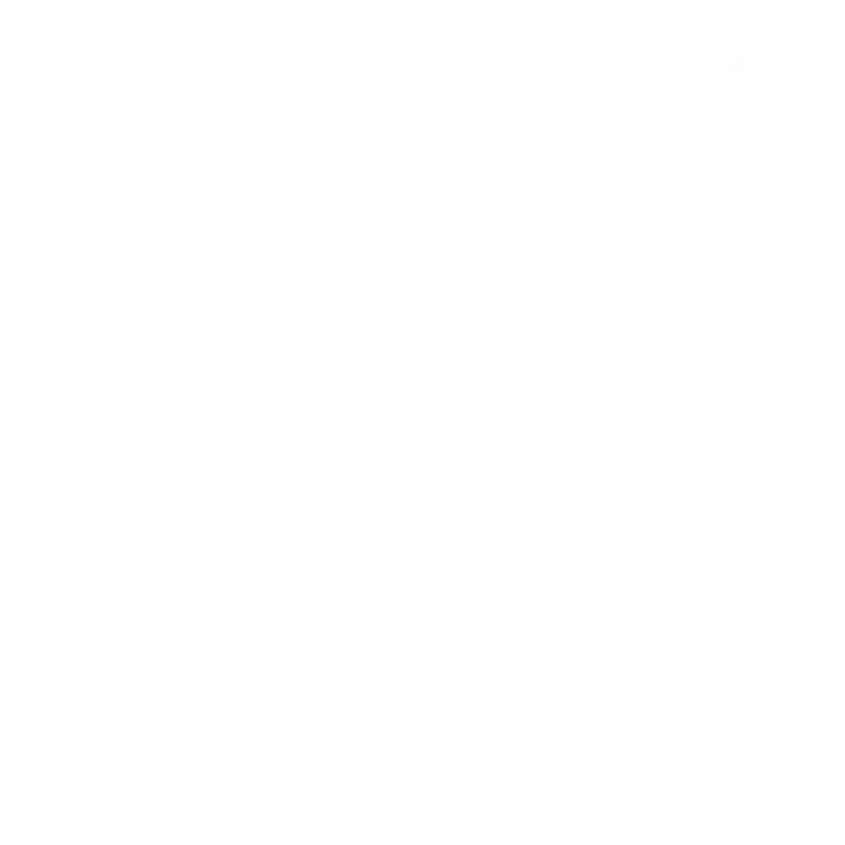 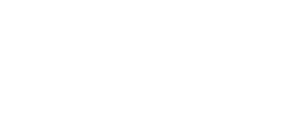 ¿AMLO es conservador?
Hay quienes dicen que Andrés Manuel es una persona muy conservadora, pero hay quienes dicen que no, que es una persona muy abierta a nuevas ideas. Para usted quién sería Andrés Manuel López Obrador: alguien conservador o alguien abierto a nuevas ideas?
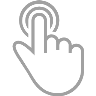 31
n= 800
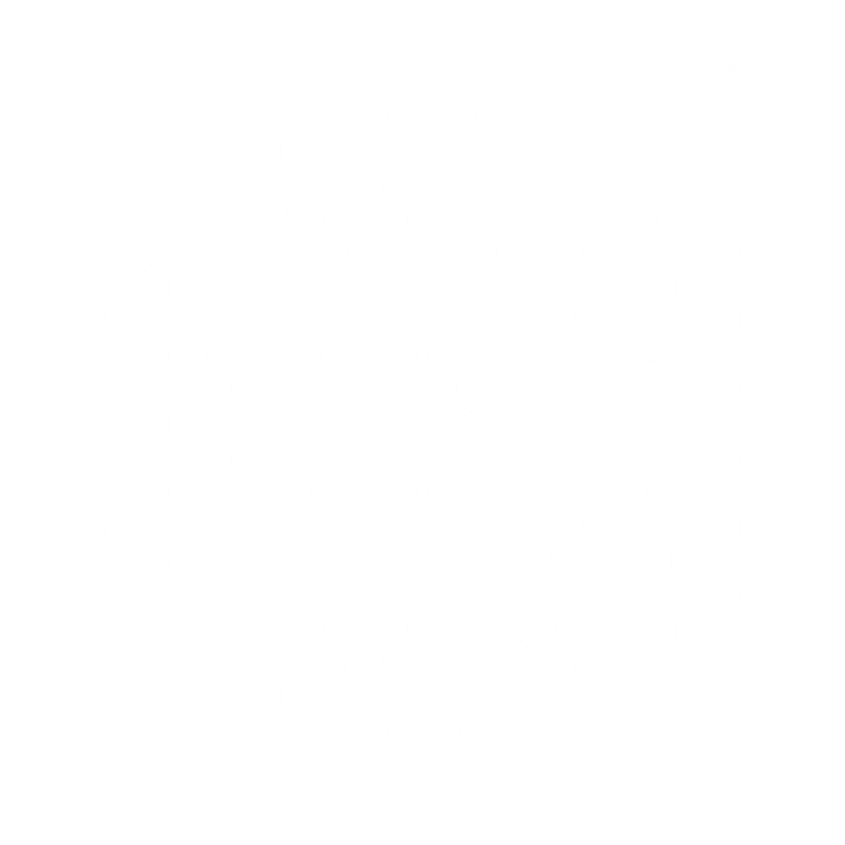 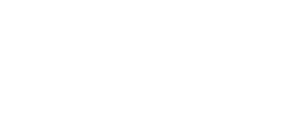 Percepción de posturas de AMLO
Andrés Manuel López Obrador no ha mostrado posturas de estar a favor o en contra de algunos temas, pero dígame, ¿usted cree que Andrés Manuel López Obrador estaría a favor o en contra de…?
A favor
En contra
No sabe
No contestó
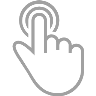 32
n= 800
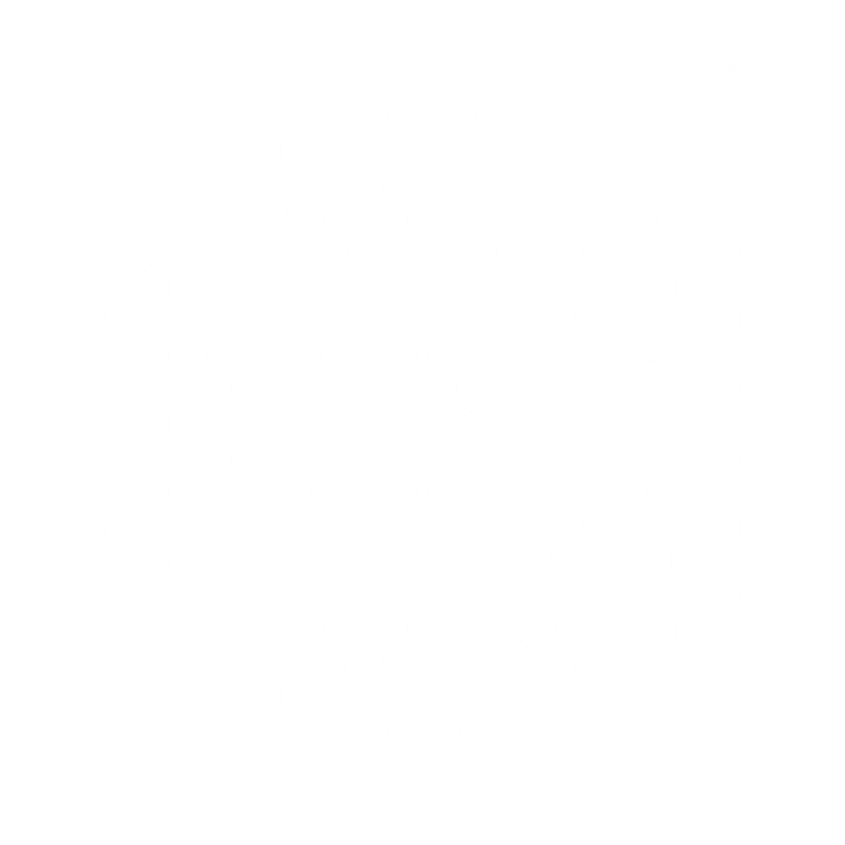 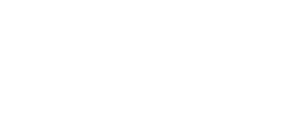 Percepción de posturas de AMLO
Andrés Manuel López Obrador no ha mostrado posturas de estar a favor o en contra de algunos temas, pero dígame, ¿usted cree que Andrés Manuel López Obrador estaría a favor o en contra de…?
A favor o en contra de la pena de muerte como opción para castigar a los delincuentes
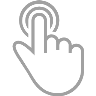 33
n= 800
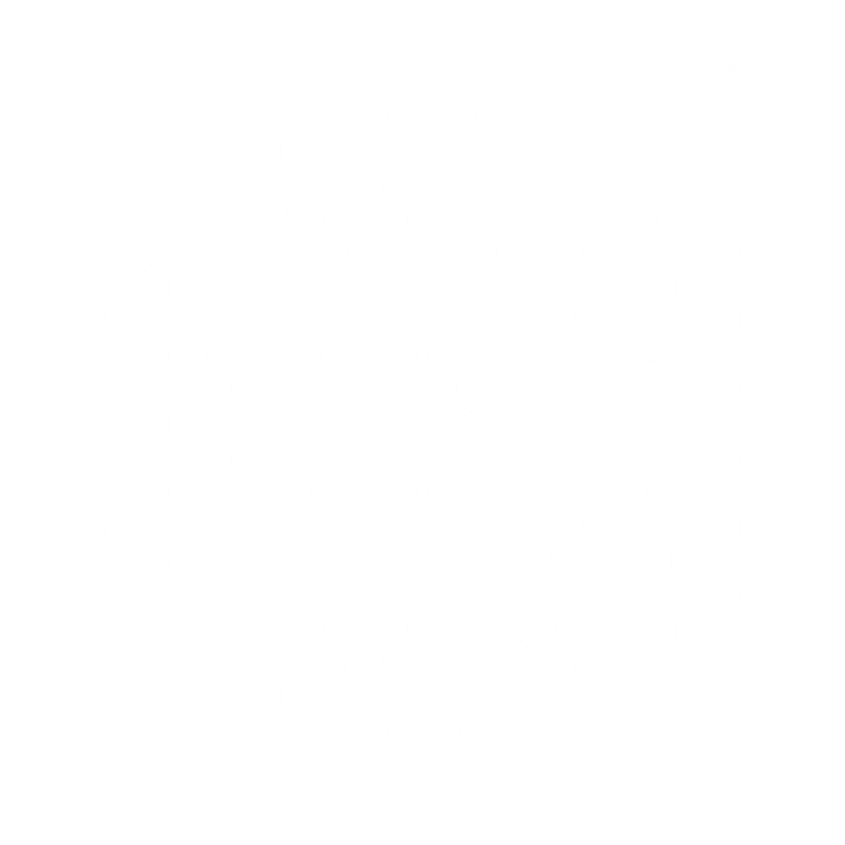 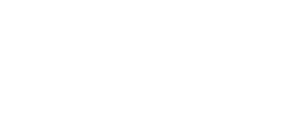 Percepción de posturas de AMLO
Andrés Manuel López Obrador no ha mostrado posturas de estar a favor o en contra de algunos temas, pero dígame, ¿usted cree que Andrés Manuel López Obrador estaría a favor o en contra de…?
A favor o en contra de la eutanasia la cual consiste en provocar la muerte de un paciente en etapa terminal a través de un tratamiento médico, para darle una muerte digna
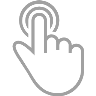 34
n= 800
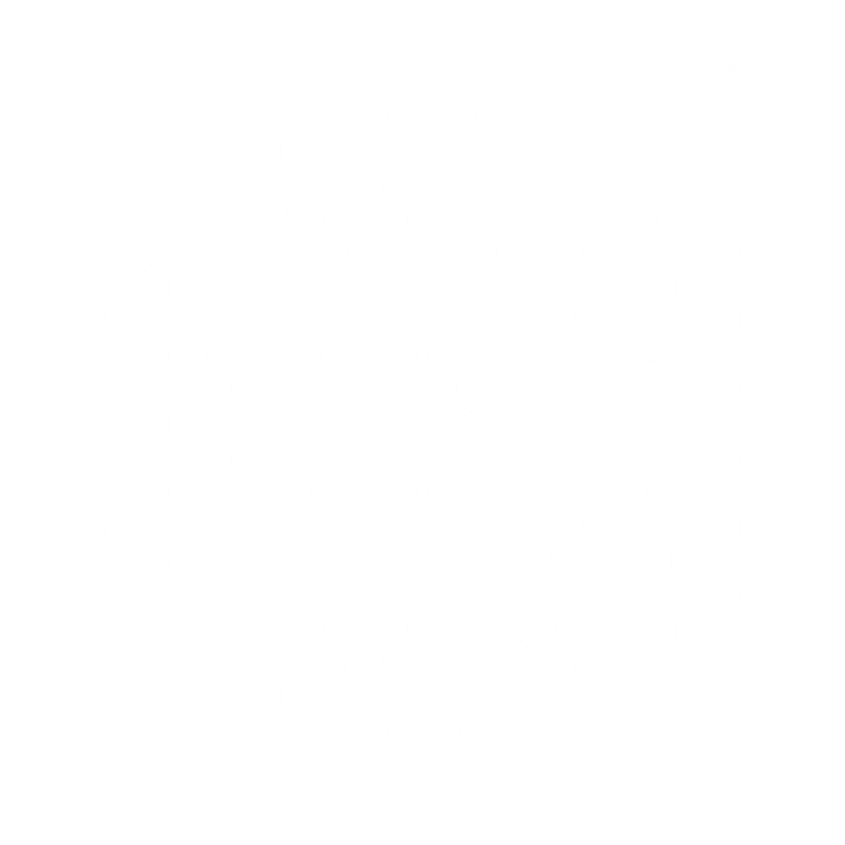 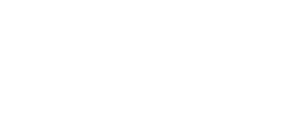 Percepción de posturas de AMLO
Andrés Manuel López Obrador no ha mostrado posturas de estar a favor o en contra de algunos temas, pero dígame, ¿usted cree que Andrés Manuel López Obrador estaría a favor o en contra de…?
A favor o en contra de que una mujer pueda interrumpir su embarazo si así lo decide
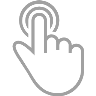 35
n= 800
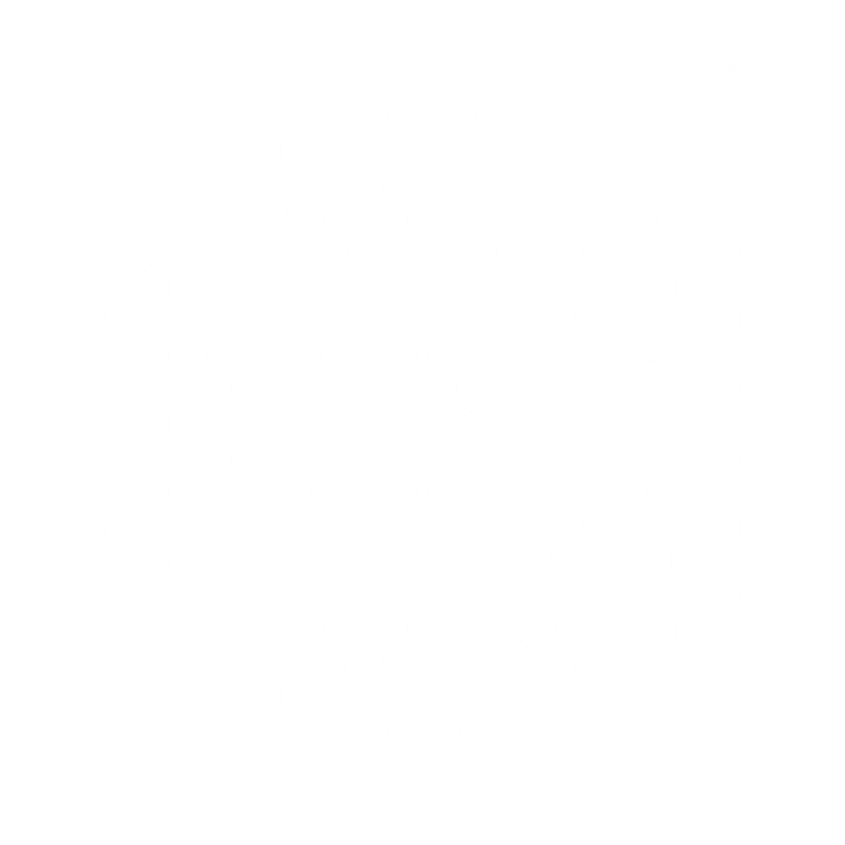 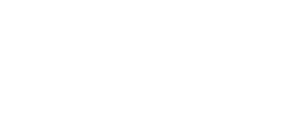 Percepción de posturas de AMLO
Andrés Manuel López Obrador no ha mostrado posturas de estar a favor o en contra de algunos temas, pero dígame, ¿usted cree que Andrés Manuel López Obrador estaría a favor o en contra de…?
A favor o en contra de la legalización de la mariguana para fines recreativos o de diversión
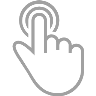 36
n= 800
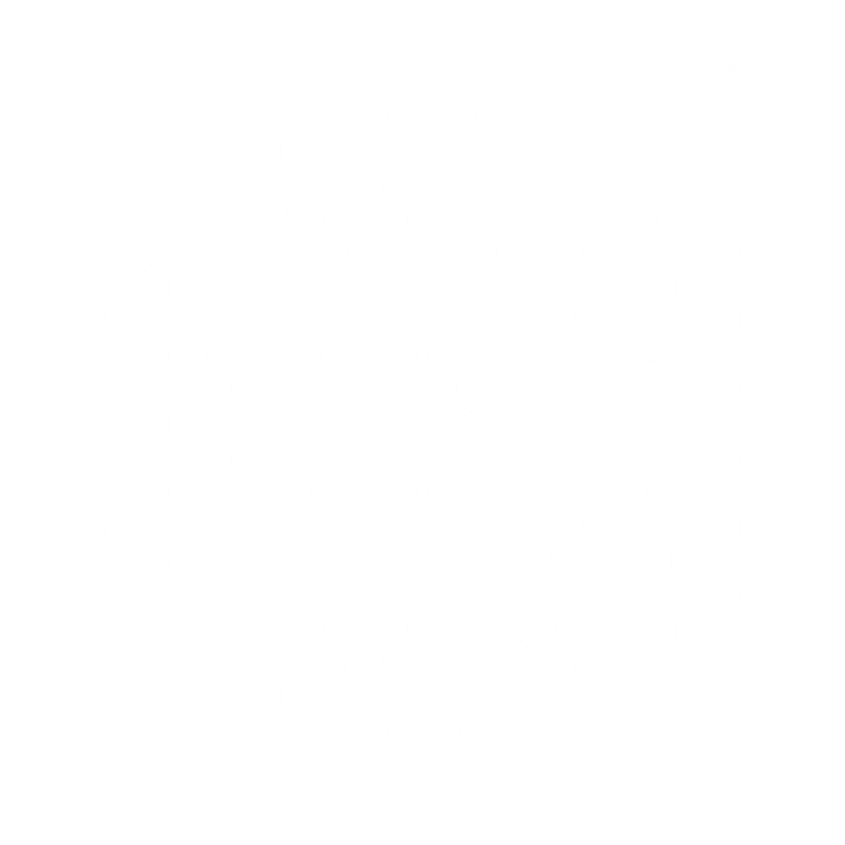 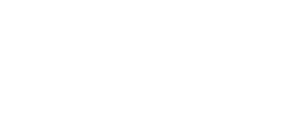 Percepción de posturas de AMLO
Andrés Manuel López Obrador no ha mostrado posturas de estar a favor o en contra de algunos temas, pero dígame, ¿usted cree que Andrés Manuel López Obrador estaría a favor o en contra de…?
A favor o en contra de la dictadura que han vivido algunos países como Venezuela
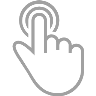 37
n= 800
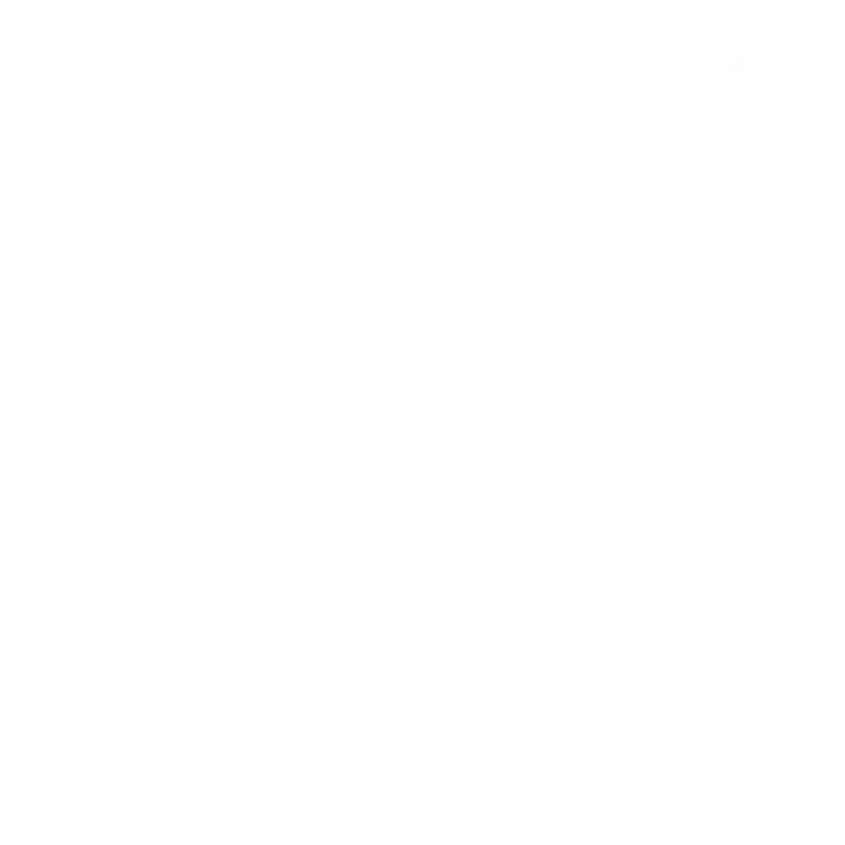 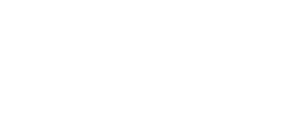 Frase sobre AMLO
Usted es de los que cree que Andrés Manuel es…
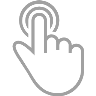 38
n= 800
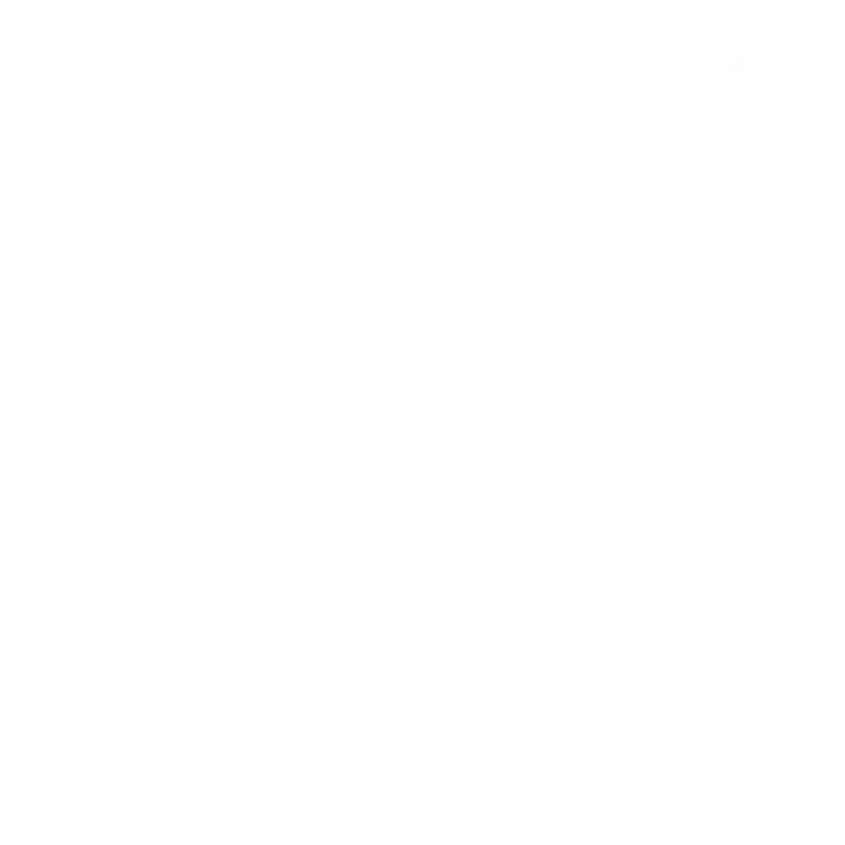 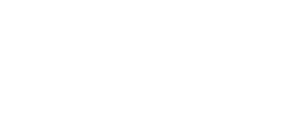 Frase sobre AMLO
Usted es de los que cree que Andrés Manuel es…
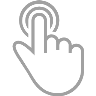 39
n= 800
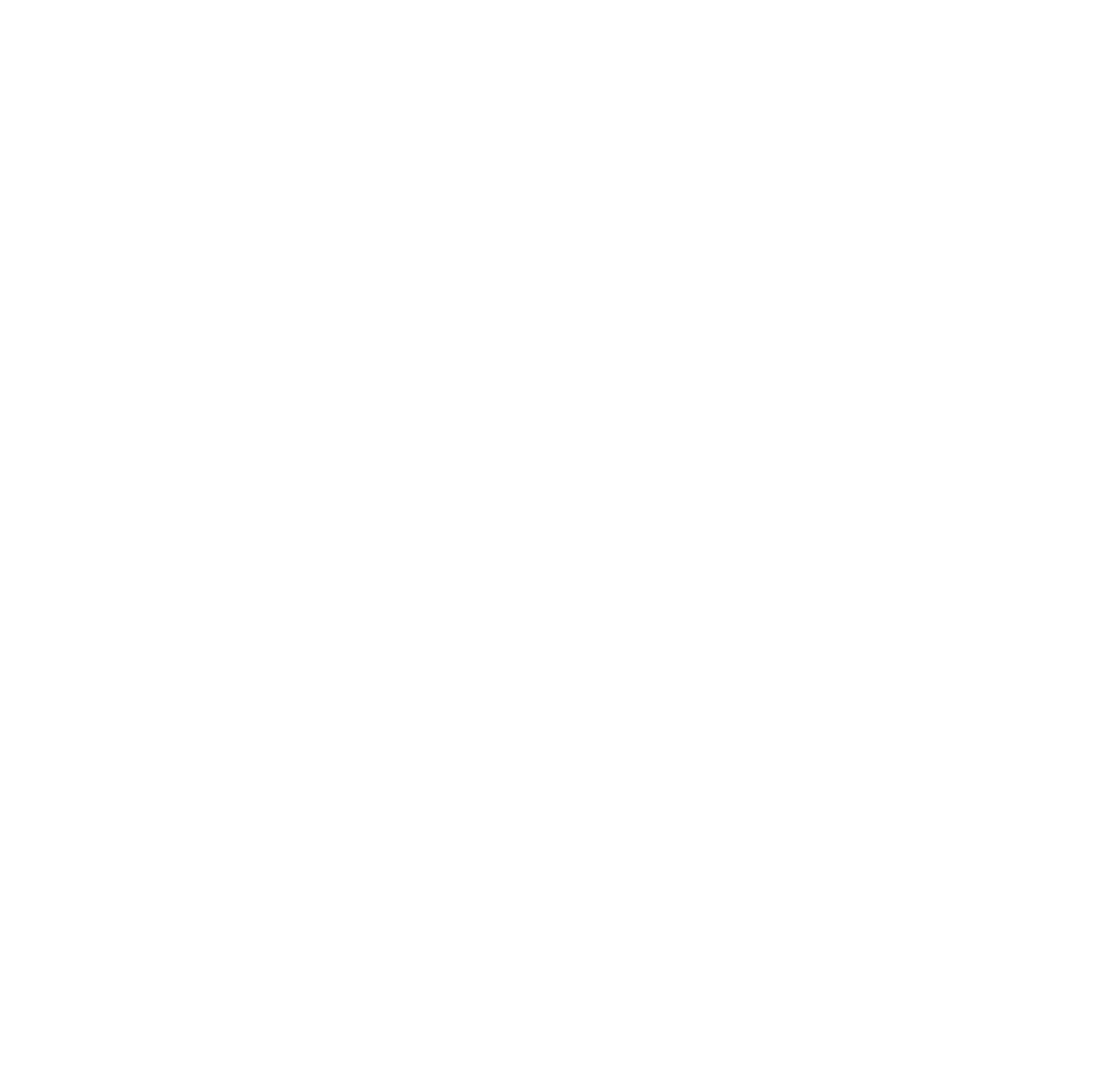 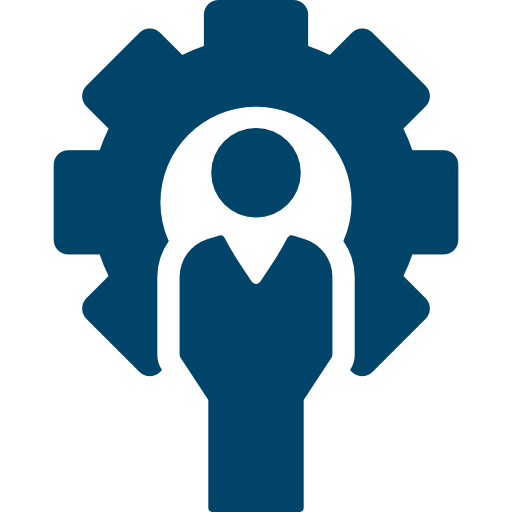 Información Morena
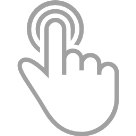 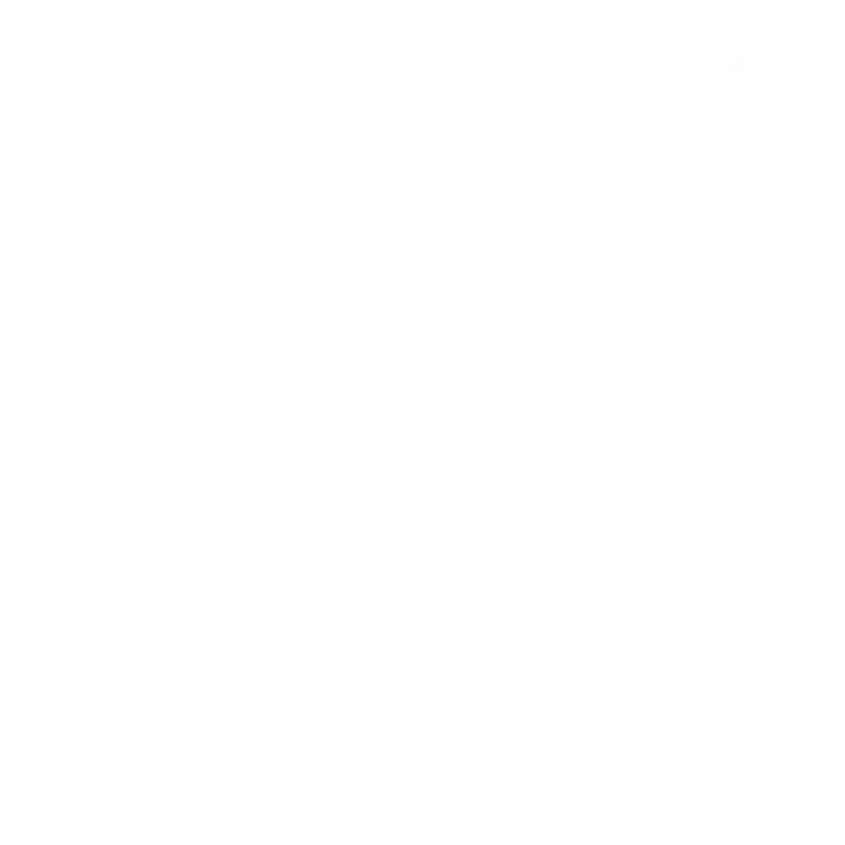 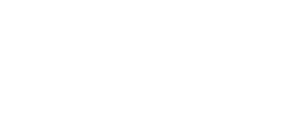 Recuerdo sobre Morena
¿Qué es lo último que ha escuchado de Morena?
27.9%
Aspectos positivos
14.9%
Aspectos neutros
9.1%
Aspectos negativos
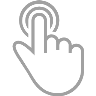 41
n= 800
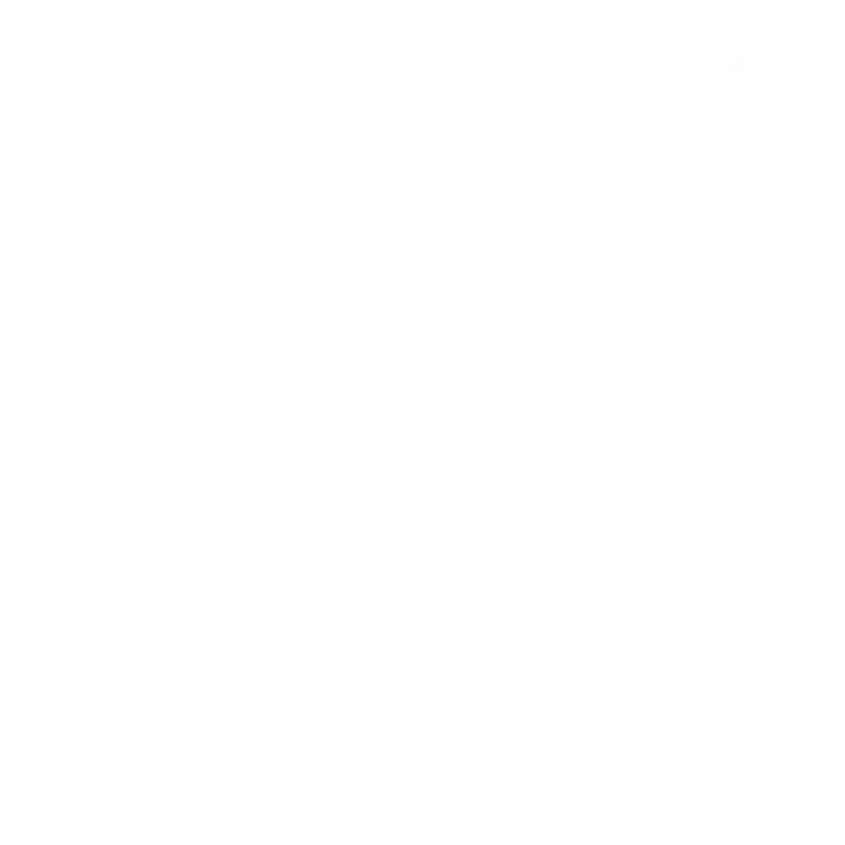 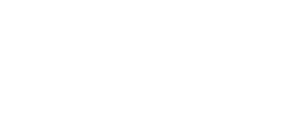 Recuerdo sobre Morena
*Respuestas 
espontáneas
¿Qué es lo último que ha escuchado de Morena?
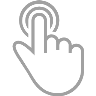 42
n= 800
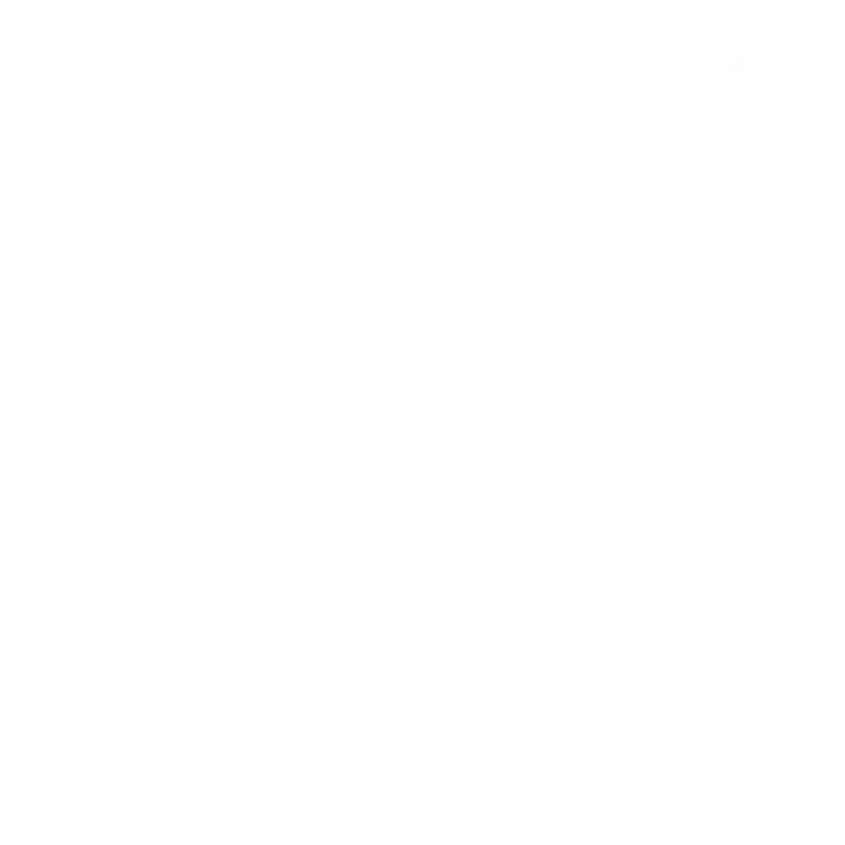 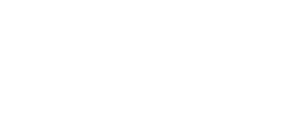 Recuerdo sobre Morena
*Respuestas 
espontáneas
¿Qué es lo último que ha escuchado de Morena?
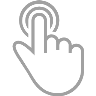 43
n= 800
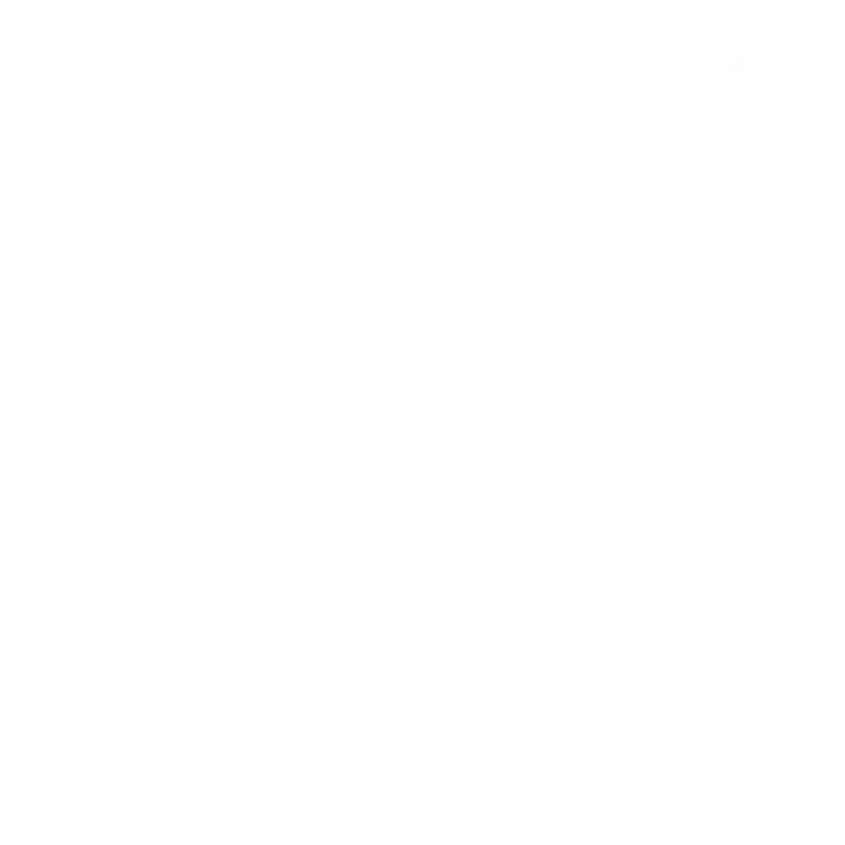 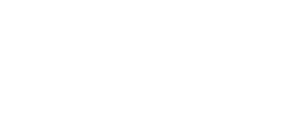 Relación AMLO-Morena
Andrés Manuel López Obrador es dirigente nacional de Morena, dígame, ¿considera usted que Morena como partido es independiente a Andrés Manuel o considera que Morena es el mismo Andrés Manuel?
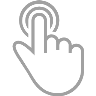 44
n= 800
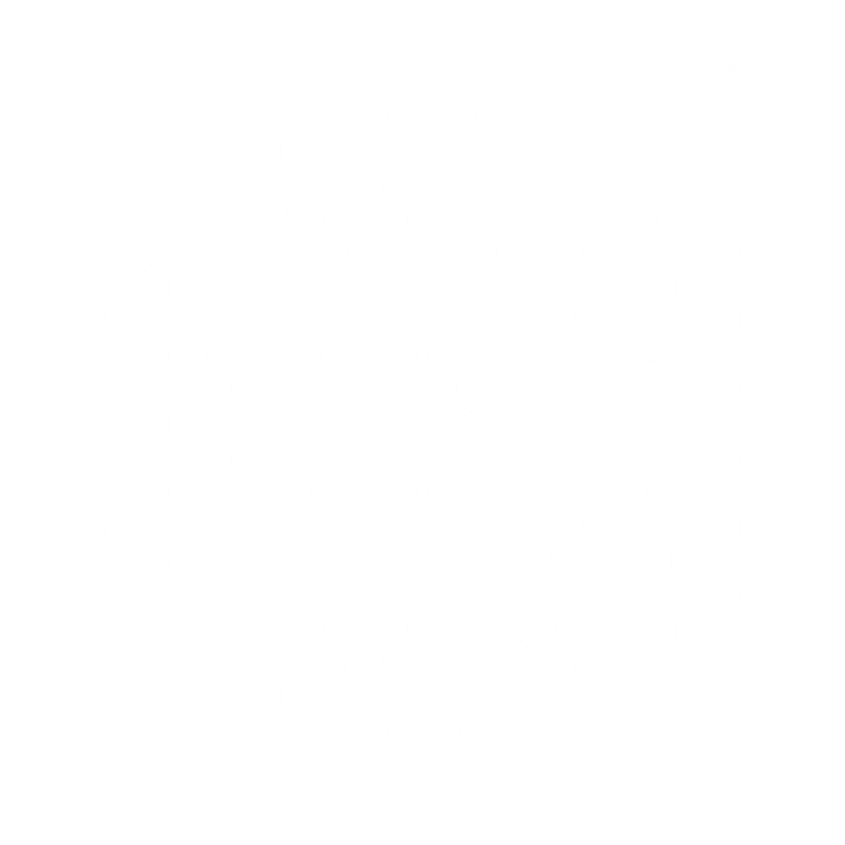 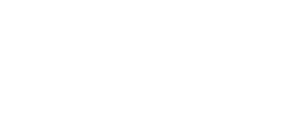 Partidarios de Morena
¿Quién?
Partidarios de Morena
¿Usted conoce o ha escuchado de personas que conforman o apoyan a Morena, como partido?
¿De quién sabe o ha escuchado?*
Sí
No
No sabe
No contestó
*Respuestas 
espontáneas
*Esta pregunta sólo se realizó a quienes mencionaron que sí conocen o han escuchado de personas que conforman o apoyan a Morena
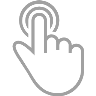 45
n= 800
n= 343
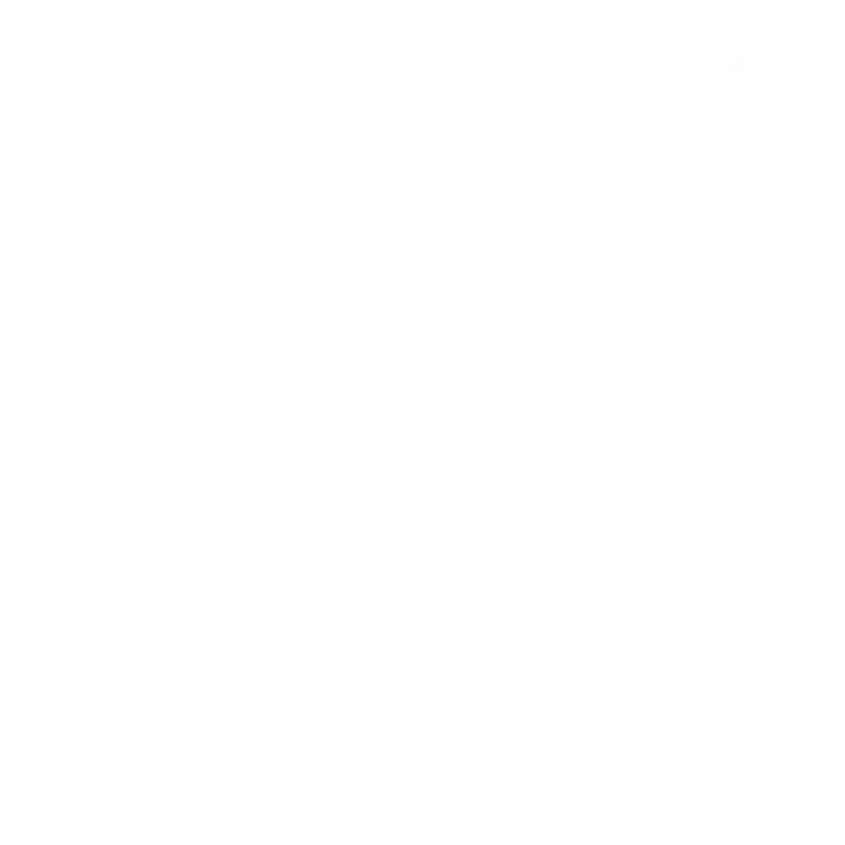 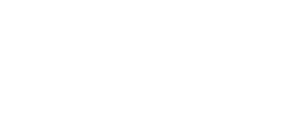 Partidarios de Morena
¿Usted conoce o ha escuchado de personas que conforman o apoyan a Morena, como partido?
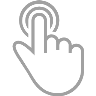 46
n= 800
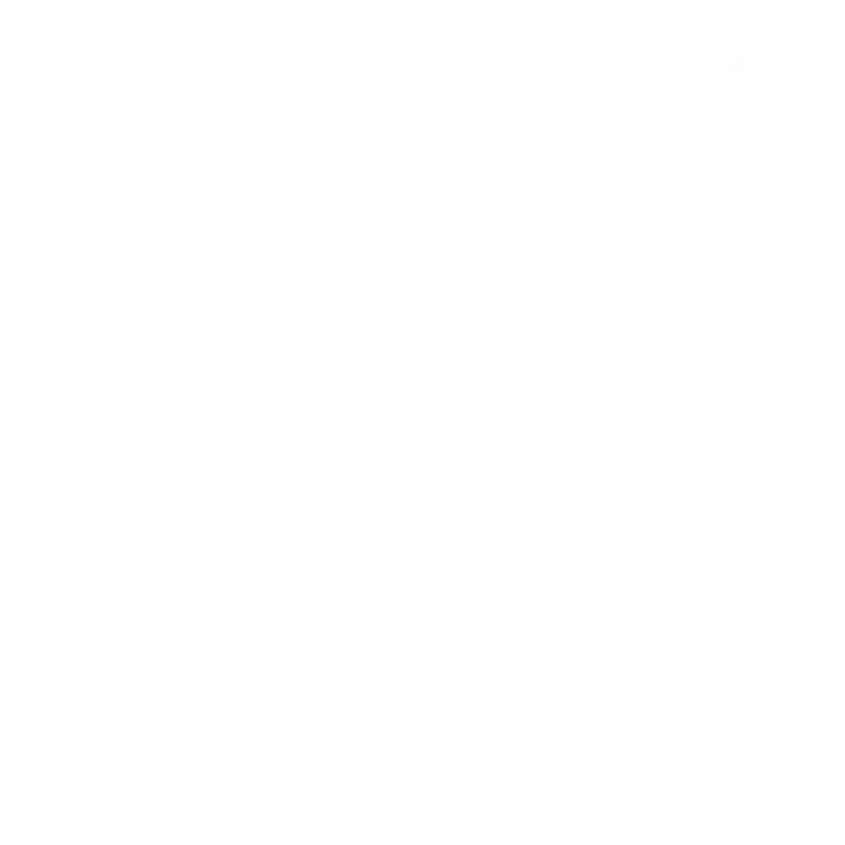 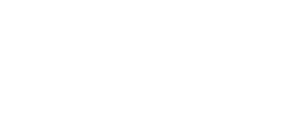 ¿Quién?
¿De quién sabe o ha escuchado?*
*Esta pregunta sólo se realizó a quienes mencionaron que sí conocen o han escuchado de personas que conforman o apoyan a Morena.
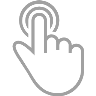 47
n= 343
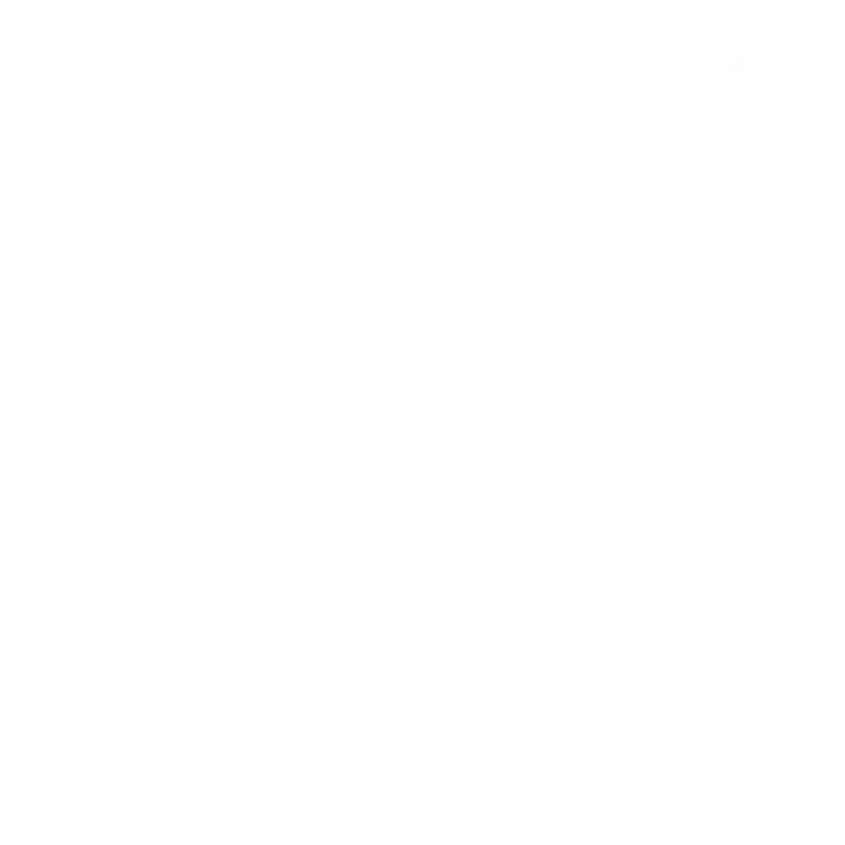 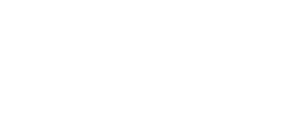 ¿Quién?
¿De quién sabe o ha escuchado?*
*Esta pregunta sólo se realizó a quienes mencionaron que sí conocen o han escuchado de personas que conforman o apoyan a Morena.
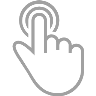 48
n= 343
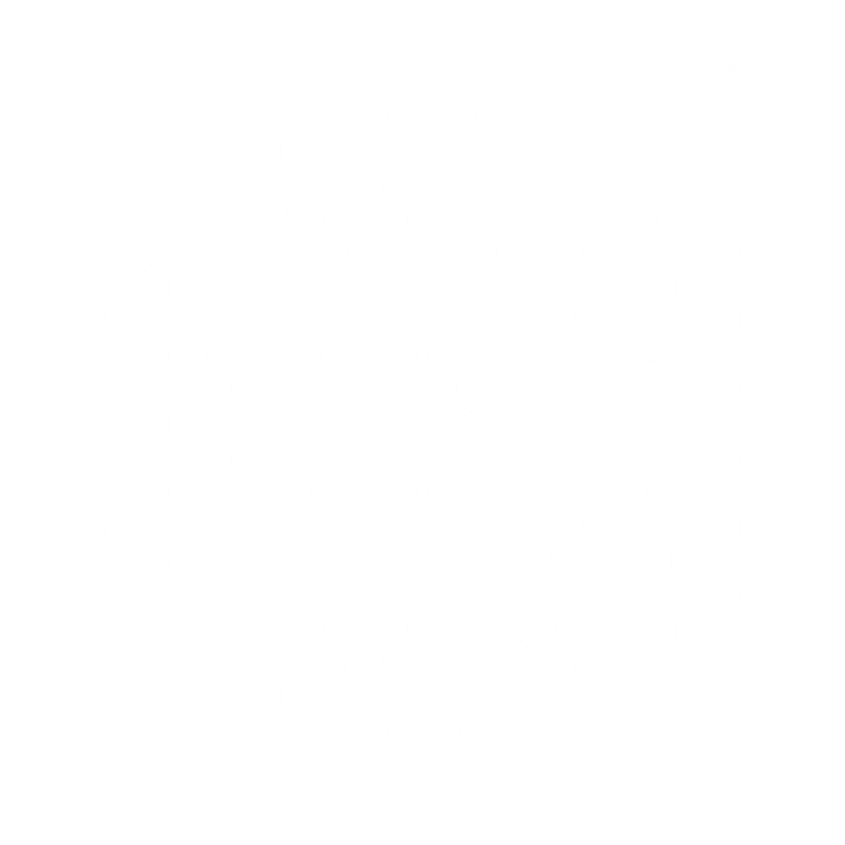 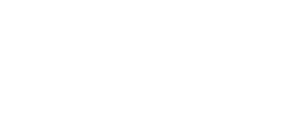 Opinión de representantes de Morena
A continuación, le mencionaré el nombre de algunas personas que son ya representantes de Morena, apoyan o pertenecen a la estructura del partido. Dígame, ¿qué opinión tiene: muy buena, buena, mala o muy mala? Si no lo conoce, dígamelo, por favor.
Muy buena/
Buena
Mala/
Muy mala
Regular
No sabe
No contestó
No lo conoce
*Diferencial 
de opinión
*Diferencial de opinión es el resultado de restar (Muy buena+ Buena) – (Mala+ Muy Mala). 
A mayor diferencial de opinión positivo, mejor es la opinión que se tiene del personaje.
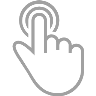 49
n= 800
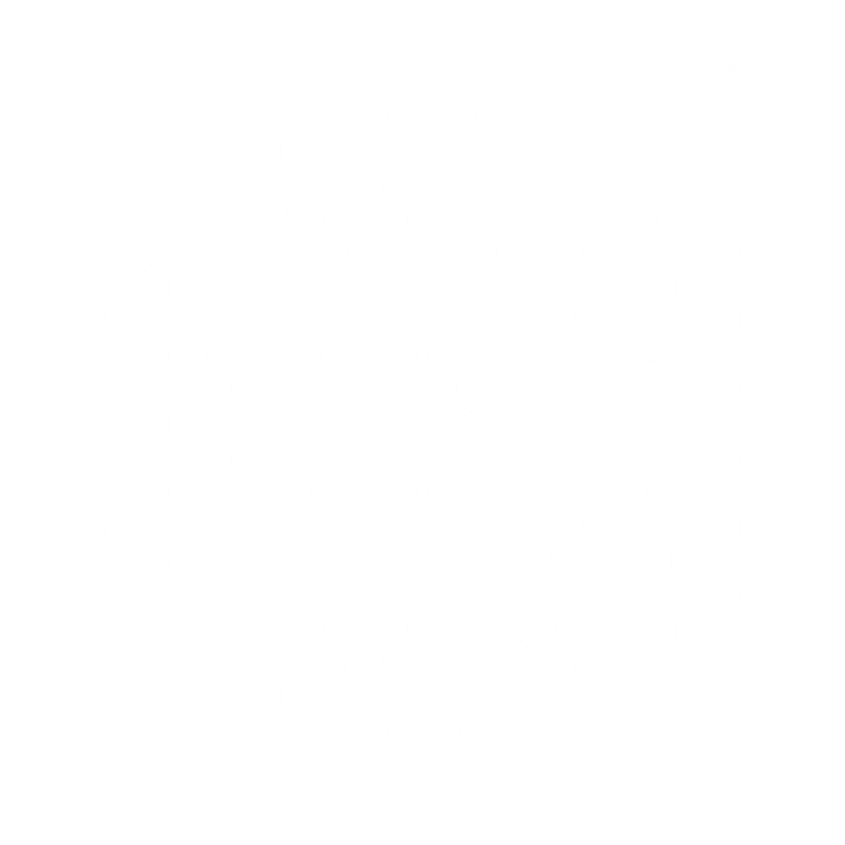 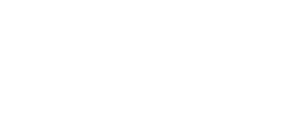 Opinión de representantes de Morena
A continuación, le mencionaré el nombre de algunas personas que son ya representantes de Morena, apoyan o pertenecen a la estructura del partido. Dígame, ¿qué opinión tiene: muy buena, buena, mala o muy mala? Si no lo conoce, dígamelo, por favor.
Yeidckol Polevnsky, Secretaria General de Morena
*Diferencial de opinión es el resultado de restar (Muy buena+ Buena) – (Mala+ Muy Mala). 
A mayor diferencial de opinión positivo, mejor es la opinión que se tiene del personaje.
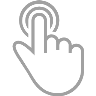 50
n= 800
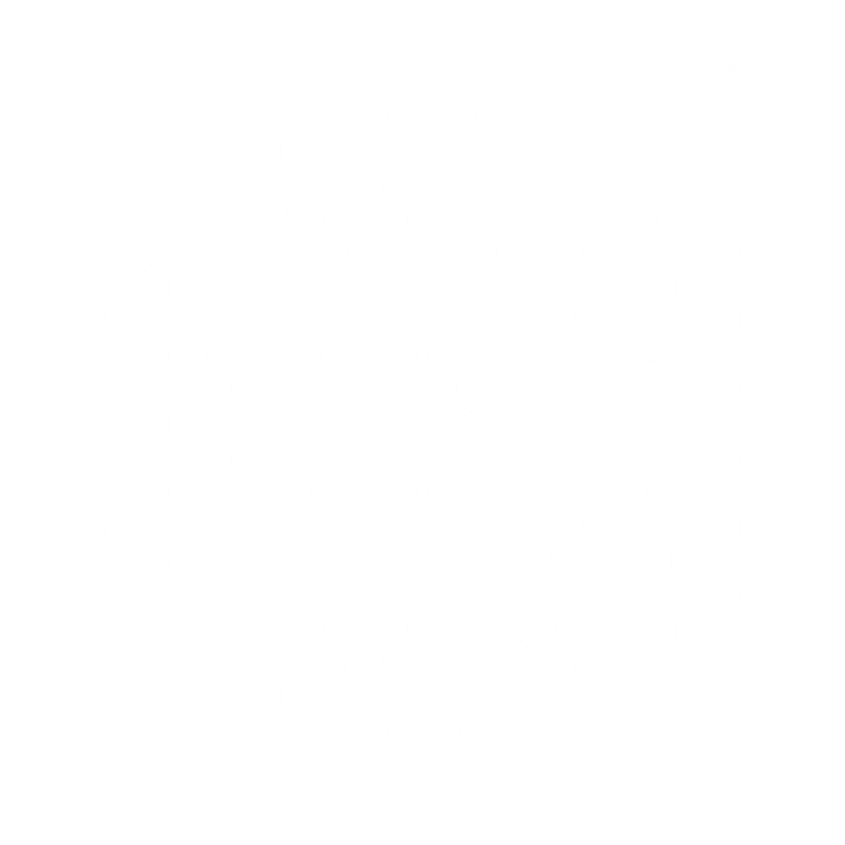 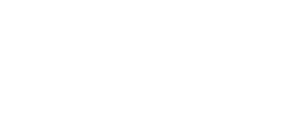 Opinión de representantes de Morena
A continuación, le mencionaré el nombre de algunas personas que son ya representantes de Morena, apoyan o pertenecen a la estructura del partido. Dígame, ¿qué opinión tiene: muy buena, buena, mala o muy mala? Si no lo conoce, dígamelo, por favor.
Carlos Lomelí Bolaños, Diputado Federal por Morena
*Diferencial de opinión es el resultado de restar (Muy buena+ Buena) – (Mala+ Muy Mala). 
A mayor diferencial de opinión positivo, mejor es la opinión que se tiene del personaje.
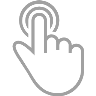 51
n= 800
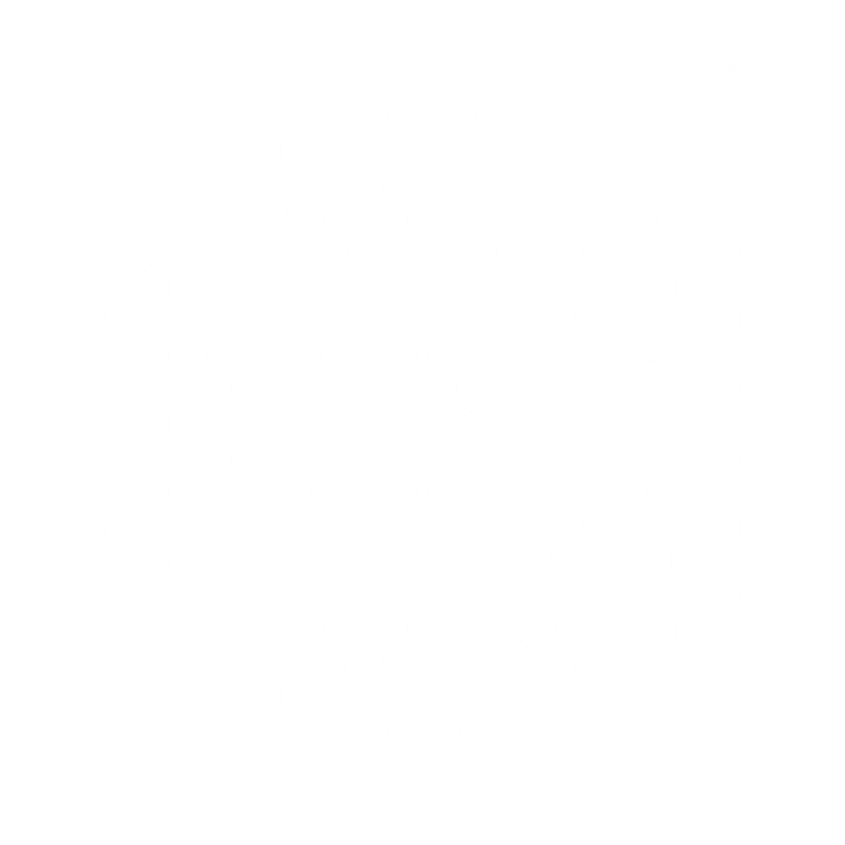 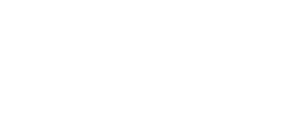 Opinión de representantes de Morena
A continuación, le mencionaré el nombre de algunas personas que son ya representantes de Morena, apoyan o pertenecen a la estructura del partido. Dígame, ¿qué opinión tiene: muy buena, buena, mala o muy mala? Si no lo conoce, dígamelo, por favor.
Jaime López Vela, Diputado de Morena y fundador de la agrupación Agenda LGBT
*Diferencial de opinión es el resultado de restar (Muy buena+ Buena) – (Mala+ Muy Mala). 
A mayor diferencial de opinión positivo, mejor es la opinión que se tiene del personaje.
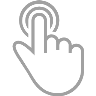 52
n= 800
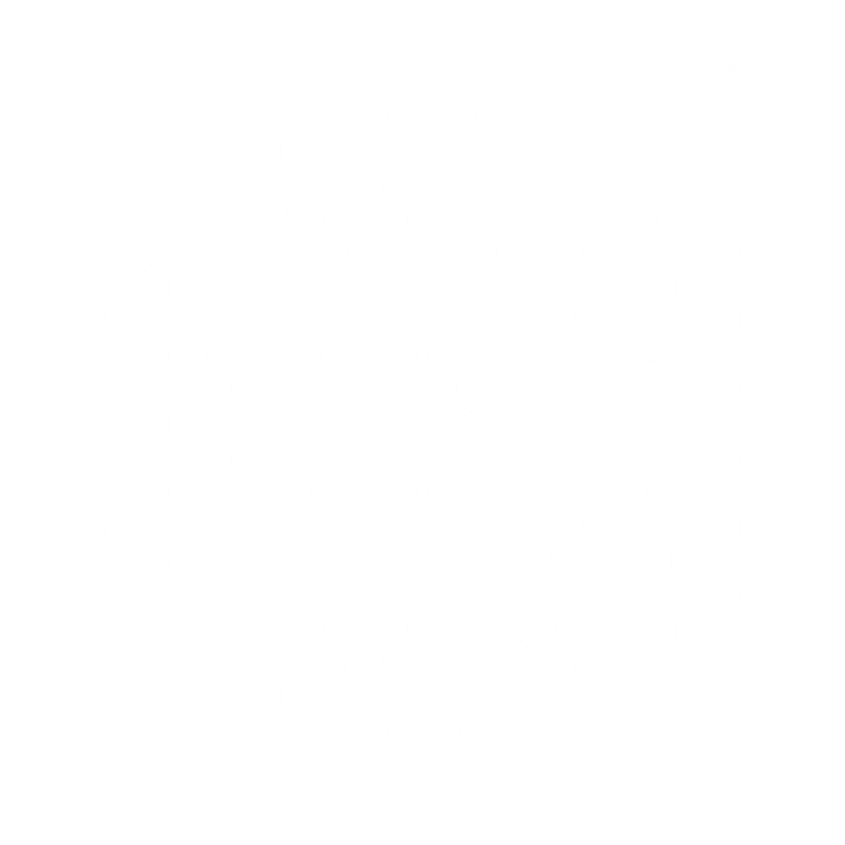 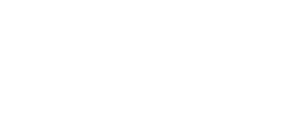 Opinión de representantes de Morena
A continuación, le mencionaré el nombre de algunas personas que son ya representantes de Morena, apoyan o pertenecen a la estructura del partido. Dígame, ¿qué opinión tiene: muy buena, buena, mala o muy mala? Si no lo conoce, dígamelo, por favor.
Ricardo Monreal, titular de la delegación Cuauhtémoc
*Diferencial de opinión es el resultado de restar (Muy buena+ Buena) – (Mala+ Muy Mala). 
A mayor diferencial de opinión positivo, mejor es la opinión que se tiene del personaje.
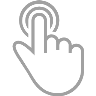 53
n= 800
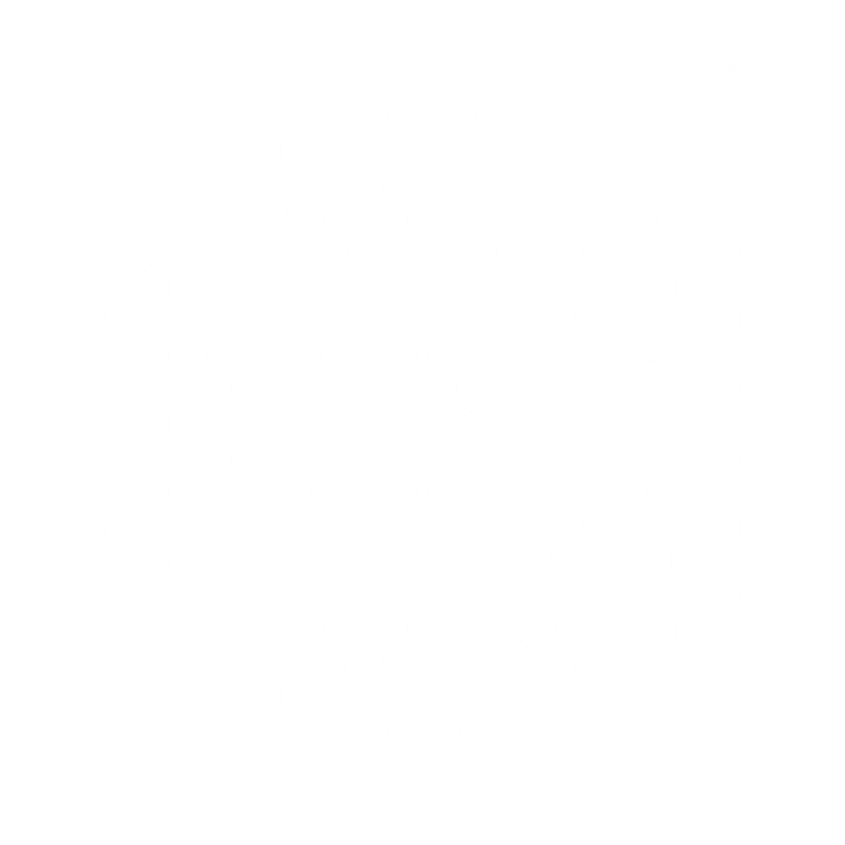 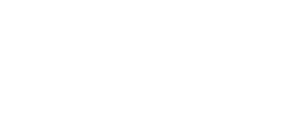 Opinión de representantes de Morena
A continuación, le mencionaré el nombre de algunas personas que son ya representantes de Morena, apoyan o pertenecen a la estructura del partido. Dígame, ¿qué opinión tiene: muy buena, buena, mala o muy mala? Si no lo conoce, dígamelo, por favor.
Martí Batres, Presidente de Morena en la Ciudad de México
*Diferencial de opinión es el resultado de restar (Muy buena+ Buena) – (Mala+ Muy Mala). 
A mayor diferencial de opinión positivo, mejor es la opinión que se tiene del personaje.
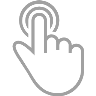 54
n= 800
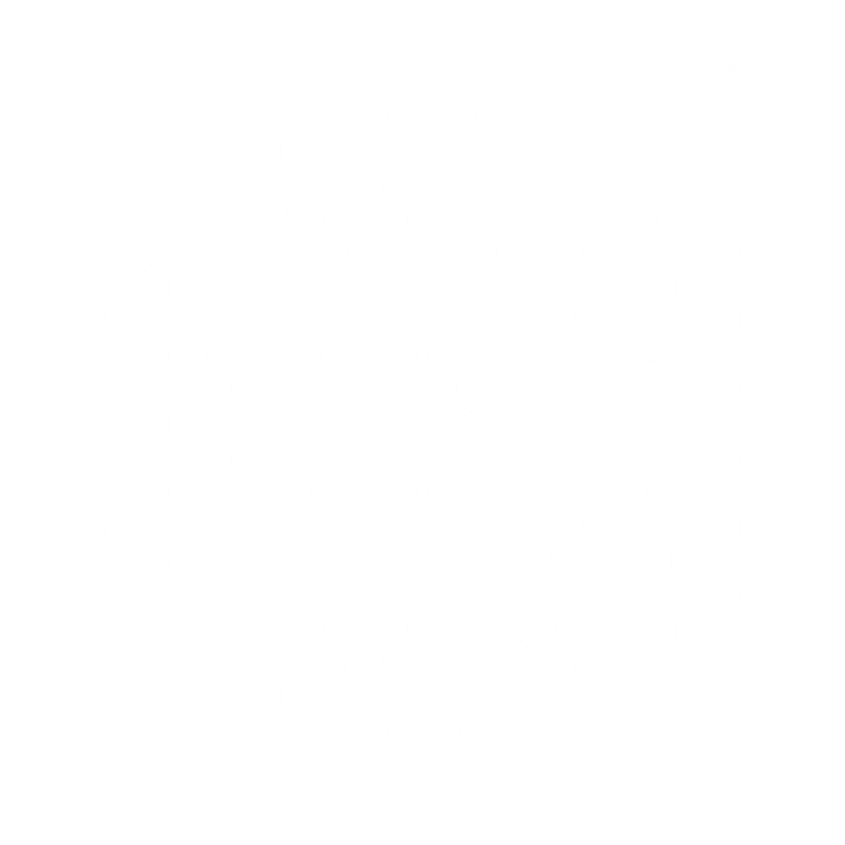 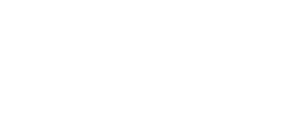 Opinión de representantes de Morena
A continuación, le mencionaré el nombre de algunas personas que son ya representantes de Morena, apoyan o pertenecen a la estructura del partido. Dígame, ¿qué opinión tiene: muy buena, buena, mala o muy mala? Si no lo conoce, dígamelo, por favor.
Alberto Pérez Mendoza, ha sido parte del equipo de Andrés Manuel desde que militaba en el PRI
*Diferencial de opinión es el resultado de restar (Muy buena+ Buena) – (Mala+ Muy Mala). 
A mayor diferencial de opinión positivo, mejor es la opinión que se tiene del personaje.
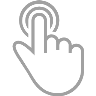 55
n= 800
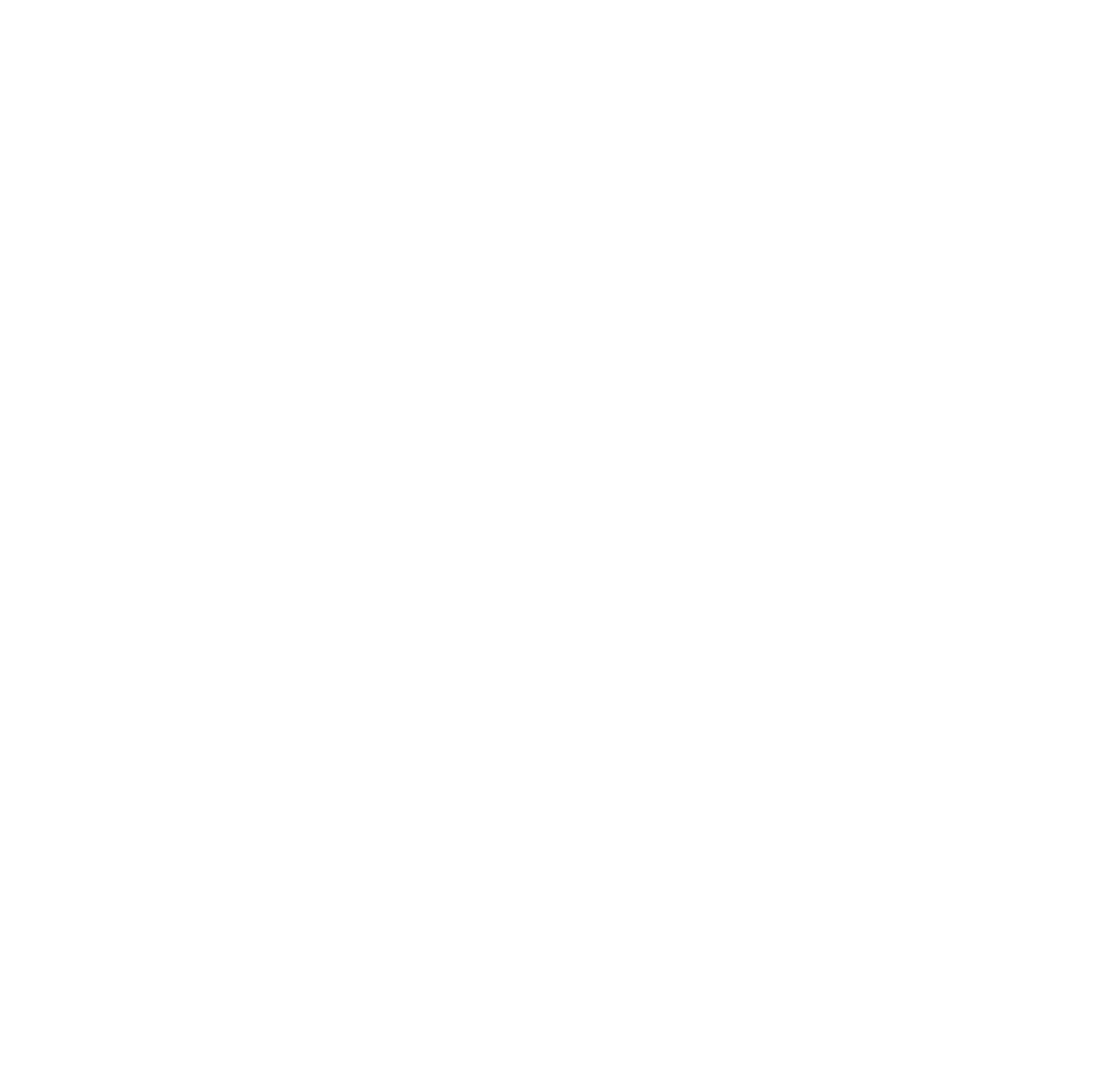 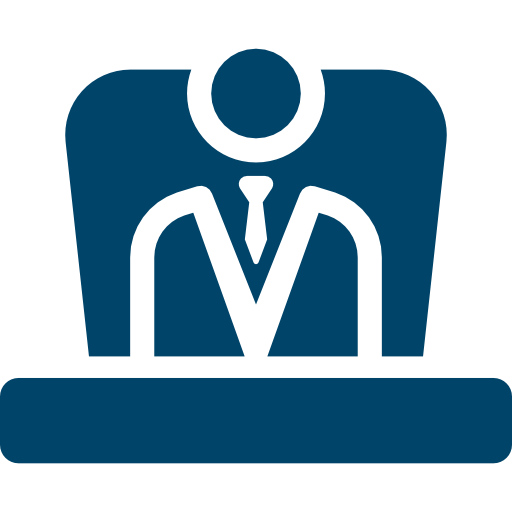 Imaginario sobre AMLO
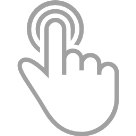 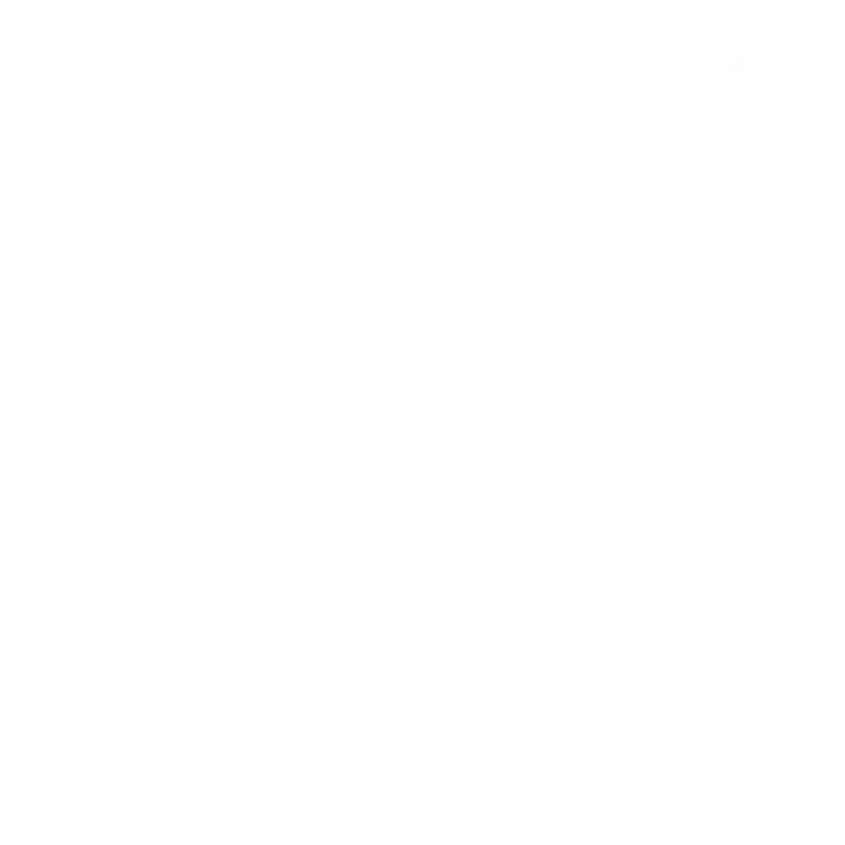 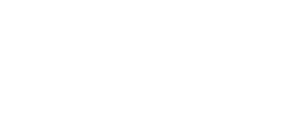 Honestidad de AMLO
En su opinión, ¿Andrés Manuel es una persona: muy, algo, poco o nada honesta?
Diferencial*
14.7%
54.3%
39.6%
*Diferencial de acuerdo es  el resultado de (Muy honesta+ Algo honesta) – (Poco honesta + Nada honesta). A mayor diferencial positivo, mayor es la percepción de honestidad en AMLO.
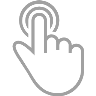 57
n= 800
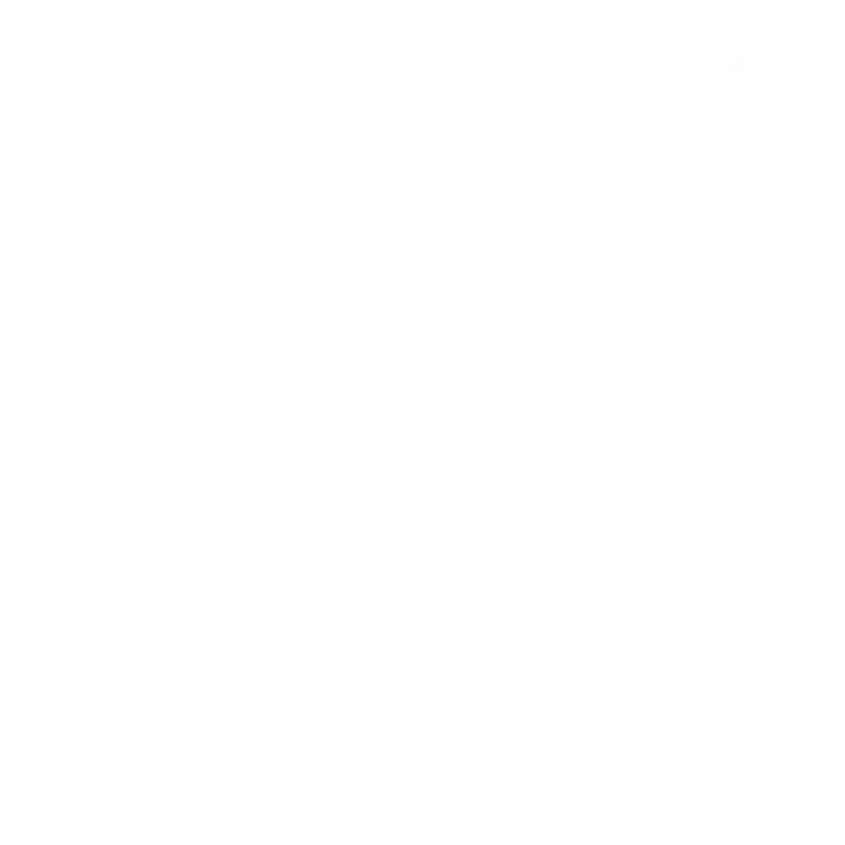 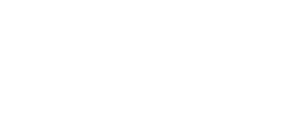 Honestidad
Dígame, ¿qué es lo primero que se le viene a la mente cuando escucha la palabra “honestidad”?
*Respuestas 
espontáneas
75.2%
Postivo
7.4%
Neutro
Negativo
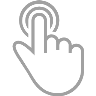 58
n= 800
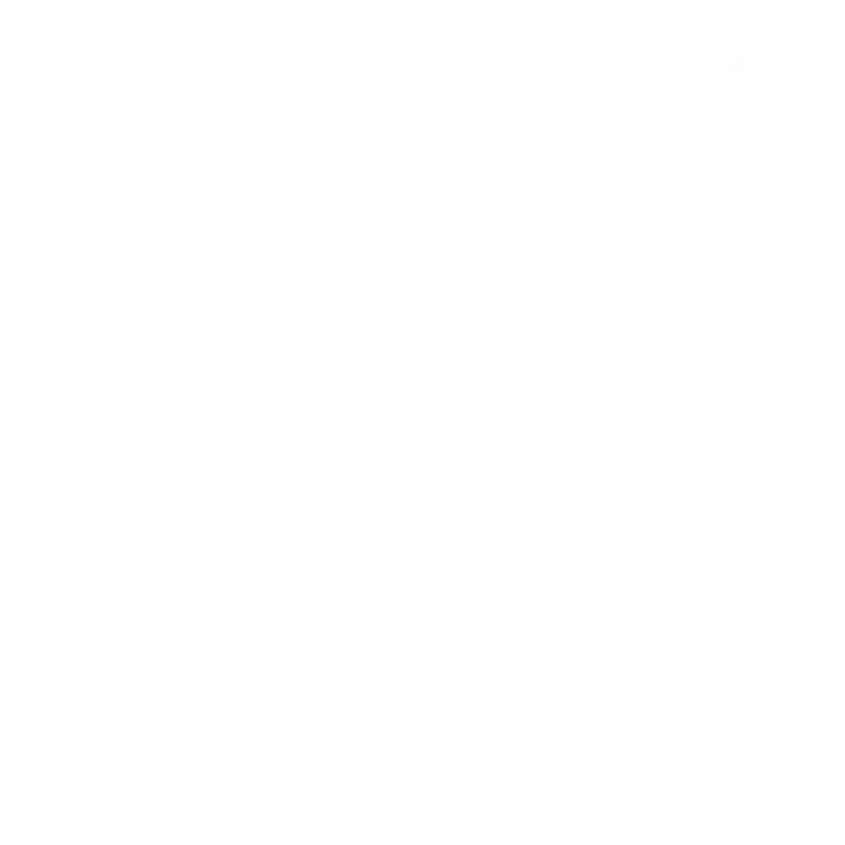 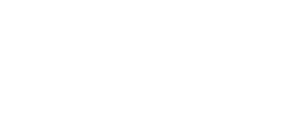 Honestidad
*Respuestas 
espontáneas
Dígame, ¿qué es lo primero que se le viene a la mente cuando escucha la palabra “honestidad”?
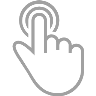 59
n= 800
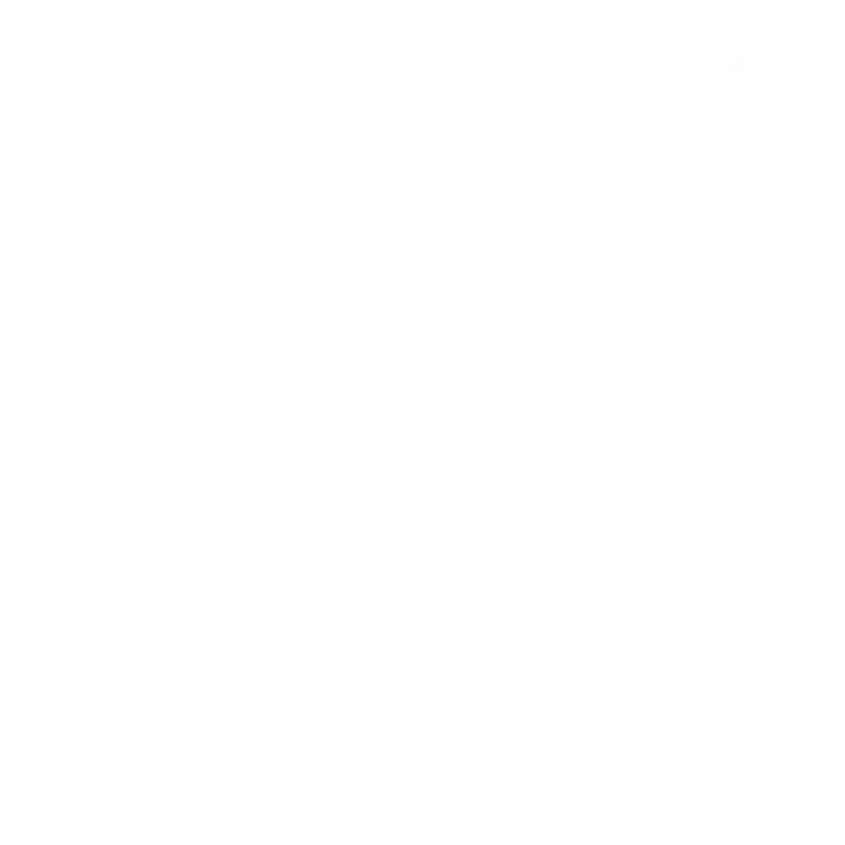 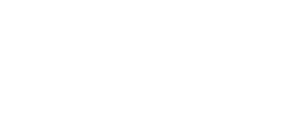 Honestidad
*Respuestas 
espontáneas
Dígame, ¿qué es lo primero que se le viene a la mente cuando escucha la palabra “honestidad”?
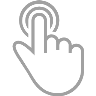 60
n= 800
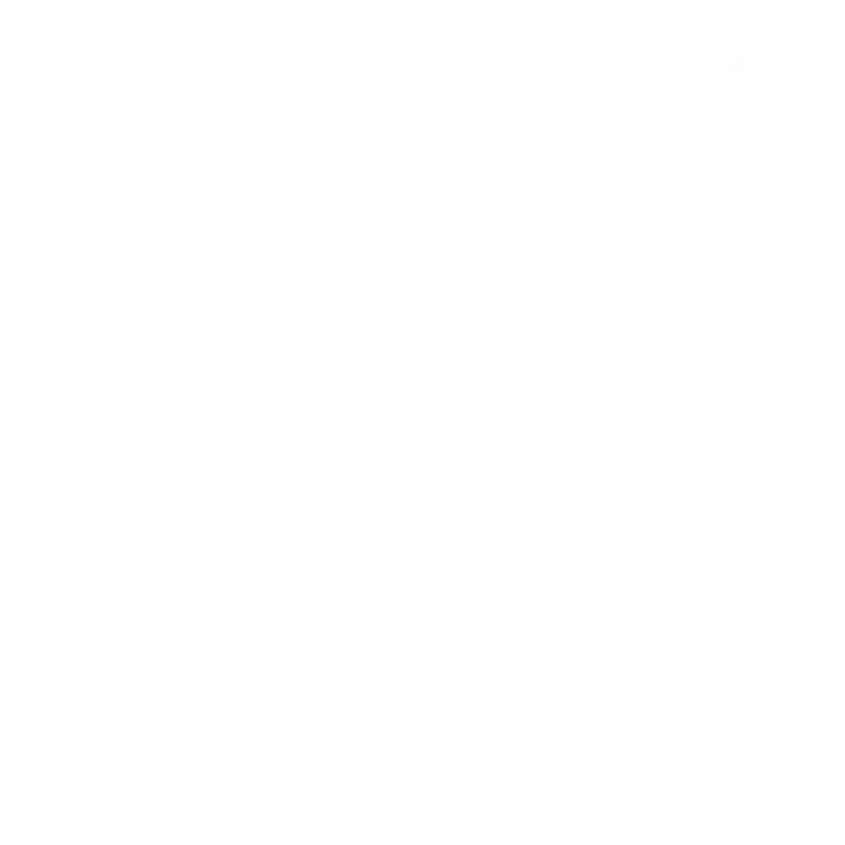 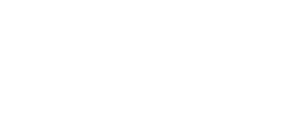 Honestidad
*Respuestas 
espontáneas
Dígame, ¿qué es lo primero que se le viene a la mente cuando escucha la palabra “honestidad”?
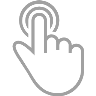 61
n= 800
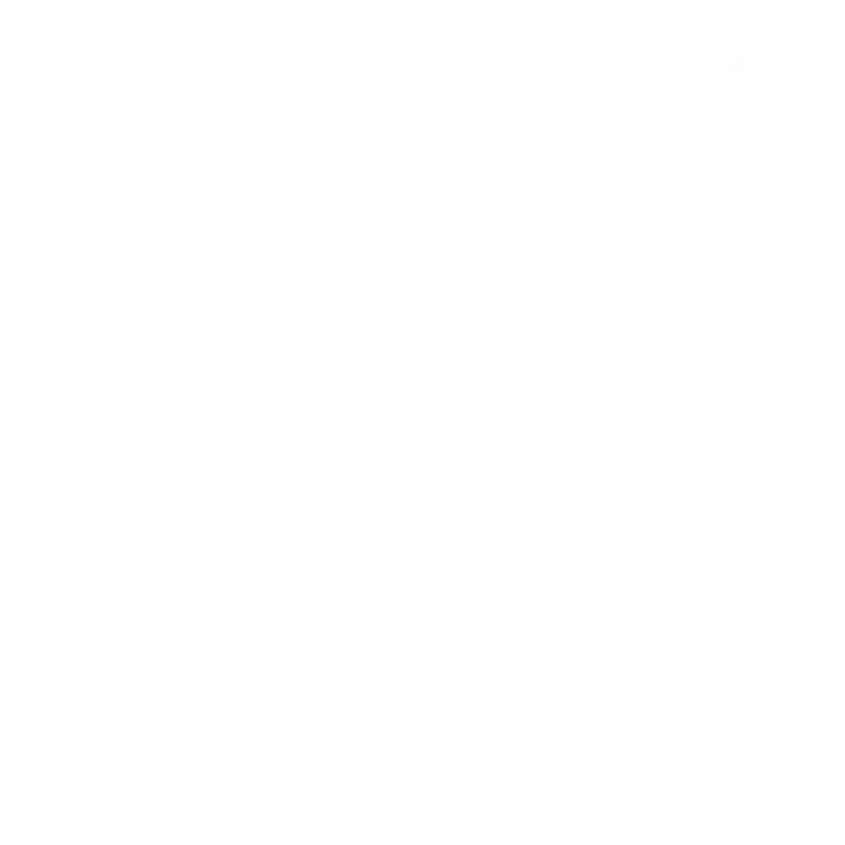 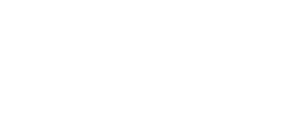 Confianza
Ahora dígame, ¿qué es lo primero que se le viene a la mente cuando escucha la palabra “confianza”?
*Respuestas 
espontáneas
64.5%
Aspectos positivos
8.0%
Aspectos neutros
14.5%
Aspectos negativos
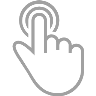 62
n= 800
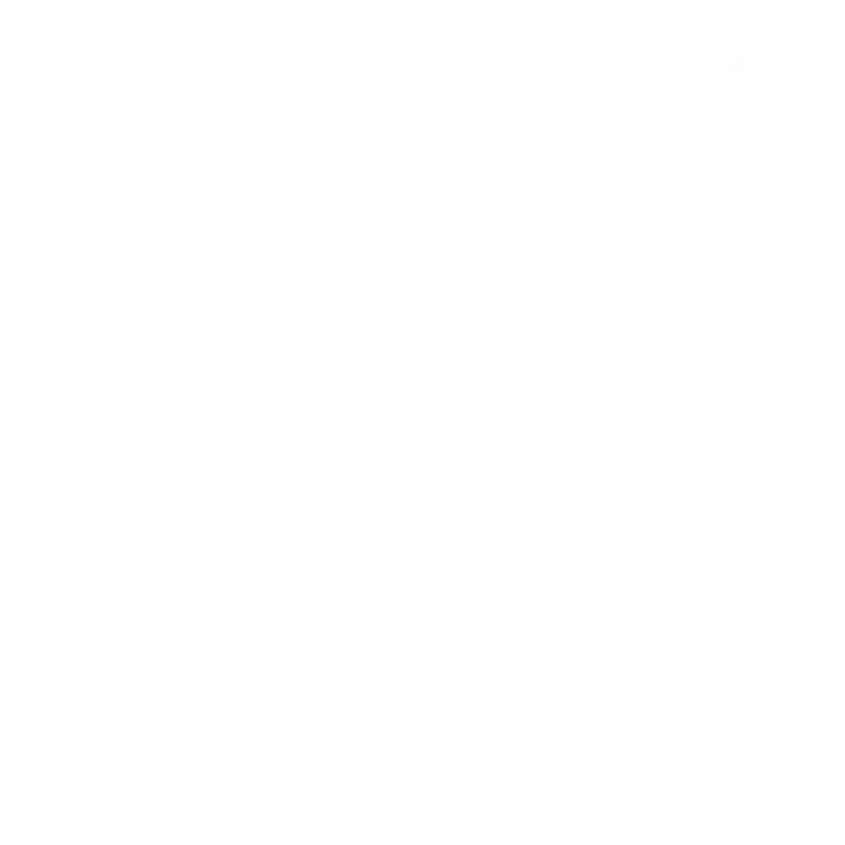 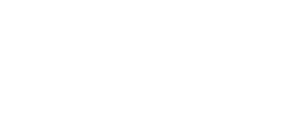 Confianza
*Respuestas 
espontáneas
Ahora dígame, ¿qué es lo primero que se le viene a la mente cuando escucha la palabra “confianza”?
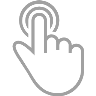 63
n= 800
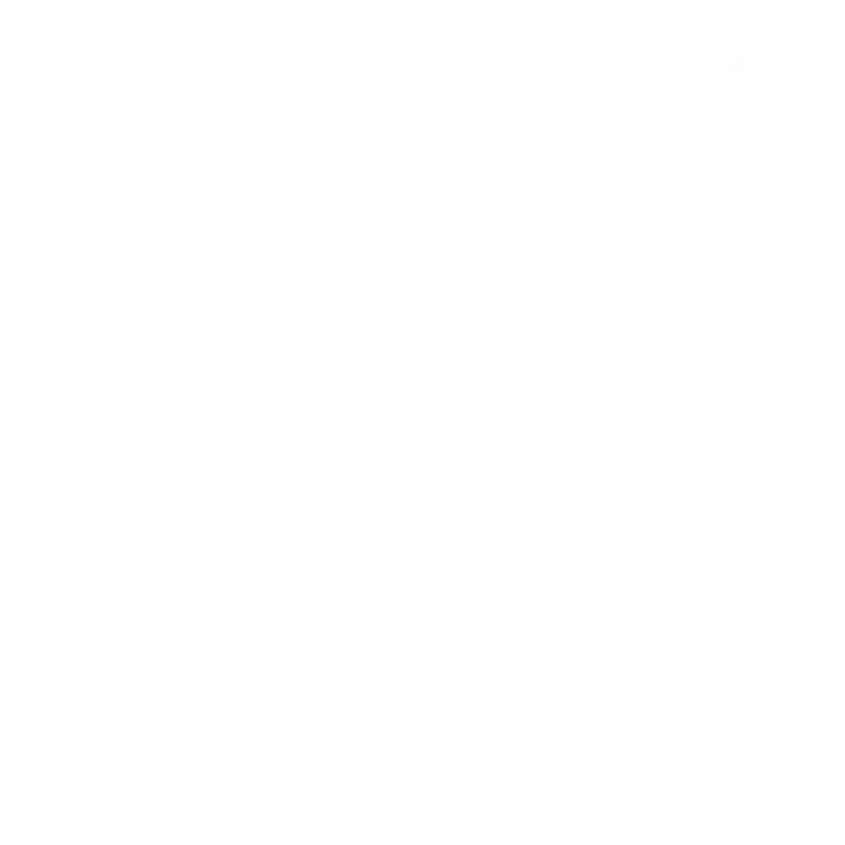 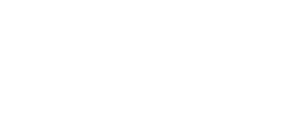 Confianza
*Respuestas 
espontáneas
Ahora dígame, ¿qué es lo primero que se le viene a la mente cuando escucha la palabra “confianza”?
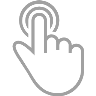 64
n= 800
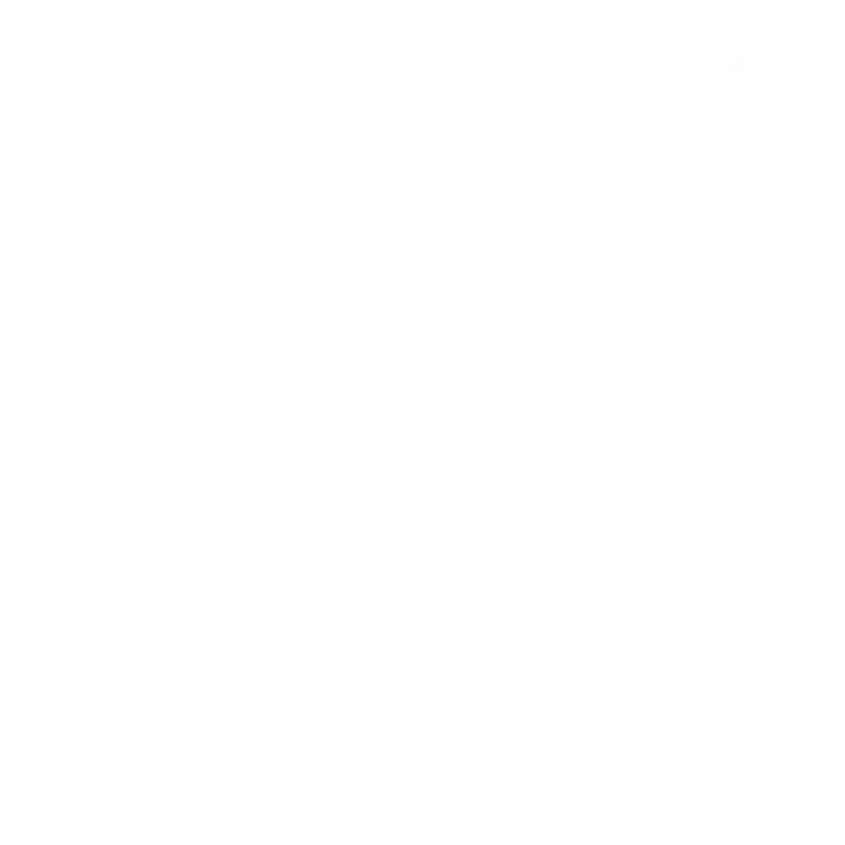 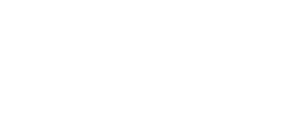 Confianza
*Respuestas 
espontáneas
Ahora dígame, ¿qué es lo primero que se le viene a la mente cuando escucha la palabra “confianza”?
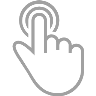 65
n= 800
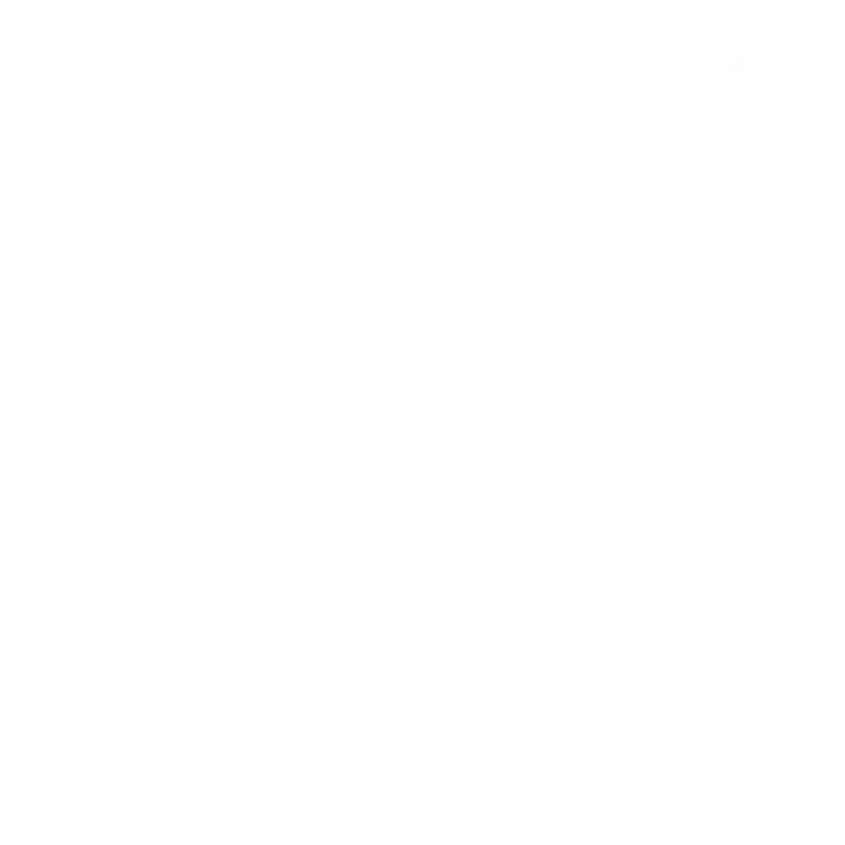 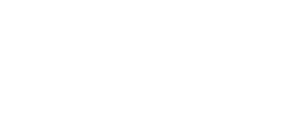 AMLO
Ahora le voy a mencionar el nombre de algunas personas y organizaciones. Para cada una dígame que es lo primero que se le viene a la mente cuando lo escucha. Empecemos, ¿qué es lo primero que se le viene a la mente cuando escucha…?
Andrés Manuel López Obrador
Aspectos negativos
40.4%
*Respuestas 
espontáneas
Aspectos positivos
29.5%
Aspectos neutros
19.8%
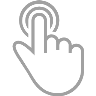 66
n= 800
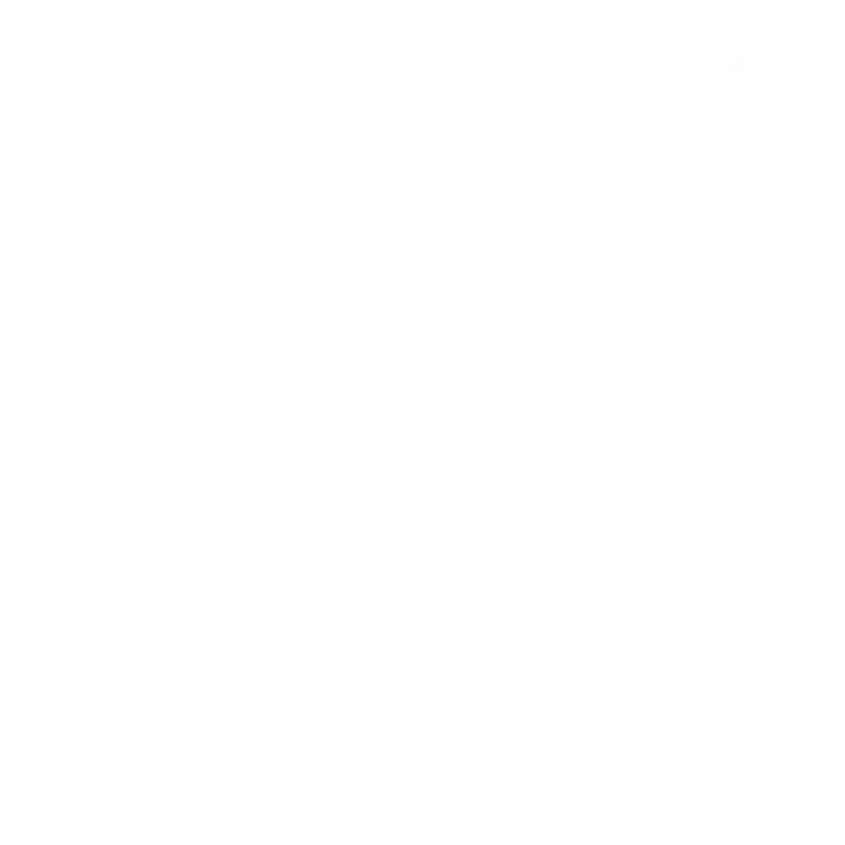 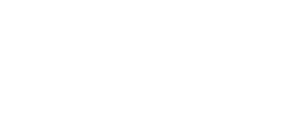 AMLO
*Respuestas 
espontáneas
Ahora le voy a mencionar el nombre de algunas personas y organizaciones. Para cada una dígame que es lo primero que se le viene a la mente cuando lo escucha. Empecemos, ¿qué es lo primero que se le viene a la mente cuando escucha…?
Andrés Manuel López Obrador
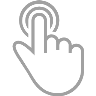 67
n= 800
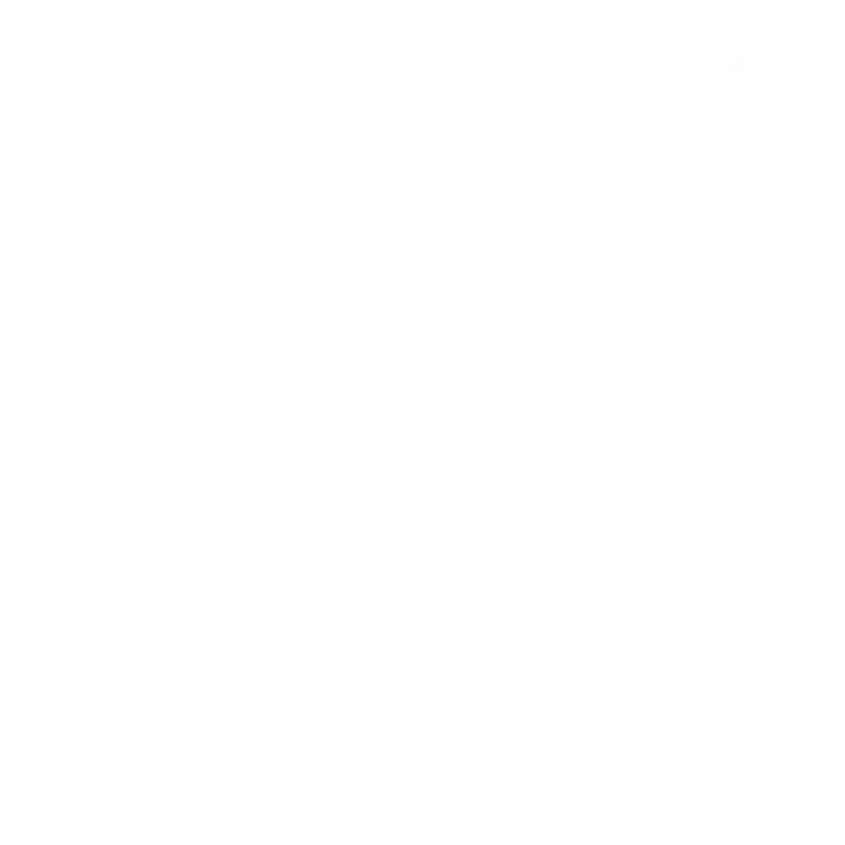 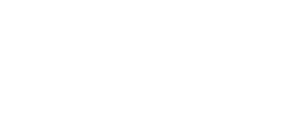 AMLO
*Respuestas 
espontáneas
Ahora le voy a mencionar el nombre de algunas personas y organizaciones. Para cada una dígame que es lo primero que se le viene a la mente cuando lo escucha. Empecemos, ¿qué es lo primero que se le viene a la mente cuando escucha…?
Andrés Manuel López Obrador
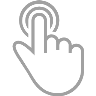 68
n= 800
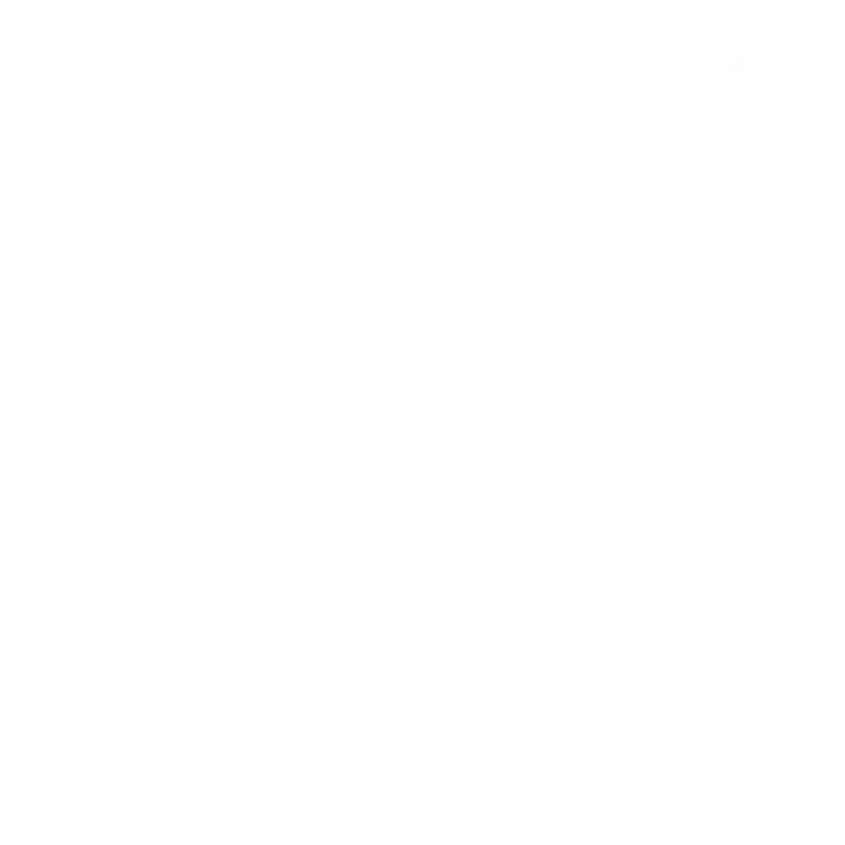 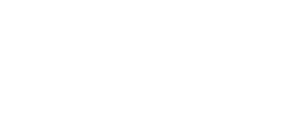 AMLO
*Respuestas 
espontáneas
Ahora le voy a mencionar el nombre de algunas personas y organizaciones. Para cada una dígame que es lo primero que se le viene a la mente cuando lo escucha. Empecemos, ¿qué es lo primero que se le viene a la mente cuando escucha…?
Andrés Manuel López Obrador
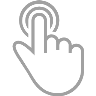 69
n= 800
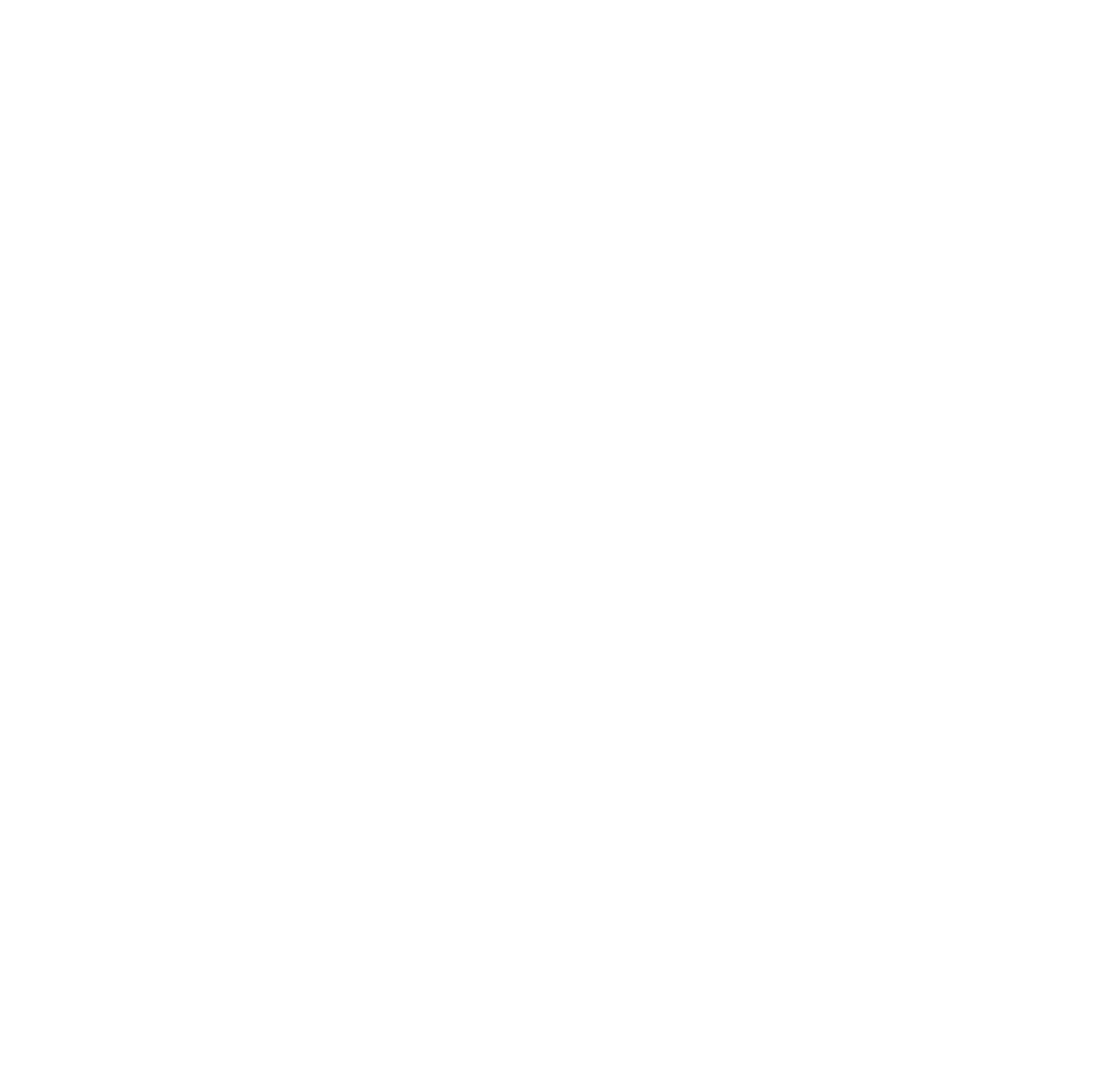 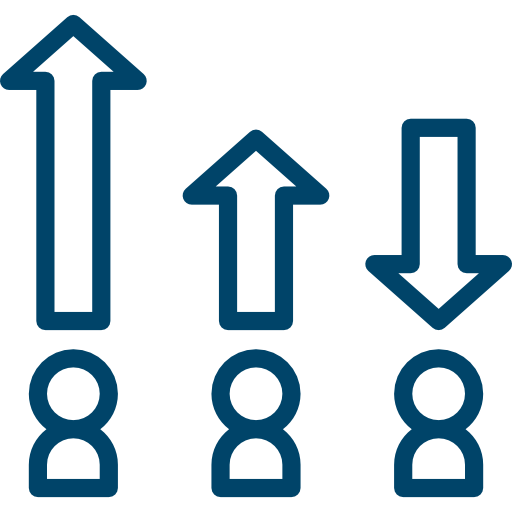 Imaginario sobre Morena
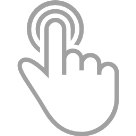 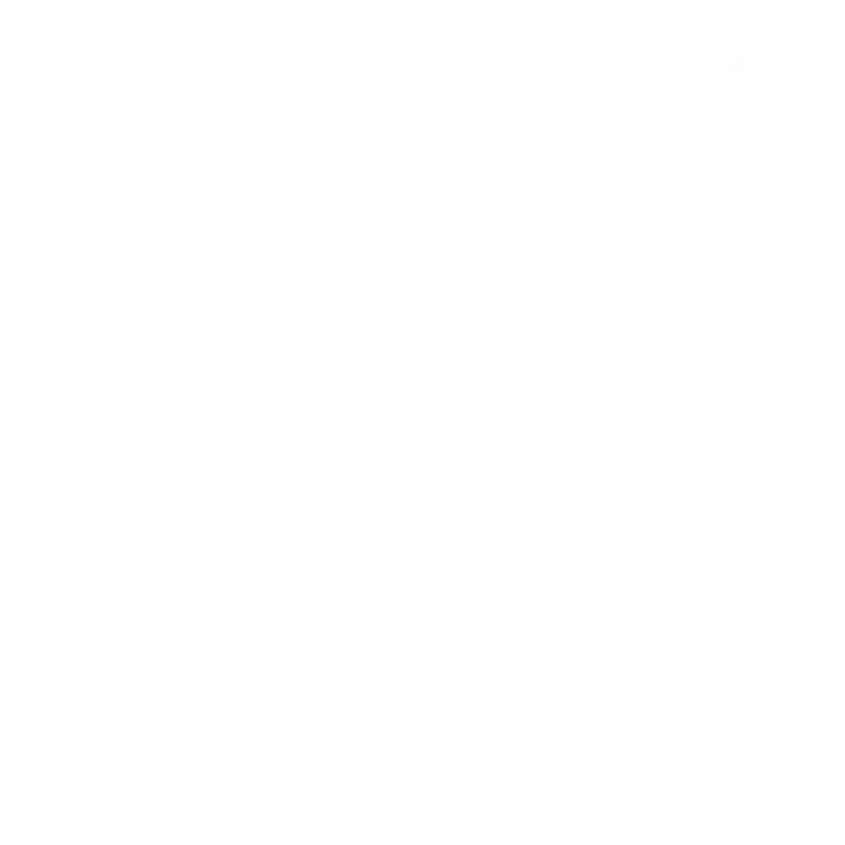 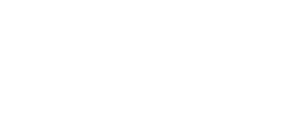 Morena
Ahora le voy a mencionar el nombre de algunas personas y organizaciones. Para cada una dígame que es lo primero que se le viene a la mente cuando lo escucha. Empecemos, ¿qué es lo primero que se le viene a la mente cuando escucha…?
Morena
30.9%
Aspectos positivos
*Respuestas 
espontáneas
28.5%
Aspectos 
negativos
20.6%
Aspectos 
neutros
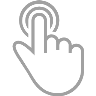 71
n= 800
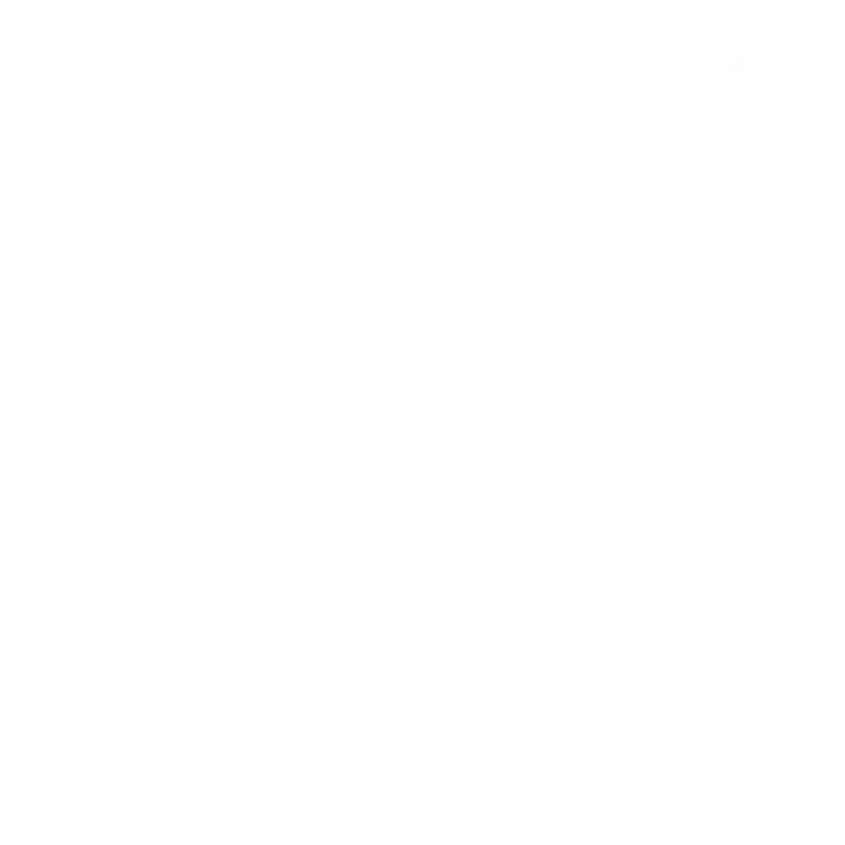 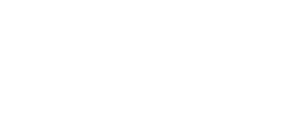 Morena
*Respuestas 
espontáneas
Ahora le voy a mencionar el nombre de algunas personas y organizaciones. Para cada una dígame que es lo primero que se le viene a la mente cuando lo escucha. Empecemos, ¿qué es lo primero que se le viene a la mente cuando escucha…?
Morena
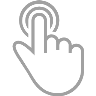 72
n= 800
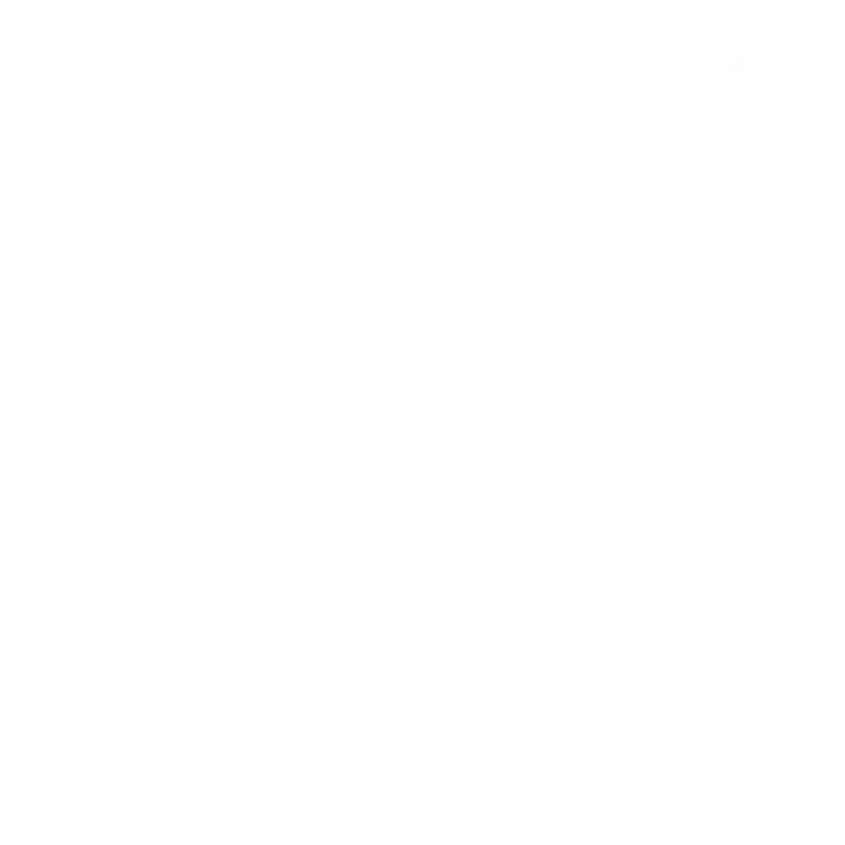 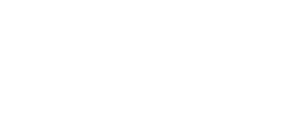 Morena
*Respuestas 
espontáneas
Ahora le voy a mencionar el nombre de algunas personas y organizaciones. Para cada una dígame que es lo primero que se le viene a la mente cuando lo escucha. Empecemos, ¿qué es lo primero que se le viene a la mente cuando escucha…?
Morena
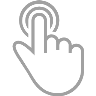 73
n= 800
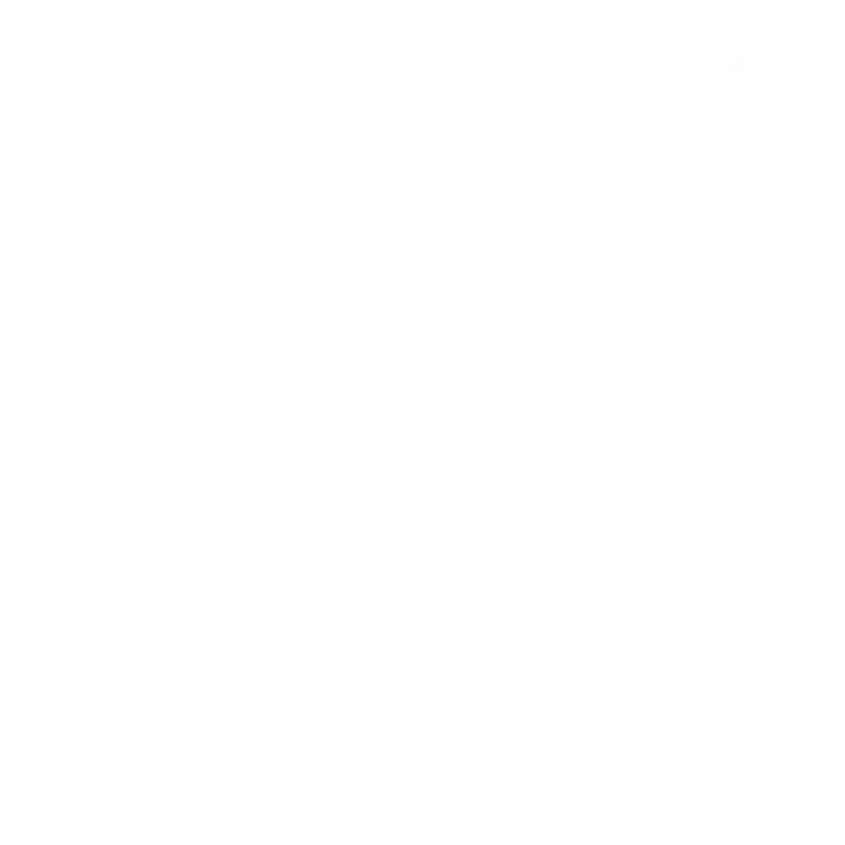 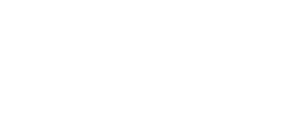 Morena
*Respuestas 
espontáneas
Ahora le voy a mencionar el nombre de algunas personas y organizaciones. Para cada una dígame que es lo primero que se le viene a la mente cuando lo escucha. Empecemos, ¿qué es lo primero que se le viene a la mente cuando escucha…?
Morena
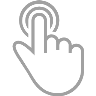 74
n= 800
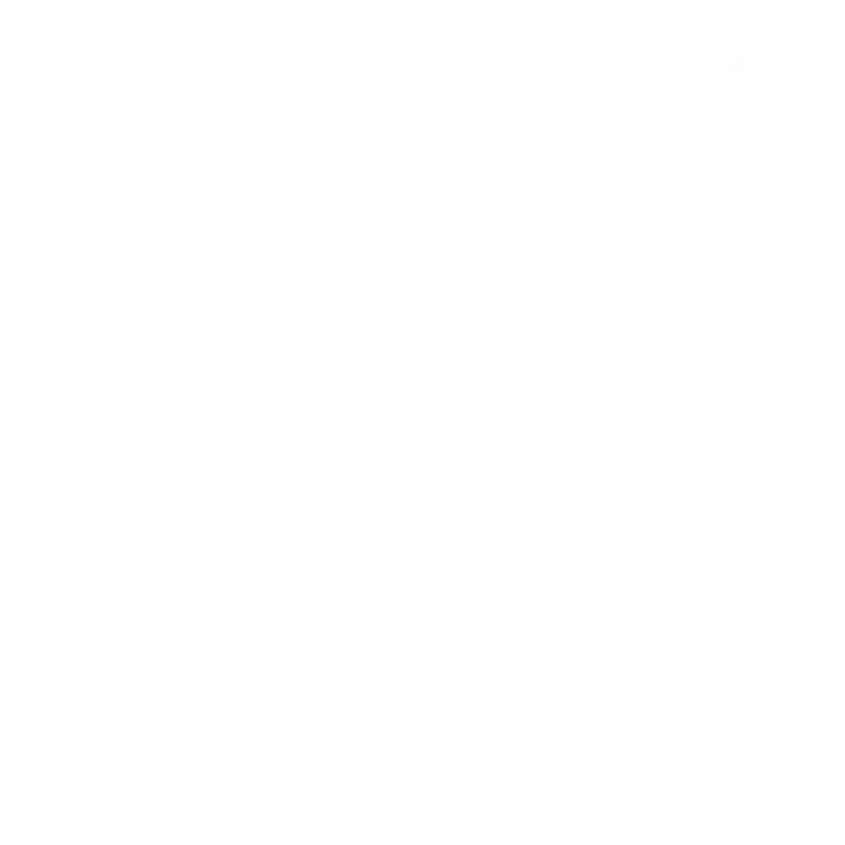 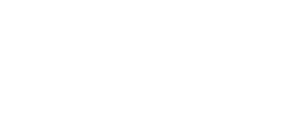 Morena
*Respuestas 
espontáneas
Ahora le voy a mencionar el nombre de algunas personas y organizaciones. Para cada una dígame que es lo primero que se le viene a la mente cuando lo escucha. Empecemos, ¿qué es lo primero que se le viene a la mente cuando escucha…?
Morena
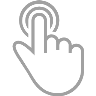 75
n= 800
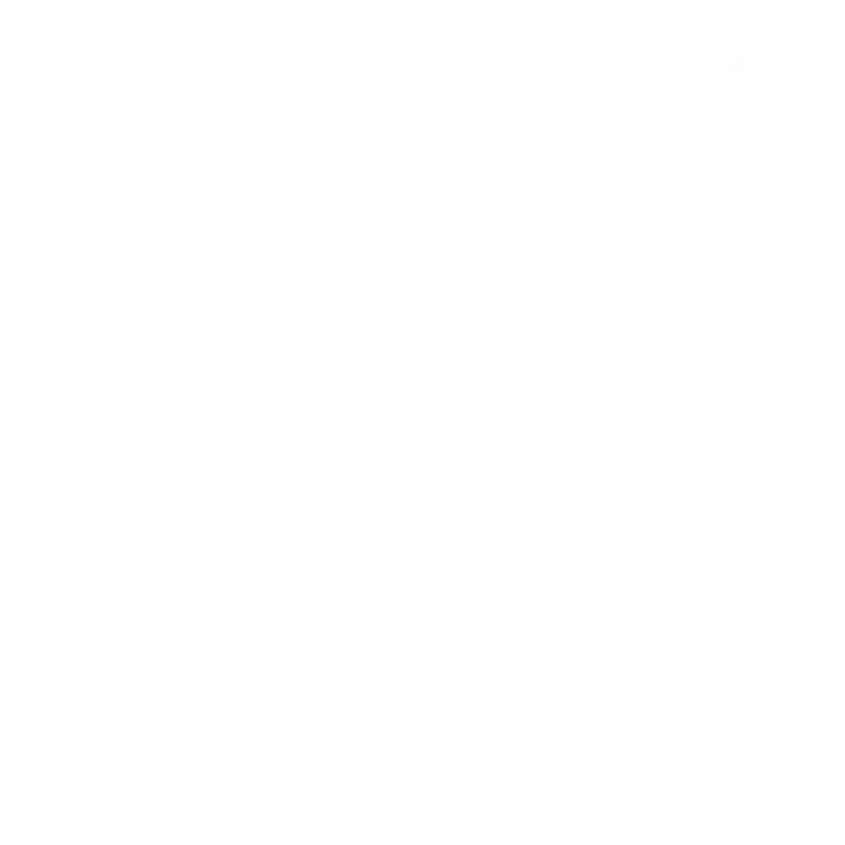 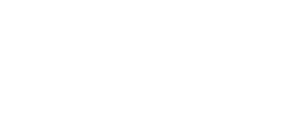 Morena: ¿Igual o diferente?
Para usted, ¿Morena es un partido político igual a todos los demás o es un partido diferente?
Igual a los demás
Diferente
No contestó
No sabe
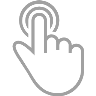 76
n= 800
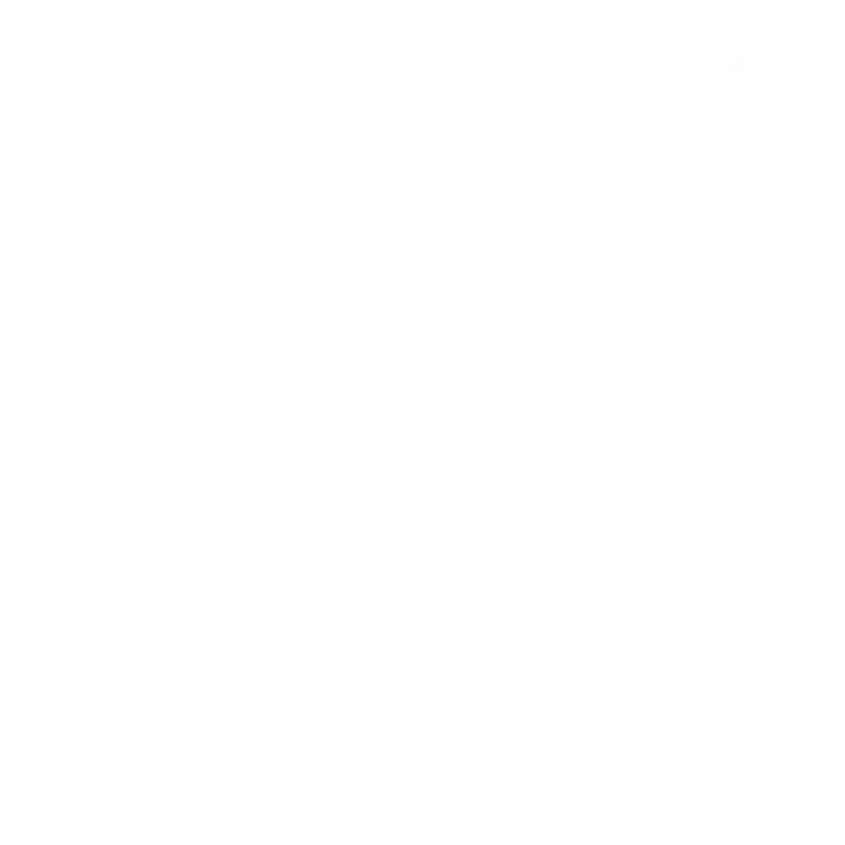 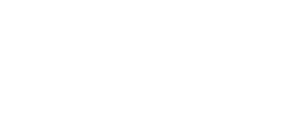 Razón igualdad/diferencia de Morena
*Respuestas espontáneas
¿Por qué…?
¿Por qué es igual a todos los demás?*
¿Por qué es diferente a los demás?*
56.7%
Positivo
24.5%
Neutro
4.3%
Negativo
*Esta pregunta sólo se realizó a quienes mencionaron Morena es un partido político igual a todos los demás.
*Esta pregunta sólo se realizó a quienes mencionaron Morena es un partido político diferente a los demás.
n= 398
n= 281
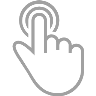 77
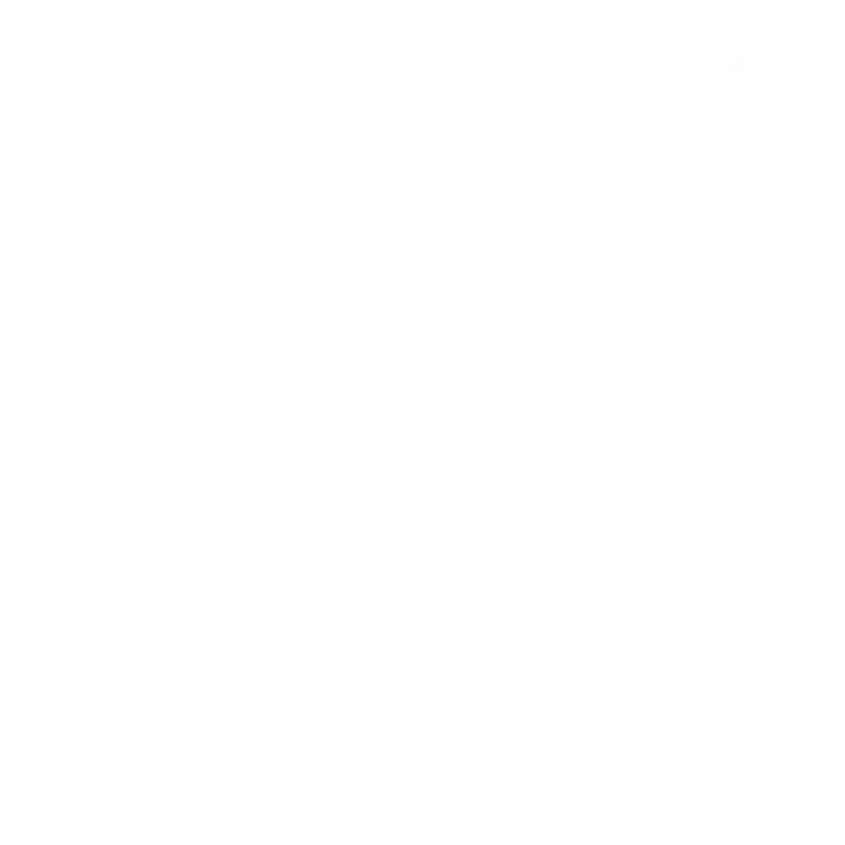 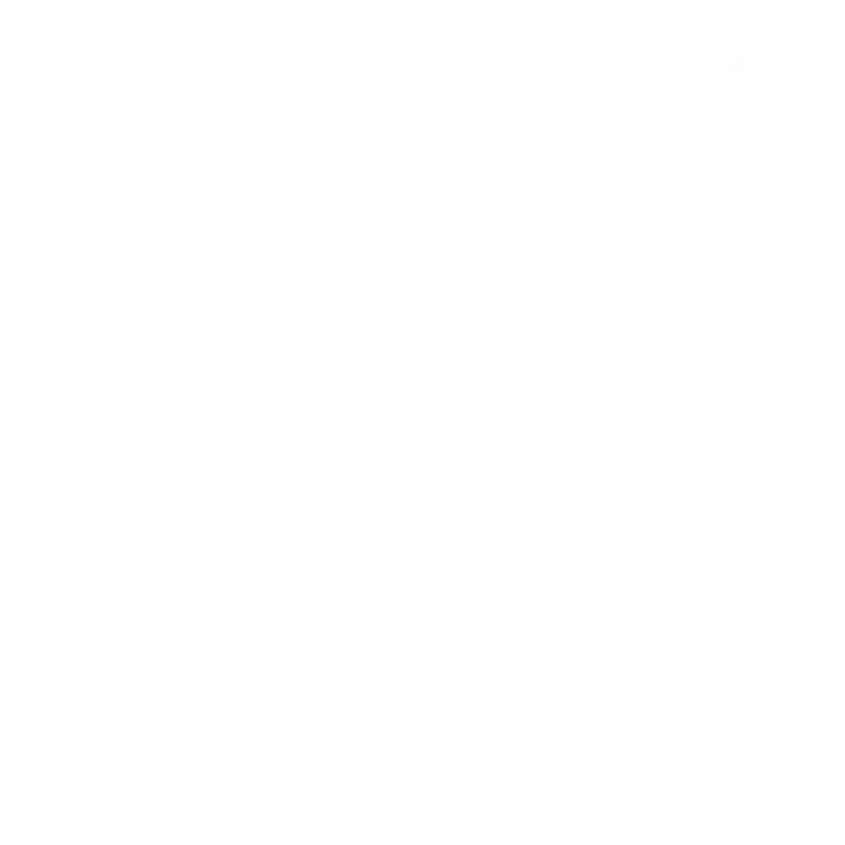 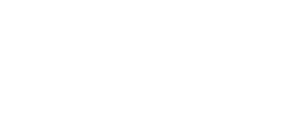 Razón igualdad Morena
*Respuestas 
espontáneas
¿Por qué es igual a todos los demás?
*Esta pregunta sólo se realizó a quienes mencionaron Morena es un partido político igual a todos los demás.
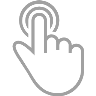 78
n= 398
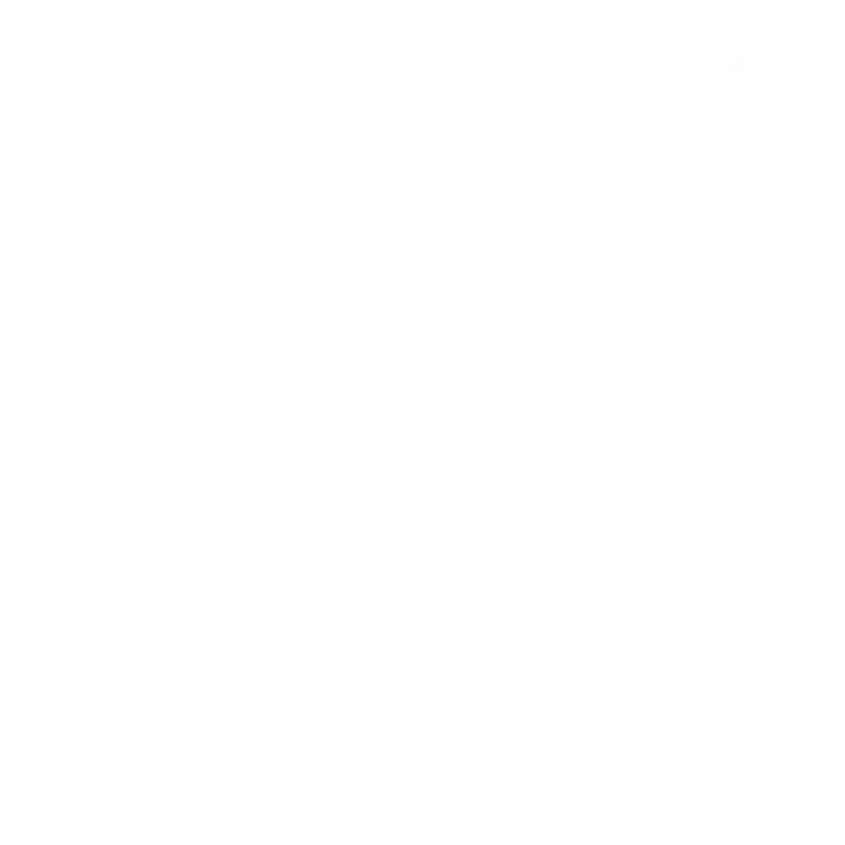 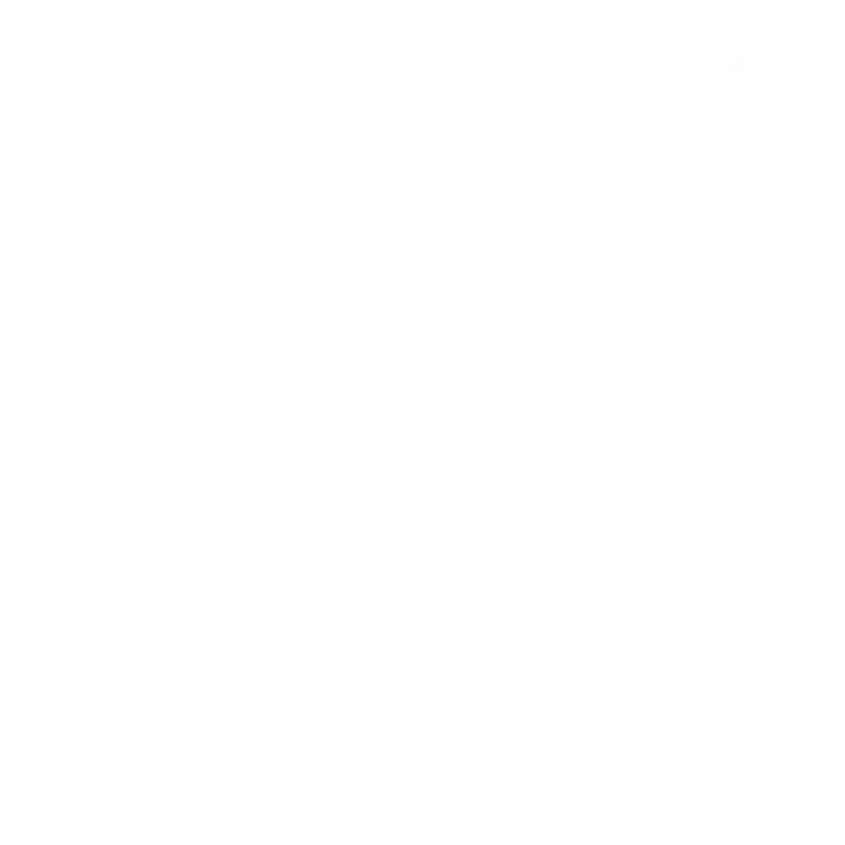 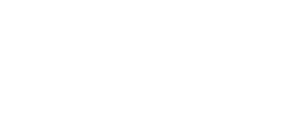 Razón igualdad Morena
*Respuestas 
espontáneas
¿Por qué es igual a todos los demás?
*Esta pregunta sólo se realizó a quienes mencionaron Morena es un partido político igual a todos los demás.
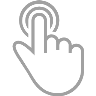 79
n= 398
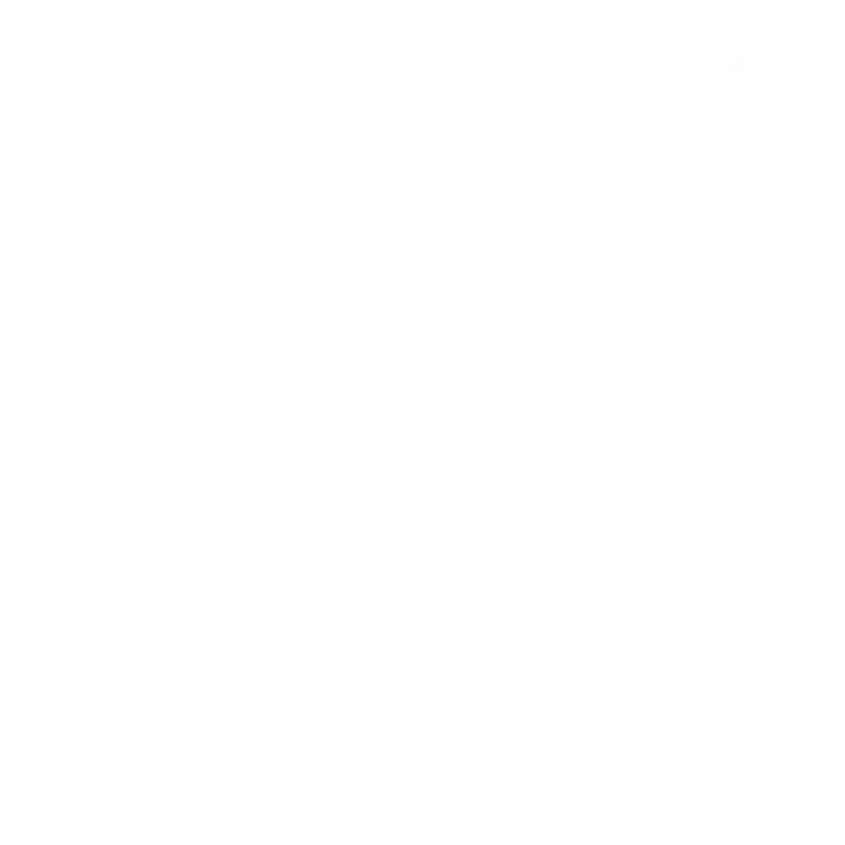 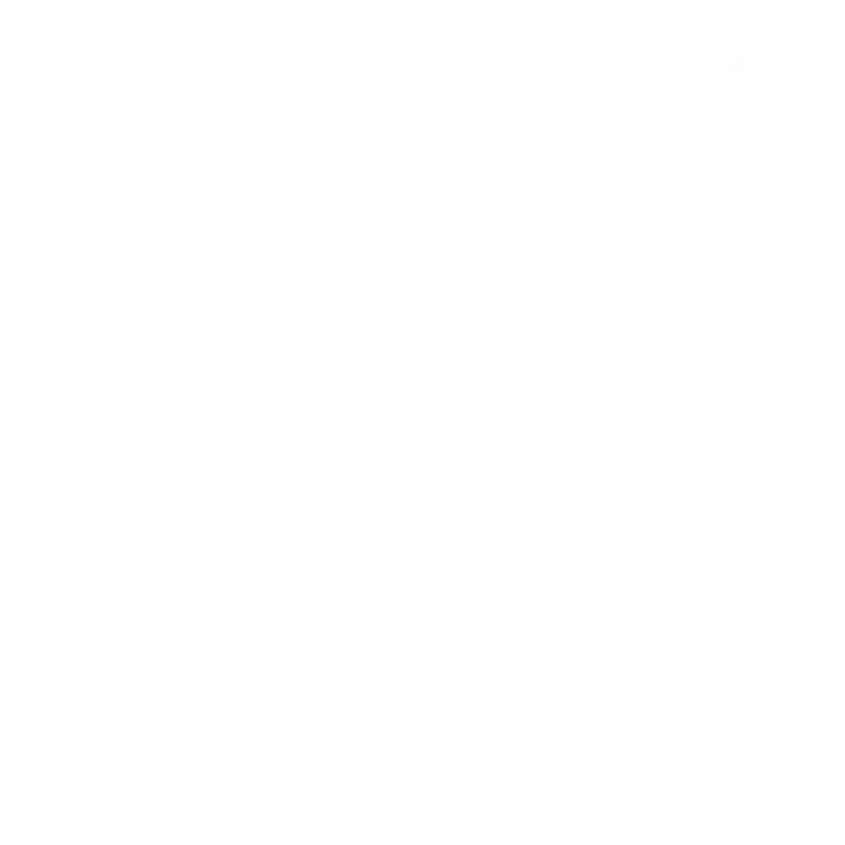 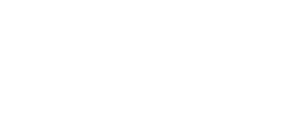 Razón diferencia Morena
*Respuestas 
espontáneas
¿Por qué es diferente a los demás?
*Esta pregunta sólo se realizó a quienes mencionaron Morena es un partido político diferente a los demás.
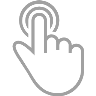 80
n= 281
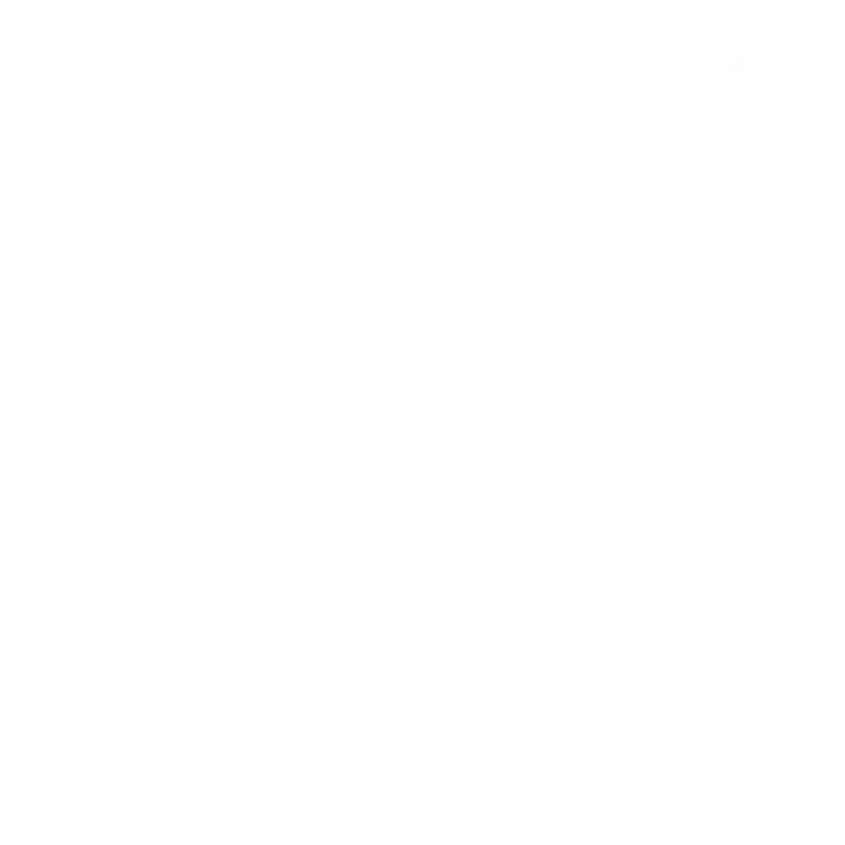 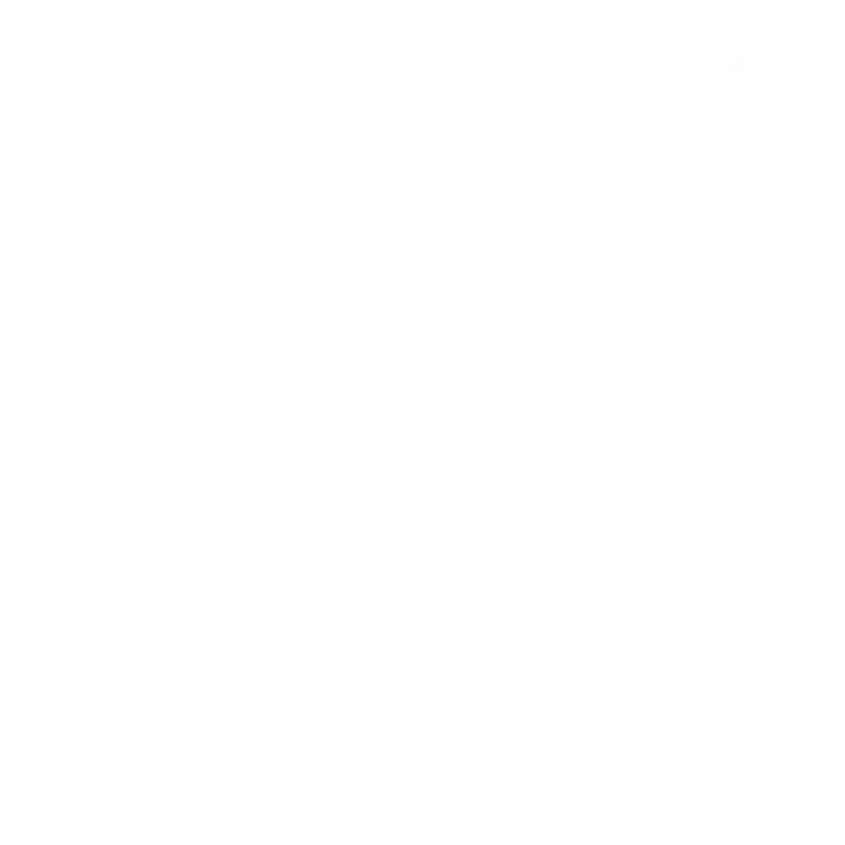 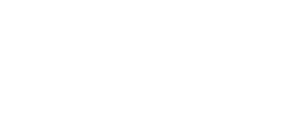 Razón diferencia Morena
*Respuestas 
espontáneas
¿Por qué es diferente a los demás?
*Esta pregunta sólo se realizó a quienes mencionaron Morena es un partido político diferente a los demás.
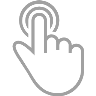 81
n= 281
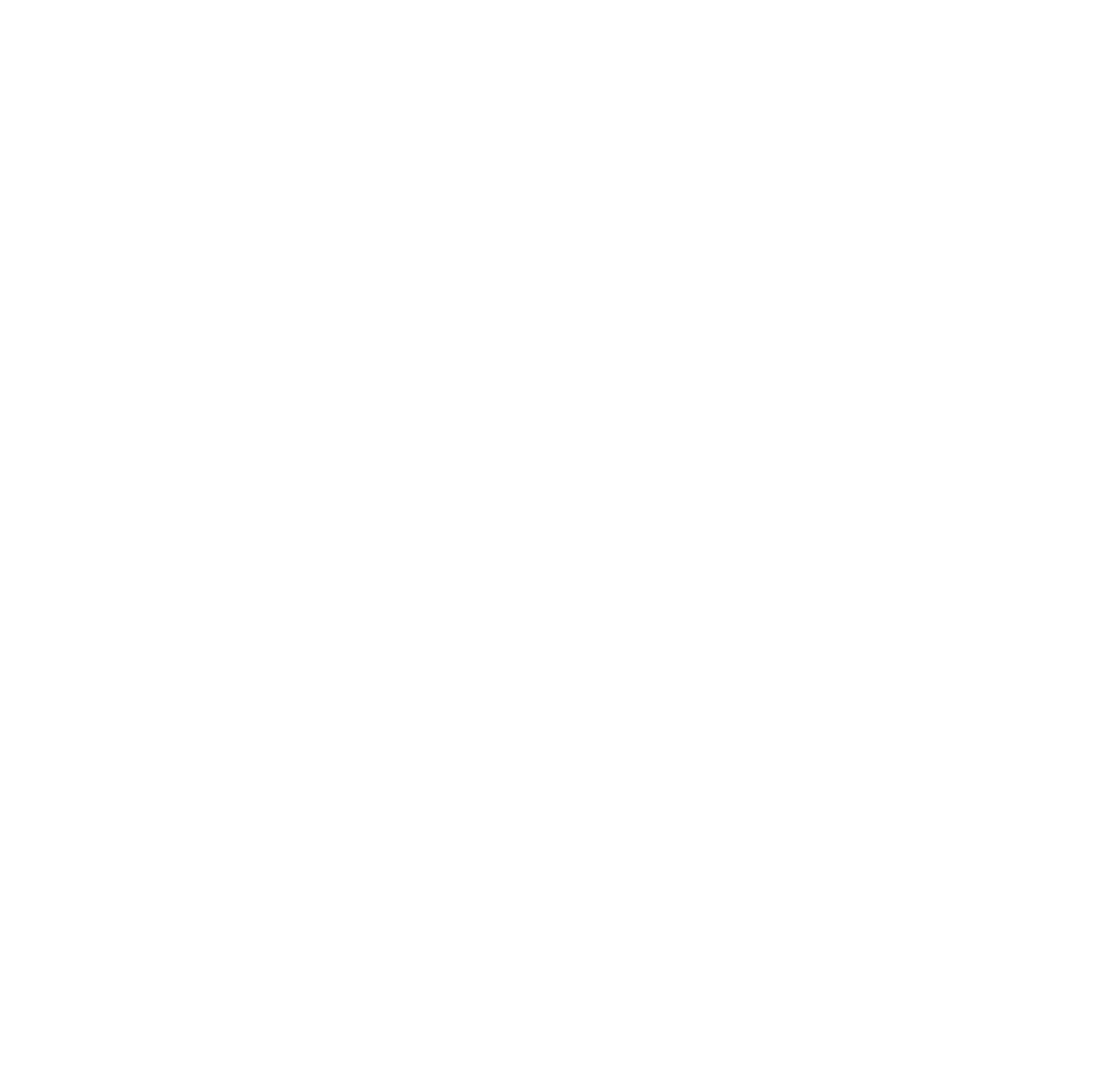 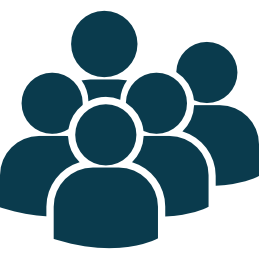 Partidos políticos
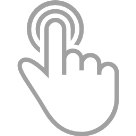 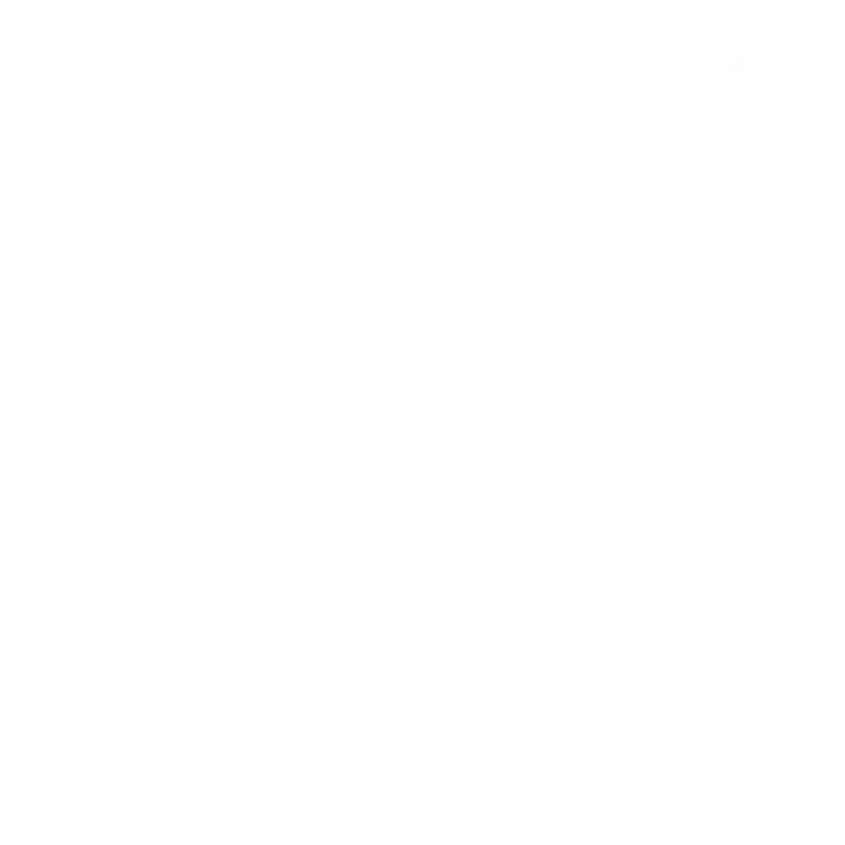 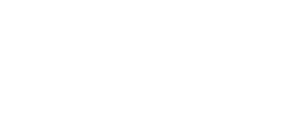 Partidos Políticos
Ahora, dígame, ¿qué es lo primero que se le viene a la mente cuando escucha la expresión “partidos políticos”?
Aspecto positivo
12.9%
Aspectos neutros
*Respuestas 
espontáneas
72.9%
Aspectos negativos
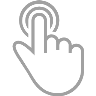 83
n= 800
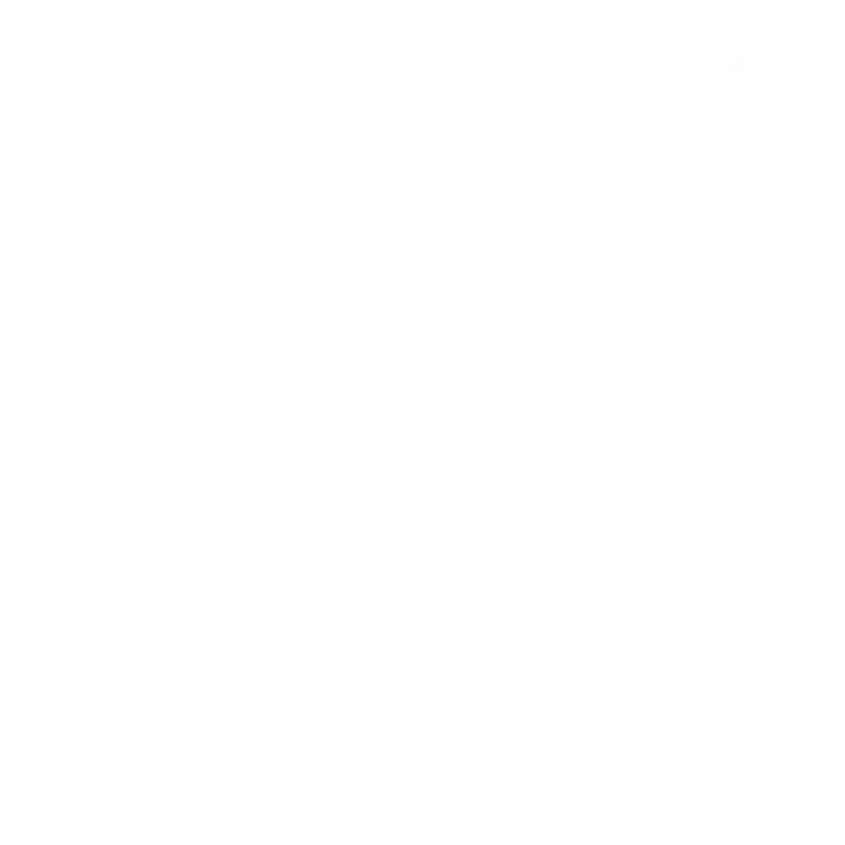 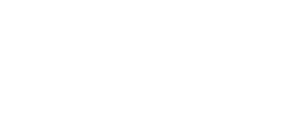 Partidos Políticos
*Respuestas 
espontáneas
Ahora, dígame, ¿qué es lo primero que se le viene a la mente cuando escucha la expresión “partidos políticos”?
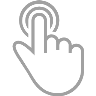 84
n= 800
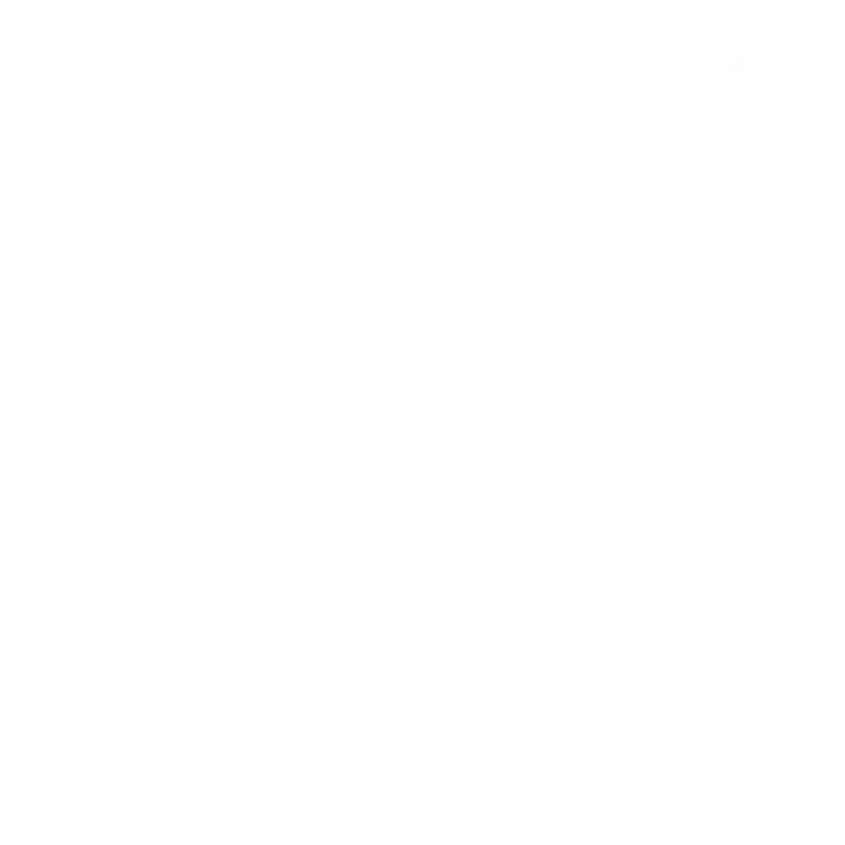 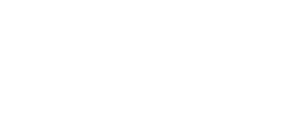 Partidos Políticos
*Respuestas 
espontáneas
Ahora, dígame, ¿qué es lo primero que se le viene a la mente cuando escucha la expresión “partidos políticos”?
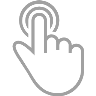 85
n= 800
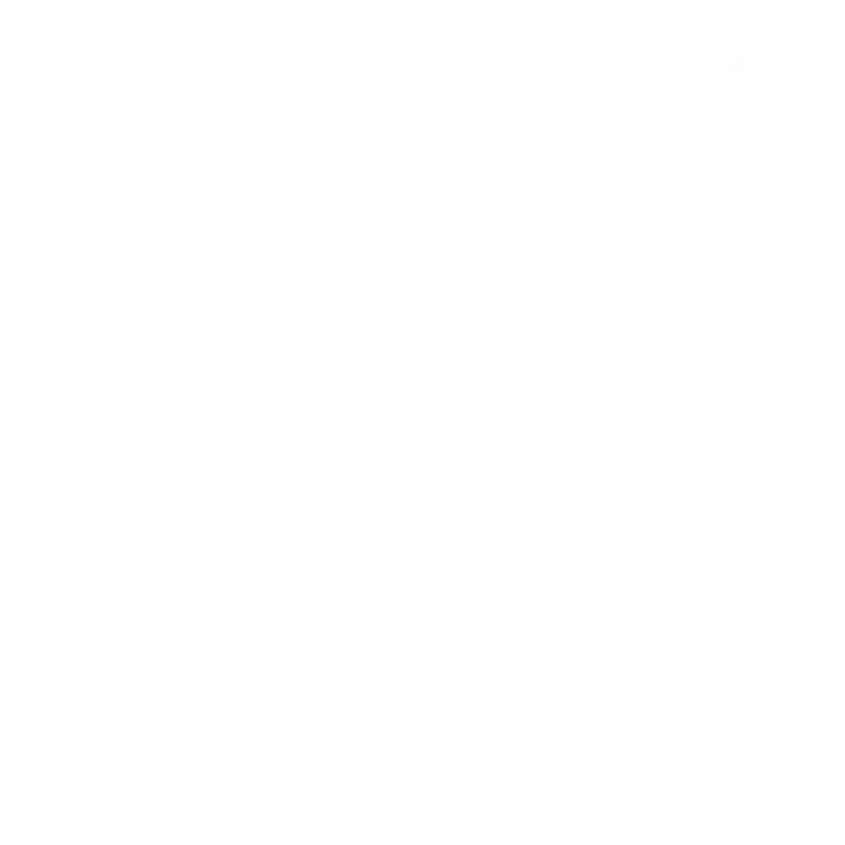 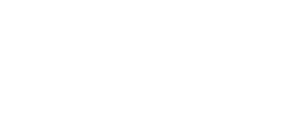 Partidos Políticos
*Respuestas 
espontáneas
Ahora, dígame, ¿qué es lo primero que se le viene a la mente cuando escucha la expresión “partidos políticos”?
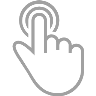 86
n= 800
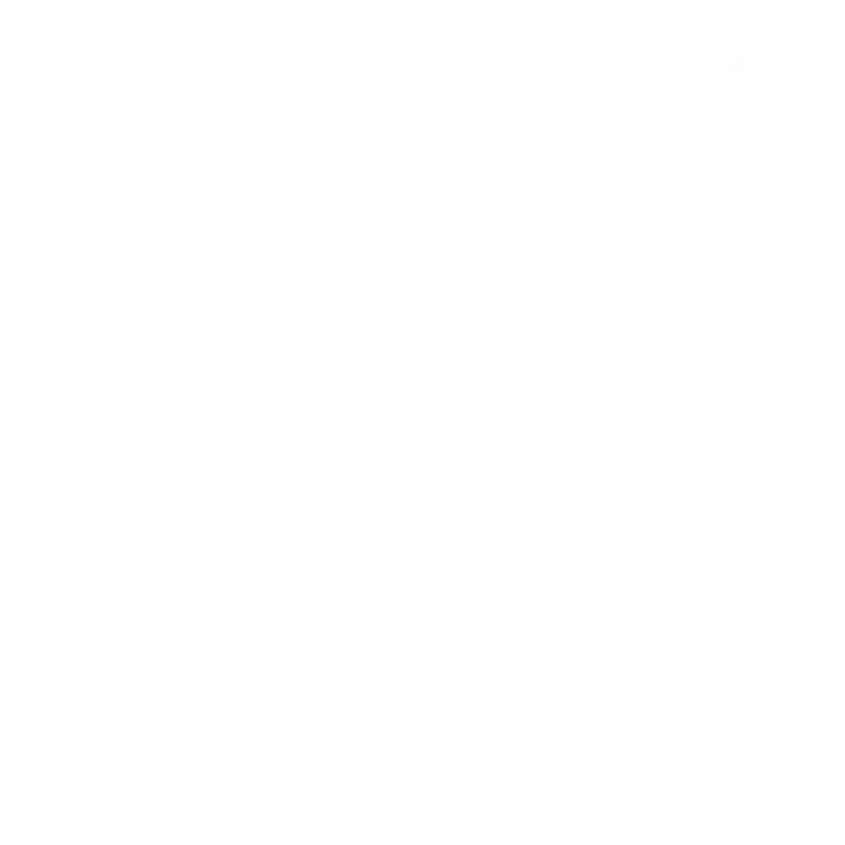 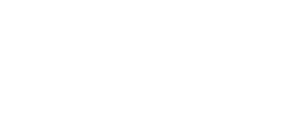 PRD
Ahora le voy a mencionar el nombre de algunas personas y organizaciones. Para cada una dígame que es lo primero que se le viene a la mente cuando lo escucha. Empecemos, ¿qué es lo primero que se le viene a la mente cuando escucha…?
PRD
*Respuestas 
espontáneas
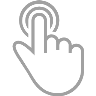 87
n= 800
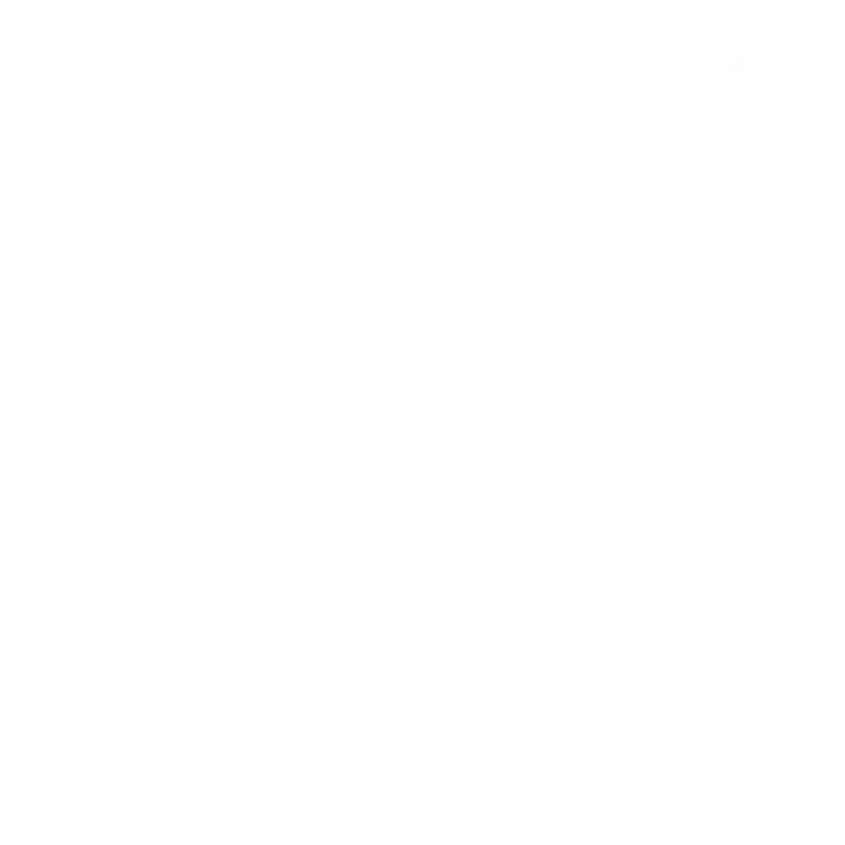 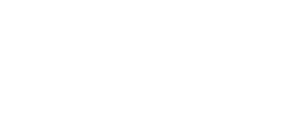 PRD
*Respuestas 
espontáneas
Ahora le voy a mencionar el nombre de algunas personas y organizaciones. Para cada una dígame que es lo primero que se le viene a la mente cuando lo escucha. Empecemos, ¿qué es lo primero que se le viene a la mente cuando escucha…?
PRD
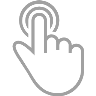 88
n= 800
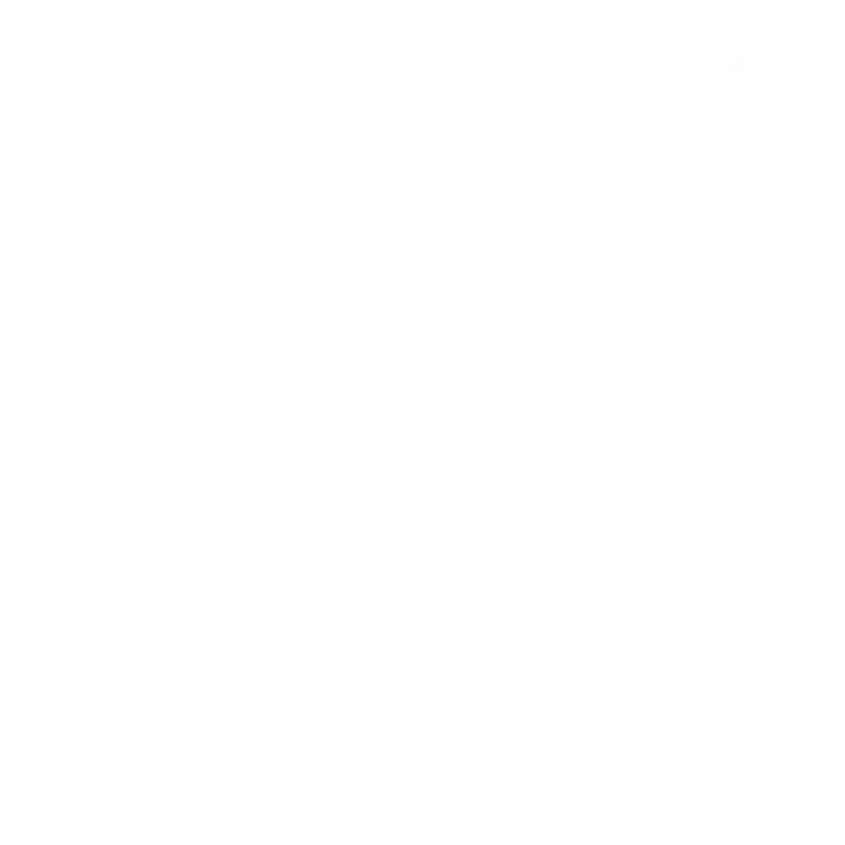 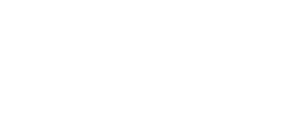 PRD
*Respuestas 
espontáneas
Ahora le voy a mencionar el nombre de algunas personas y organizaciones. Para cada una dígame que es lo primero que se le viene a la mente cuando lo escucha. Empecemos, ¿qué es lo primero que se le viene a la mente cuando escucha…?
PRD
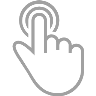 89
n= 800
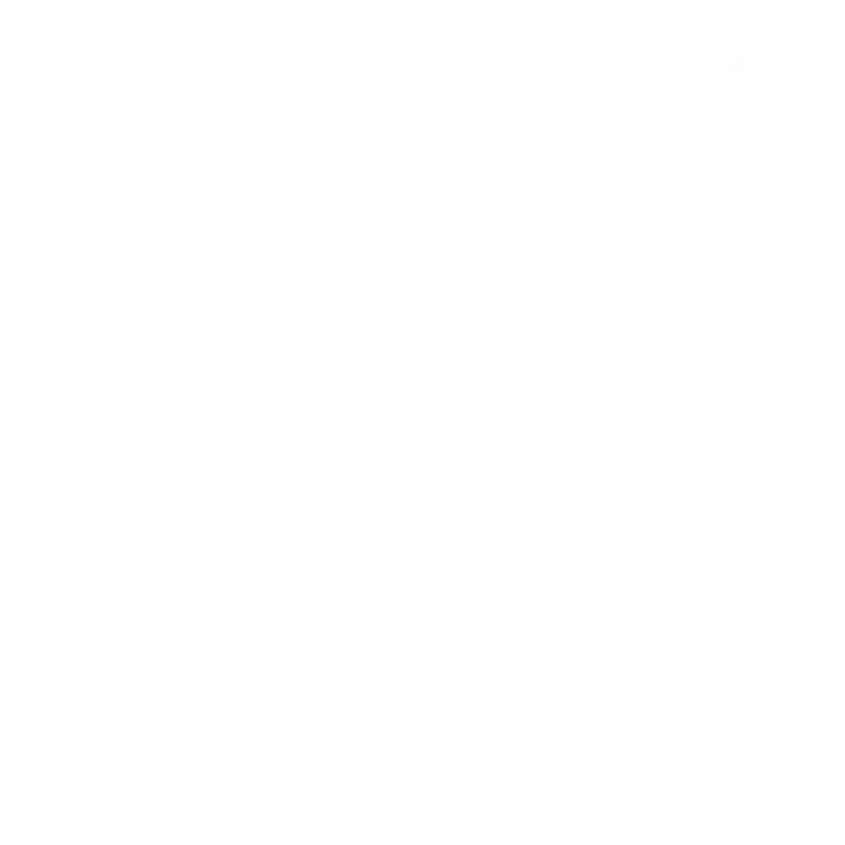 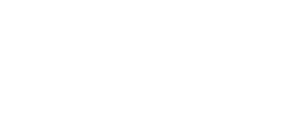 PRD
*Respuestas 
espontáneas
Ahora le voy a mencionar el nombre de algunas personas y organizaciones. Para cada una dígame que es lo primero que se le viene a la mente cuando lo escucha. Empecemos, ¿qué es lo primero que se le viene a la mente cuando escucha…?
PRD
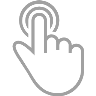 90
n= 800
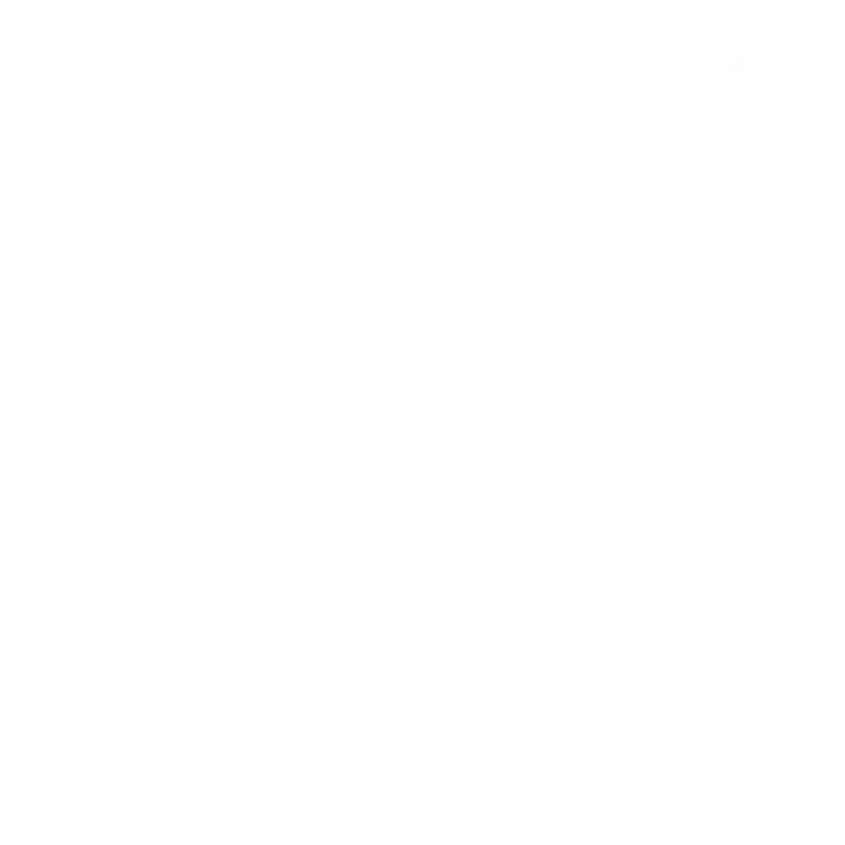 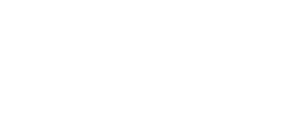 PRI
Ahora le voy a mencionar el nombre de algunas personas y organizaciones. Para cada una dígame que es lo primero que se le viene a la mente cuando lo escucha. Empecemos, ¿qué es lo primero que se le viene a la mente cuando escucha…?
PRI
*Respuestas 
espontáneas
70.4%
Aspectos negativos
11.3%
Aspectos neutros
8.8%
Aspectos positivos
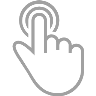 91
n= 800
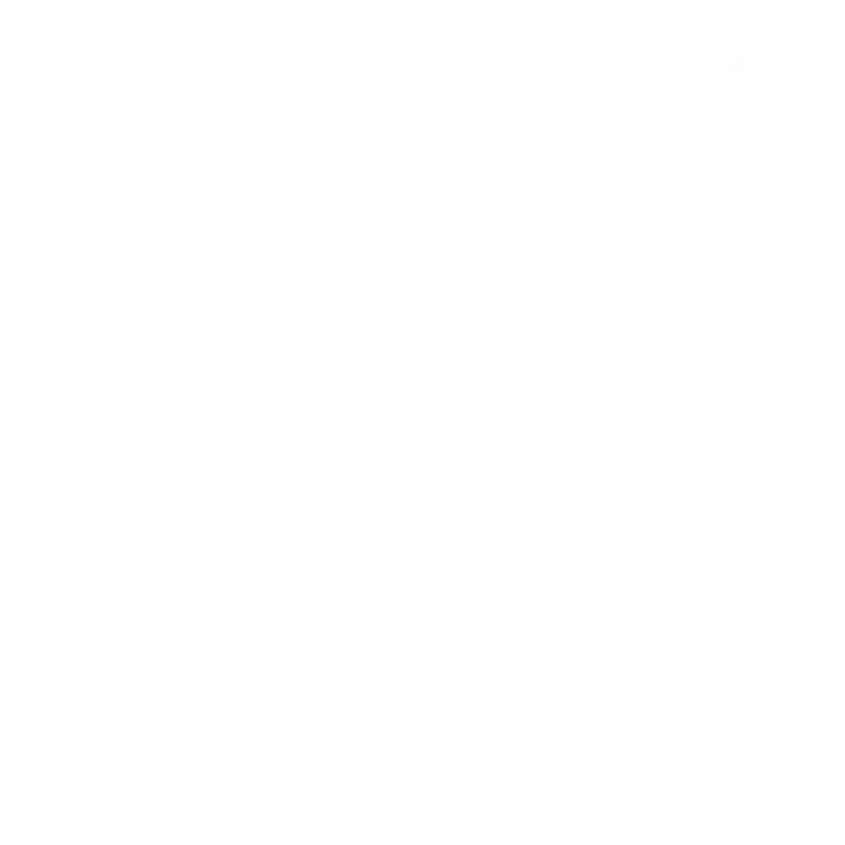 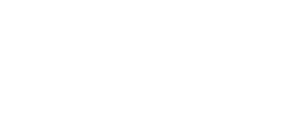 PRI
*Respuestas 
espontáneas
Ahora le voy a mencionar el nombre de algunas personas y organizaciones. Para cada una dígame que es lo primero que se le viene a la mente cuando lo escucha. Empecemos, ¿qué es lo primero que se le viene a la mente cuando escucha…?
PRI
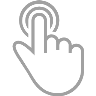 92
n= 800
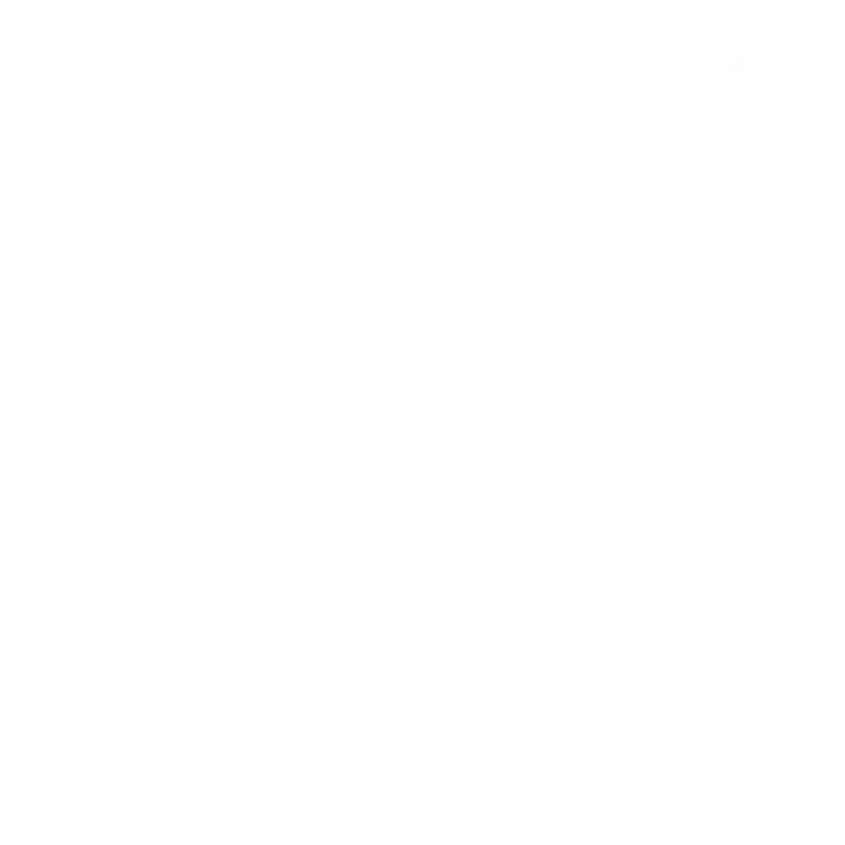 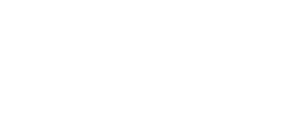 PRI
*Respuestas 
espontáneas
Ahora le voy a mencionar el nombre de algunas personas y organizaciones. Para cada una dígame que es lo primero que se le viene a la mente cuando lo escucha. Empecemos, ¿qué es lo primero que se le viene a la mente cuando escucha…?
PRI
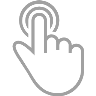 93
n= 800
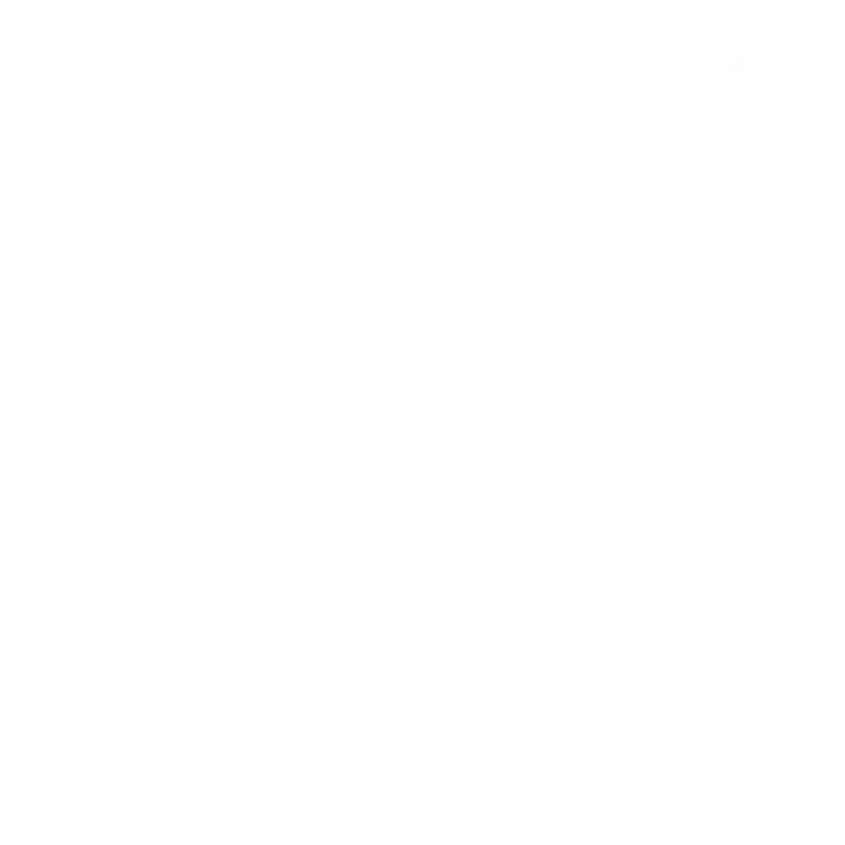 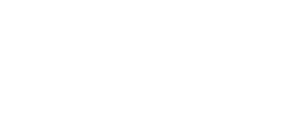 PRI
*Respuestas 
espontáneas
Ahora le voy a mencionar el nombre de algunas personas y organizaciones. Para cada una dígame que es lo primero que se le viene a la mente cuando lo escucha. Empecemos, ¿qué es lo primero que se le viene a la mente cuando escucha…?
PRI
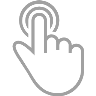 94
n= 800
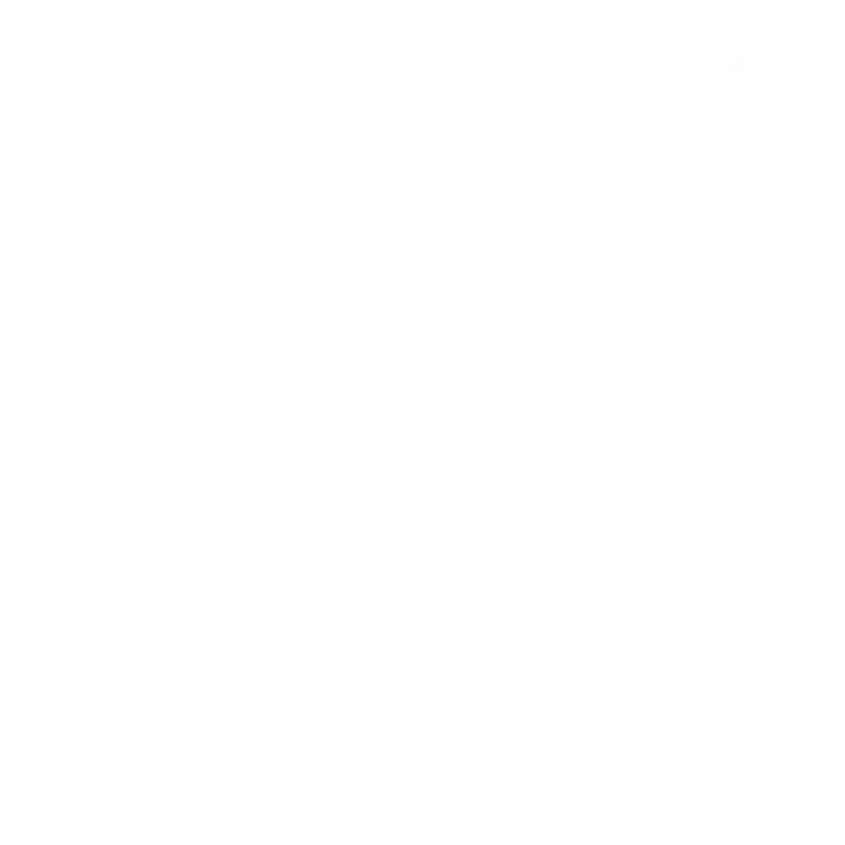 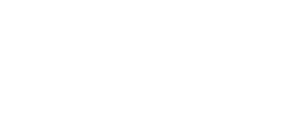 PAN
Ahora le voy a mencionar el nombre de algunas personas y organizaciones. Para cada una dígame que es lo primero que se le viene a la mente cuando lo escucha. Empecemos, ¿qué es lo primero que se le viene a la mente cuando escucha…?
PAN
Aspectos negativos
58.1%
*Respuestas 
espontáneas
Aspectos positivos
12.5%
Aspectos neutros
12.1%
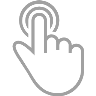 95
n= 800
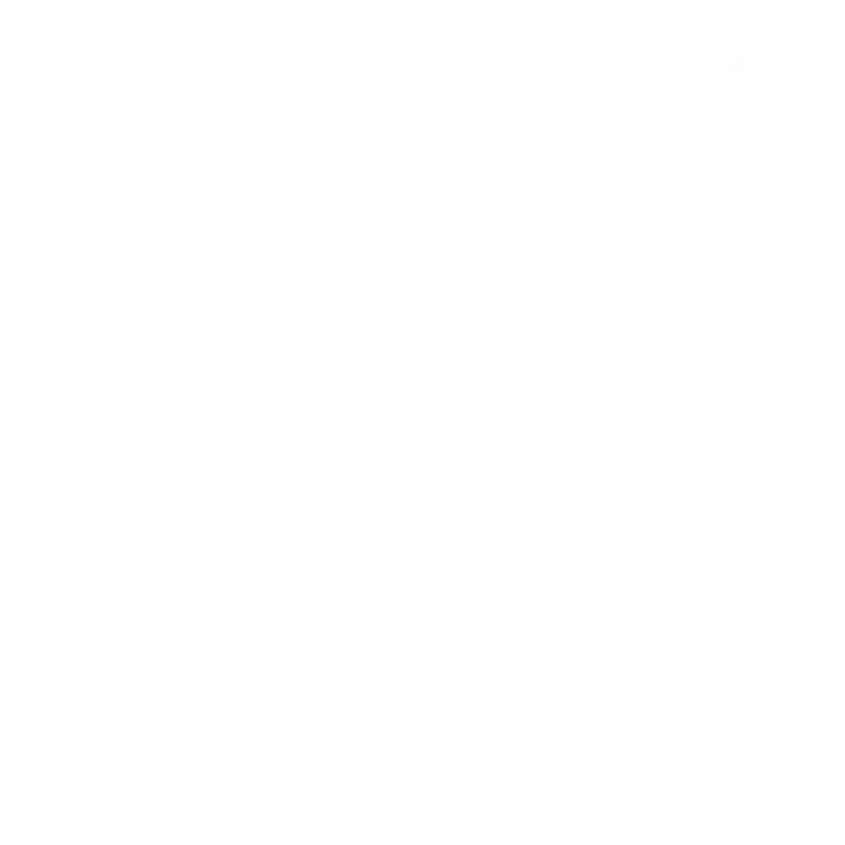 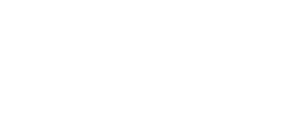 PAN
*Respuestas 
espontáneas
Ahora le voy a mencionar el nombre de algunas personas y organizaciones. Para cada una dígame que es lo primero que se le viene a la mente cuando lo escucha. Empecemos, ¿qué es lo primero que se le viene a la mente cuando escucha…?
PAN
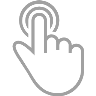 96
n= 800
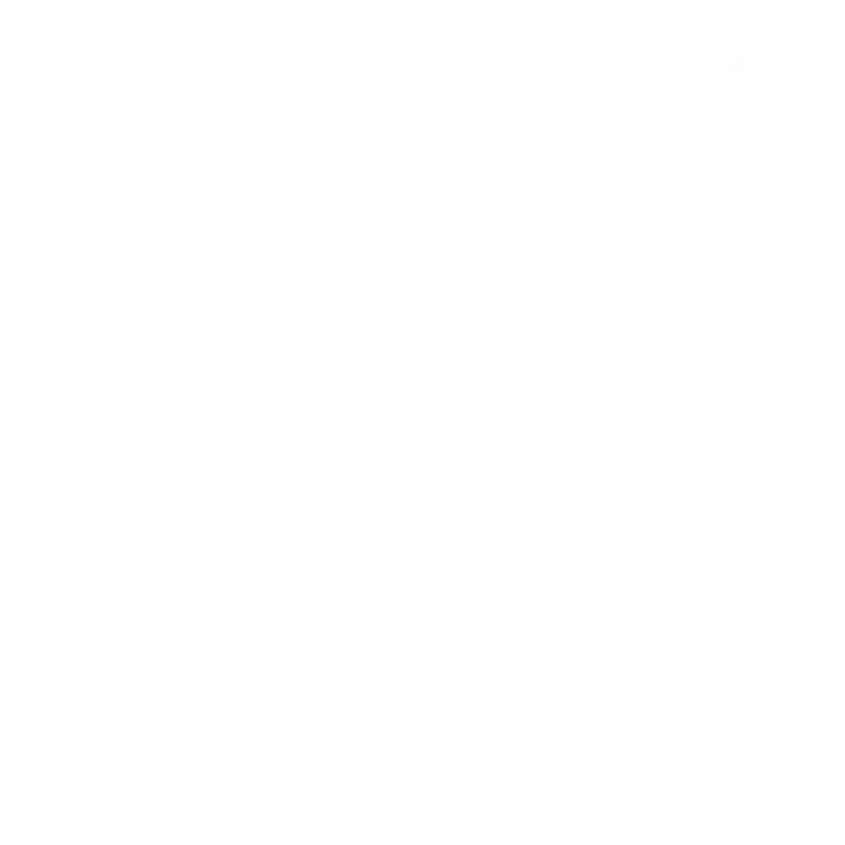 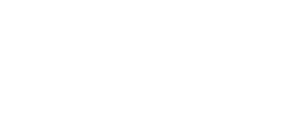 PAN
*Respuestas 
espontáneas
Ahora le voy a mencionar el nombre de algunas personas y organizaciones. Para cada una dígame que es lo primero que se le viene a la mente cuando lo escucha. Empecemos, ¿qué es lo primero que se le viene a la mente cuando escucha…?
PAN
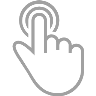 97
n= 800
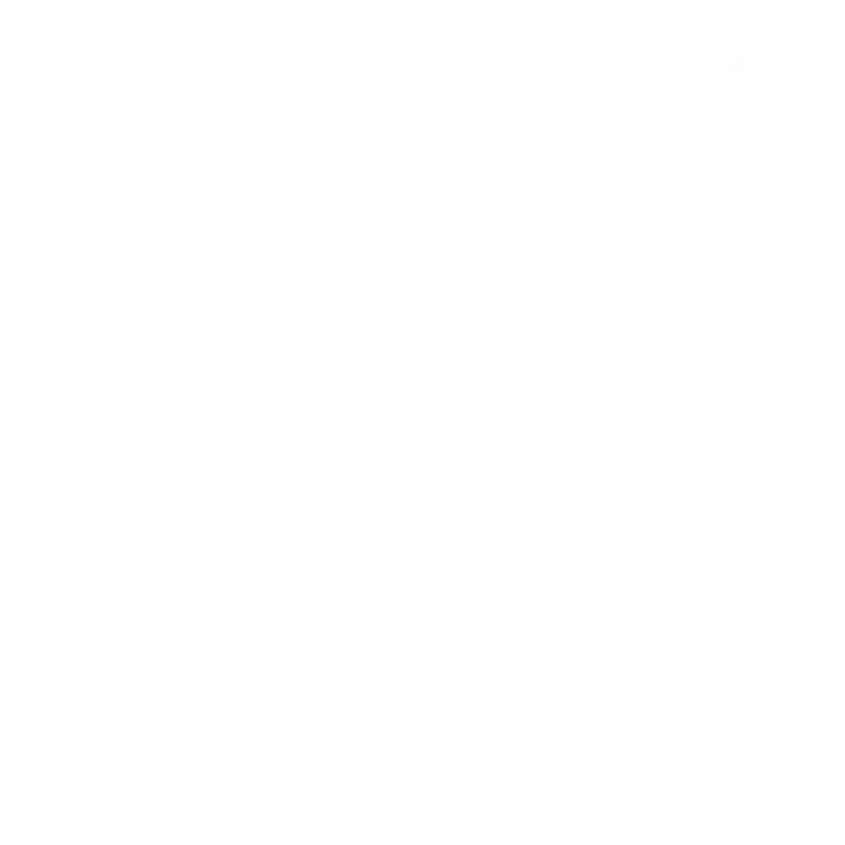 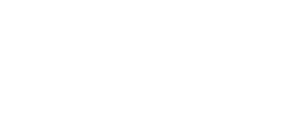 PAN
*Respuestas 
espontáneas
Ahora le voy a mencionar el nombre de algunas personas y organizaciones. Para cada una dígame que es lo primero que se le viene a la mente cuando lo escucha. Empecemos, ¿qué es lo primero que se le viene a la mente cuando escucha…?
PAN
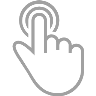 98
n= 800
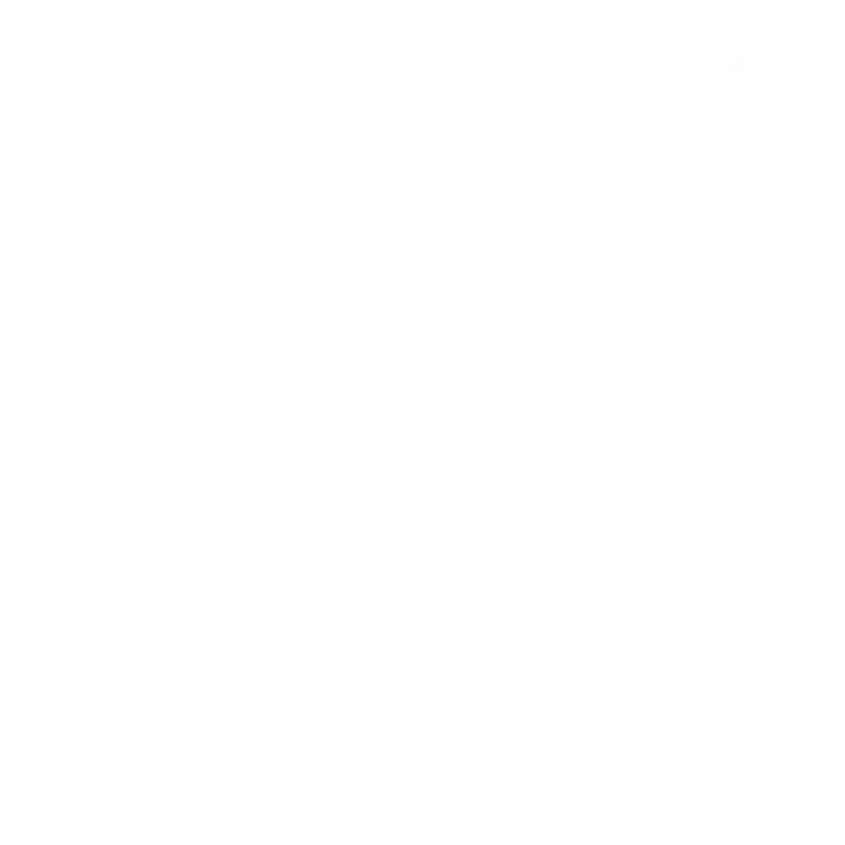 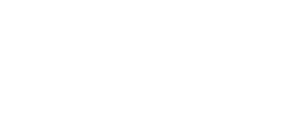 Partido con plan de trabajo
Independientemente de su preferencia o rechazo partidista, ¿cuál partido político considera que posee un plan de trabajo más sólido para México?
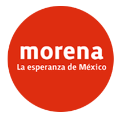 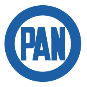 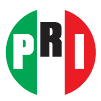 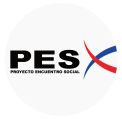 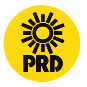 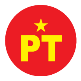 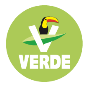 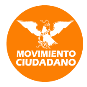 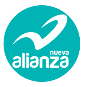 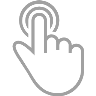 99
n= 800
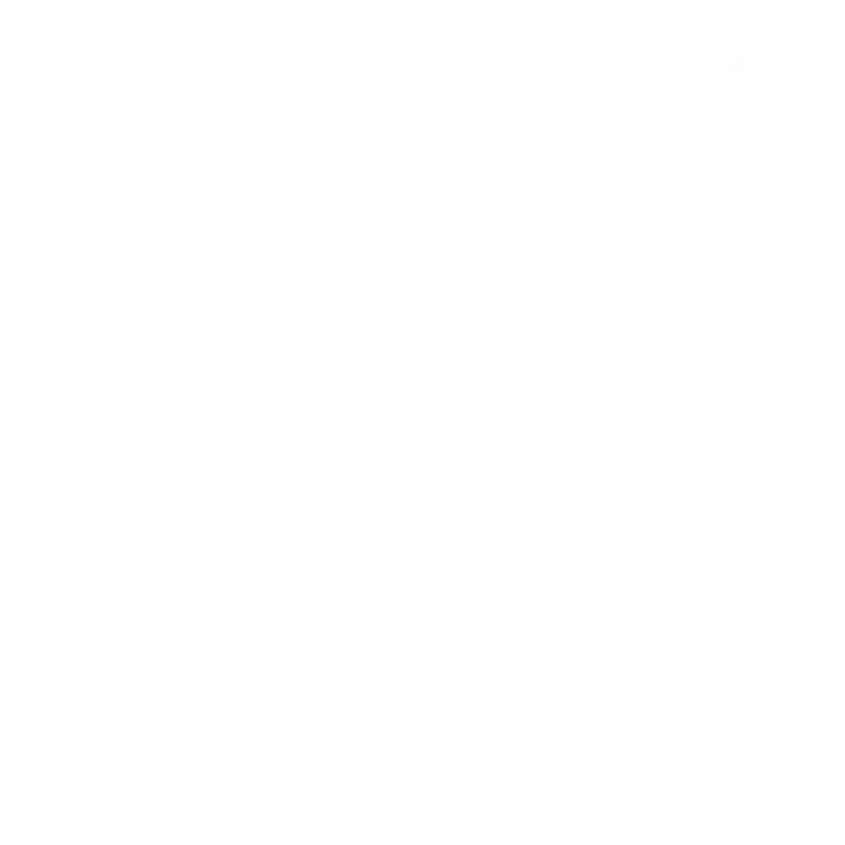 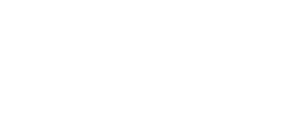 Partido con plan de trabajo
Independientemente de su preferencia o rechazo partidista, ¿cuál partido político considera que posee un plan de trabajo más sólido para México?
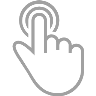 100
n= 800
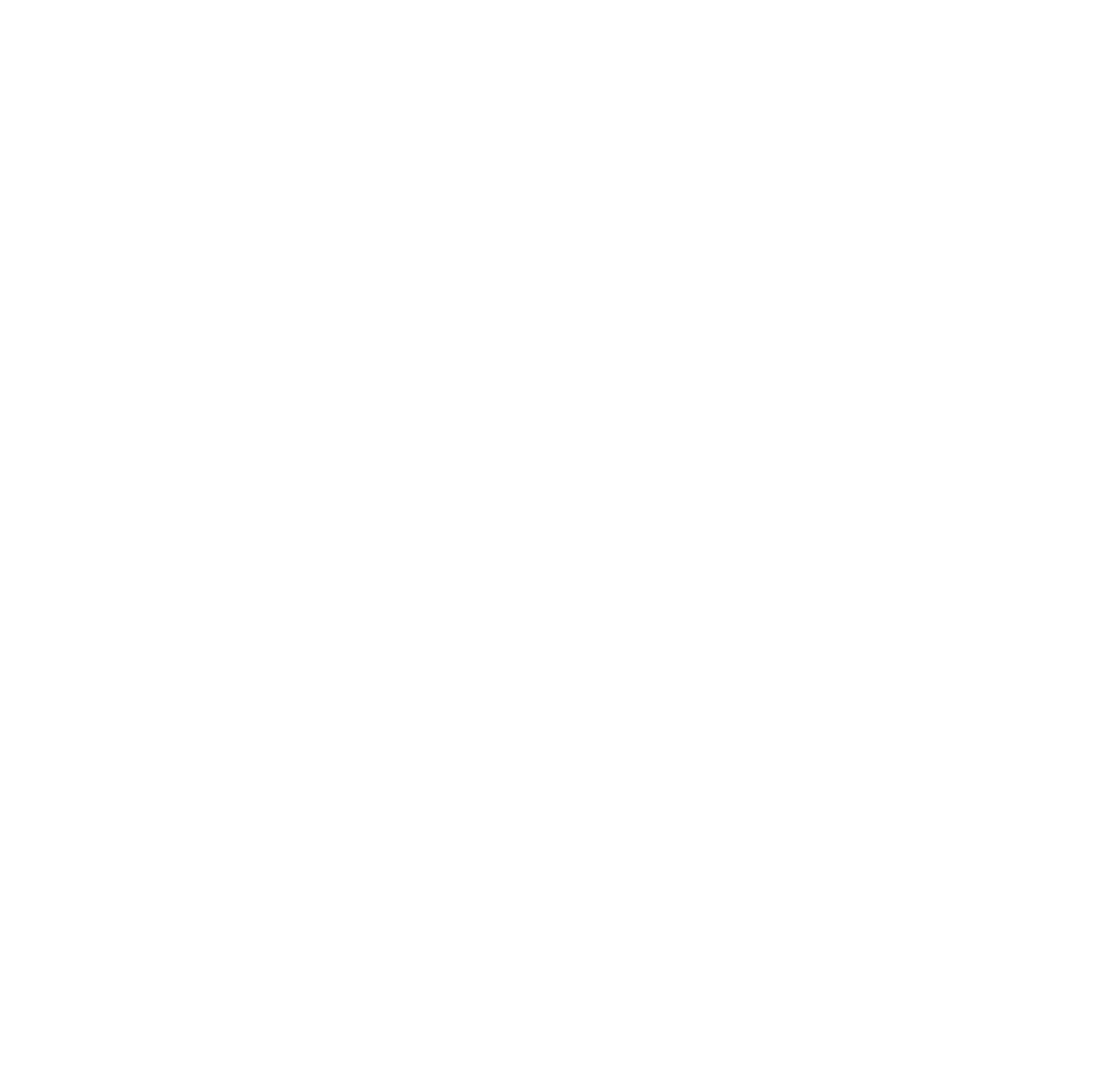 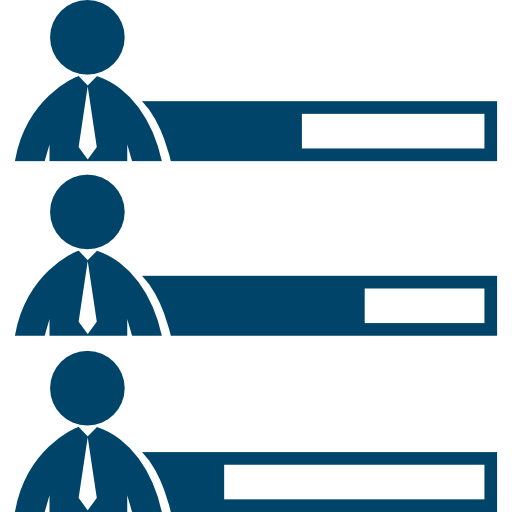 Aspirantes a 2018
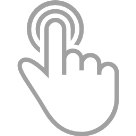 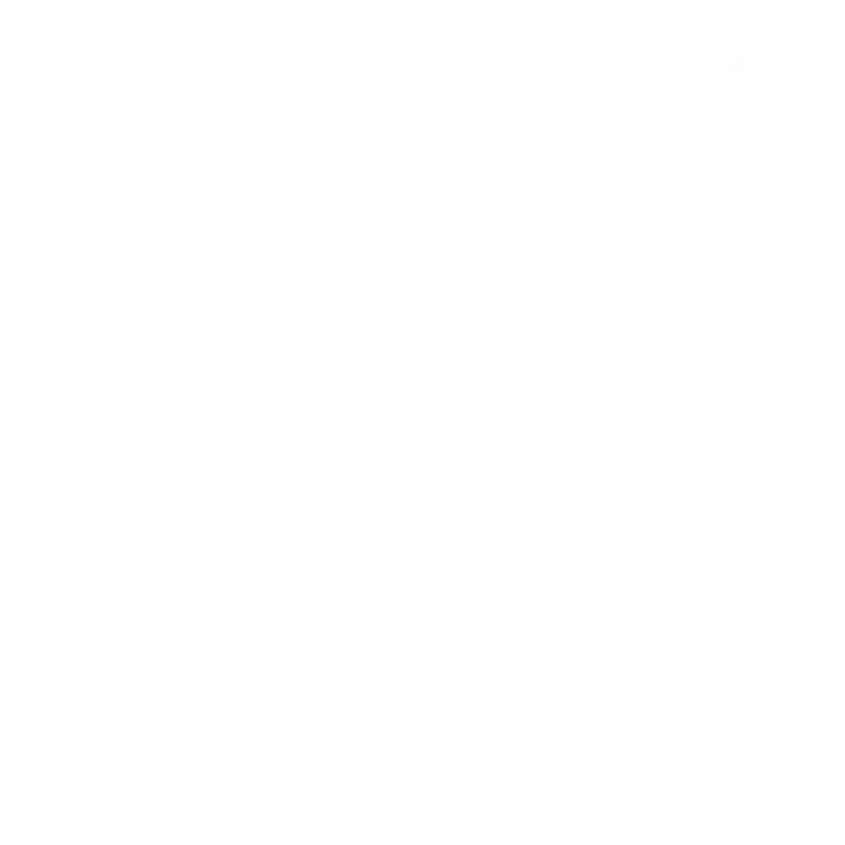 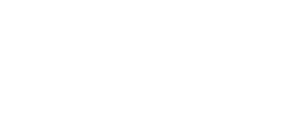 Candidato con más posibilidades
De las personas que ya suenan como posibles candidatos a Presidente en 2018, dígame, ¿quién cree usted que tenga más posibilidad de quedar como el próximo Presidente de México?
*Respuestas 
espontáneas
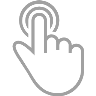 102
n= 800
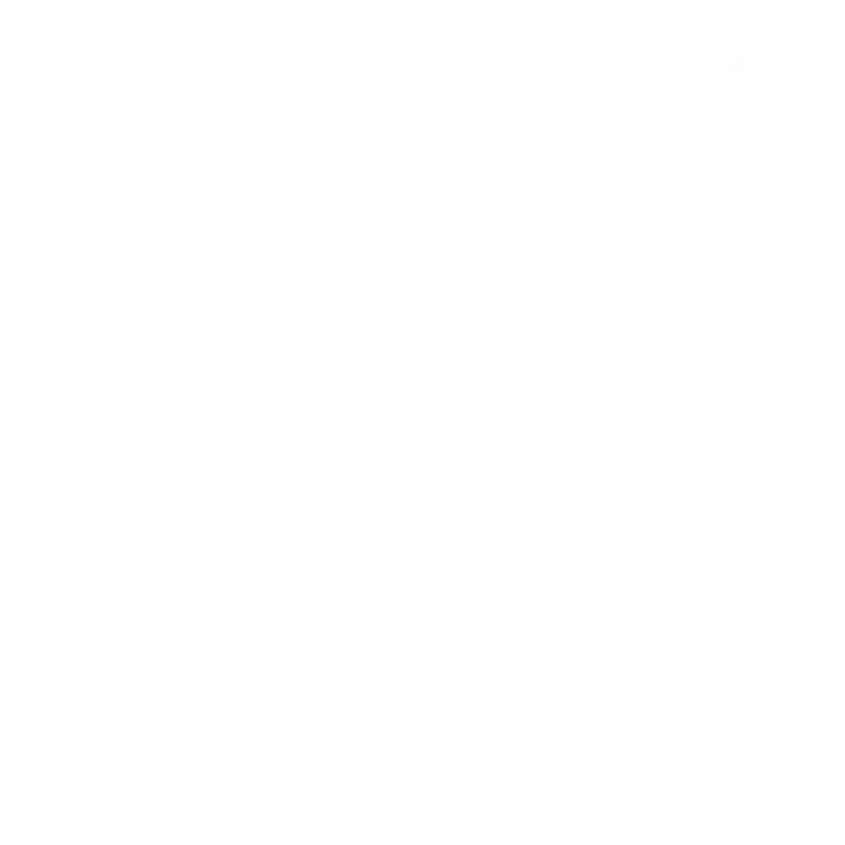 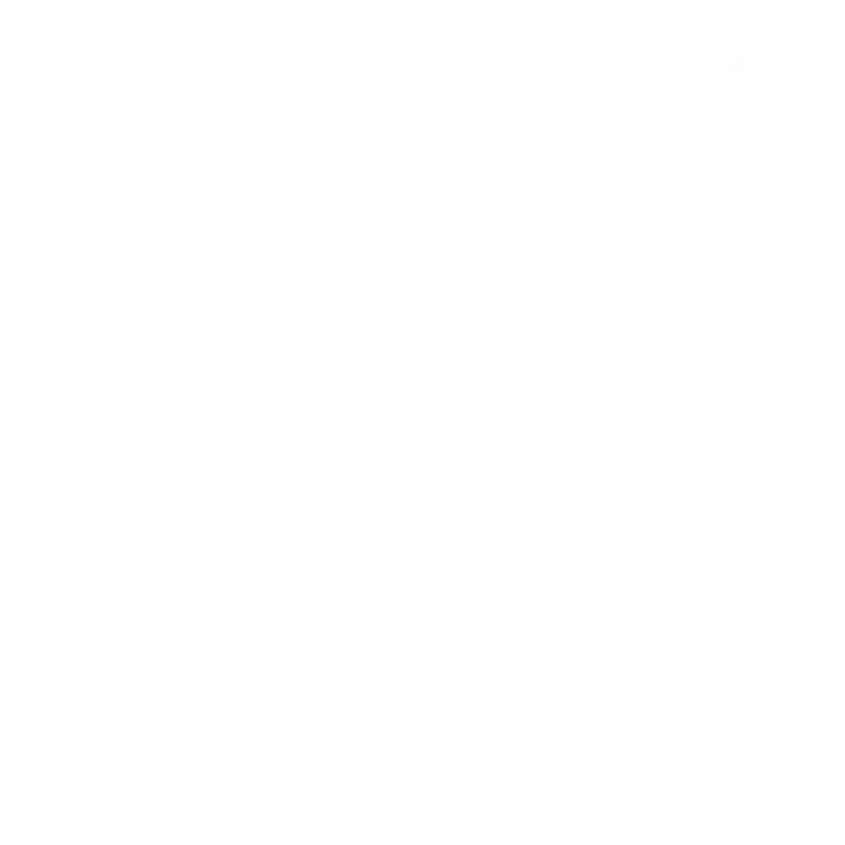 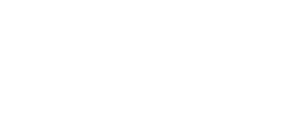 Candidato con más posibilidades
*Respuestas 
espontáneas
De las personas que ya suenan como posibles candidatos a Presidente en 2018, dígame, ¿quién cree usted que tenga más posibilidad de quedar como el próximo Presidente de México?
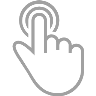 103
n= 800
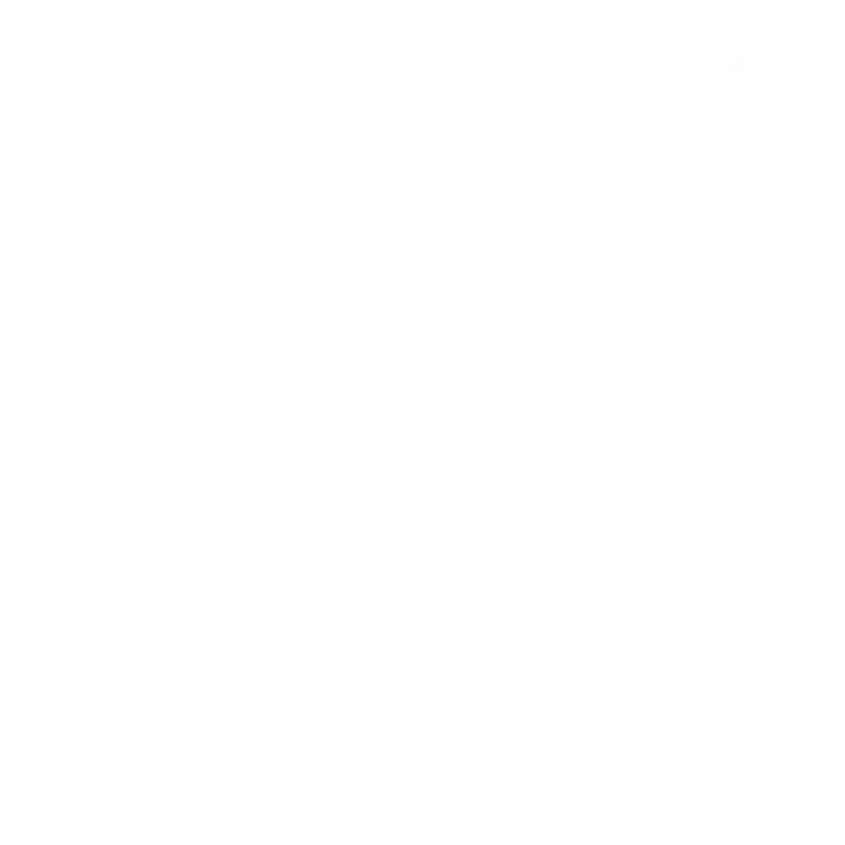 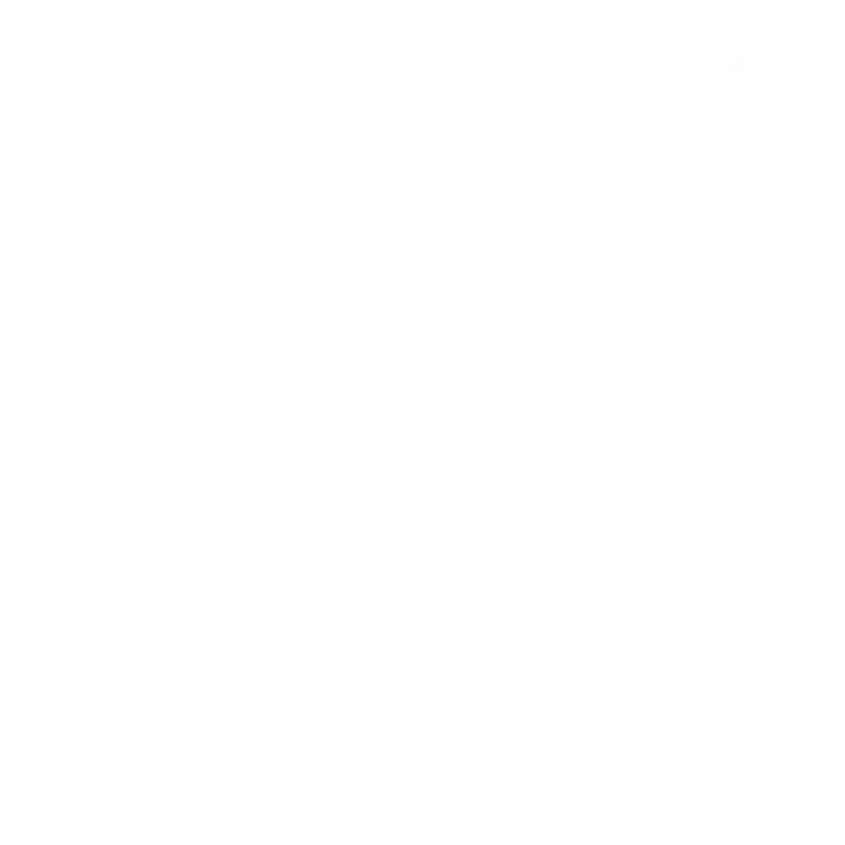 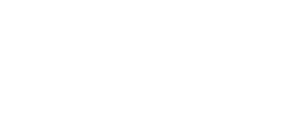 Candidato con más posibilidades
*Respuestas 
espontáneas
De las personas que ya suenan como posibles candidatos a Presidente en 2018, dígame, ¿quién cree usted que tenga más posibilidad de quedar como el próximo Presidente de México?
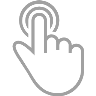 104
n= 800
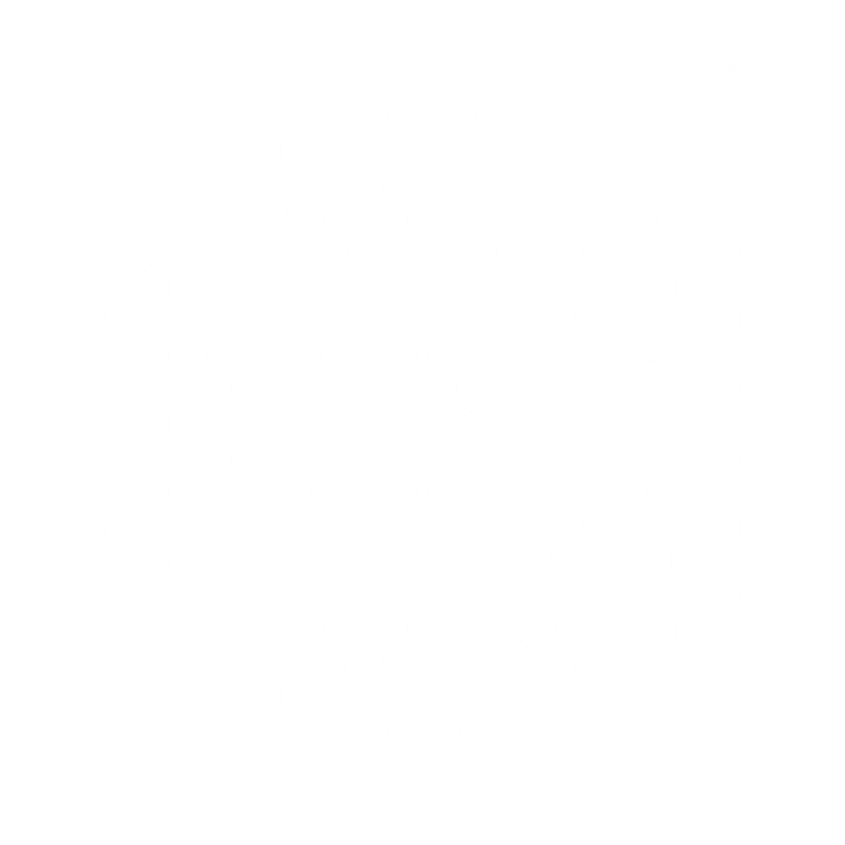 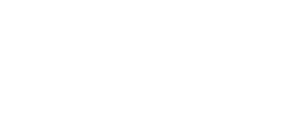 Opinión de personajes
Ahora le voy a mencionar el nombre de algunas personas, para cada una dígame ¿qué opinión tiene: muy buena, buena, mala o muy mala? Si no lo conoce, dígamelo, por favor.
Muy buena/
Buena
Mala/
Muy mala
Regular
No sabe
No contestó
No lo conoce
*Diferencial 
de opinión
*Diferencial de opinión es el resultado de restar (Muy buena+ Buena) – (Mala+ Muy Mala). 
A mayor diferencial de opinión positivo, mejor es la opinión que se tiene del personaje.
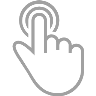 105
n= 800
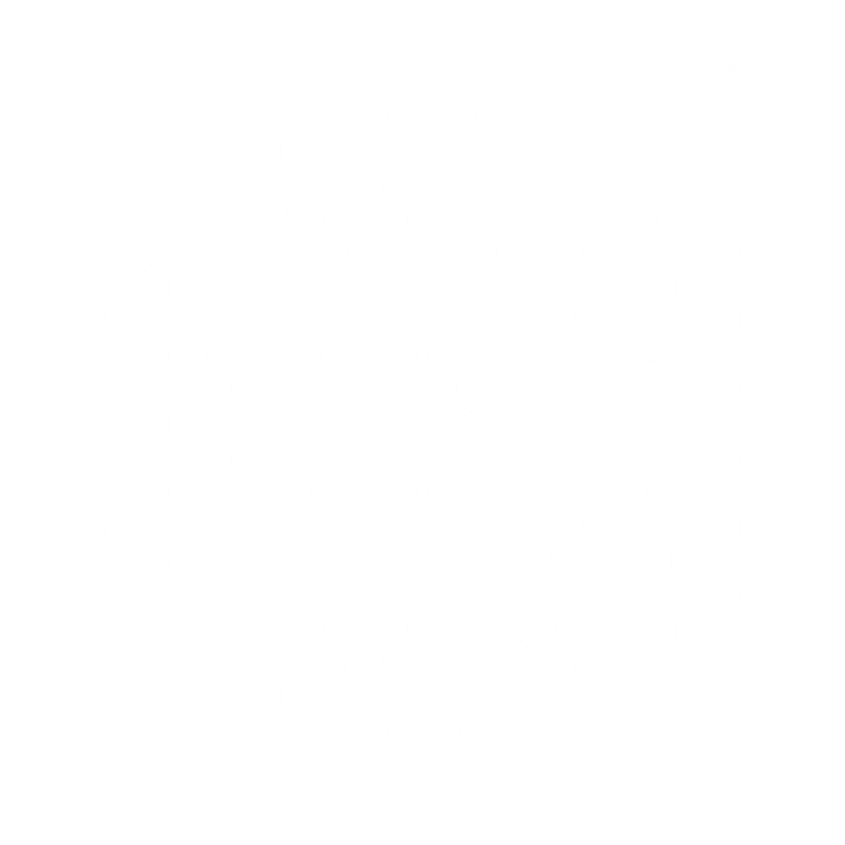 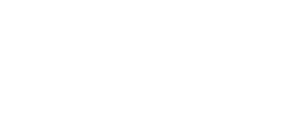 Opinión de personajes
Ahora le voy a mencionar el nombre de algunas personas, para cada una dígame ¿qué opinión tiene: muy buena, buena, mala o muy mala? Si no lo conoce, dígamelo, por favor.
Andrés Manuel López Obrador
*Diferencial de opinión es el resultado de restar (Muy buena+ Buena) – (Mala+ Muy Mala). 
A mayor diferencial de opinión positivo, mejor es la opinión que se tiene del Partido Político.
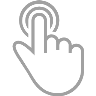 106
n= 800
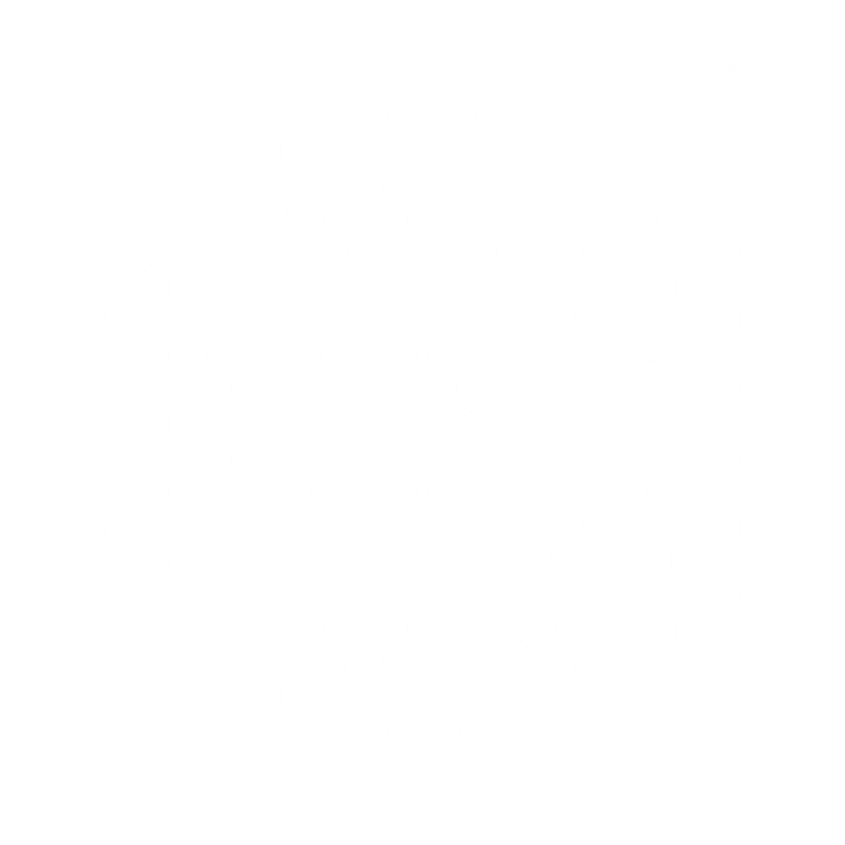 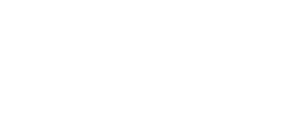 Opinión de personajes
Ahora le voy a mencionar el nombre de algunas personas, para cada una dígame ¿qué opinión tiene: muy buena, buena, mala o muy mala? Si no lo conoce, dígamelo, por favor.
María de Jesús Patricio "Marichuy"
*Diferencial de opinión es el resultado de restar (Muy buena+ Buena) – (Mala+ Muy Mala). 
A mayor diferencial de opinión positivo, mejor es la opinión que se tiene del Partido Político.
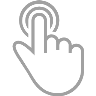 107
n= 800
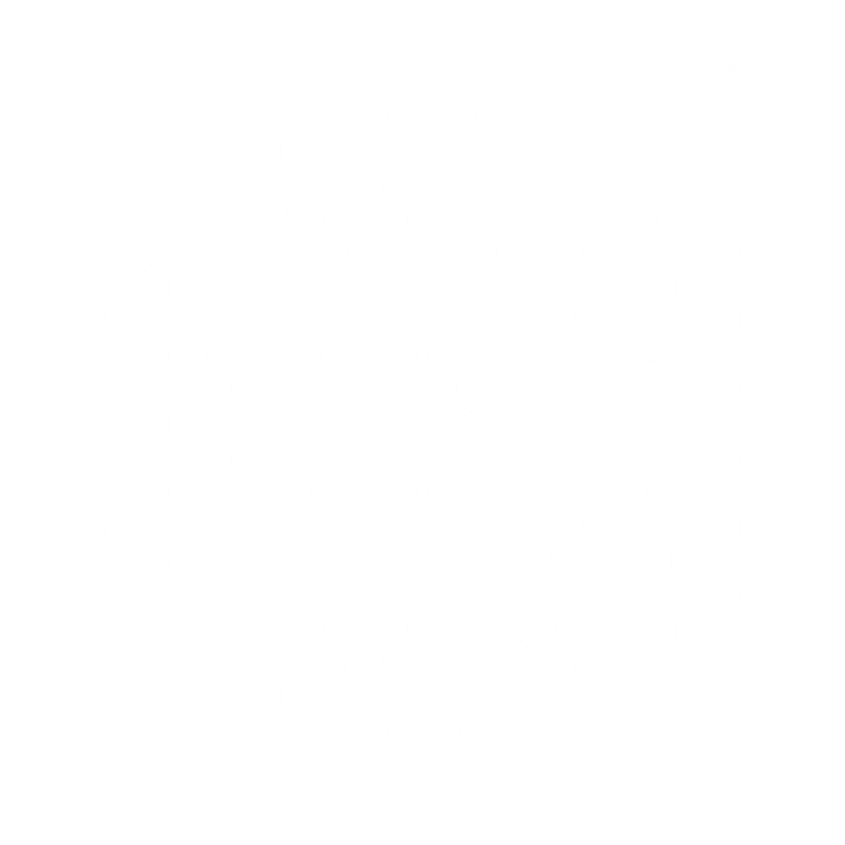 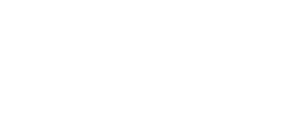 Opinión de personajes
Ahora le voy a mencionar el nombre de algunas personas, para cada una dígame ¿qué opinión tiene: muy buena, buena, mala o muy mala? Si no lo conoce, dígamelo, por favor.
Margarita Zavala
*Diferencial de opinión es el resultado de restar (Muy buena+ Buena) – (Mala+ Muy Mala). 
A mayor diferencial de opinión positivo, mejor es la opinión que se tiene del Partido Político.
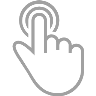 108
n= 800
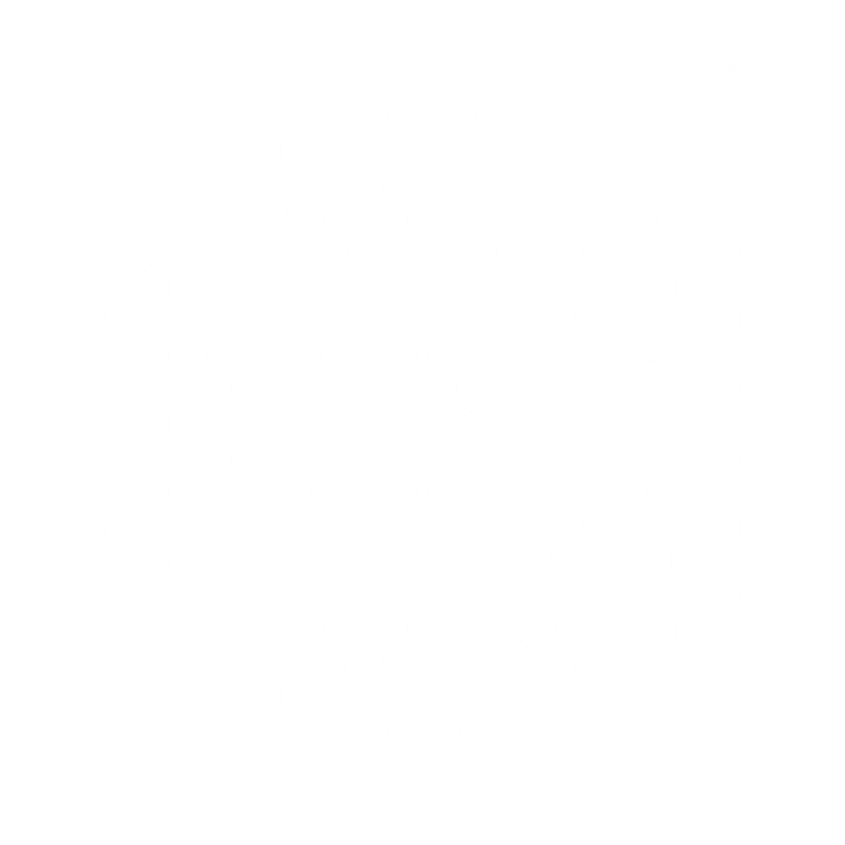 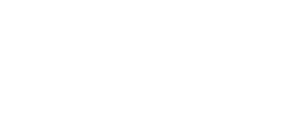 Opinión de personajes
Ahora le voy a mencionar el nombre de algunas personas, para cada una dígame ¿qué opinión tiene: muy buena, buena, mala o muy mala? Si no lo conoce, dígamelo, por favor.
José Antonio Meade
*Diferencial de opinión es el resultado de restar (Muy buena+ Buena) – (Mala+ Muy Mala). 
A mayor diferencial de opinión positivo, mejor es la opinión que se tiene del Partido Político.
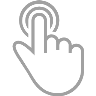 109
n= 800
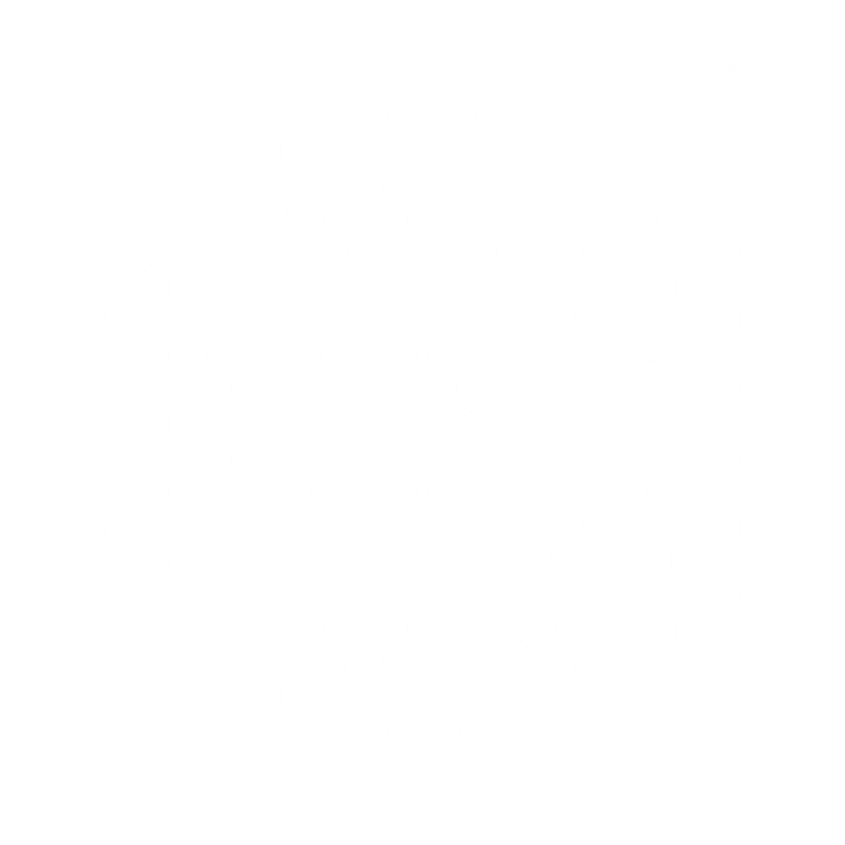 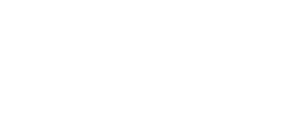 Opinión de personajes
Ahora le voy a mencionar el nombre de algunas personas, para cada una dígame ¿qué opinión tiene: muy buena, buena, mala o muy mala? Si no lo conoce, dígamelo, por favor.
Armando Ríos Piter
*Diferencial de opinión es el resultado de restar (Muy buena+ Buena) – (Mala+ Muy Mala). 
A mayor diferencial de opinión positivo, mejor es la opinión que se tiene del Partido Político.
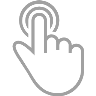 110
n= 800
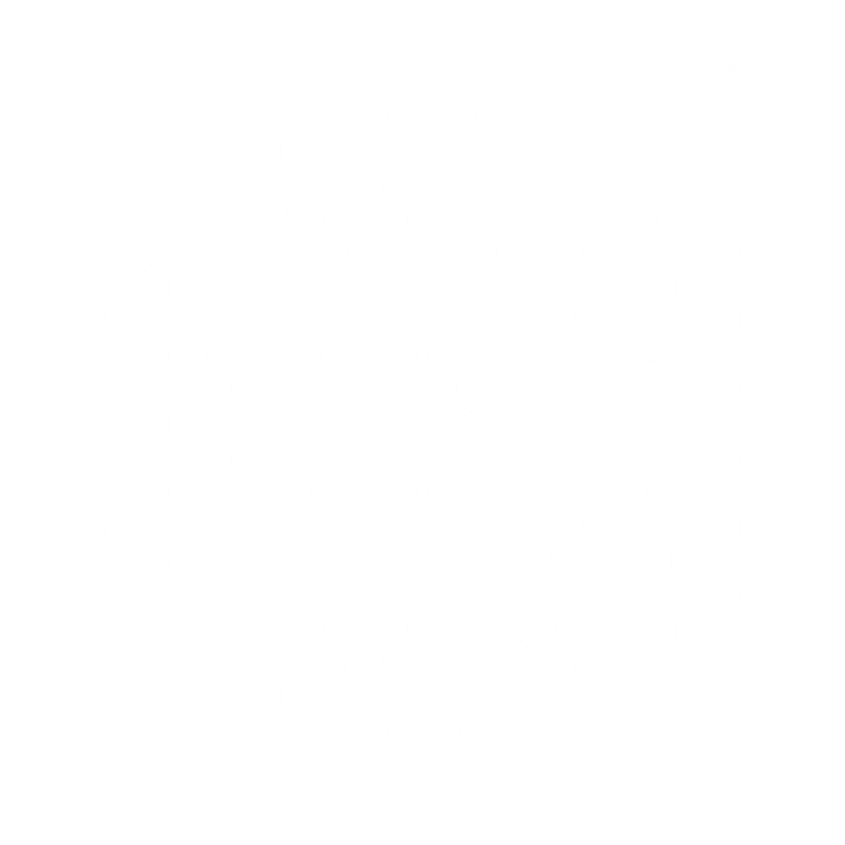 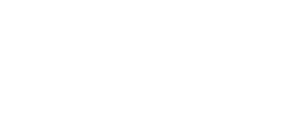 Opinión de personajes
Ahora le voy a mencionar el nombre de algunas personas, para cada una dígame ¿qué opinión tiene: muy buena, buena, mala o muy mala? Si no lo conoce, dígamelo, por favor.
Jaime Rodríguez "El Bronco"
*Diferencial de opinión es el resultado de restar (Muy buena+ Buena) – (Mala+ Muy Mala). 
A mayor diferencial de opinión positivo, mejor es la opinión que se tiene del Partido Político.
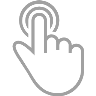 111
n= 800
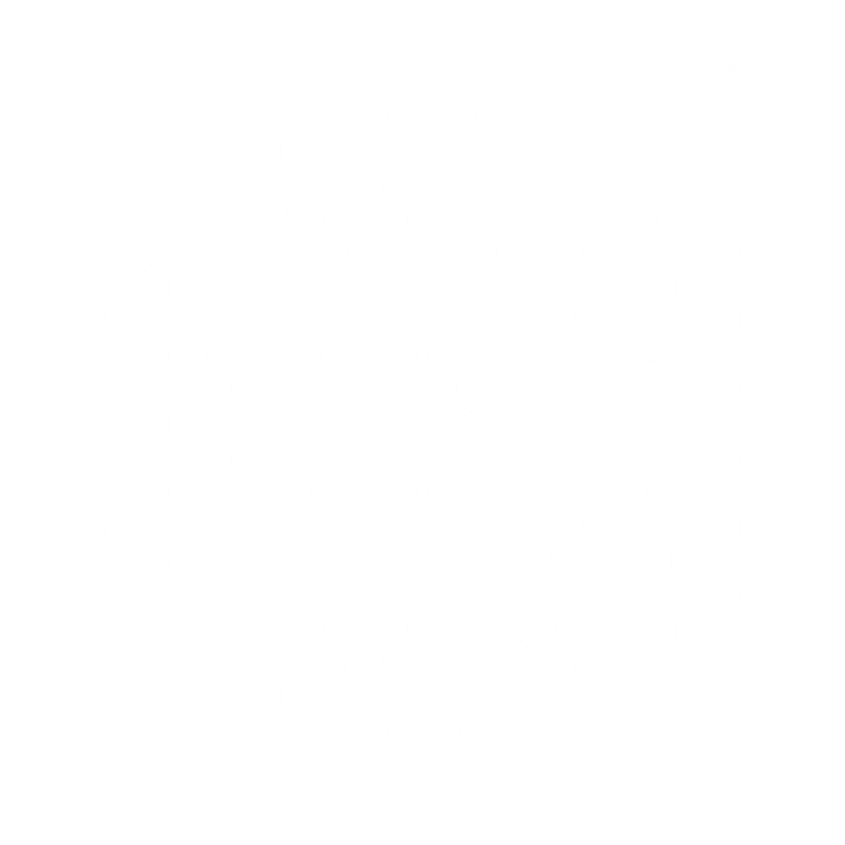 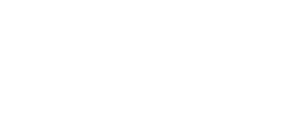 Opinión de personajes
Ahora le voy a mencionar el nombre de algunas personas, para cada una dígame ¿qué opinión tiene: muy buena, buena, mala o muy mala? Si no lo conoce, dígamelo, por favor.
Aurelio Nuño
*Diferencial de opinión es el resultado de restar (Muy buena+ Buena) – (Mala+ Muy Mala). 
A mayor diferencial de opinión positivo, mejor es la opinión que se tiene del Partido Político.
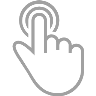 112
n= 800
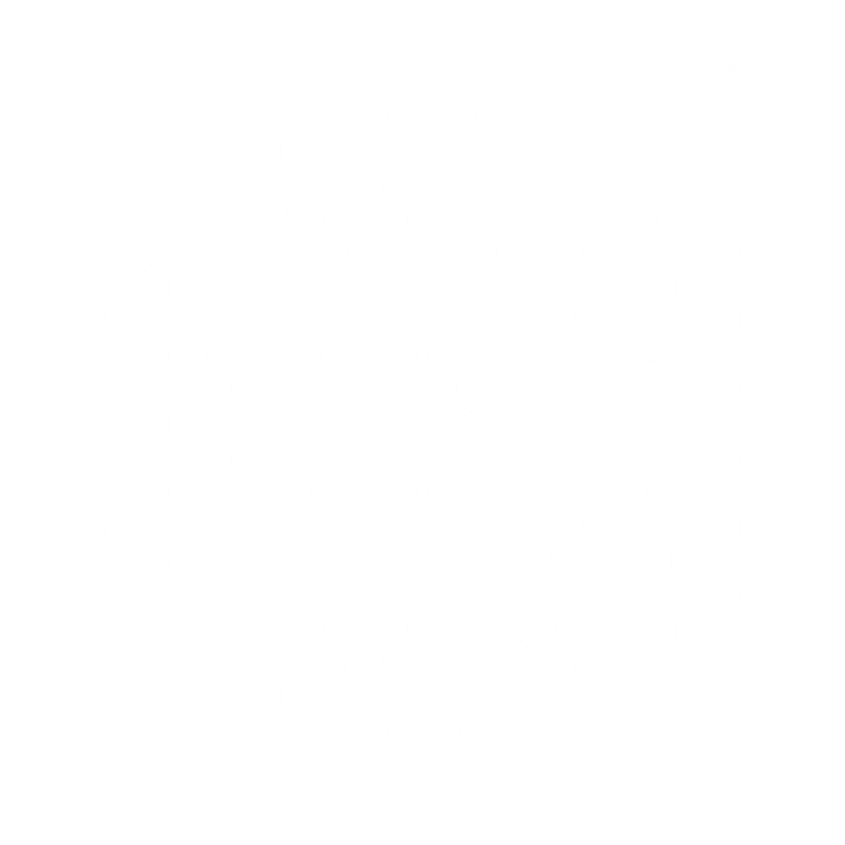 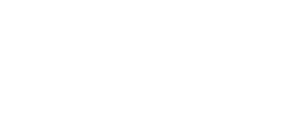 Opinión de personajes
Ahora le voy a mencionar el nombre de algunas personas, para cada una dígame ¿qué opinión tiene: muy buena, buena, mala o muy mala? Si no lo conoce, dígamelo, por favor.
Miguel Ángel Osorio Chong
*Diferencial de opinión es el resultado de restar (Muy buena+ Buena) – (Mala+ Muy Mala). 
A mayor diferencial de opinión positivo, mejor es la opinión que se tiene del Partido Político.
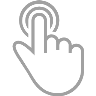 113
n= 800
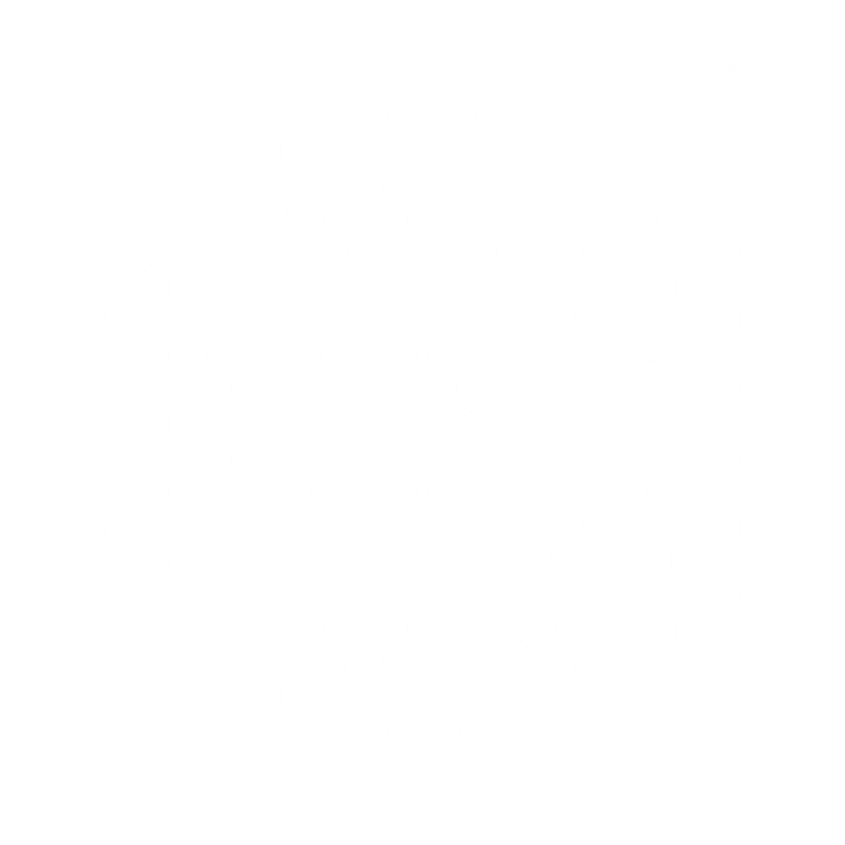 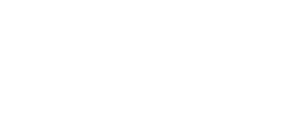 Opinión de personajes
Ahora le voy a mencionar el nombre de algunas personas, para cada una dígame ¿qué opinión tiene: muy buena, buena, mala o muy mala? Si no lo conoce, dígamelo, por favor.
Ricardo Anaya
*Diferencial de opinión es el resultado de restar (Muy buena+ Buena) – (Mala+ Muy Mala). 
A mayor diferencial de opinión positivo, mejor es la opinión que se tiene del Partido Político.
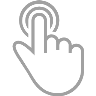 114
n= 800
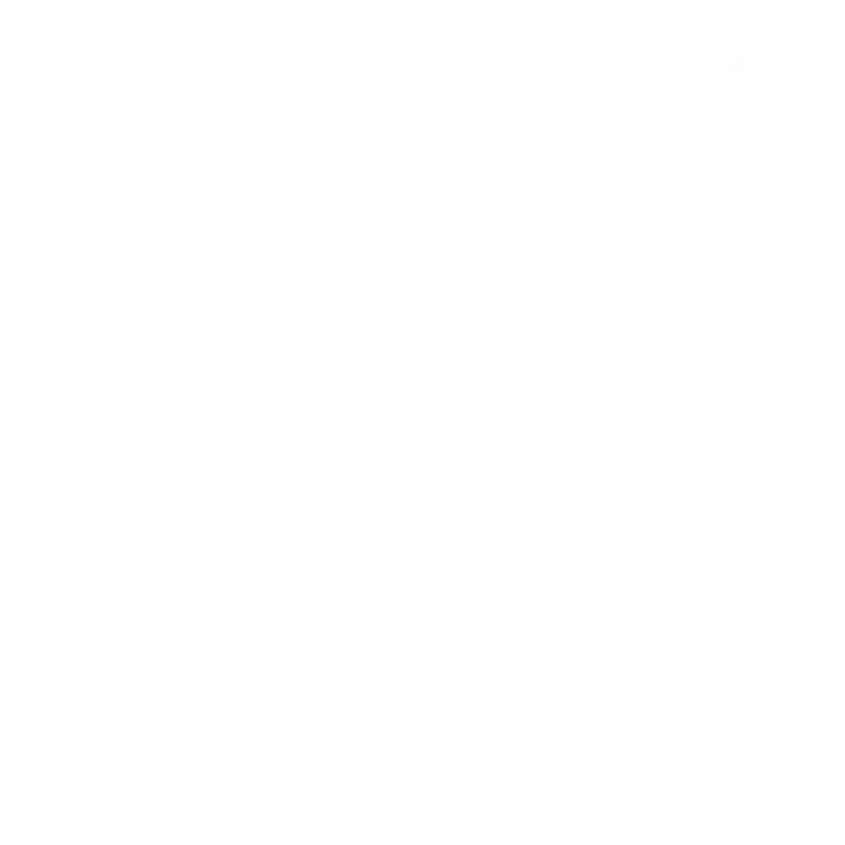 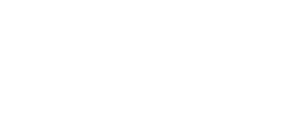 Opinión AMLO
¿Por qué tiene una … opinión de Andrés Manuel López Obrador?
*Respuestas 
espontáneas
Muy buena/Buena
Mala/Muy mala
Aspectos positivos
67.7%
73.4%
Aspectos negativos
Aspectos neutros
23.3%
Aspectos neutros
18.2%
*Esta pregunta sólo se realizó a quienes mencionaron que tienen una muy buena o buena opinión de AMLO.
*Esta pregunta sólo se realizó a quienes mencionaron que tienen una opinión mala o muy mala de AMLO.
n= 351
n= 285
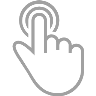 115
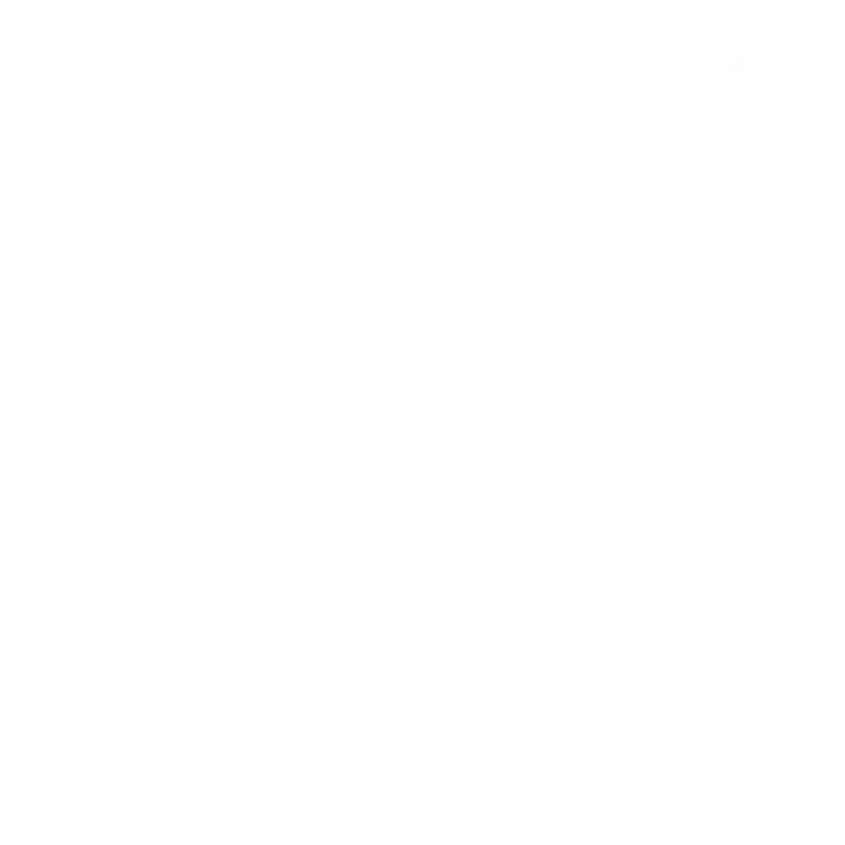 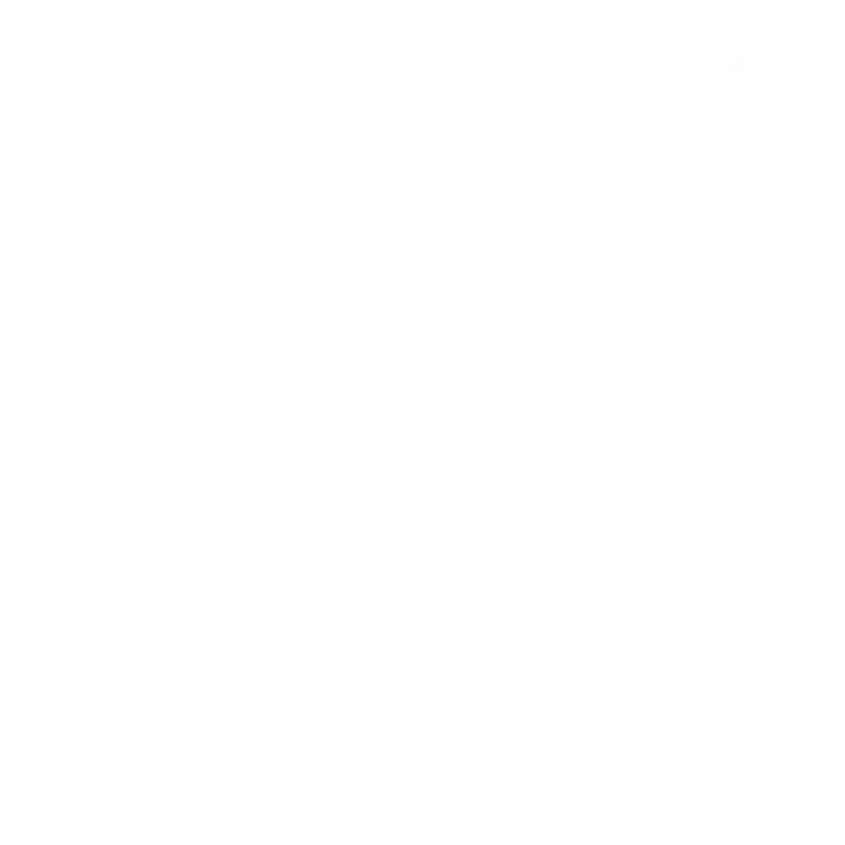 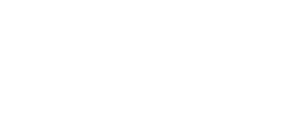 Opinión AMLO
*Respuestas 
espontáneas
¿Por qué tiene una … opinión de Andrés Manuel López Obrador?
Muy buena/Buena
*Esta pregunta sólo se realizó a quienes mencionaron que tienen una muy buena o buena opinión de AMLO.
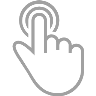 116
n= 351
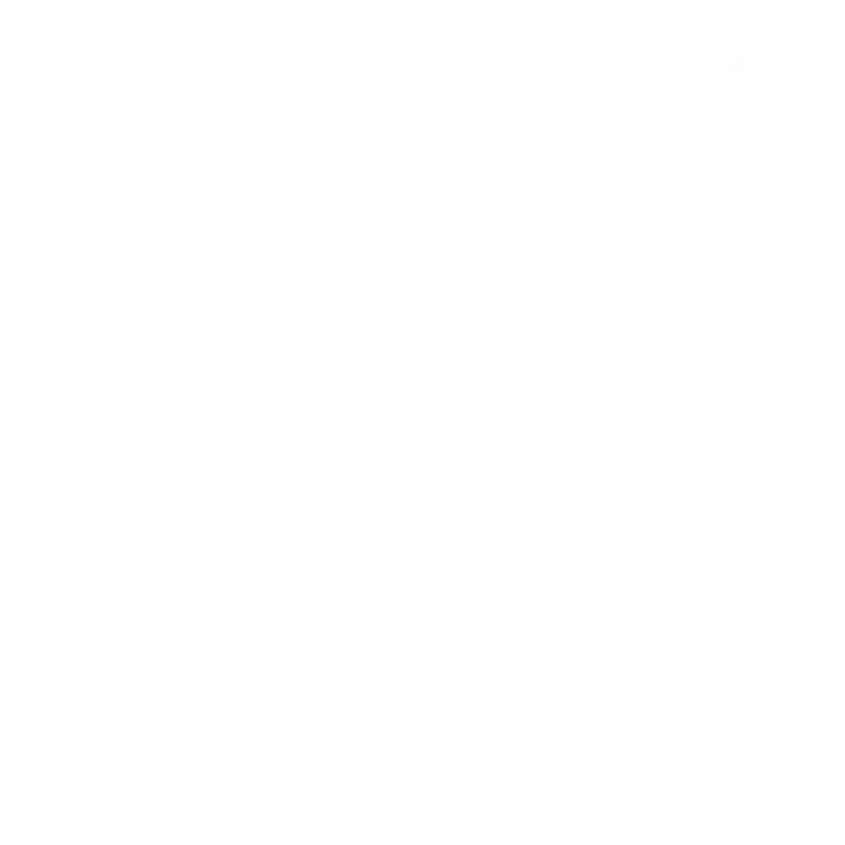 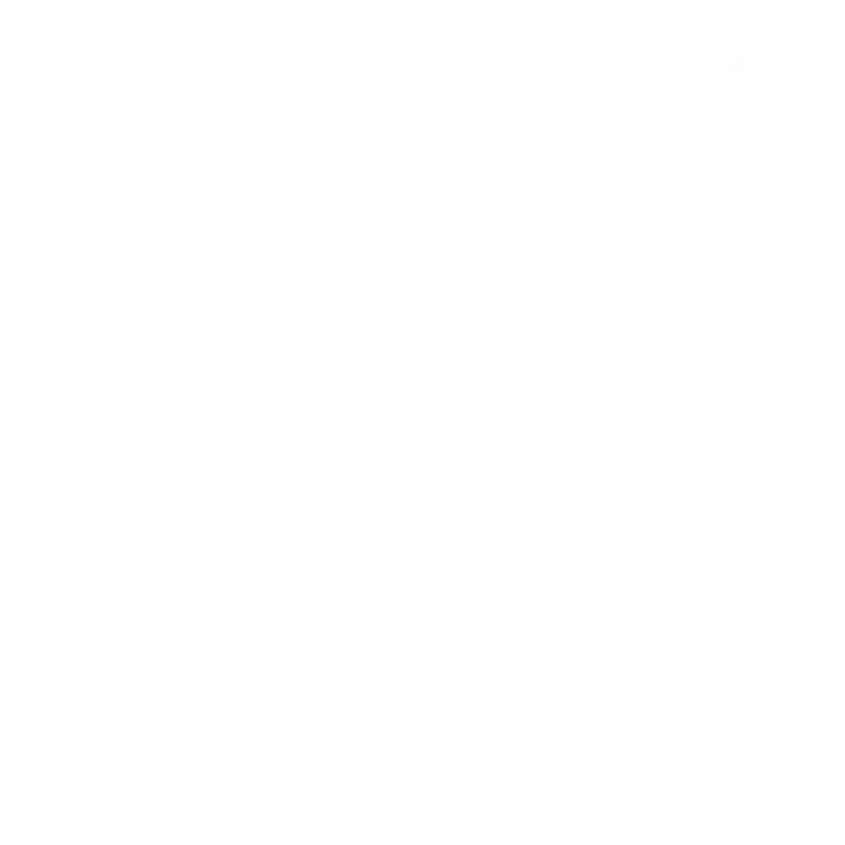 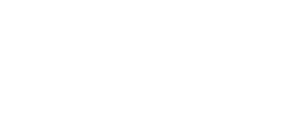 Opinión AMLO
*Respuestas 
espontáneas
¿Por qué tiene una … opinión de Andrés Manuel López Obrador?
Muy buena/Buena
*Esta pregunta sólo se realizó a quienes mencionaron que tienen una muy buena o buena opinión de AMLO.
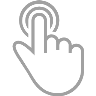 117
n= 351
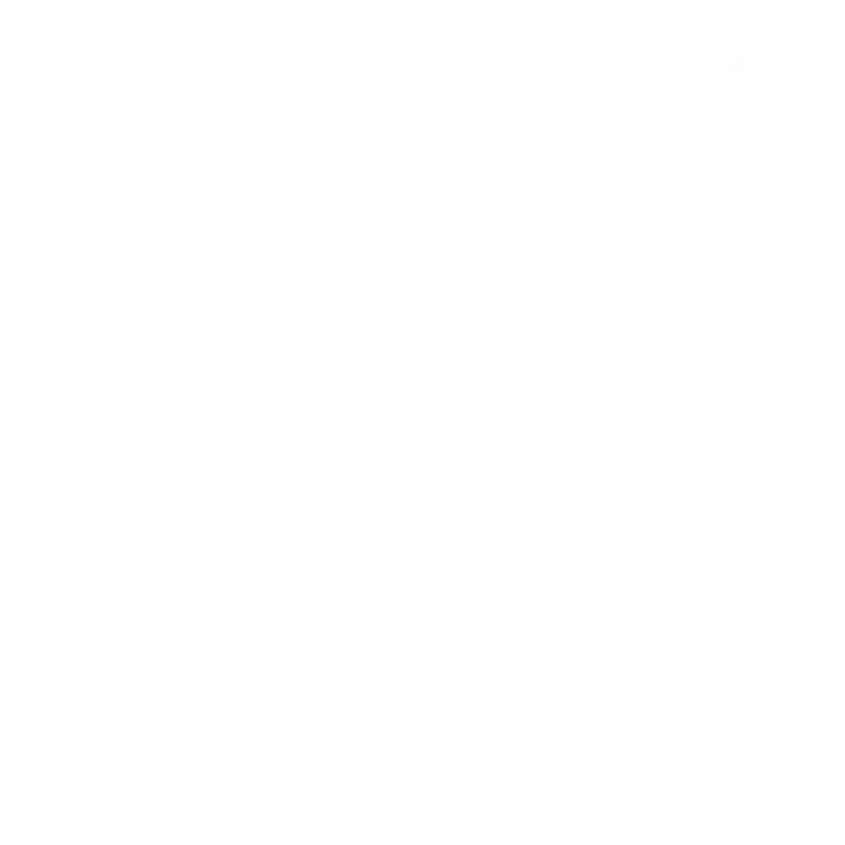 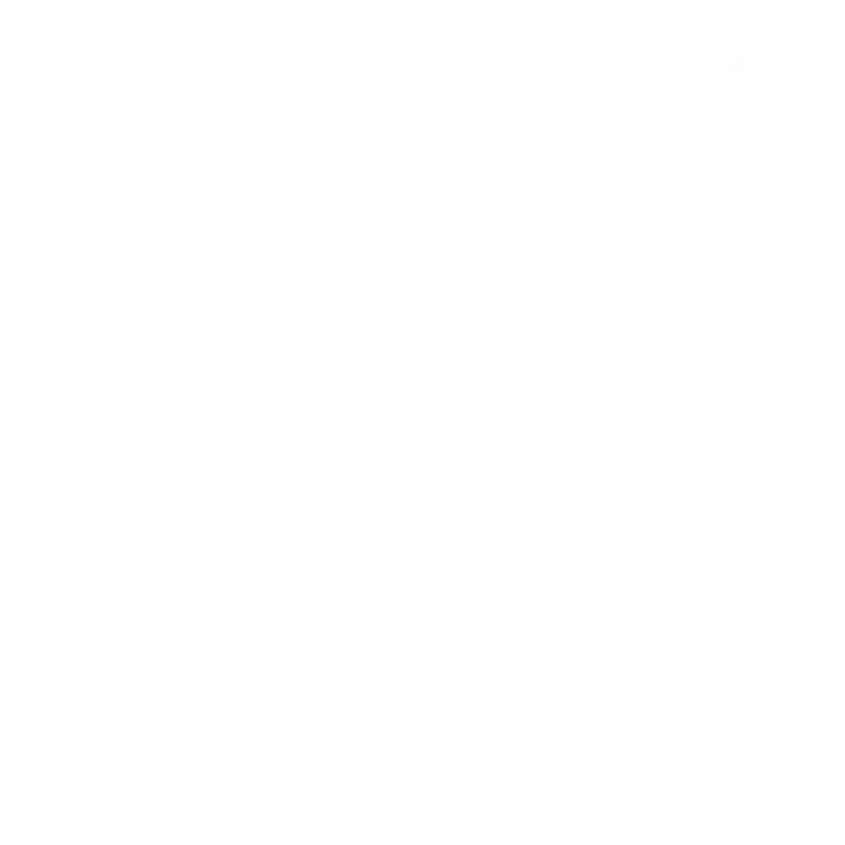 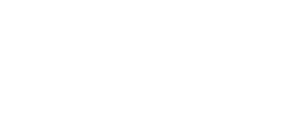 Opinión AMLO
*Respuestas 
espontáneas
¿Por qué tiene una … opinión de Andrés Manuel López Obrador?
Muy buena/Buena
*Esta pregunta sólo se realizó a quienes mencionaron que tienen una muy buena o buena opinión de AMLO.
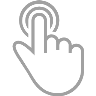 118
n= 351
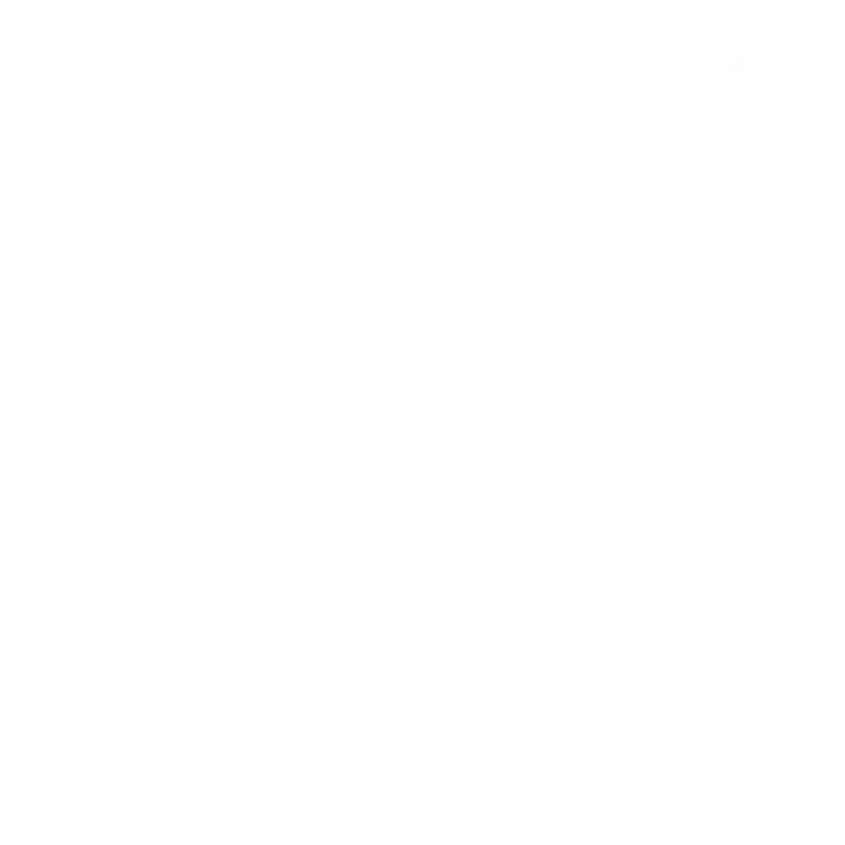 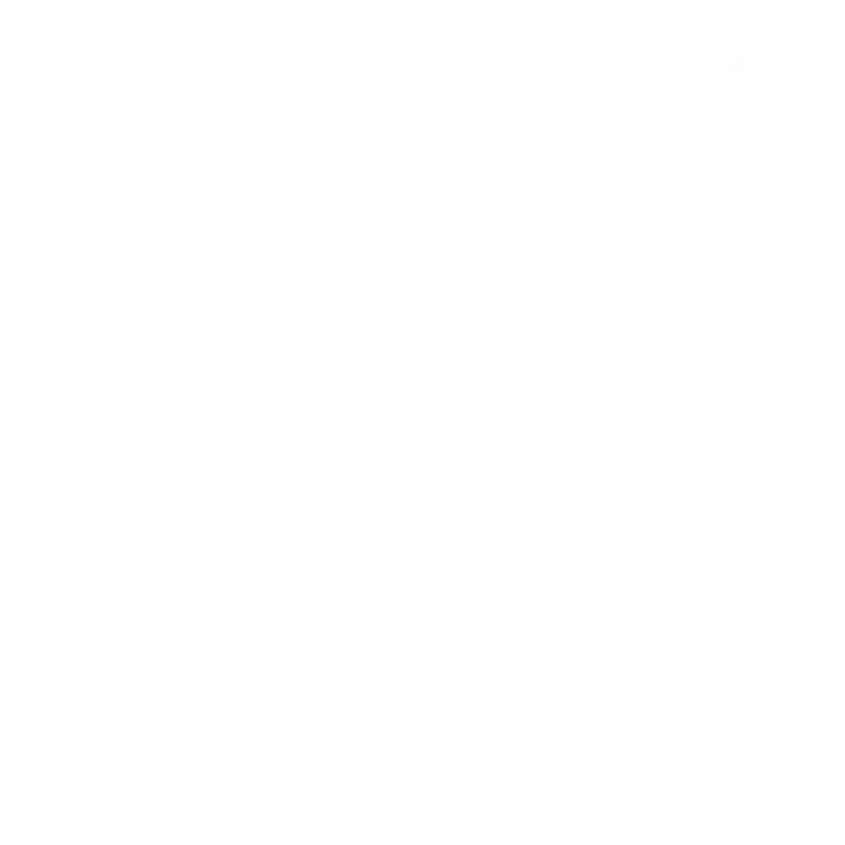 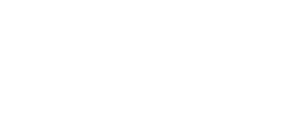 Opinión AMLO
*Respuestas 
espontáneas
¿Por qué tiene una … opinión de Andrés Manuel López Obrador?
Mala/Muy mala
*Esta pregunta sólo se realizó a quienes mencionaron que tienen una mala o muy mala opinión de AMLO.
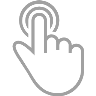 119
n= 285
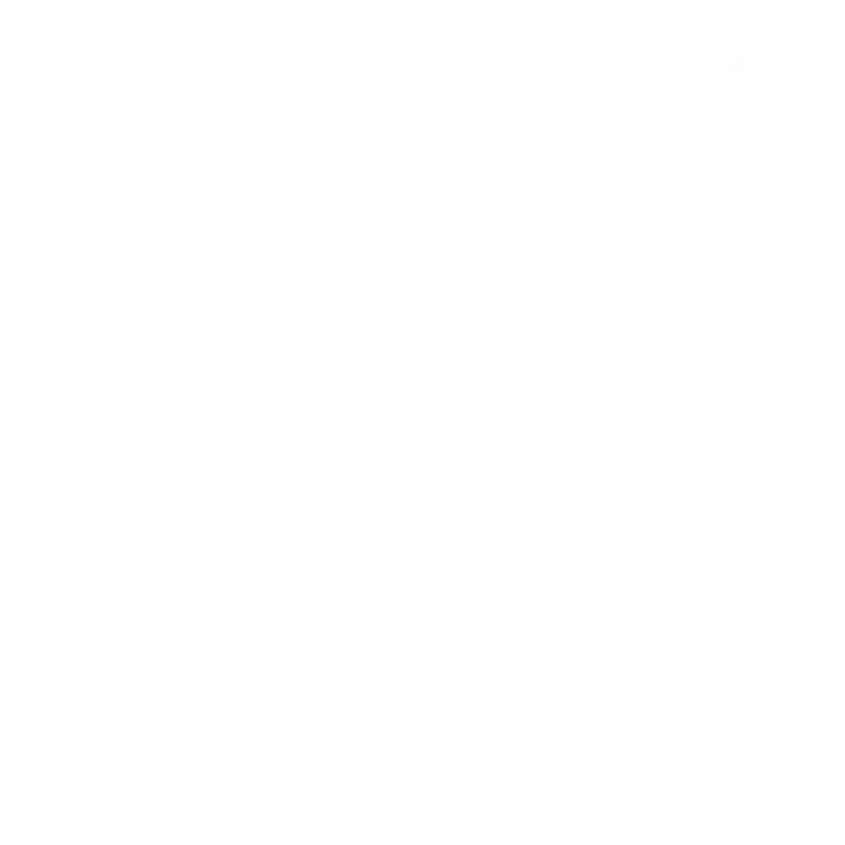 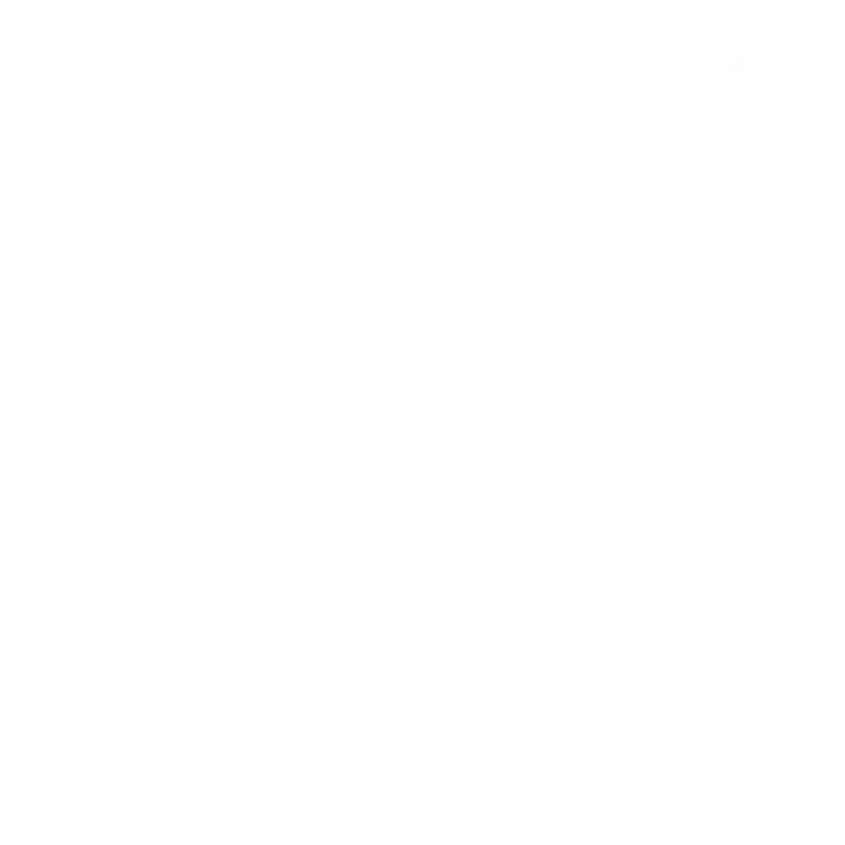 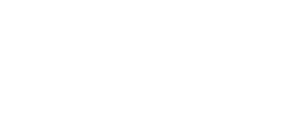 Opinión AMLO
*Respuestas 
espontáneas
¿Por qué tiene una … opinión de Andrés Manuel López Obrador?
Mala/Muy mala
*Esta pregunta sólo se realizó a quienes mencionaron que tienen una mala o muy mala opinión de AMLO.
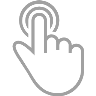 120
n= 285
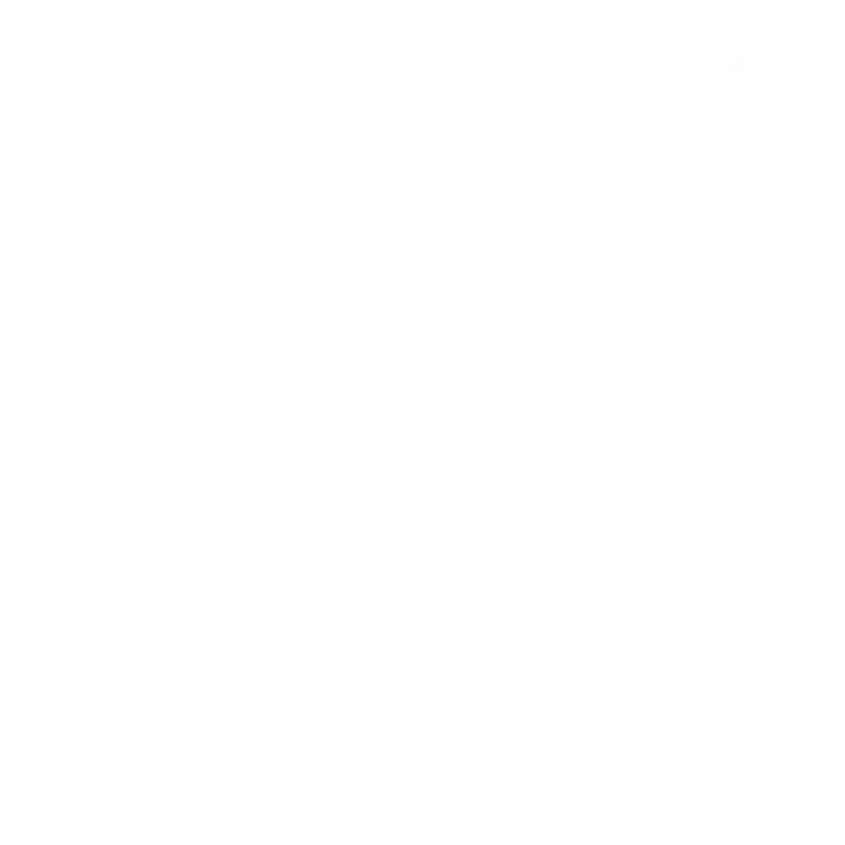 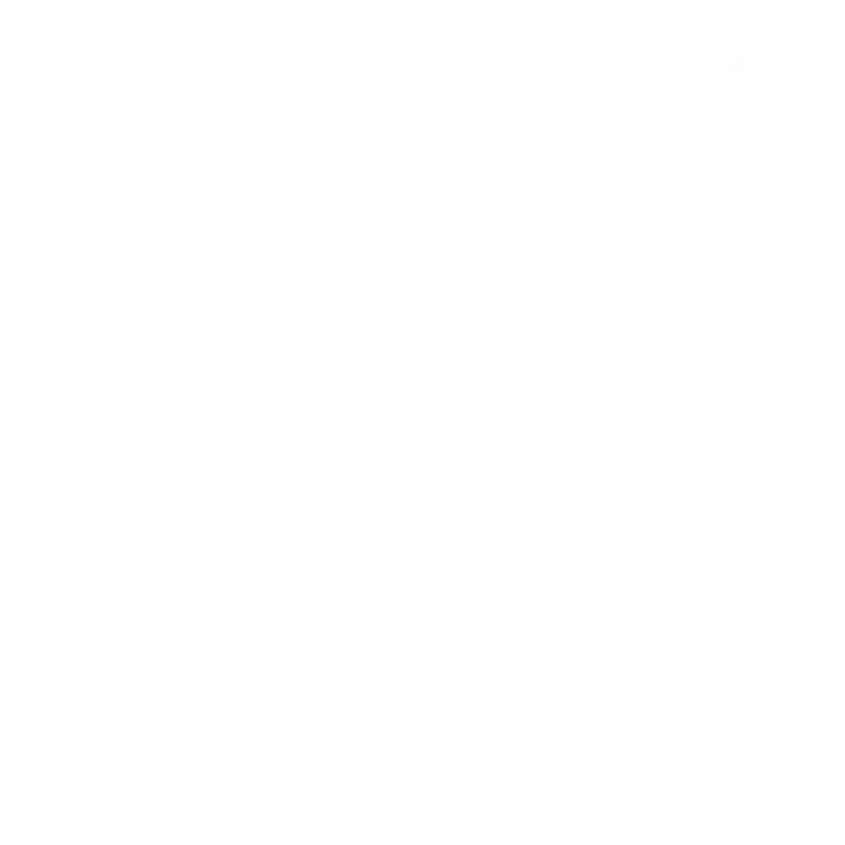 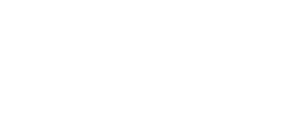 Opinión AMLO
*Respuestas 
espontáneas
¿Por qué tiene una … opinión de Andrés Manuel López Obrador?
Mala/Muy mala
*Esta pregunta sólo se realizó a quienes mencionaron que tienen una mala o muy mala opinión de AMLO.
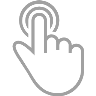 121
n= 285
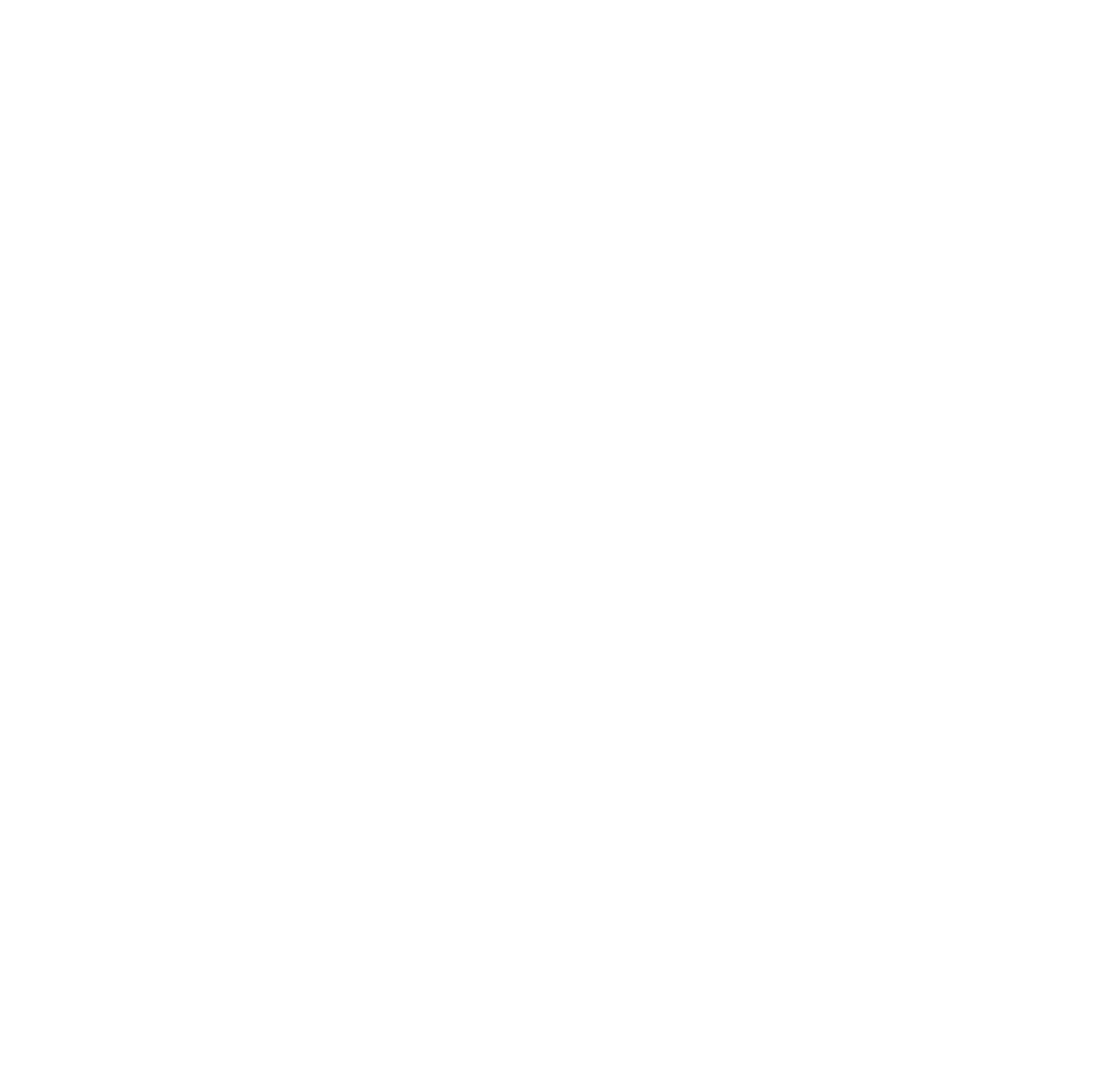 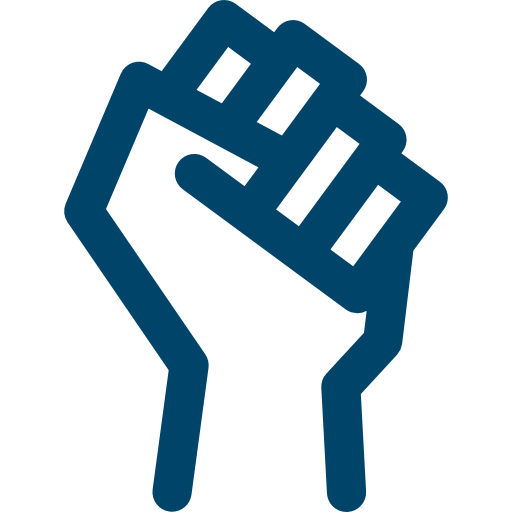 Cercanía
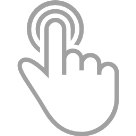 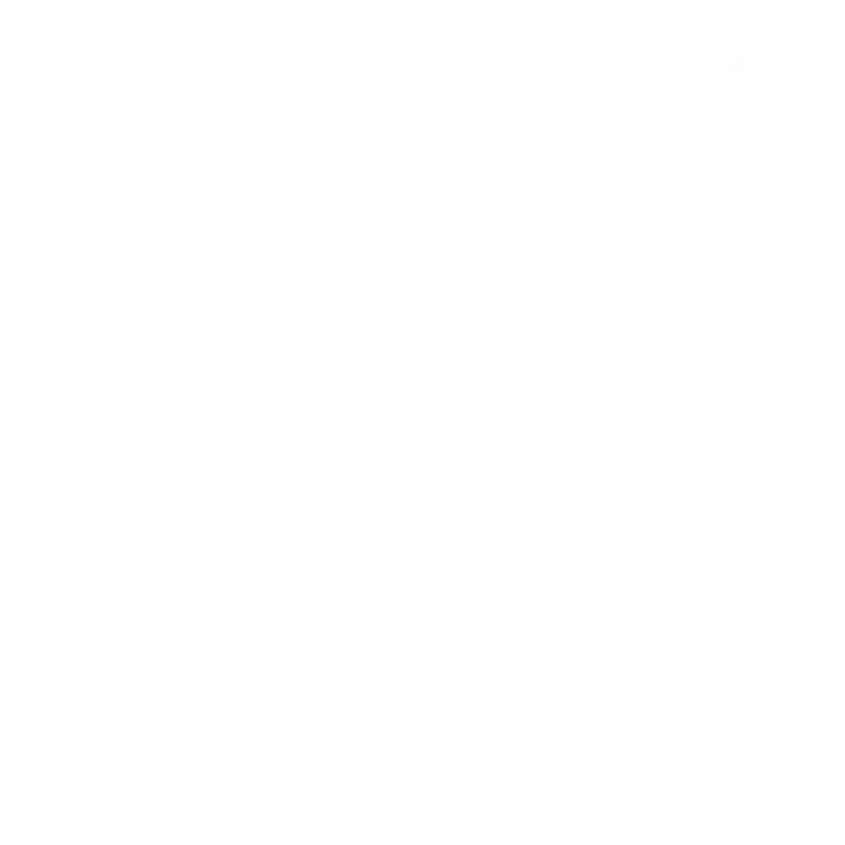 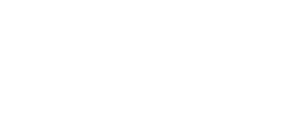 Cercanía Partidista
Dígame, ¿cuál es el  partido al que podría decir que se siente usted más cercano?
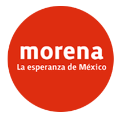 23.4%
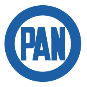 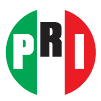 11.5%
10.6%
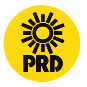 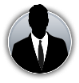 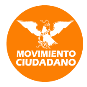 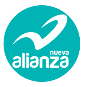 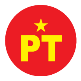 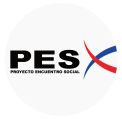 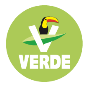 2.0%
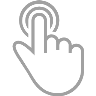 123
n= 800
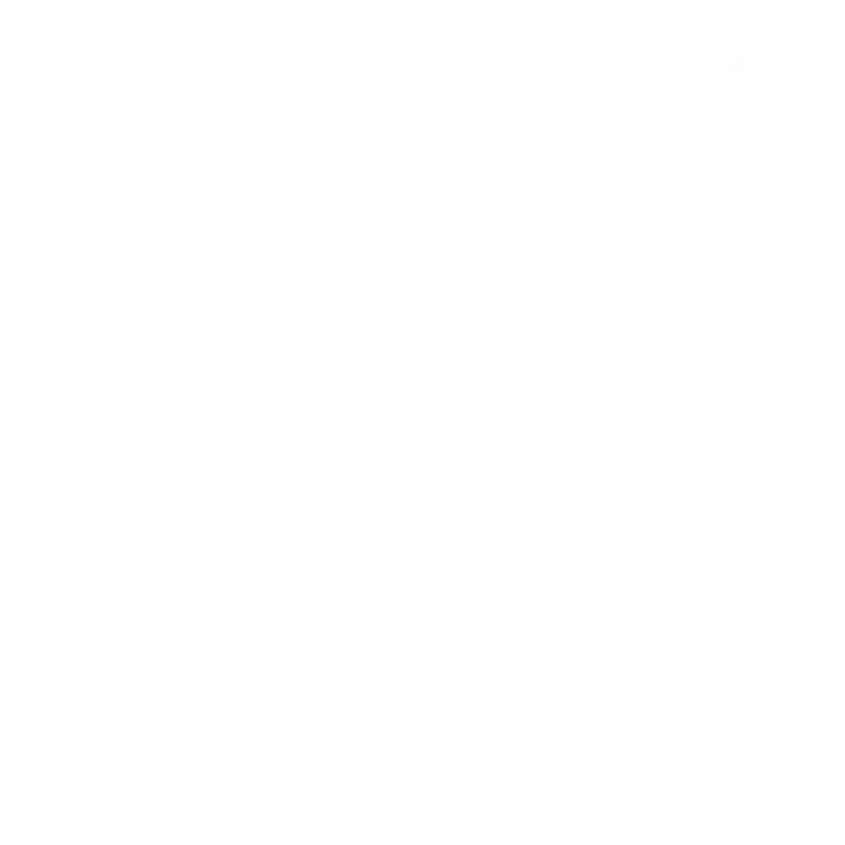 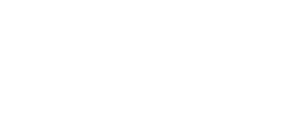 Cercanía Partidista
Dígame, ¿cuál es el  partido al que podría decir que se siente usted más cercano?
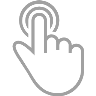 124
n= 800
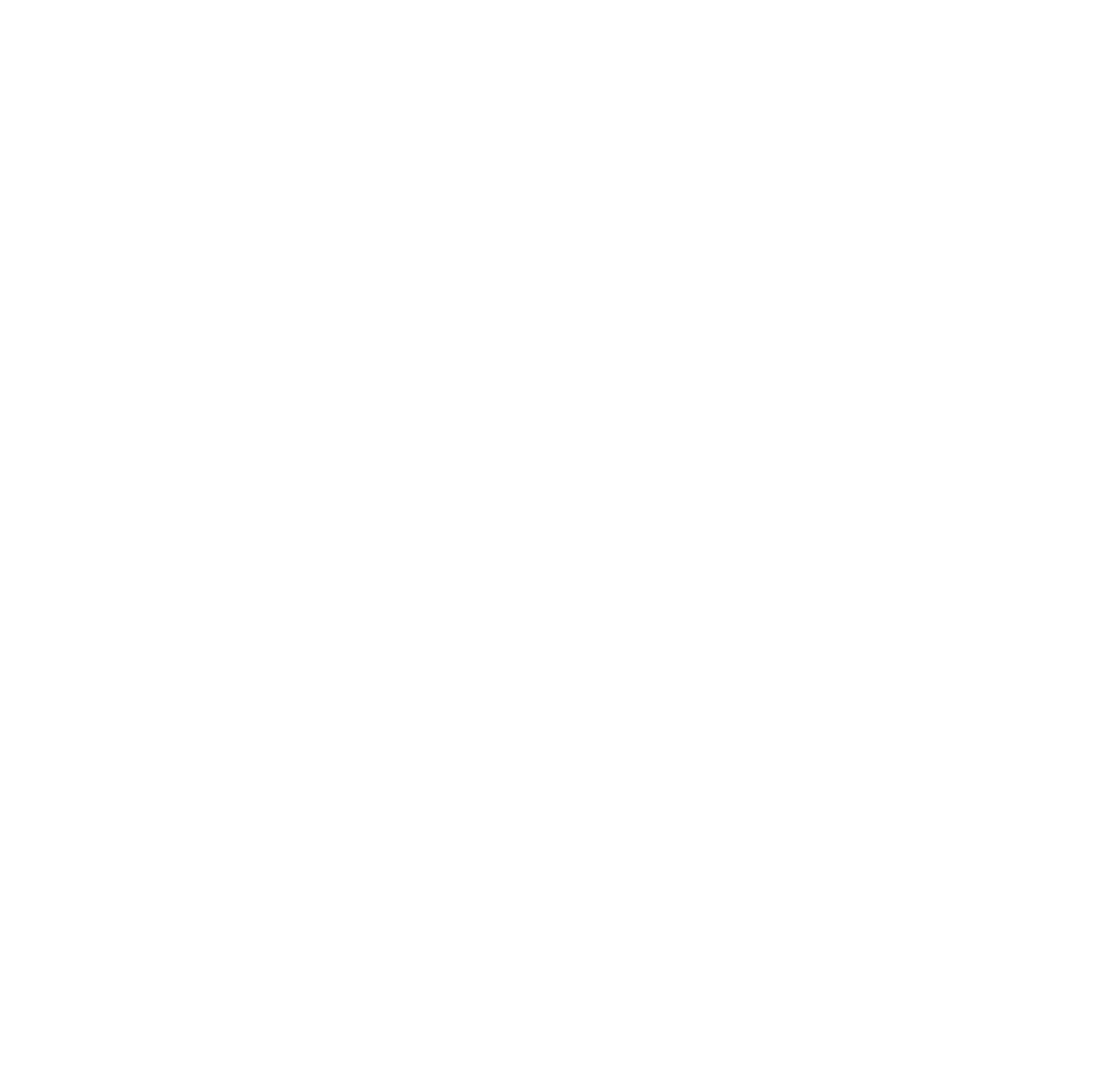 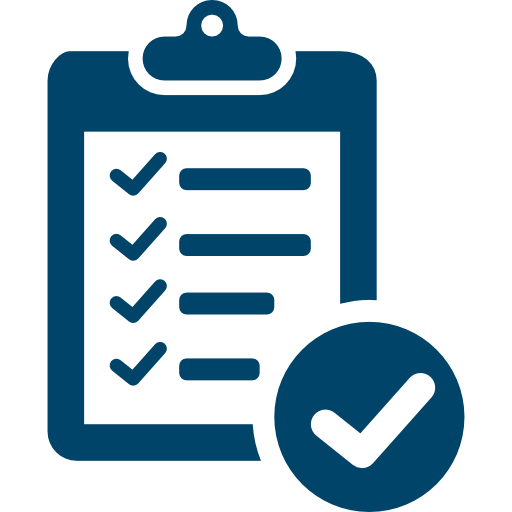 Metodología
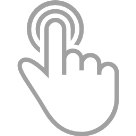 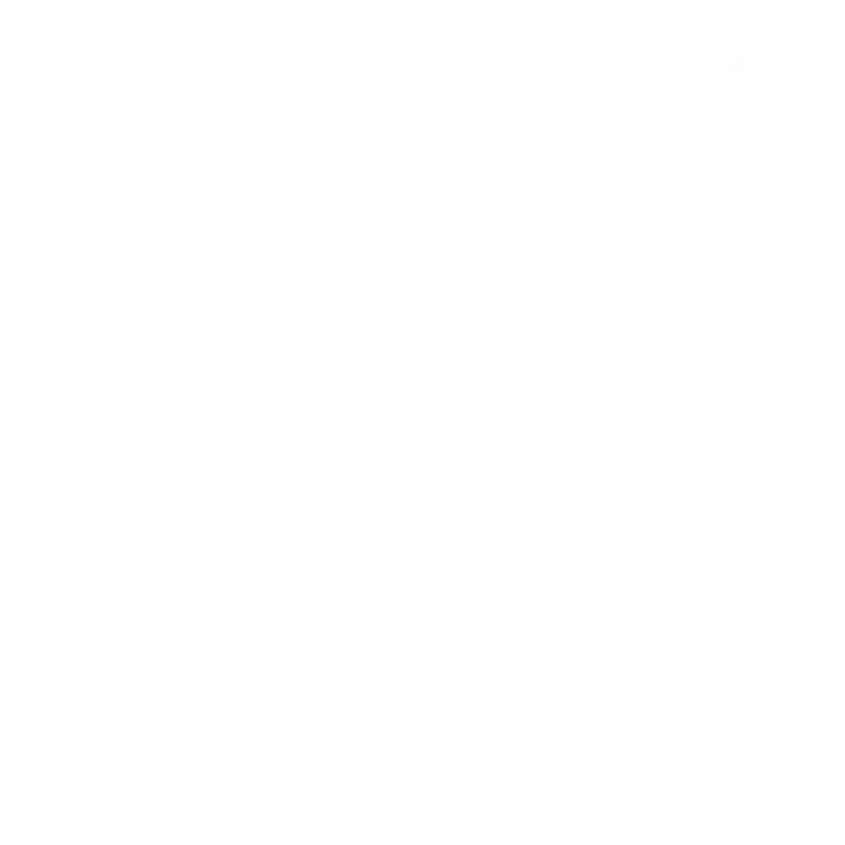 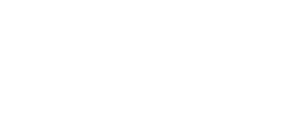 Nota metodológica
Universo

Ciudadanos mayores de 18 años que residen en la República Mexicana y cuentan con línea telefónica en su hogar.


Técnica de levantamiento

Encuesta telefónica realizada el 30 de octubre de 2017.


Tamaño de la muestra y su precisión estadística


Se obtuvo una muestra de 800 encuestas distribuidas en las 32 entidades del país para mantener tanto proporcionalidad como dispersión óptima. Con un nivel de confianza de 95%, el error teórico es de ±3.46 a nivel nacional.
Los resultados reportados están basados en los estimadores de Horvitz-Thompson, calibrados y redondeados a un decimal.
La ponderación está realizada con base en la lista nominal por estado y datos sociodemográficos (sexo y edad) del INE.

Marco muestral y selección de la muestra

Se utilizó como marco de muestreo la más reciente publicación de la Lista Nominal del INE .
Muestreo estratificado de alocación proporcional al tamaño.
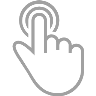 126
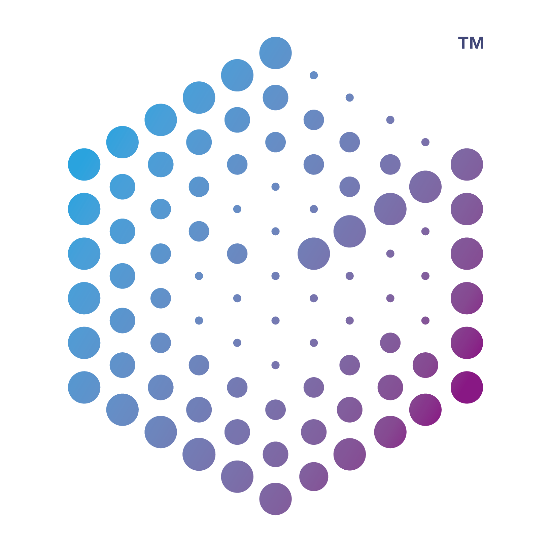 www.gabinete.mx